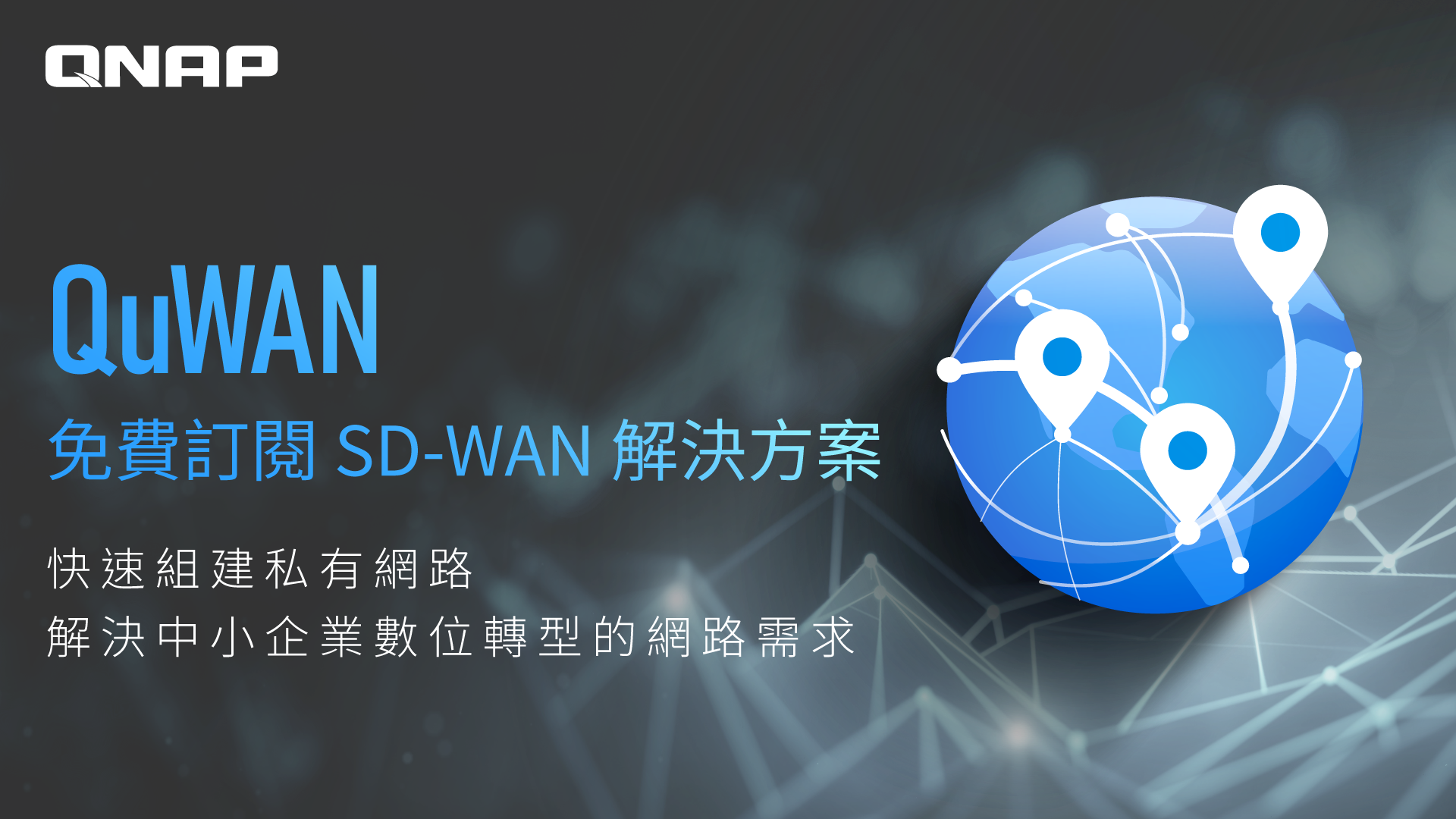 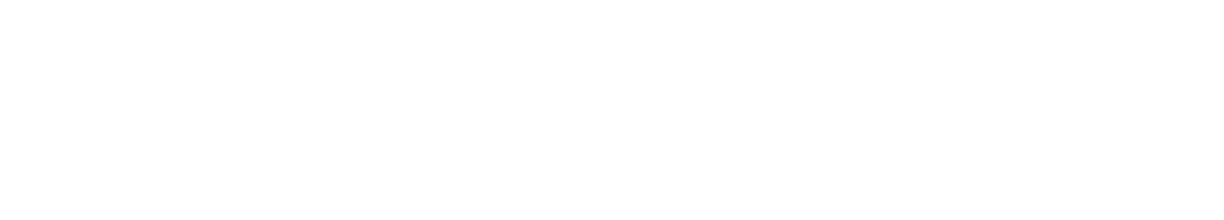 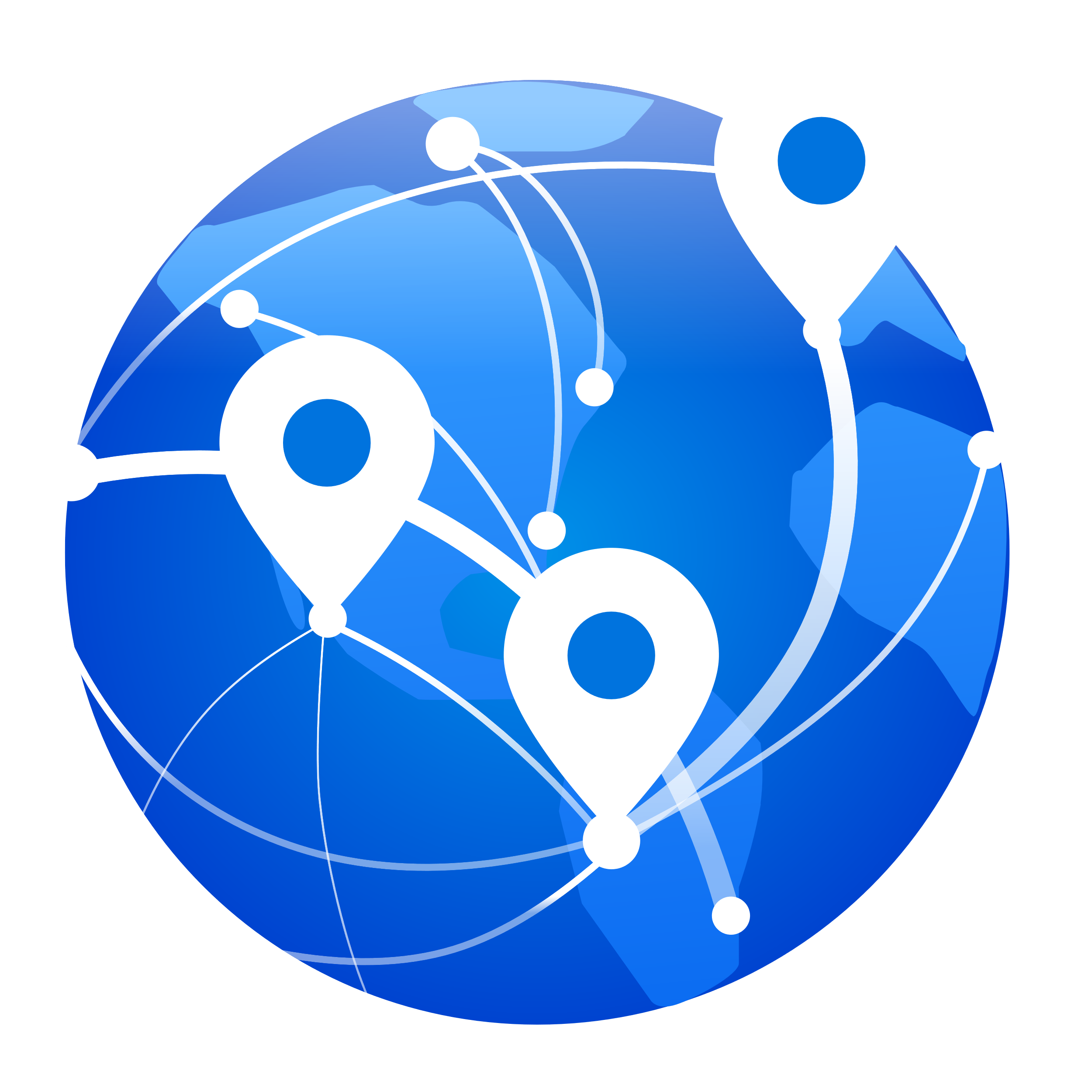 QuWAN vRouter Edition
新增支援 VMware ESXi 虛擬化平台
解決中小企業自動組網、雲端管理以及智慧路由的需求
Overview
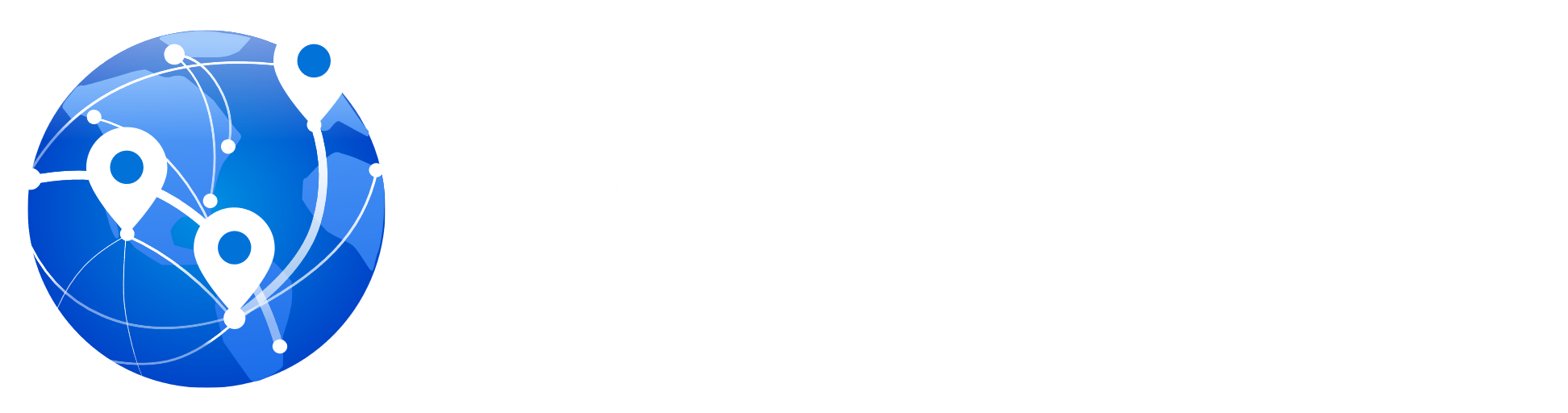 Install ＱuWAN vRouter Edition on VMware ESXi 
The Market Exclusive Economy SD-WAN Solution
Set up QuWAN vRouter Edition in Five Steps
QuWAN Fulfills The Next Generation Networking Needs
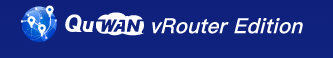 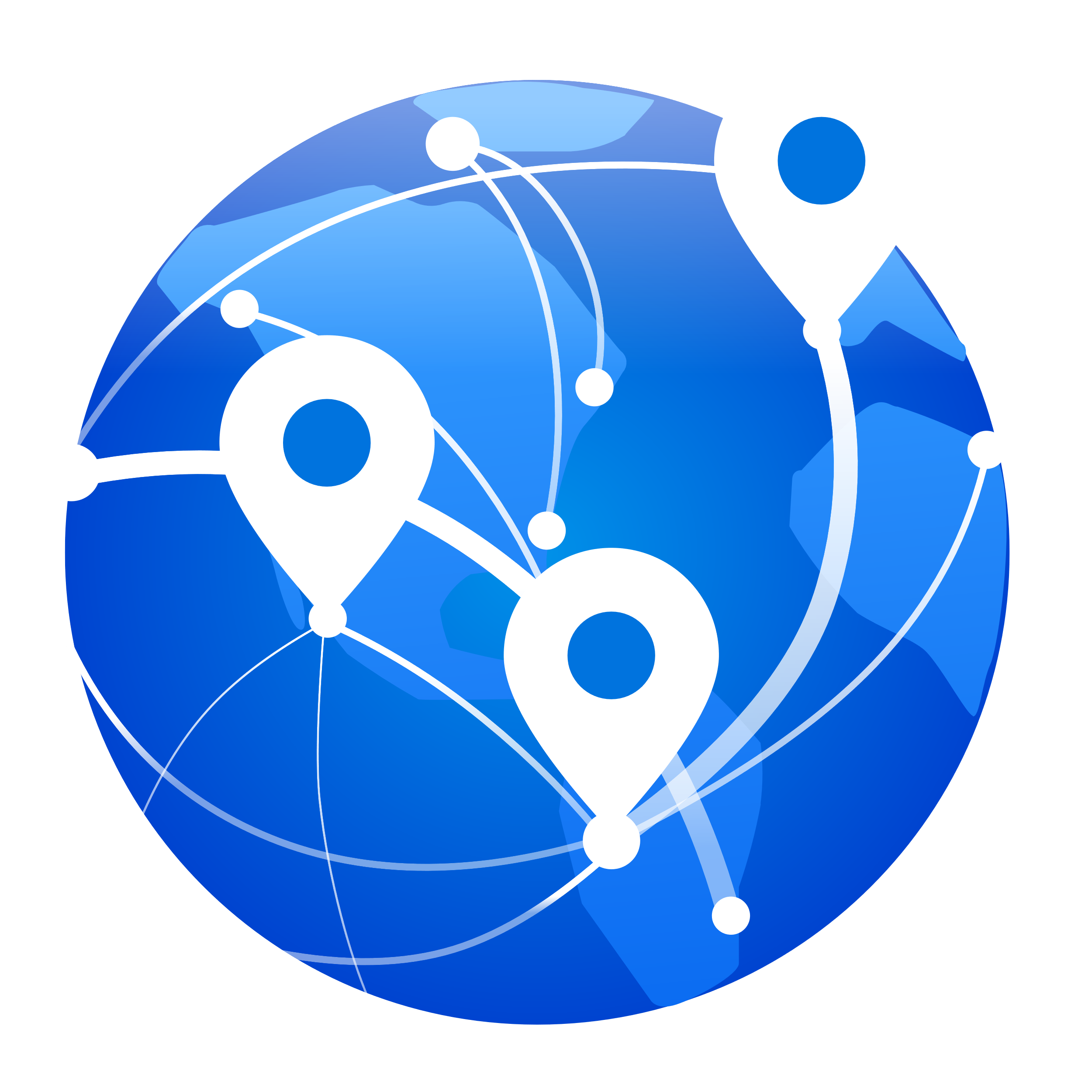 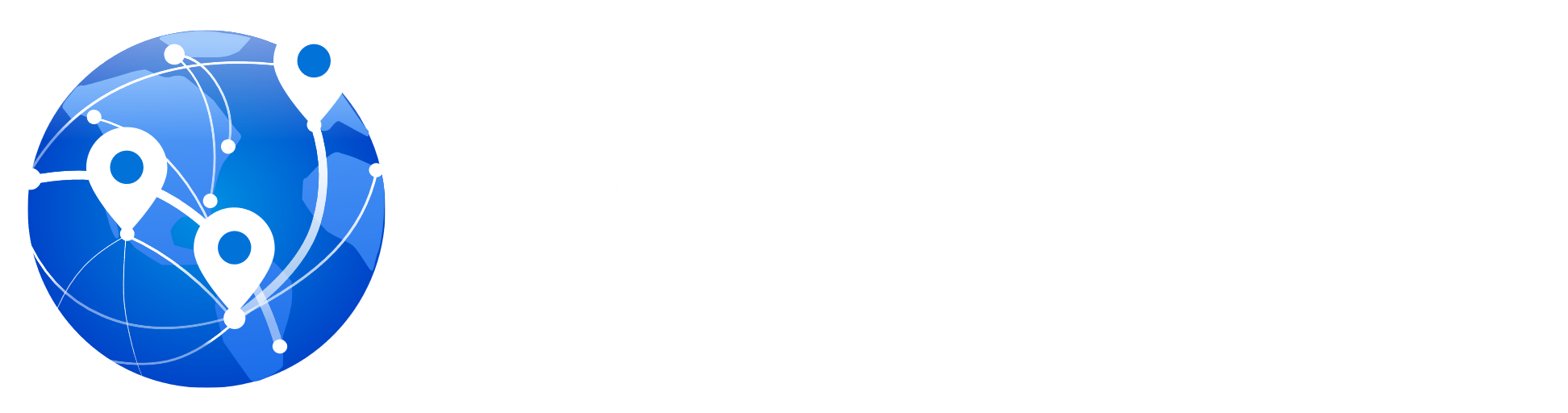 vRouter Edition
負擔體
InstallＱuWAN vRouter Edition on VMware ESXi
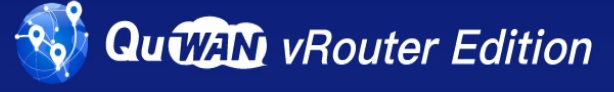 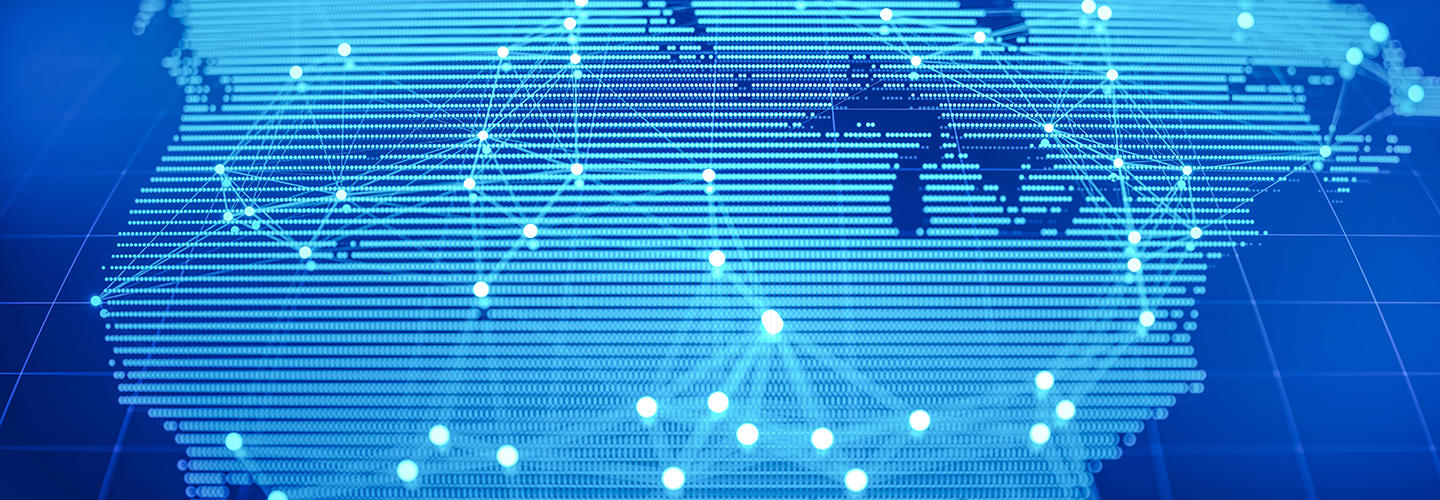 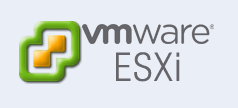 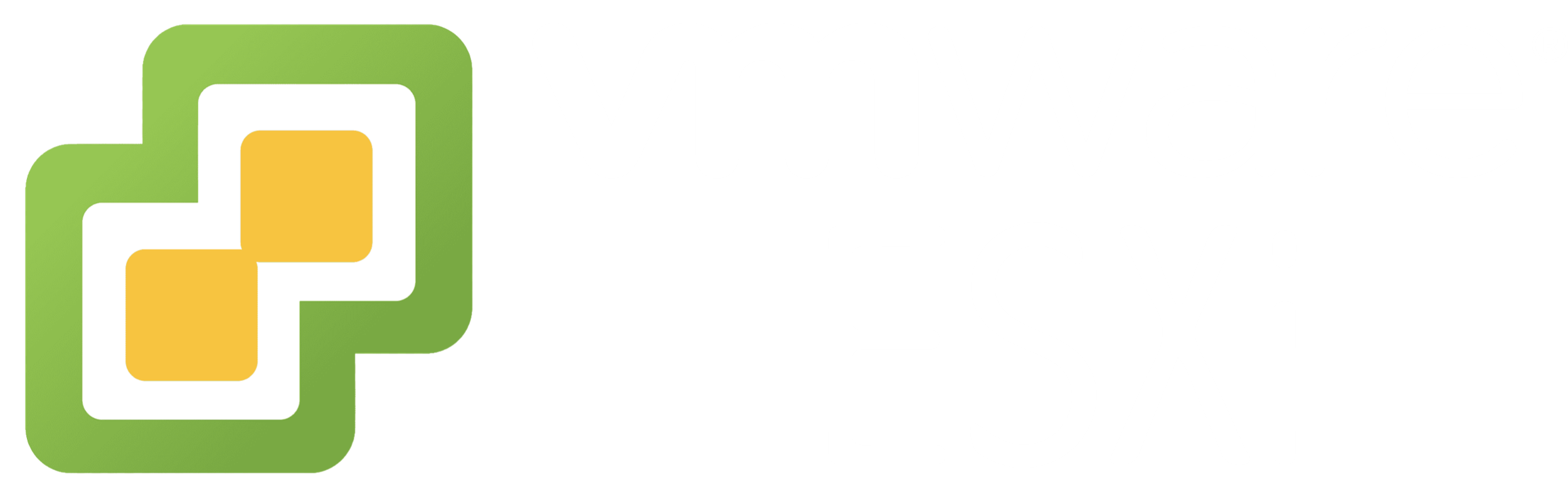 QuWAN vRouter Edition allows you to setup QNAP SD-WAN when there is no QNAP device at hand!
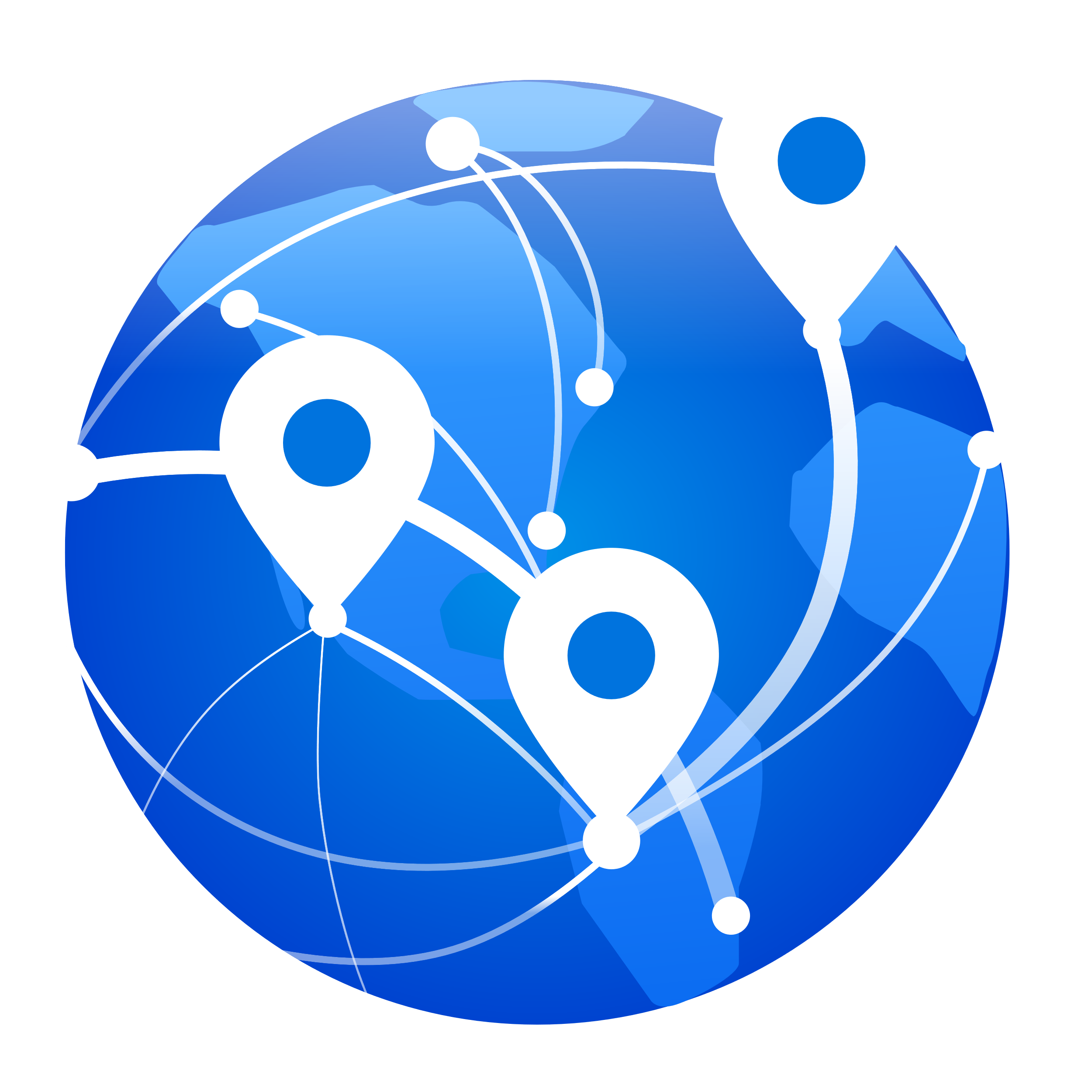 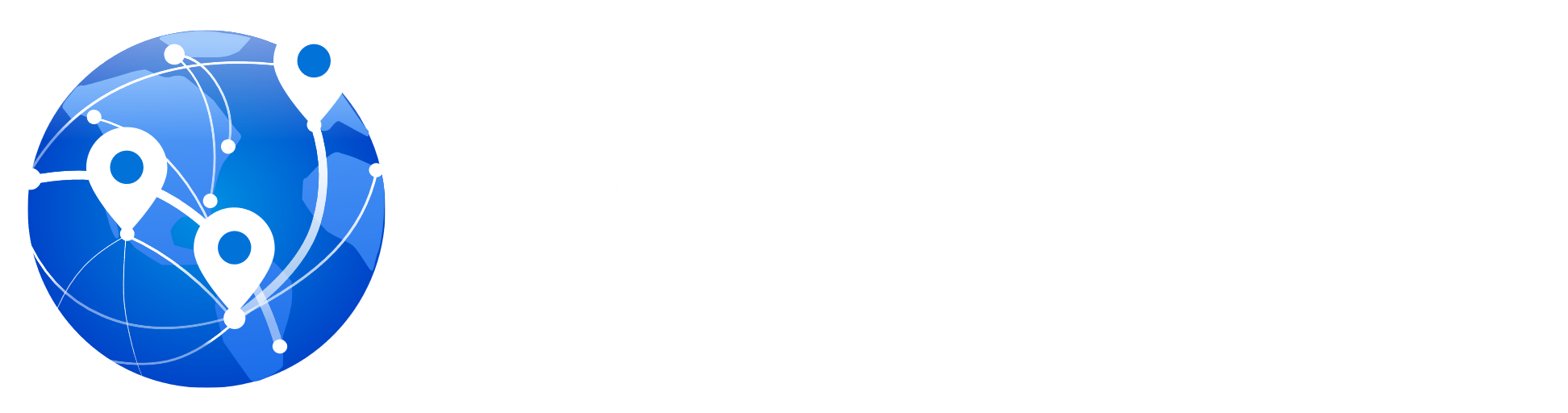 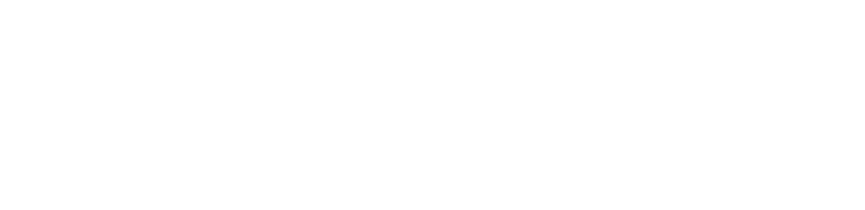 vRouter Edition
QuWAN vRouter Edition is suitable for all environment
Flexible allocation of hardware resources (eg CPU, memory, network ports, etc.)
Different throughput subscription plans.
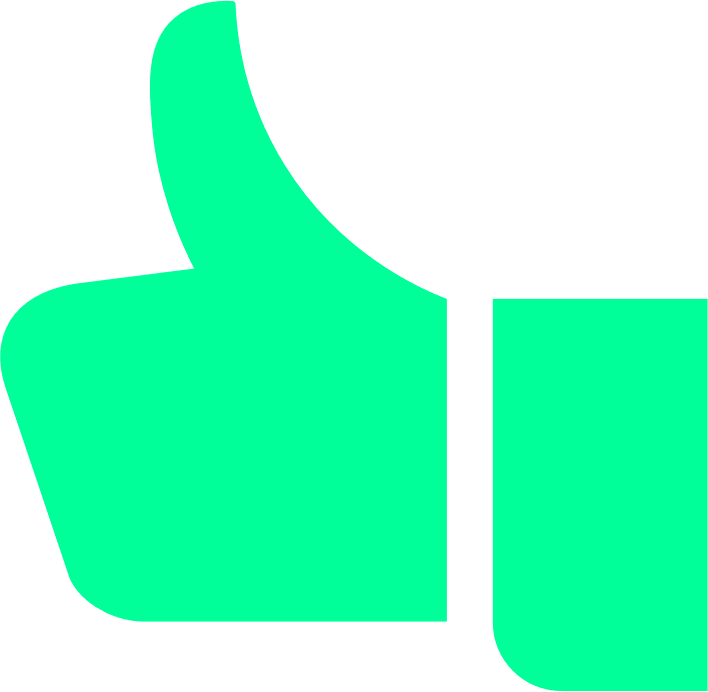 ZTP for Fast Multi-Site Remote Provisioning
Create multiple vRouter devices at QuWAN Orchestrator and email the network setting values to site owner via Join Key in email
Site owner enter Join Key to enable QuWAN vRouter on VMware ESXi.
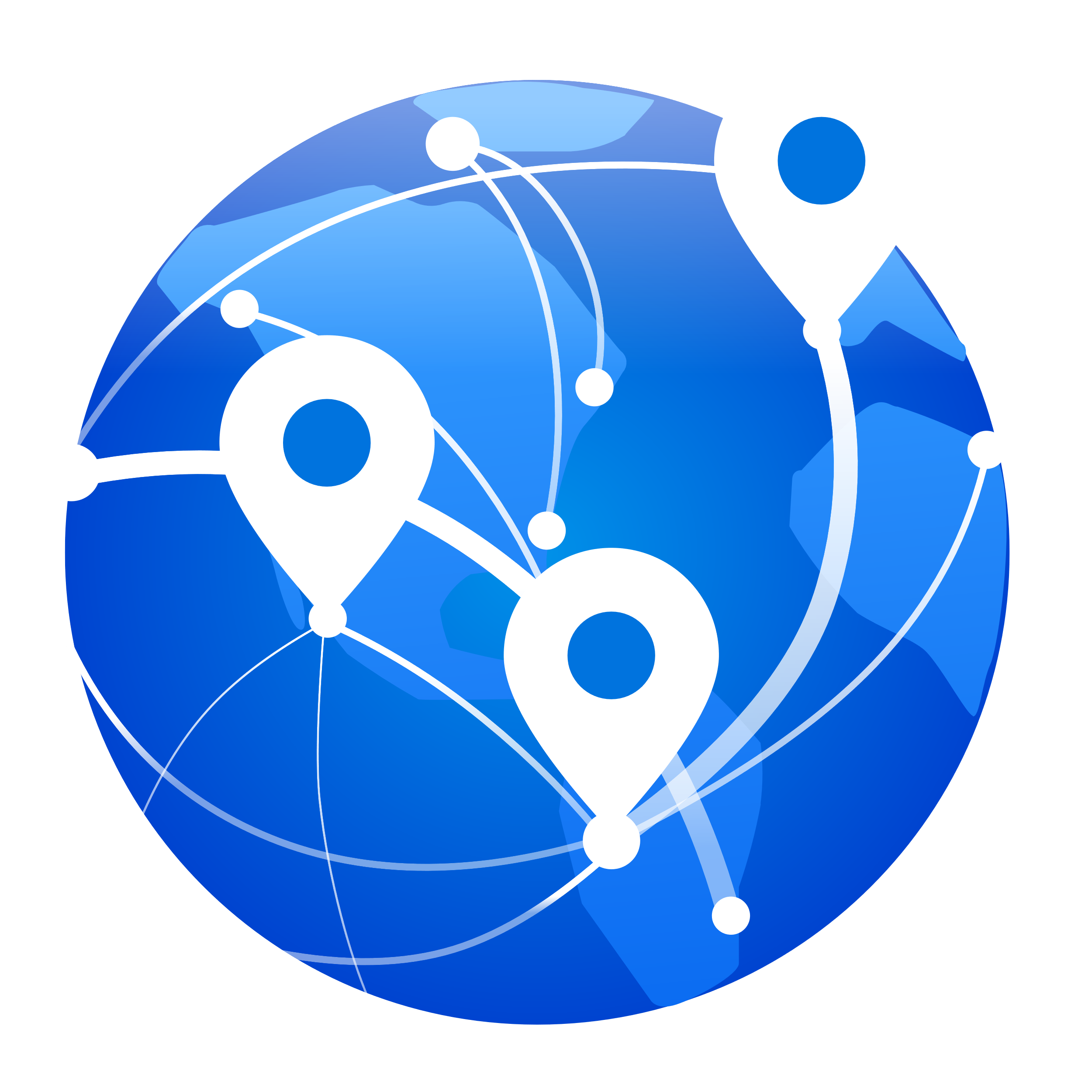 Taipei
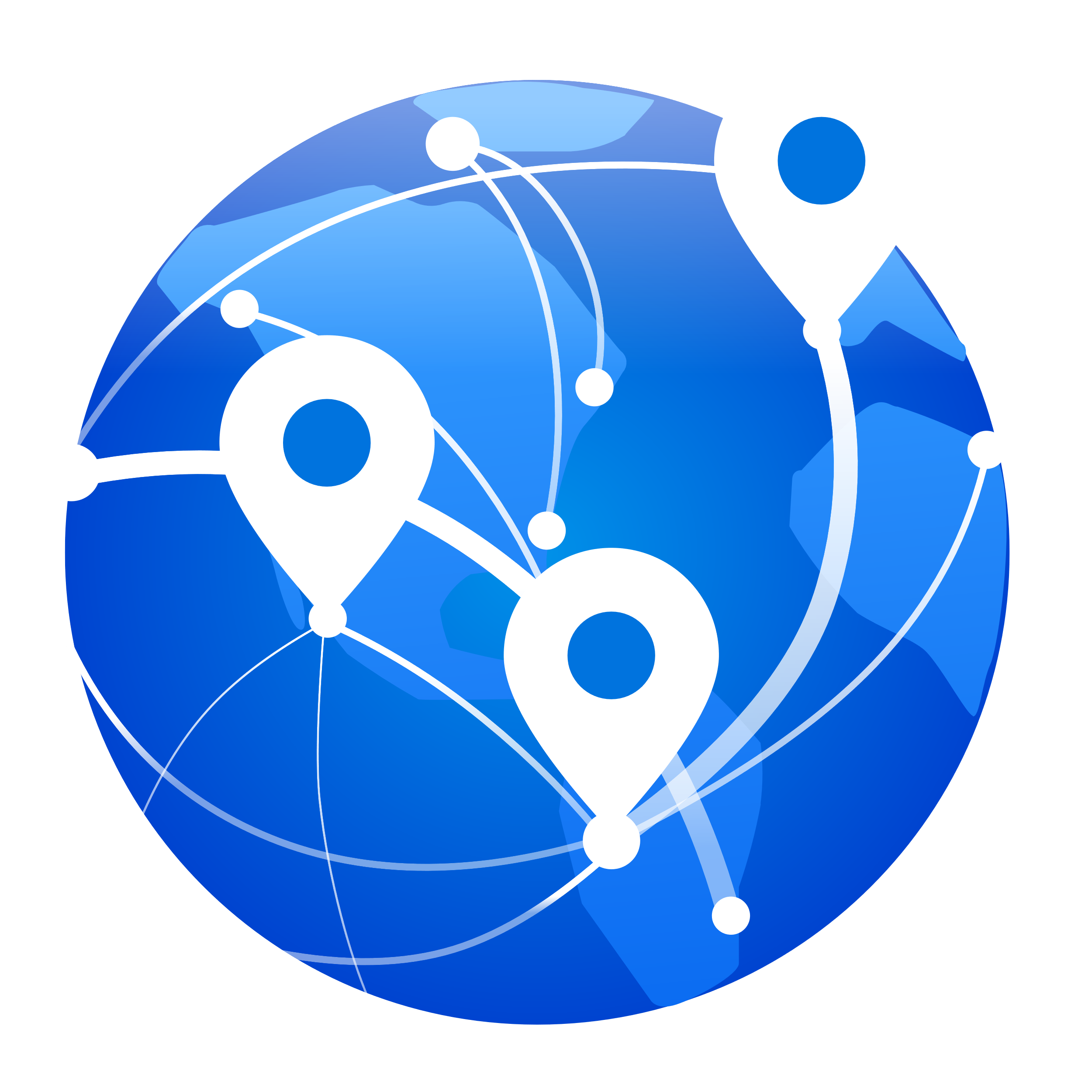 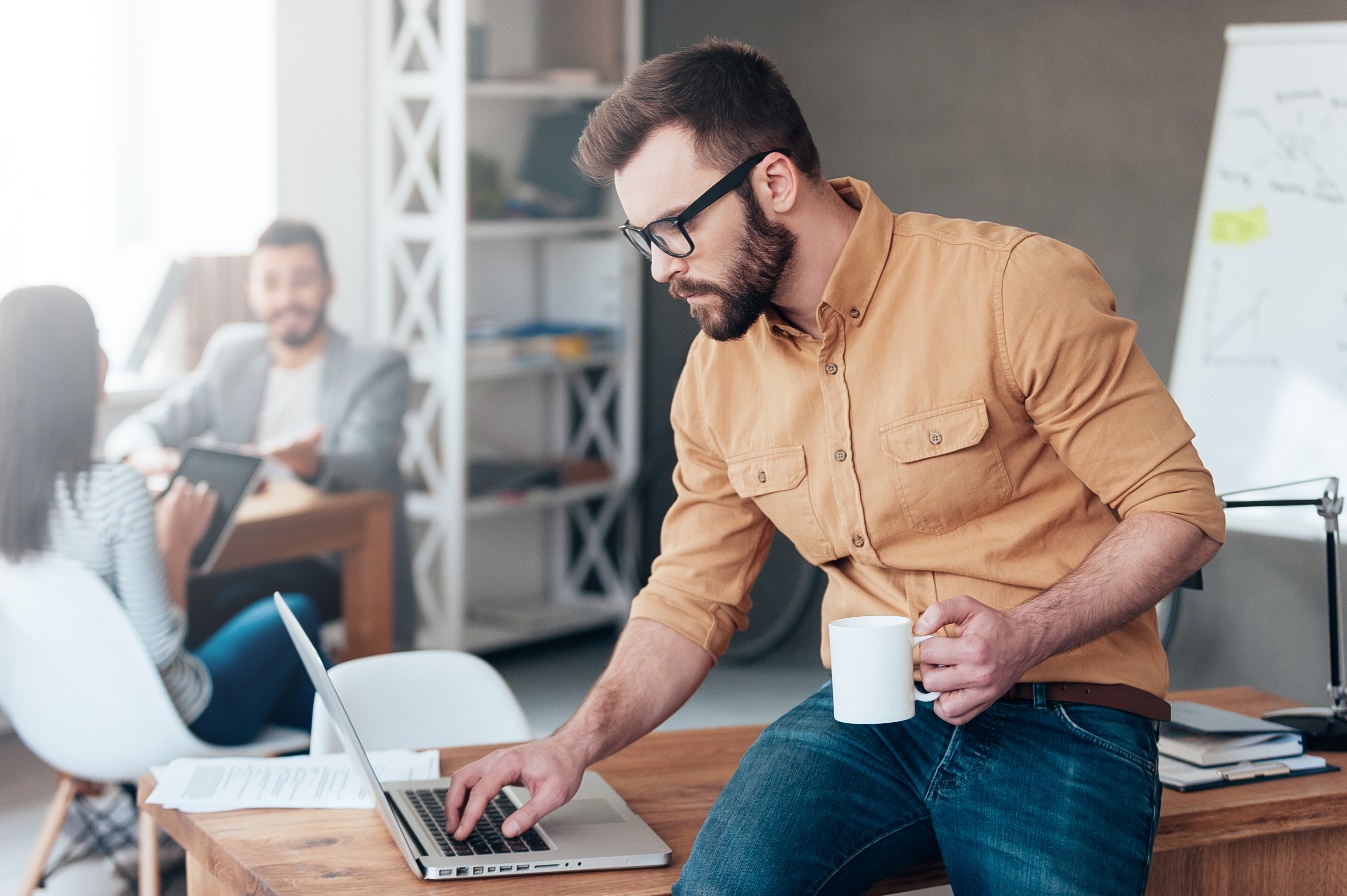 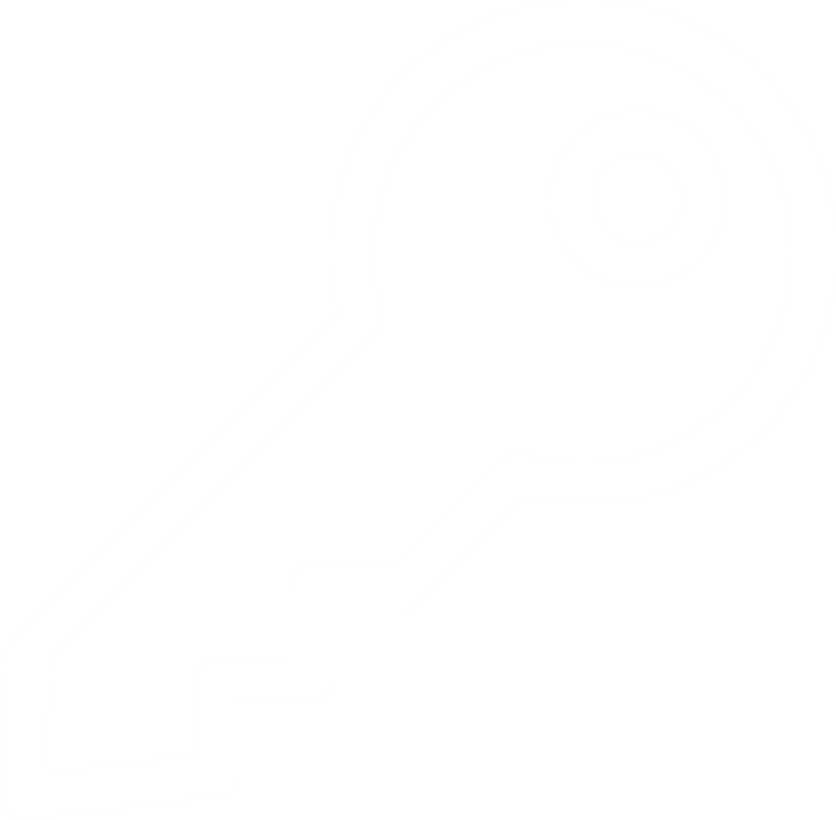 vRouter A Join Key
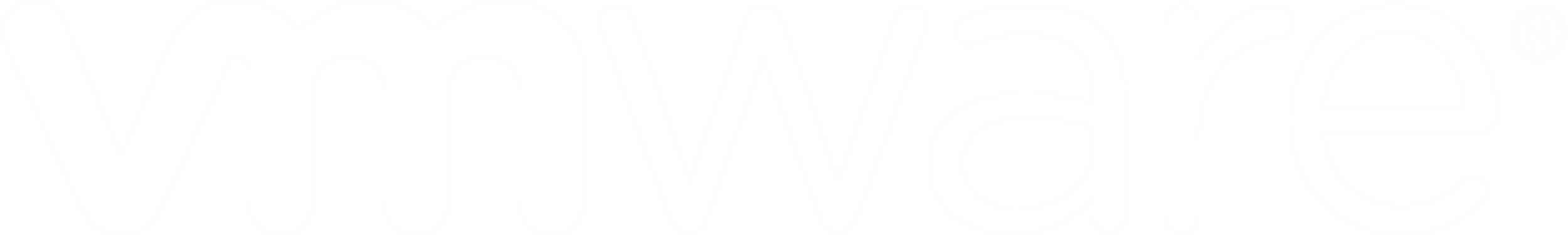 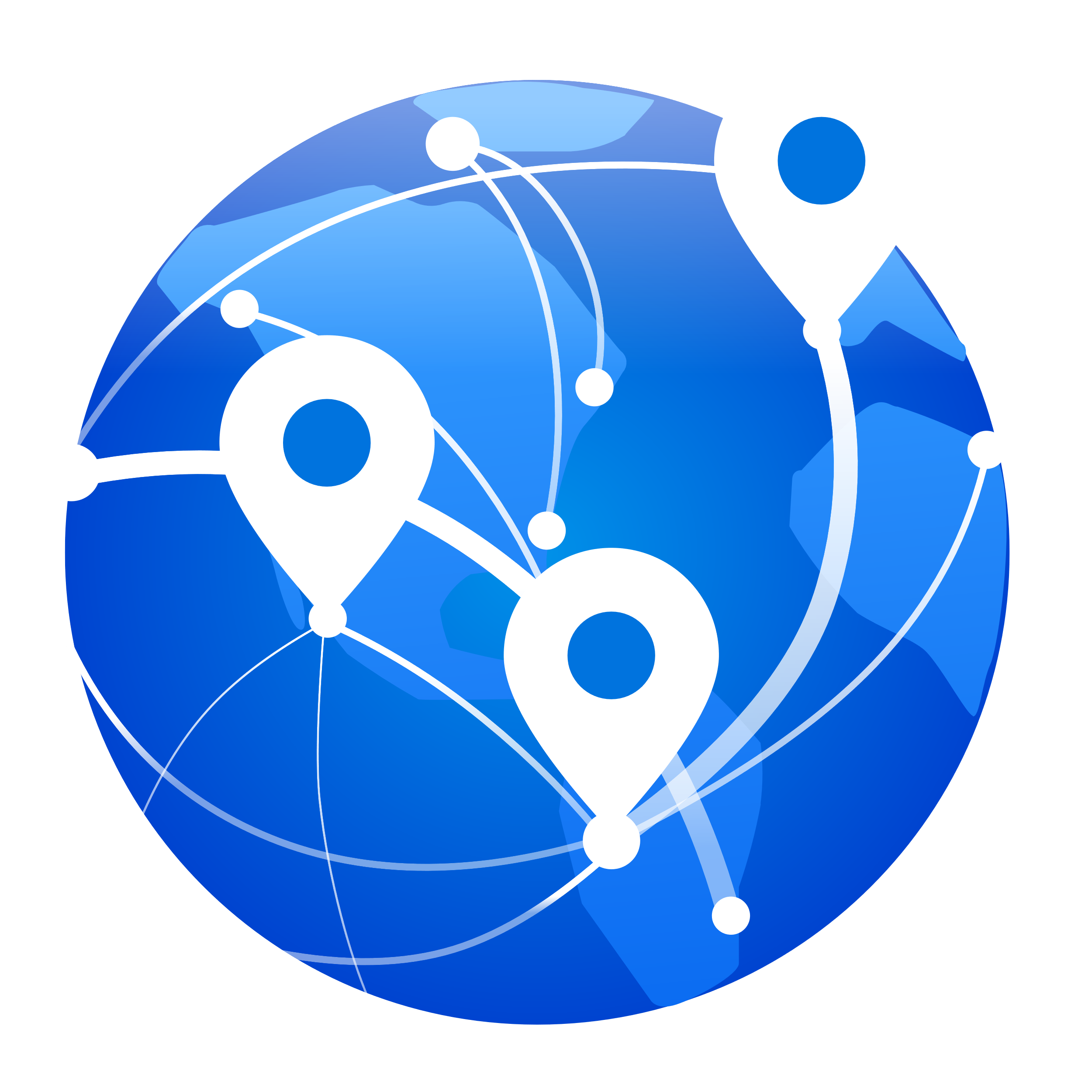 Japan
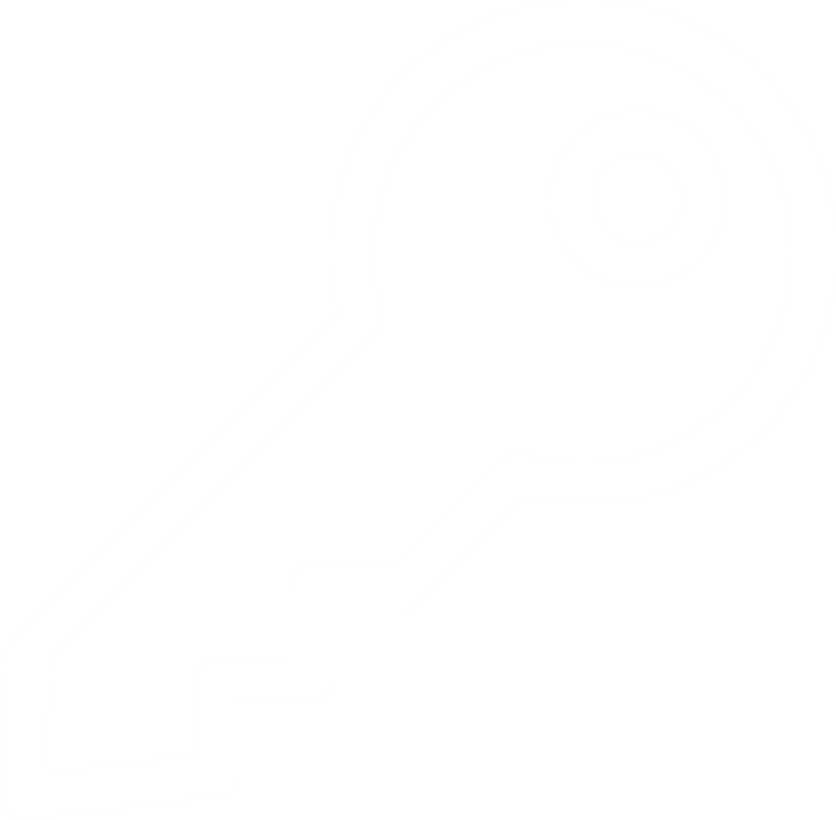 vRouter B Join Key
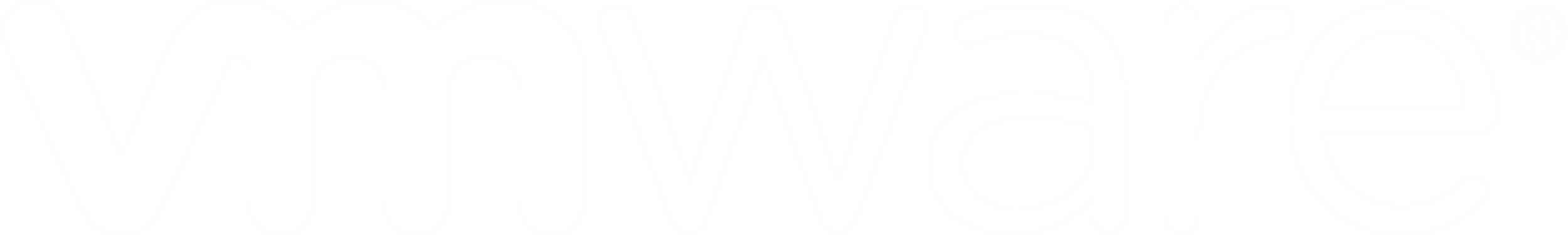 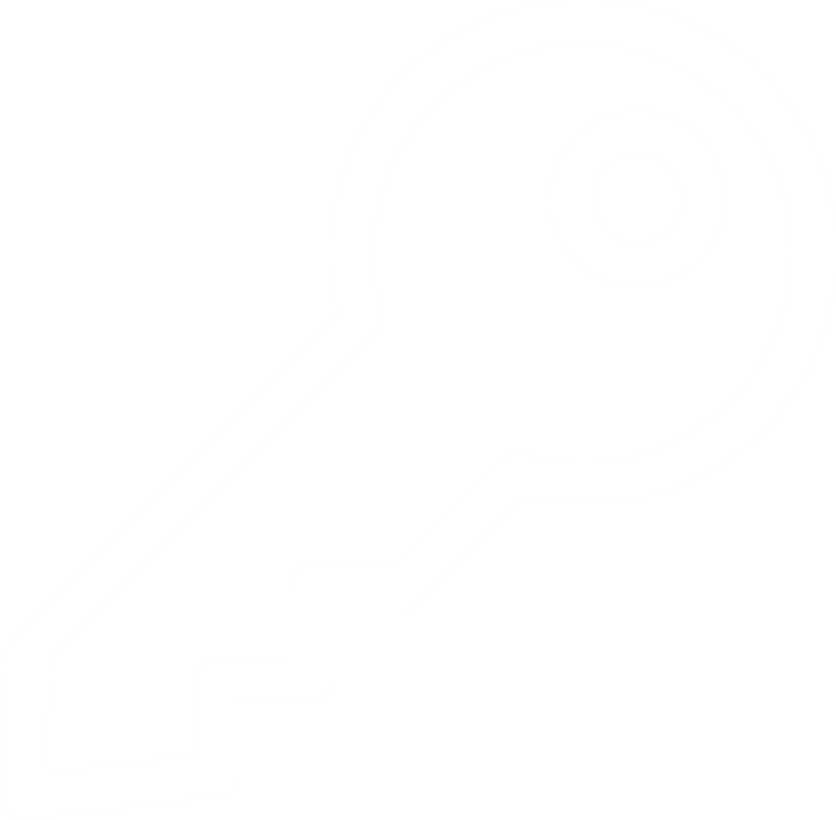 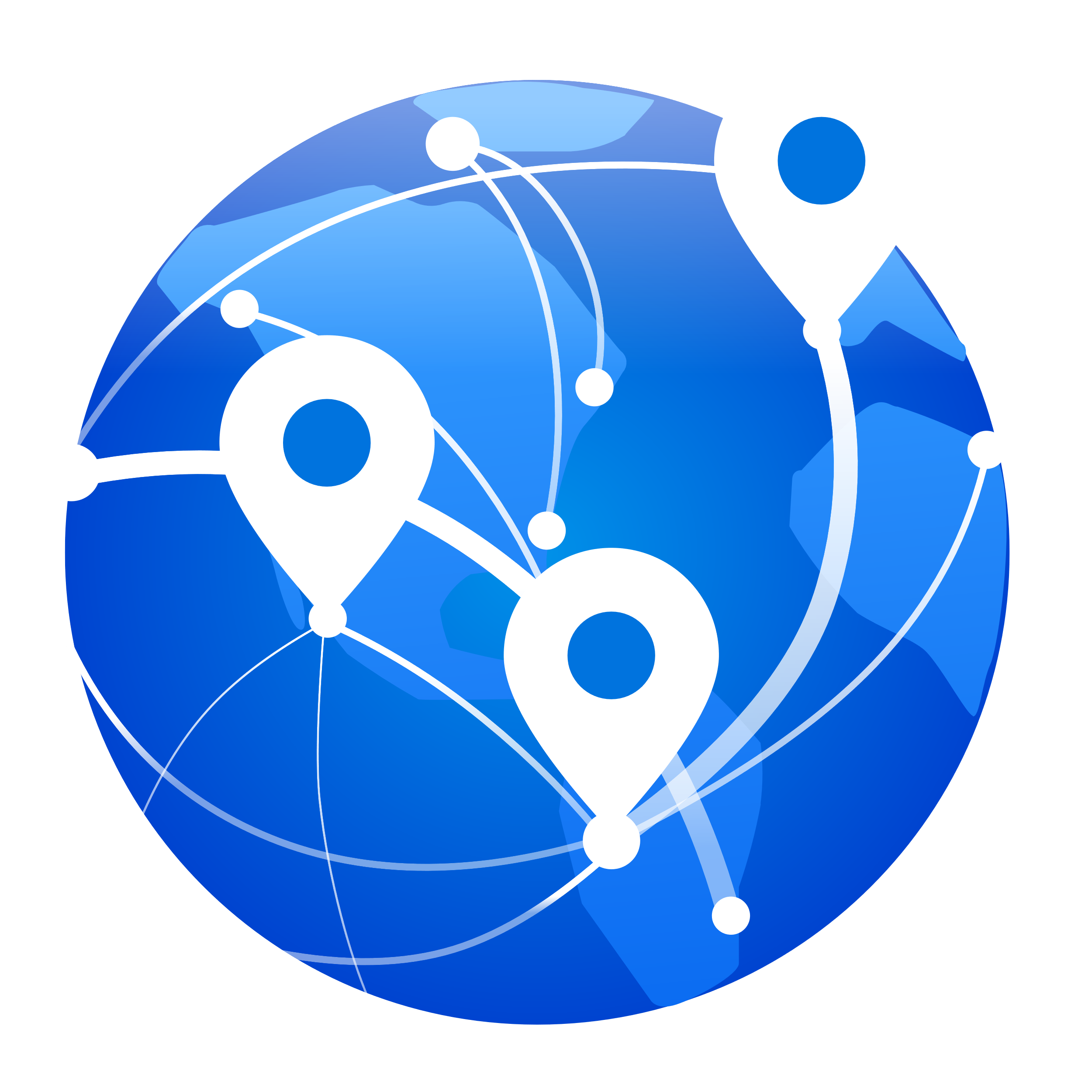 Singapore
vRouter C Join Key
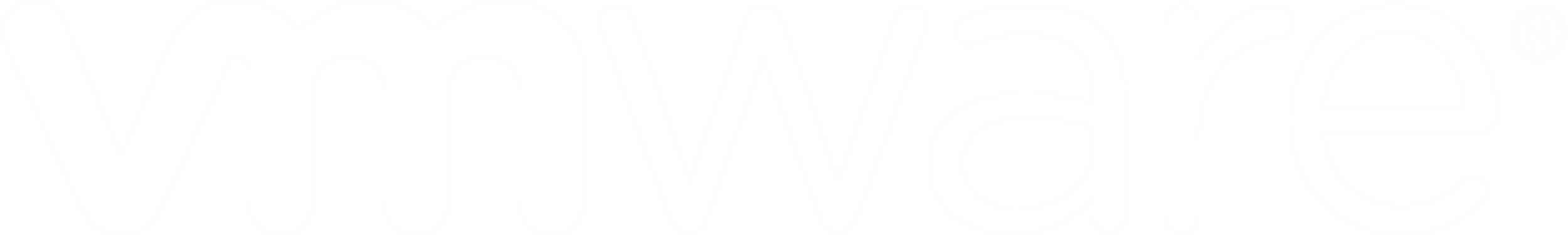 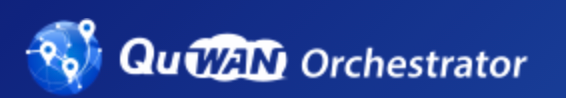 QuWAN vRouter Edition can be a strong firewall for other ESXi VMs.
QuWAN vRouter Edition provides L7 firewall and QoS, allowing ESXi VM traffic to be analyzed by QuWAN vRouter, blocking blacklisted applications and reserved bandwidth for designated applications to protect your data!
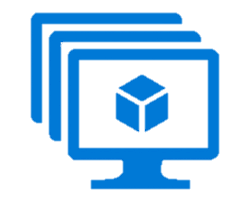 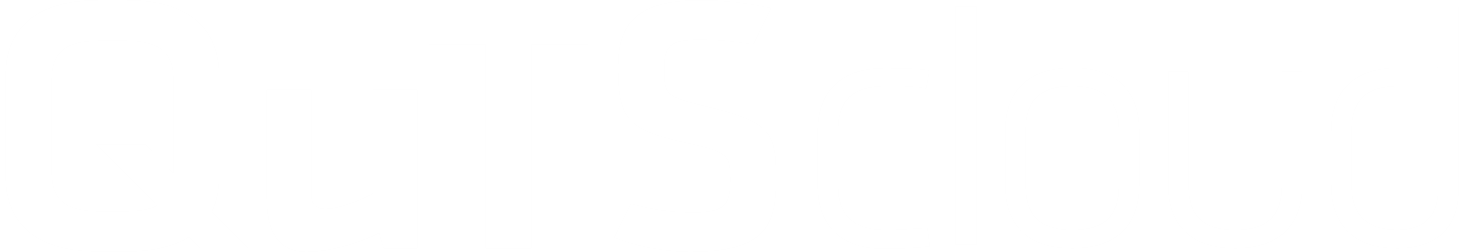 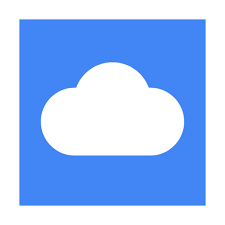 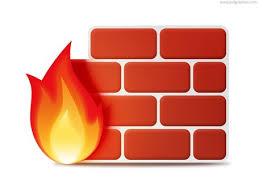 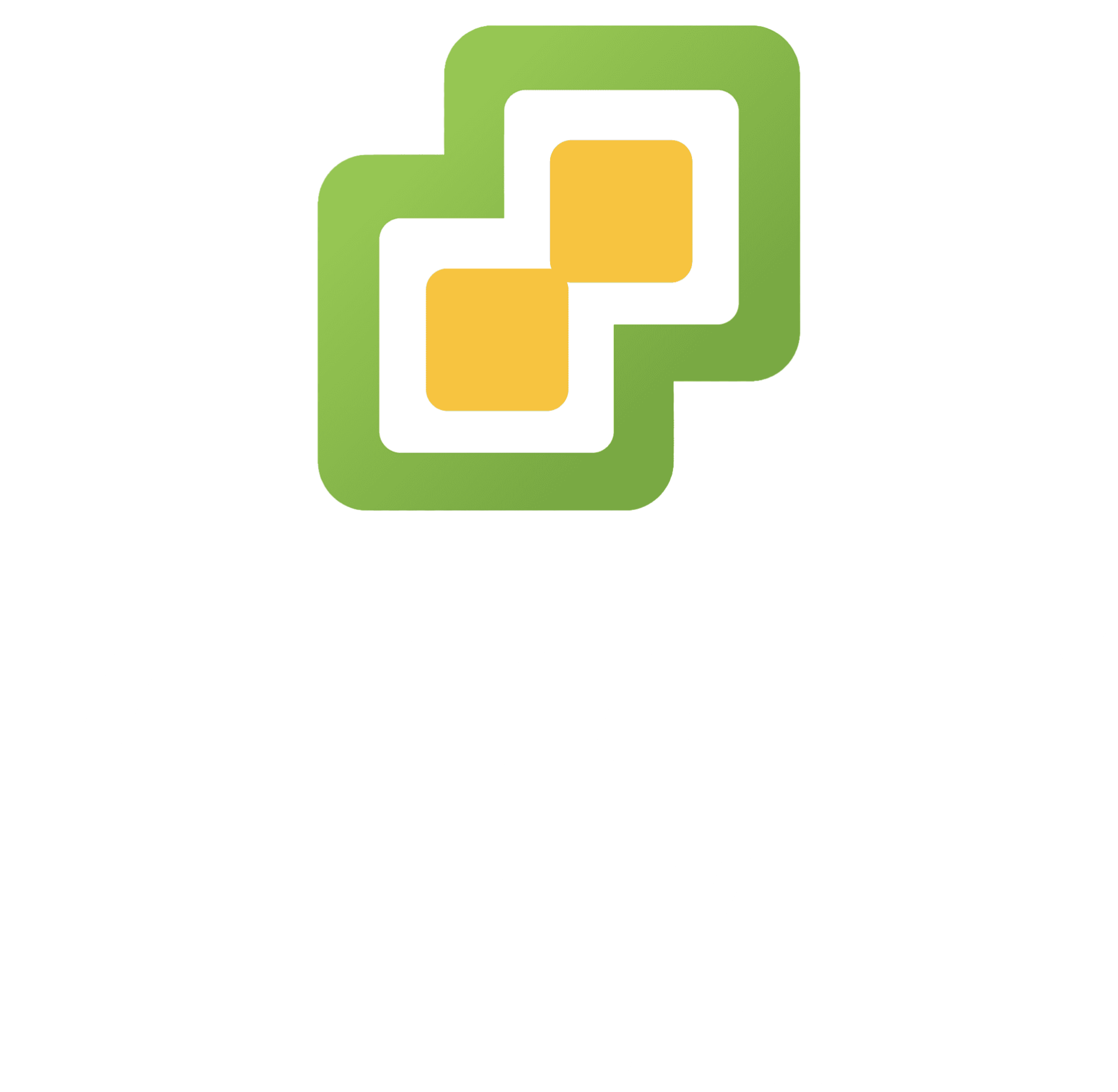 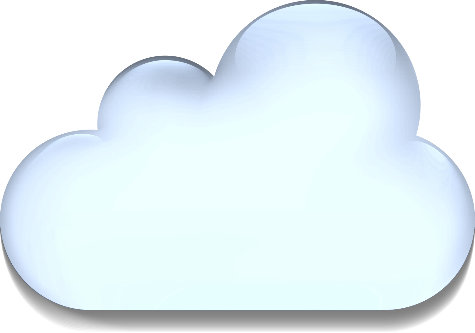 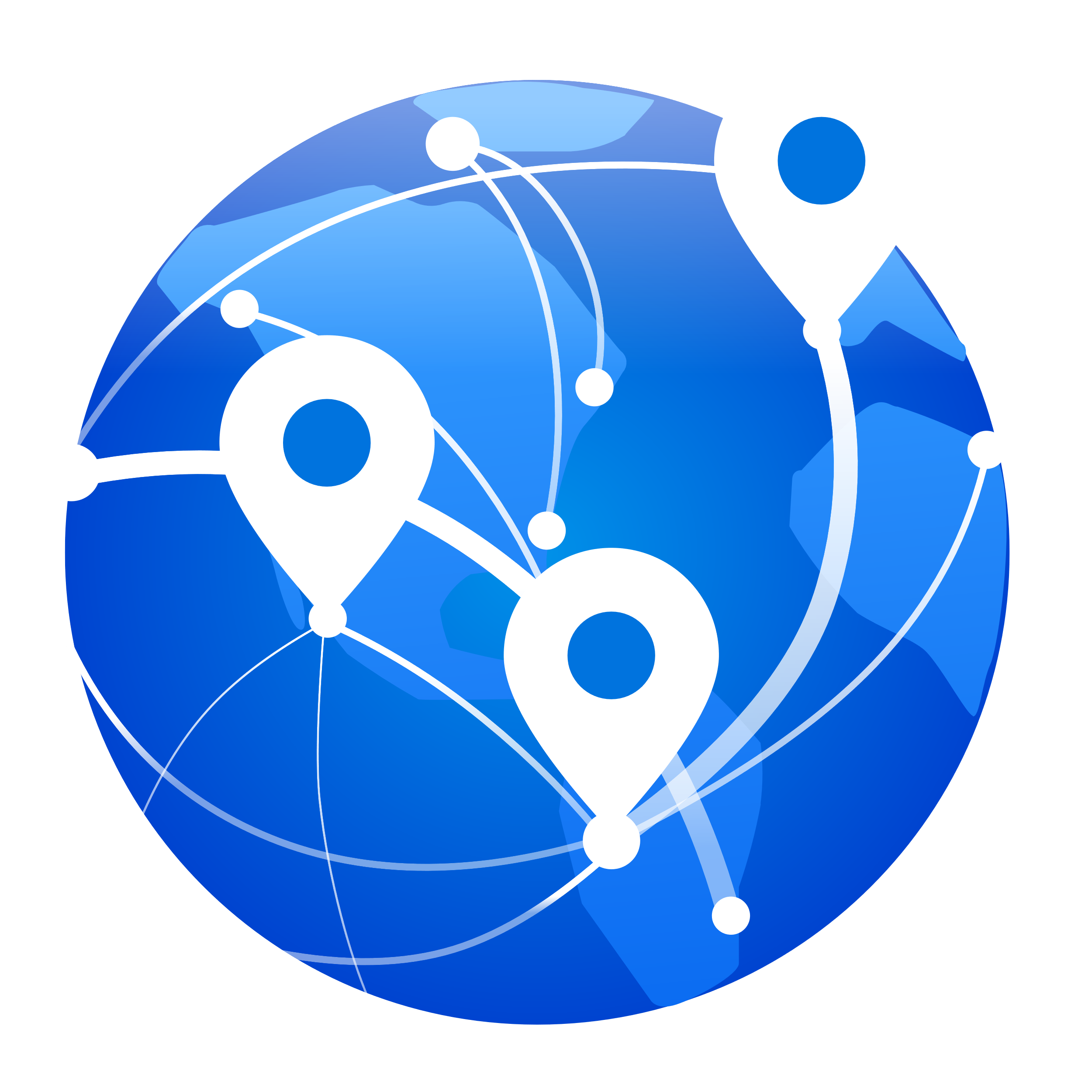 QuWAN WAN
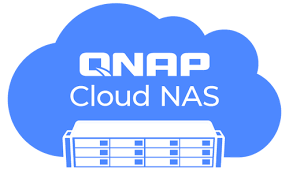 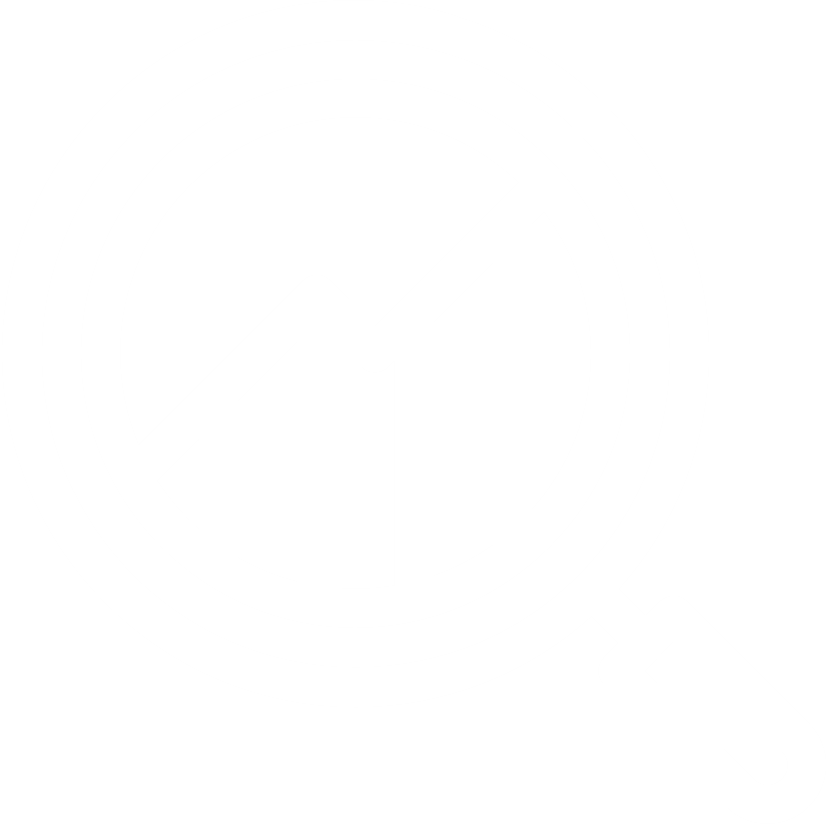 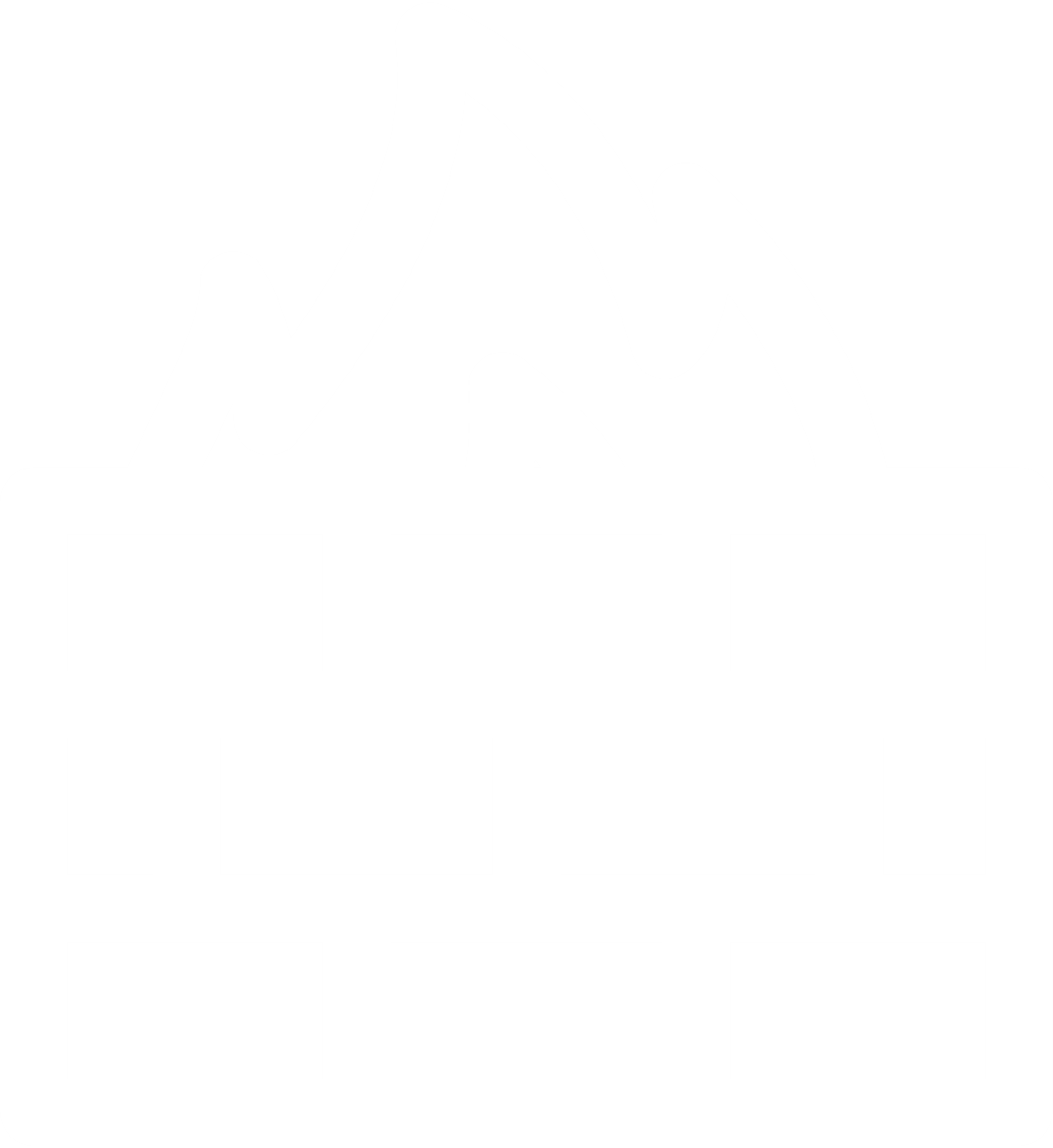 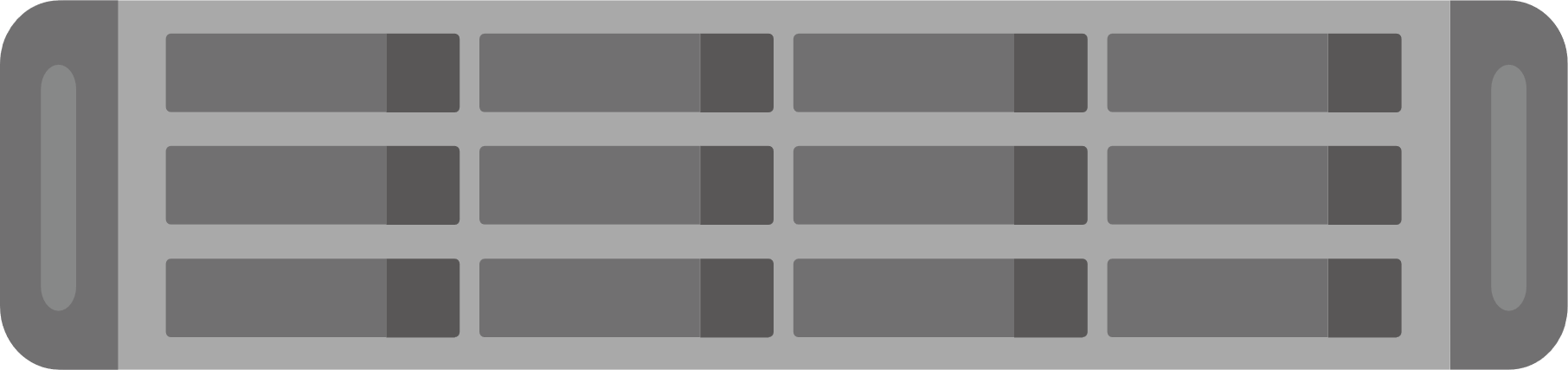 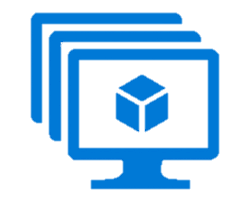 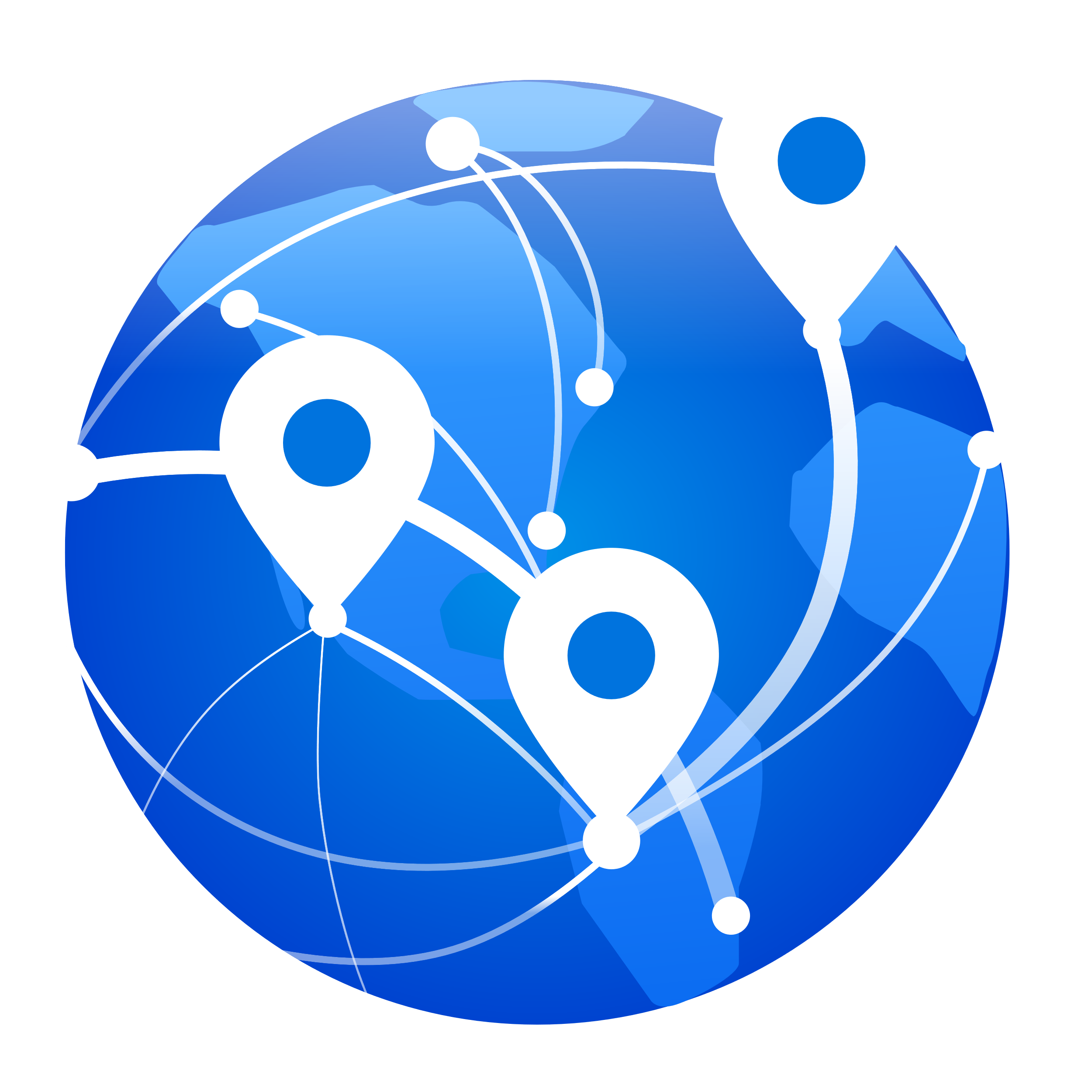 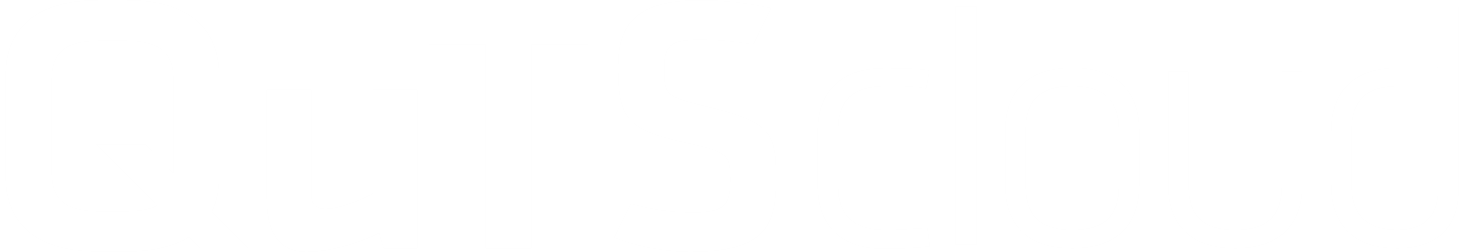 QuWAN WAN
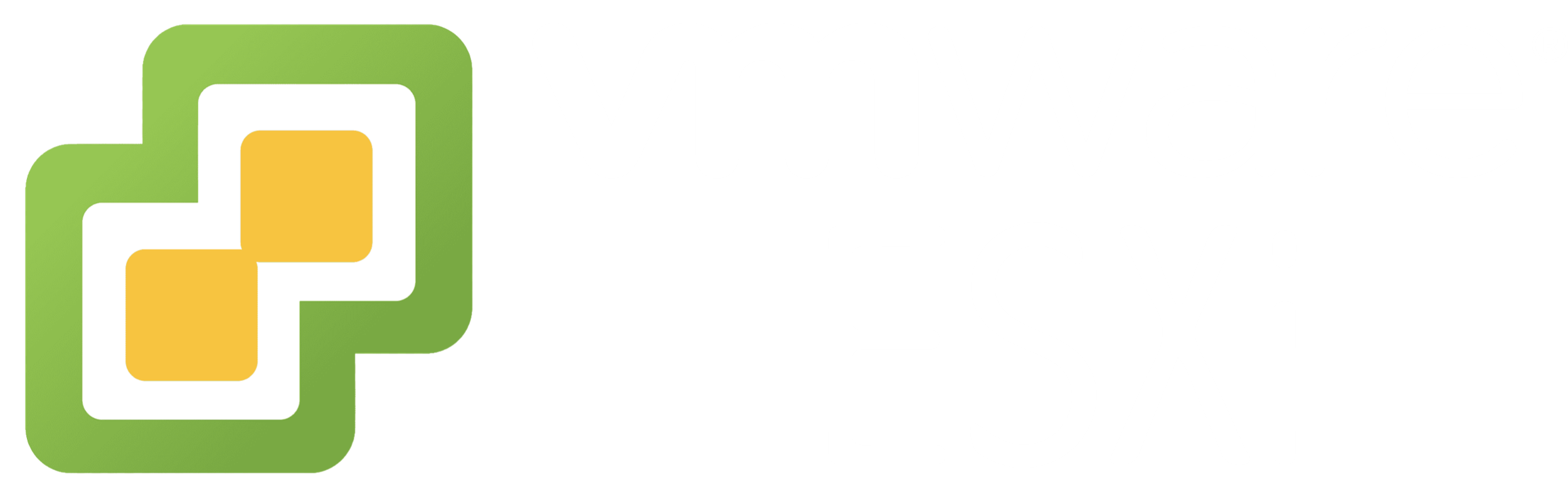 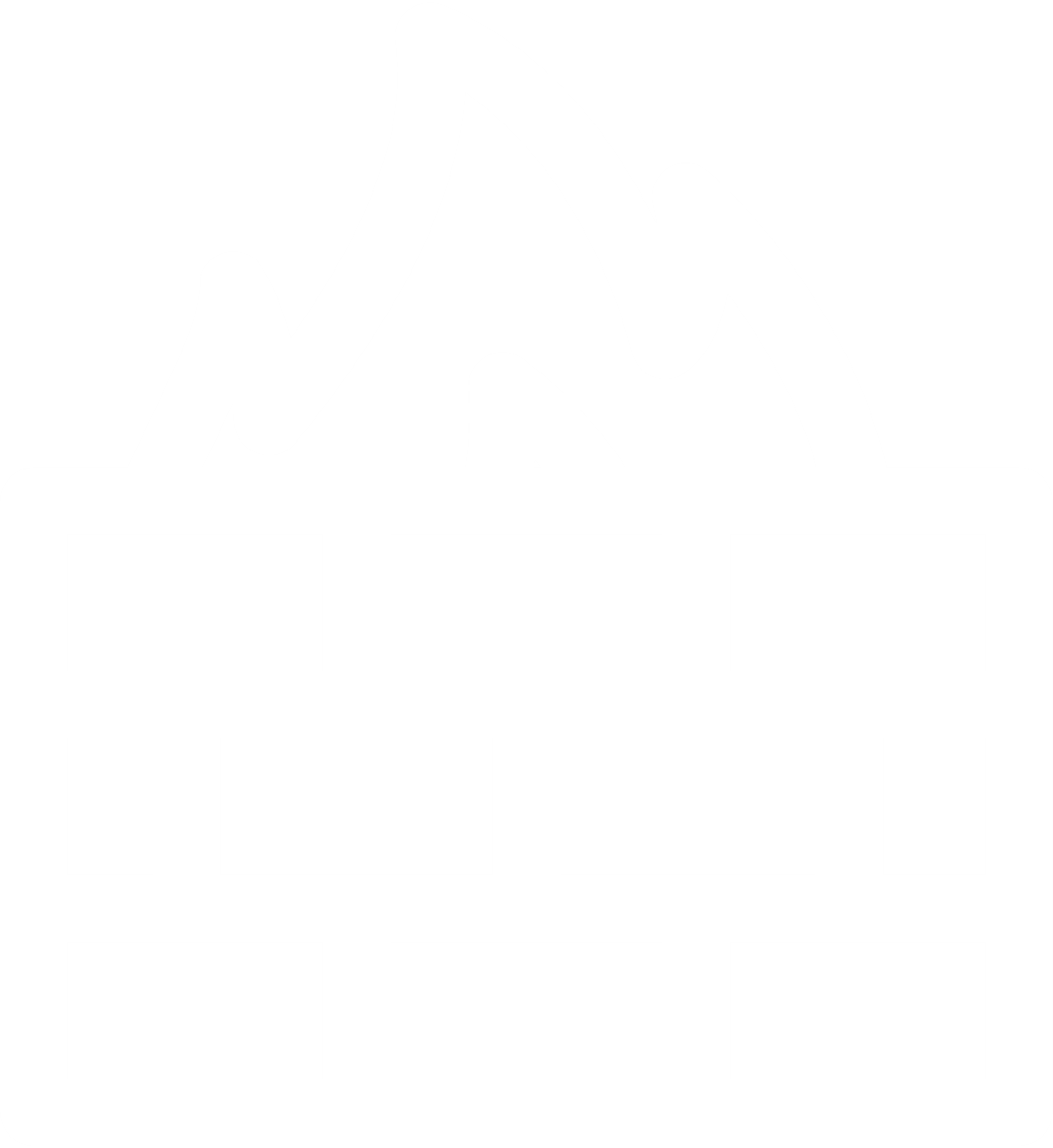 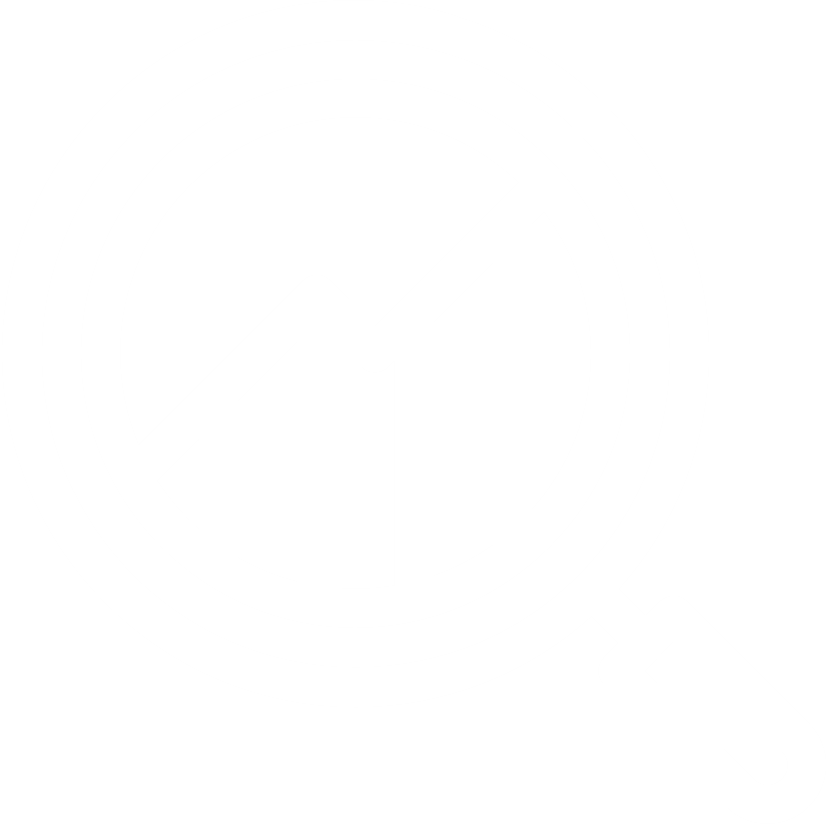 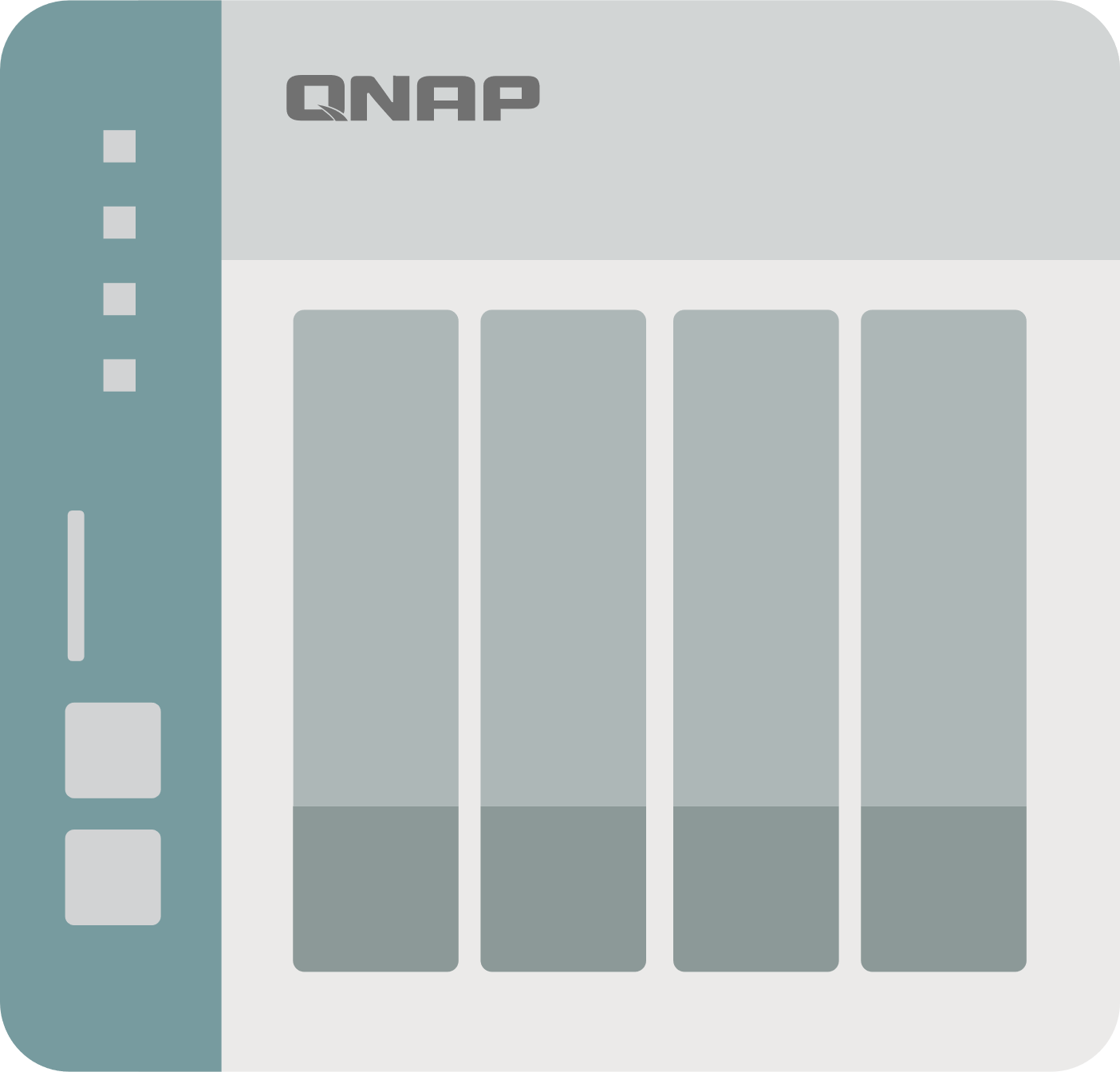 Manage network traffic of other ESXi VMs via QuWAN Orchestrator
Manage traffic status and connection destinations.
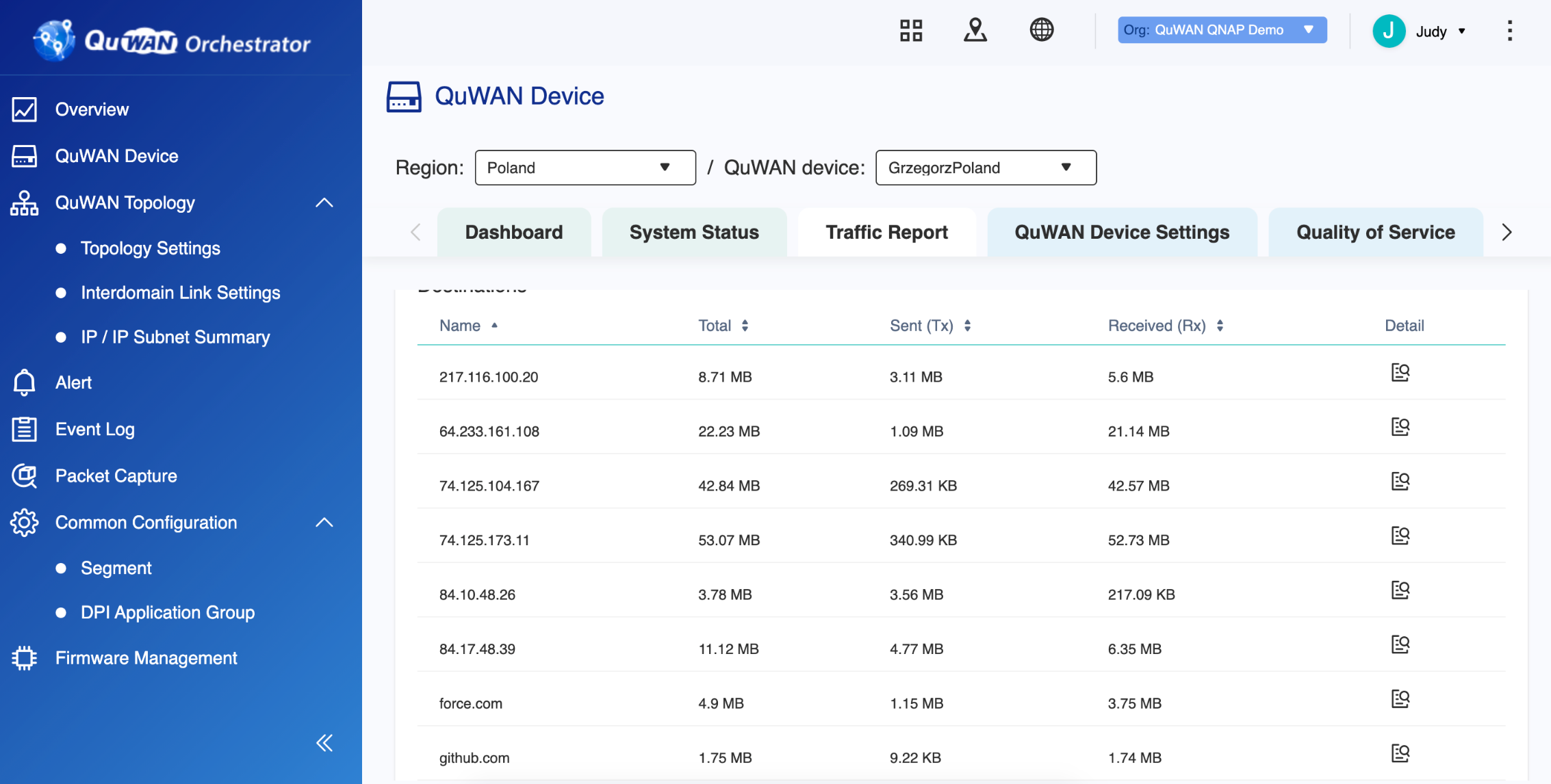 The Market Exclusive Economy SD-WAN Solution
市場唯一
經濟型 SD-WAN 
訂閱方案
QuWAN vRouter Edition Subscription
Subscribe QuWAN vRouter Edition on QNAP Software Store ​
Select subscription based on demanded total WAN throughput
One subscription can enable one QuWAN vRouter Edition​. To enable multiple QuWAN vRouter Edition, multiple subscriptions need to be purchased.
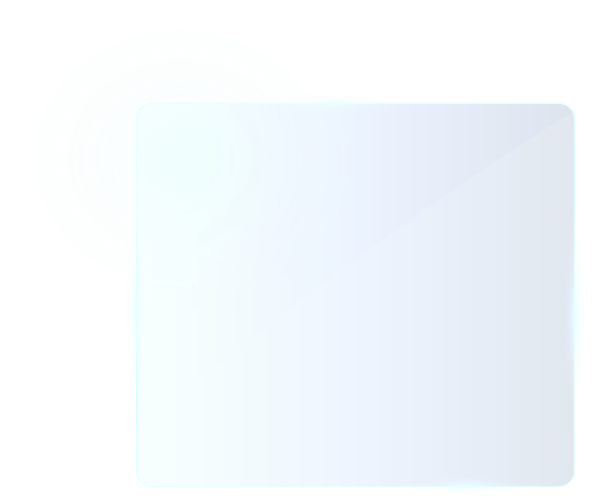 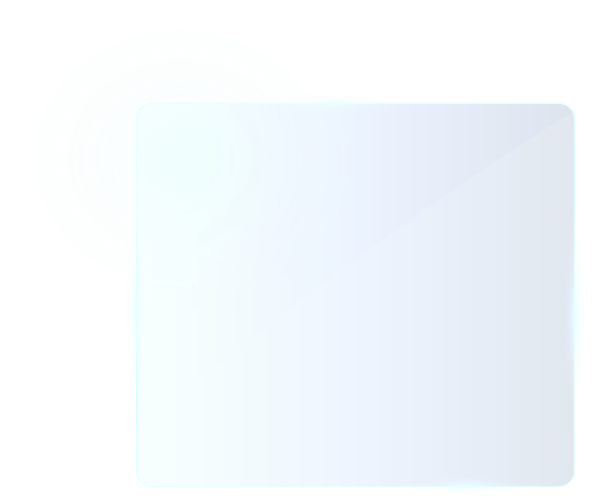 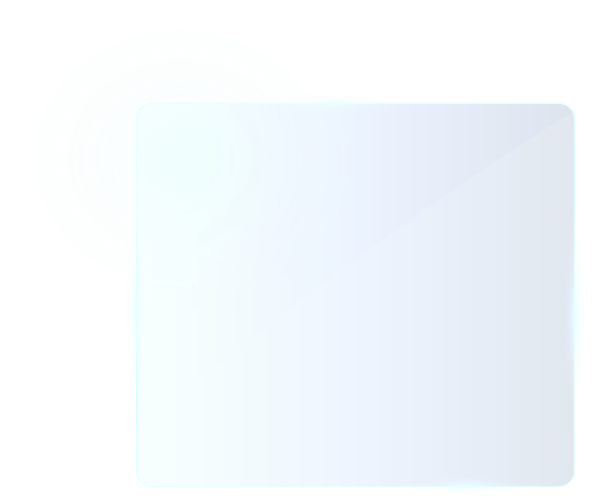 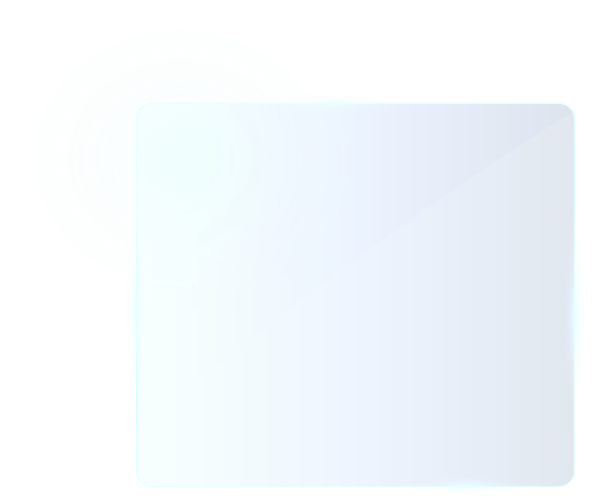 Annual Subscription
15Mbps
特價零元！
Annual Subscription
30Mbps
USD $7.99
Annual Subscription
50Mbps
USD $11.99
Annual Subscription
100Mbps
USD $14.99
Special Offer USD $0
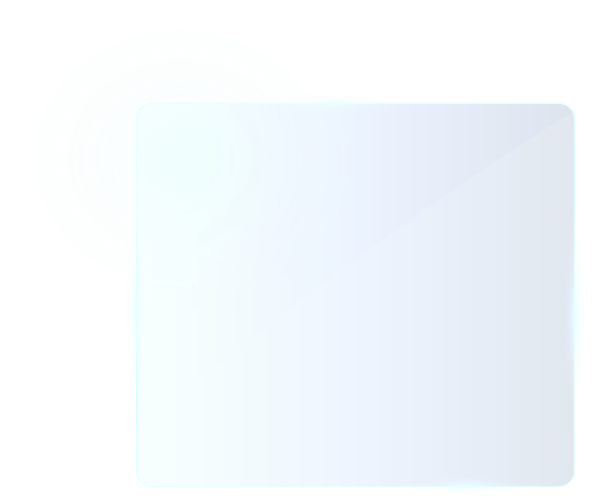 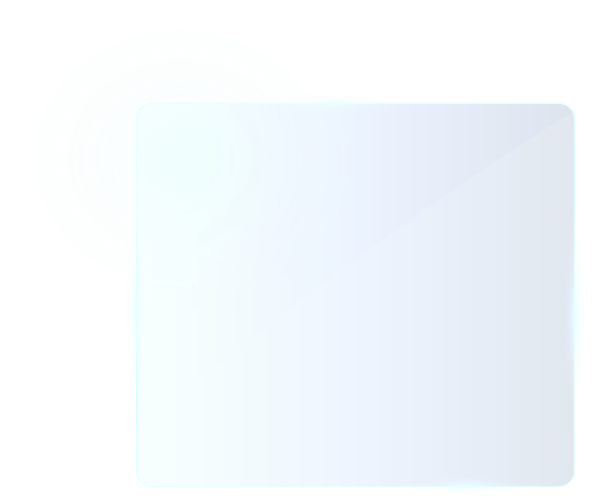 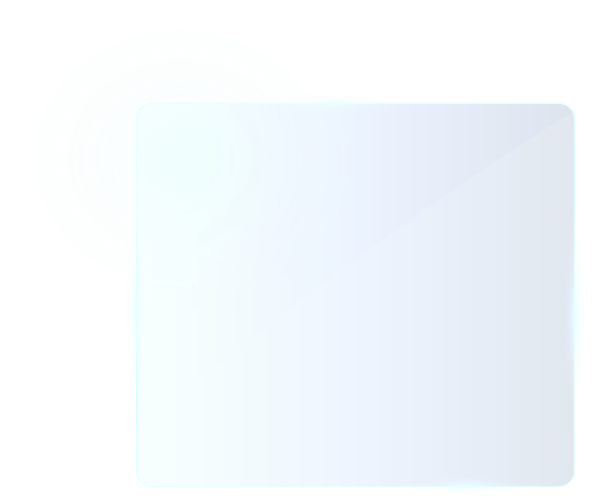 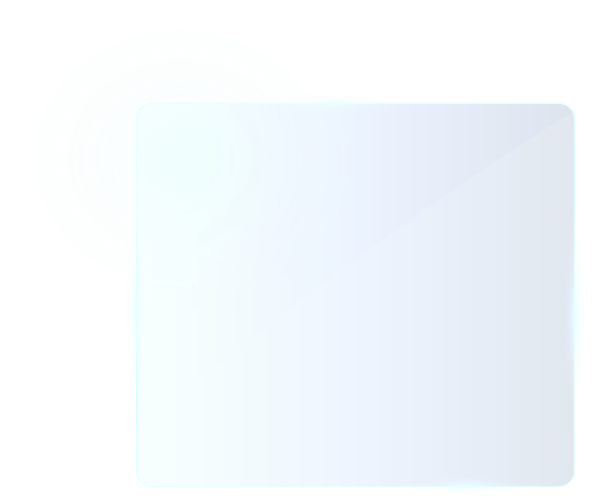 Annual Subscription
250Mbps
USD $28.99
Annual Subscription
350Mbps
USD $33.99
Annual Subscription
500Mbps
USD $39.99
Annual Subscription
1Gbps
USD $49.99
Upgrade your subscription sooner to enjoy discounts
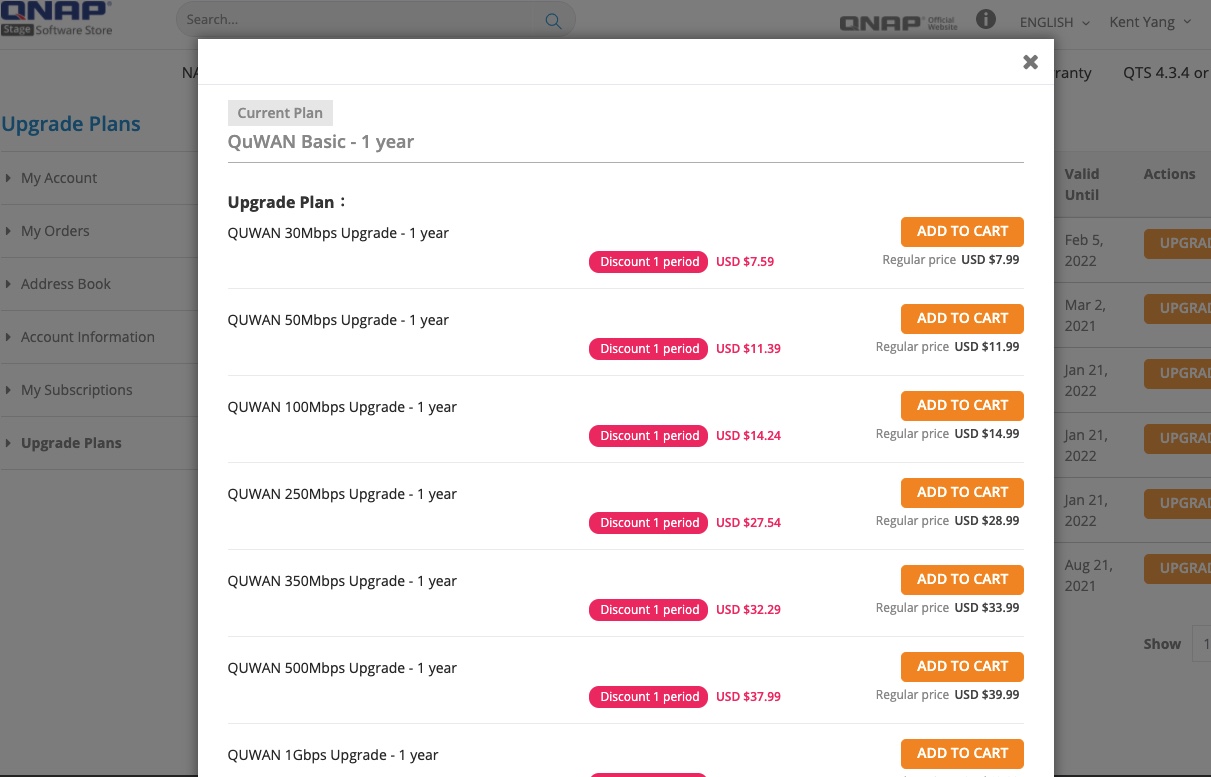 Upgrade your subscription directly in the QNAP Software Store, for selected subscriptions, upgrade sooner to enjoy up to 20% off for the first year!
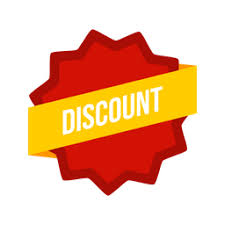 Up to 
20%Off
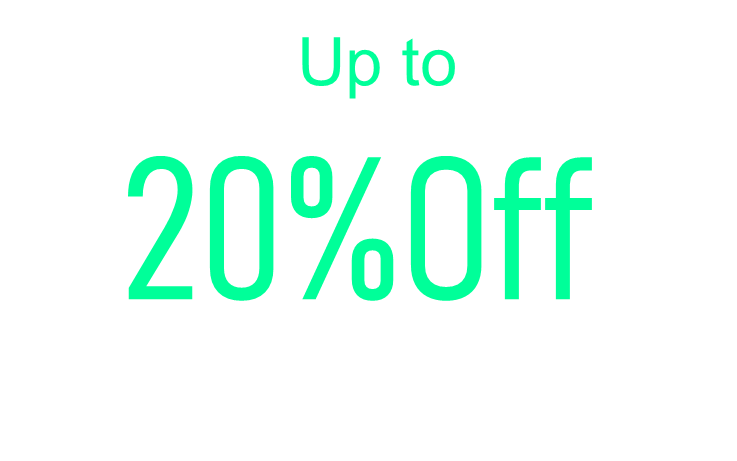 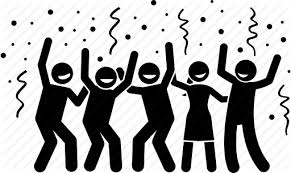 Fast and Easy!Set up QuWAN vRouter Edition in Five Steps
超簡單快速啟用四步驟
Step 1 – Subscribe QuWAN vRouter Edition
Subscribe QuWAN vRouter Edition at QNAP Software Store
website: software.qnap.com/quwan.html
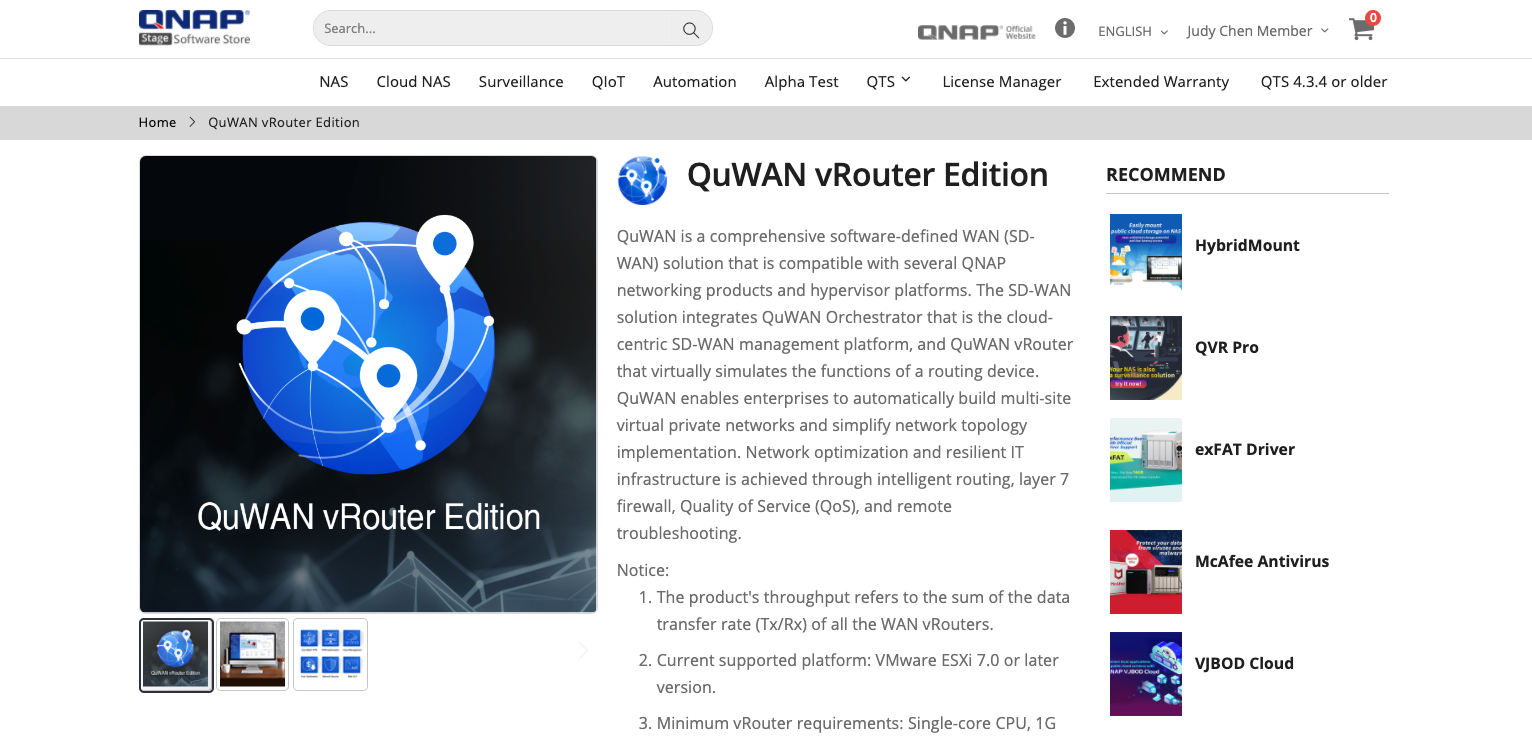 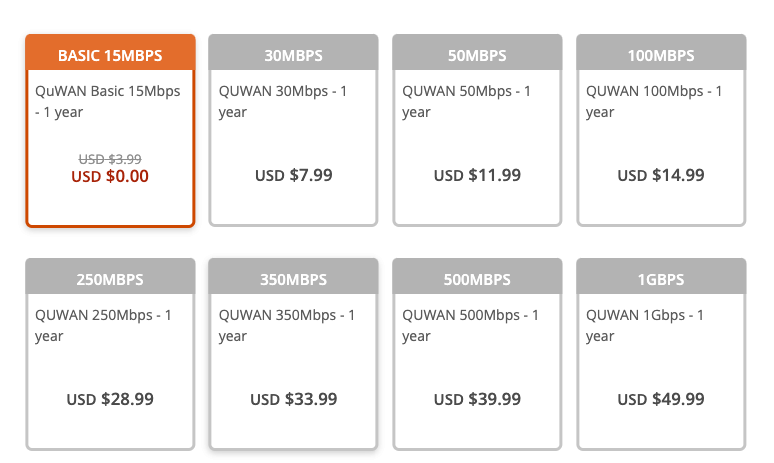 Step 2 – Transfer Subscription to QuWAN Organization
Transfer subscription at QNAP License Manager
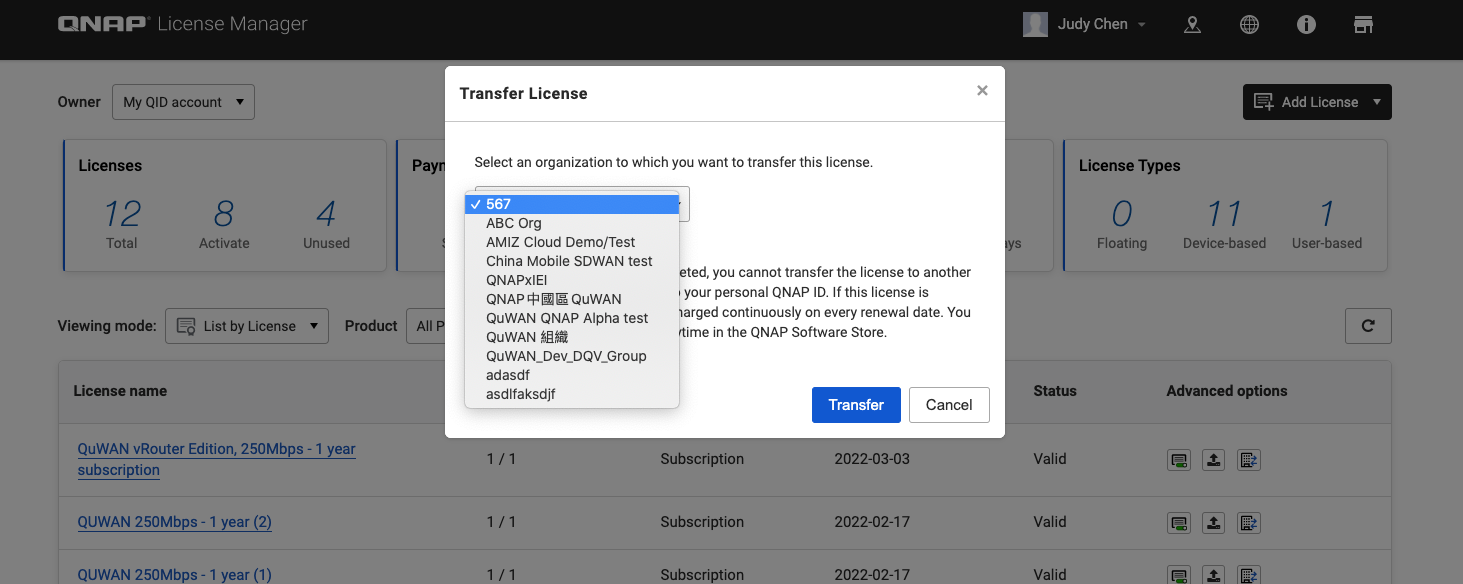 Step 3 - Create QuWAN vRouter Join Key
Add a new device to QuWAN Orchestrator and enable subscription​

Send the configured subscription, device and network information to the e-mail box via Join Key​
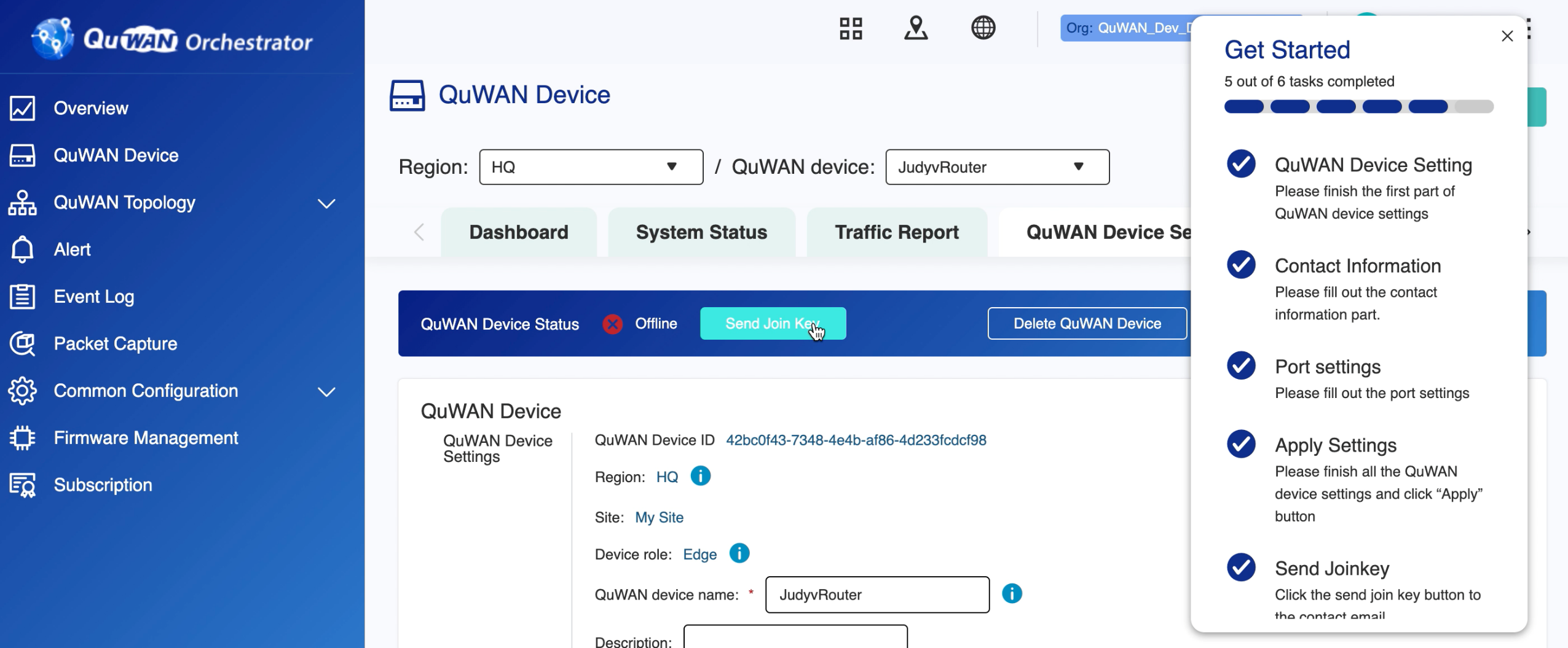 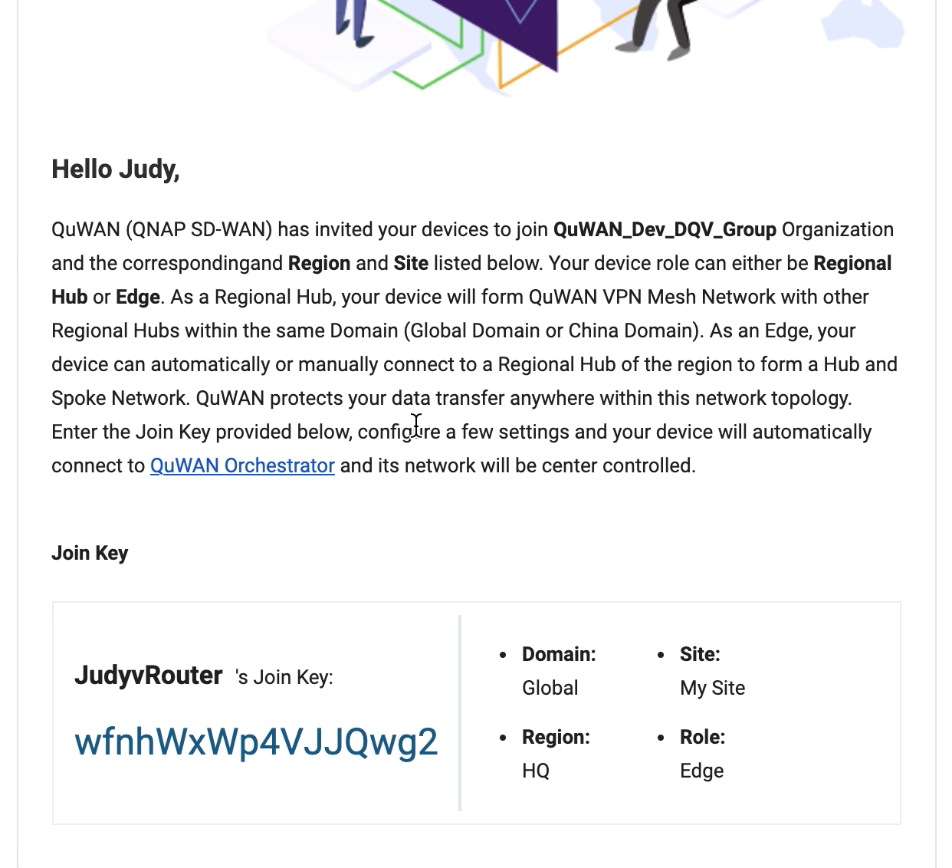 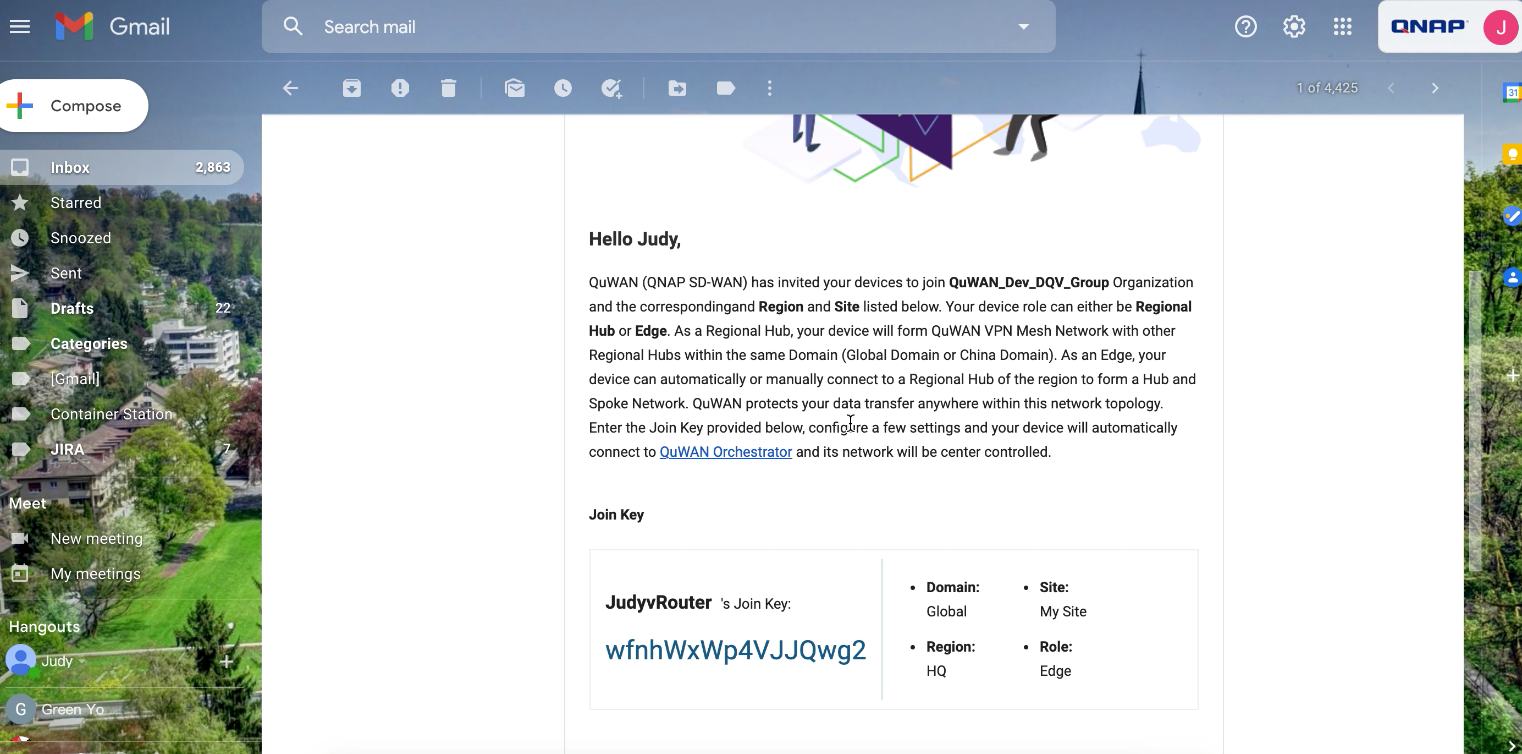 Step 4 - Install QuWAN vRouter on ESXi
Go to QNAP Download Center to download vRouter VMware ESXi package
Create QuWAN vRouter VM，and set corresponding Virtual Switch and Port Group 
QuWAN vRouter default settings: Port 1 is WAN, Port 8 is LAN
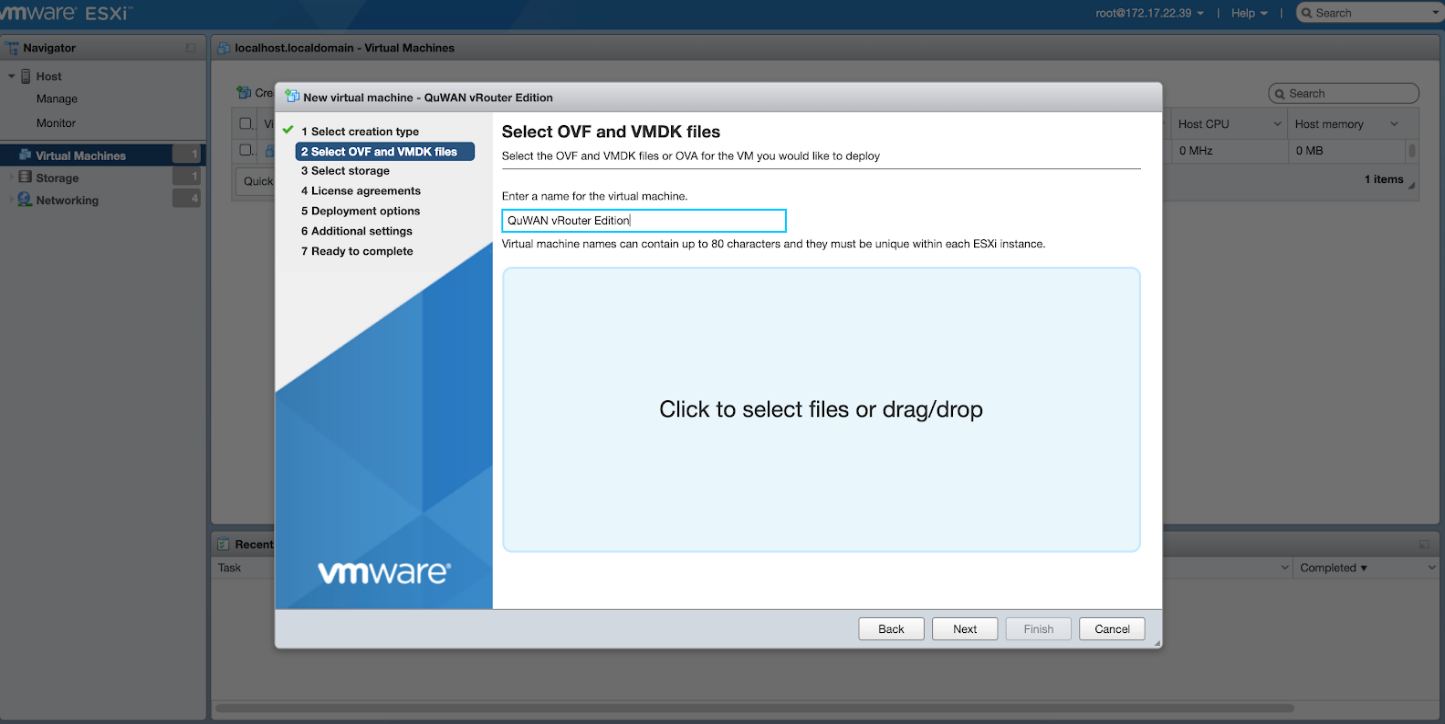 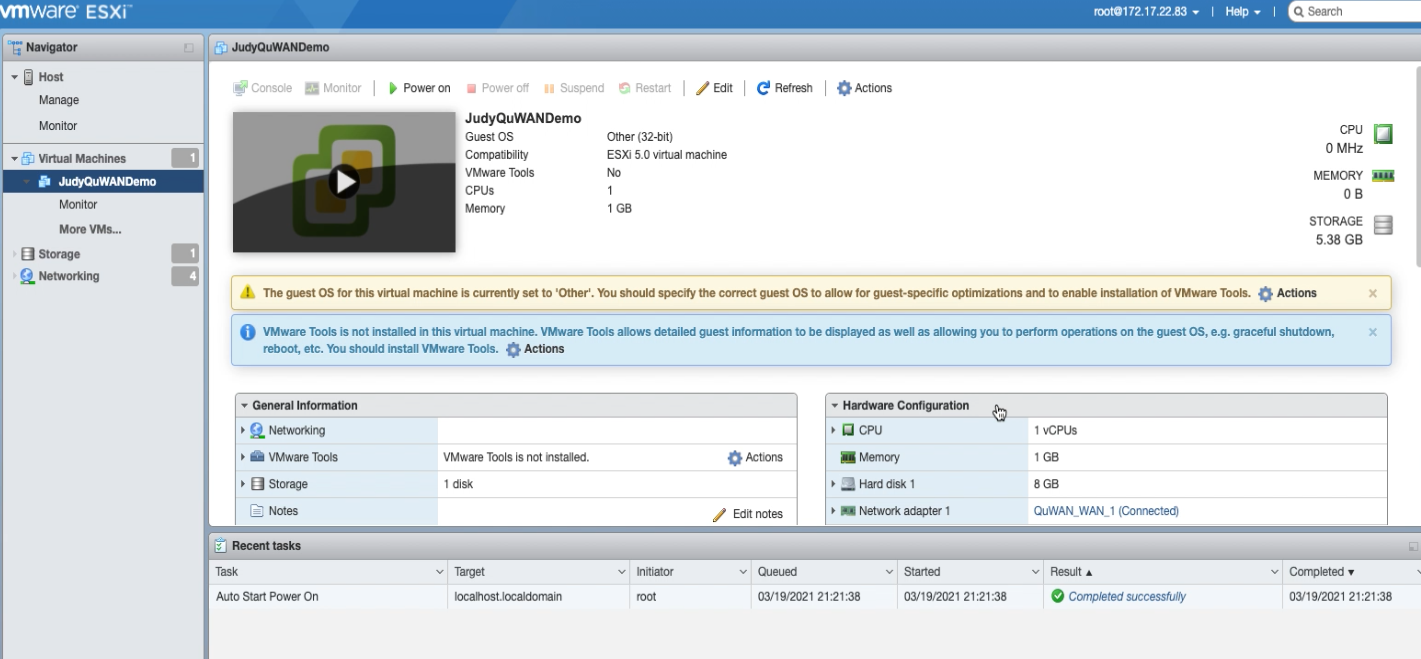 Concept of QuWAN vRouter on ESXi
Other virtual systems
VMware ESXi Server
Other virtual systems
QuWAN LAN
Adapter 8
QuWAN LAN_8
Phy NIC
vmnic0
QuWAN_LAN_8
Default LAN
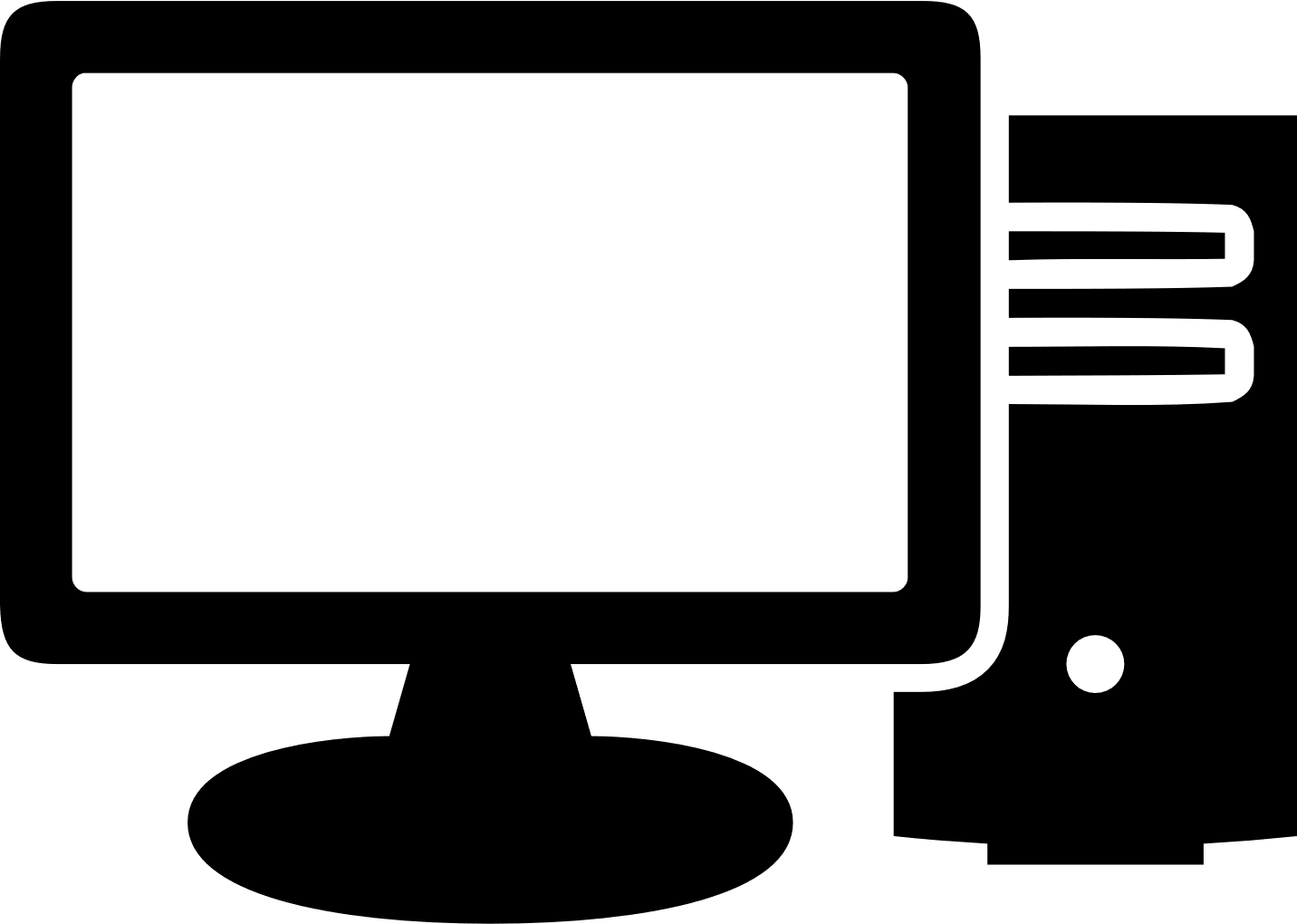 Adapter 7
PC Connection
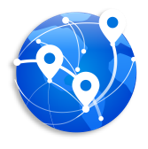 Adapter 6
QuWAN
Dummy_LAN
Phy NIC
vmnic1
QuWAN_Dummy_LAN
Configurable
Adapter 5
QuWAN WAN
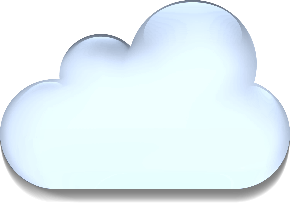 Adapter 4
QuWAN_WAN_1
Default WAN
vSwitch0
Phy NIC
vmnic2
Adapter 3
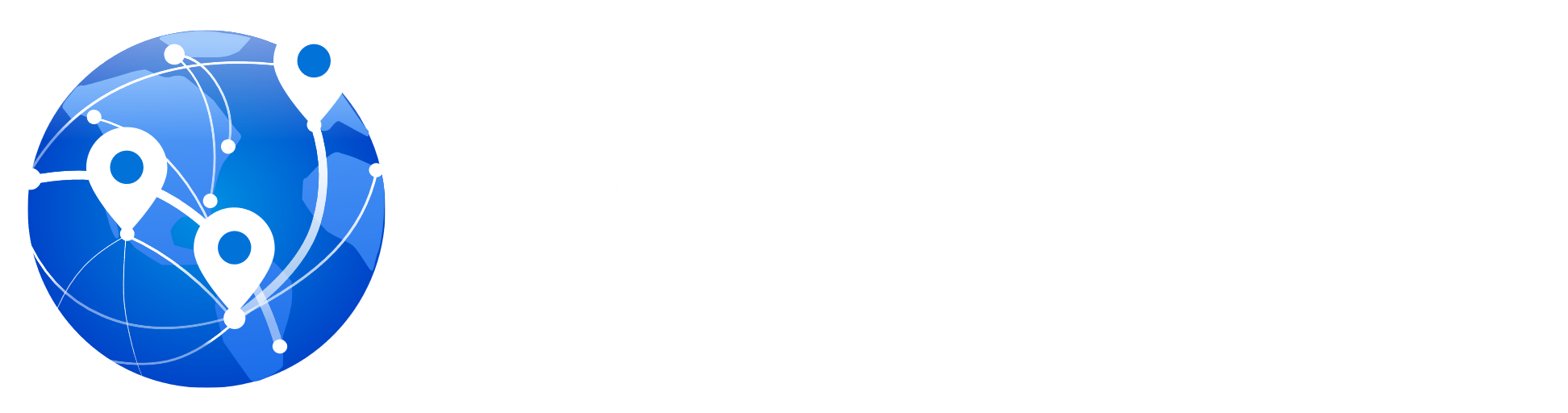 ISP Internet
Port Group
Phy NIC
vmnic3
Virtual Switch
Adapter 2
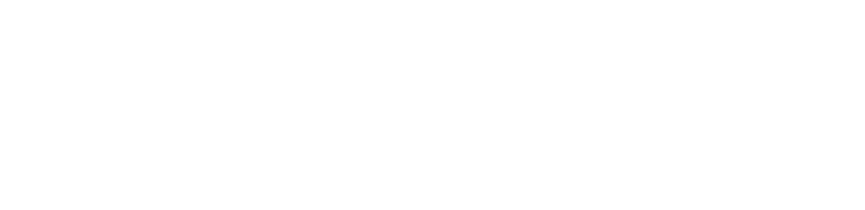 Adapter 1
Step 5 - Enter Join Key
Connect PC to QuWAN vRouter LAN and enter [ local.quwan ] in a new browser
Open vRouter local page, set network, and enter Join Key
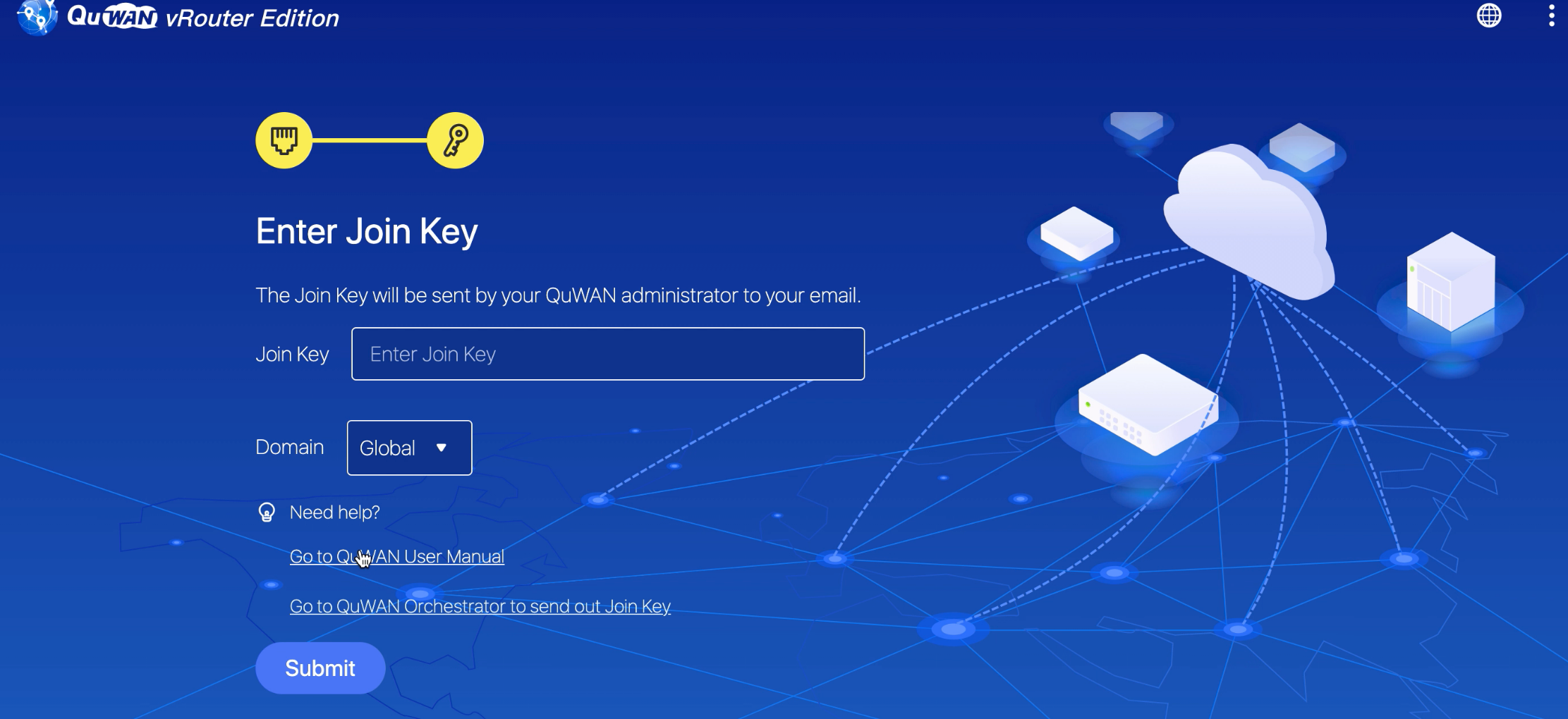 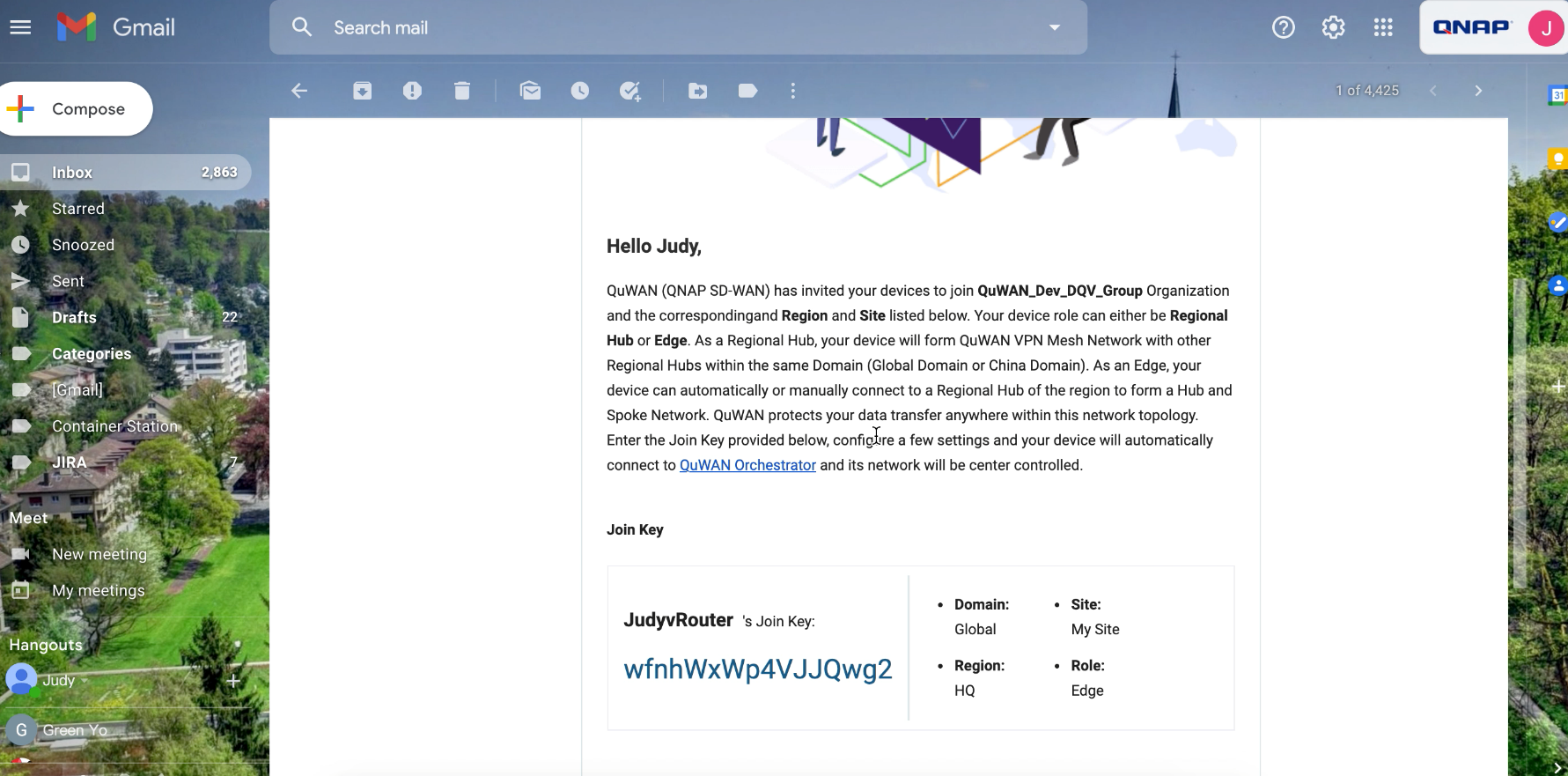 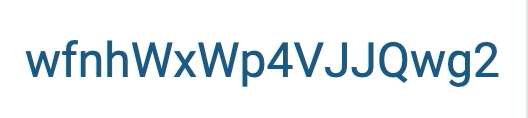 Finished！
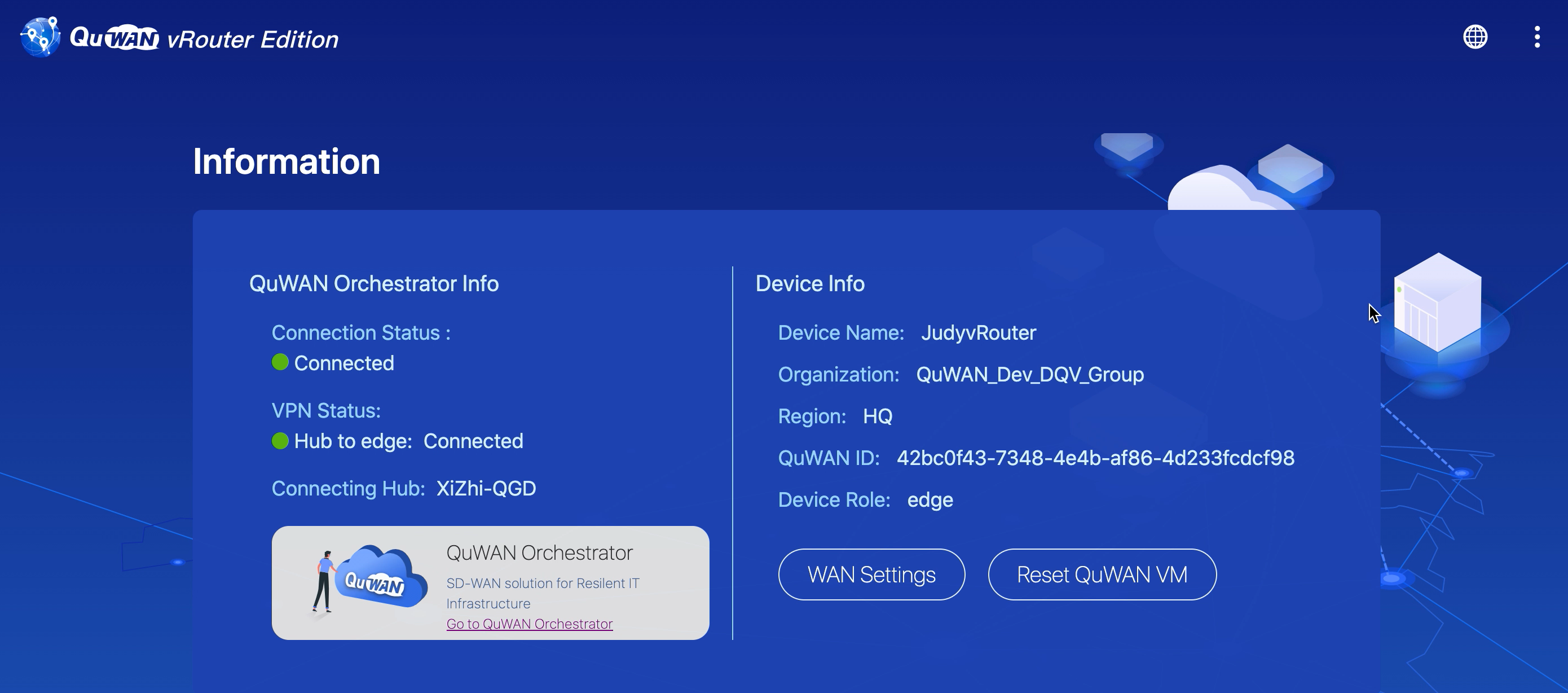 QuWAN Fulfills The Next Generation Networking Needs
QuWAN 滿足中小企業新時代組網需求
Site-to-site VPN were only used by a few branches and remote officers​
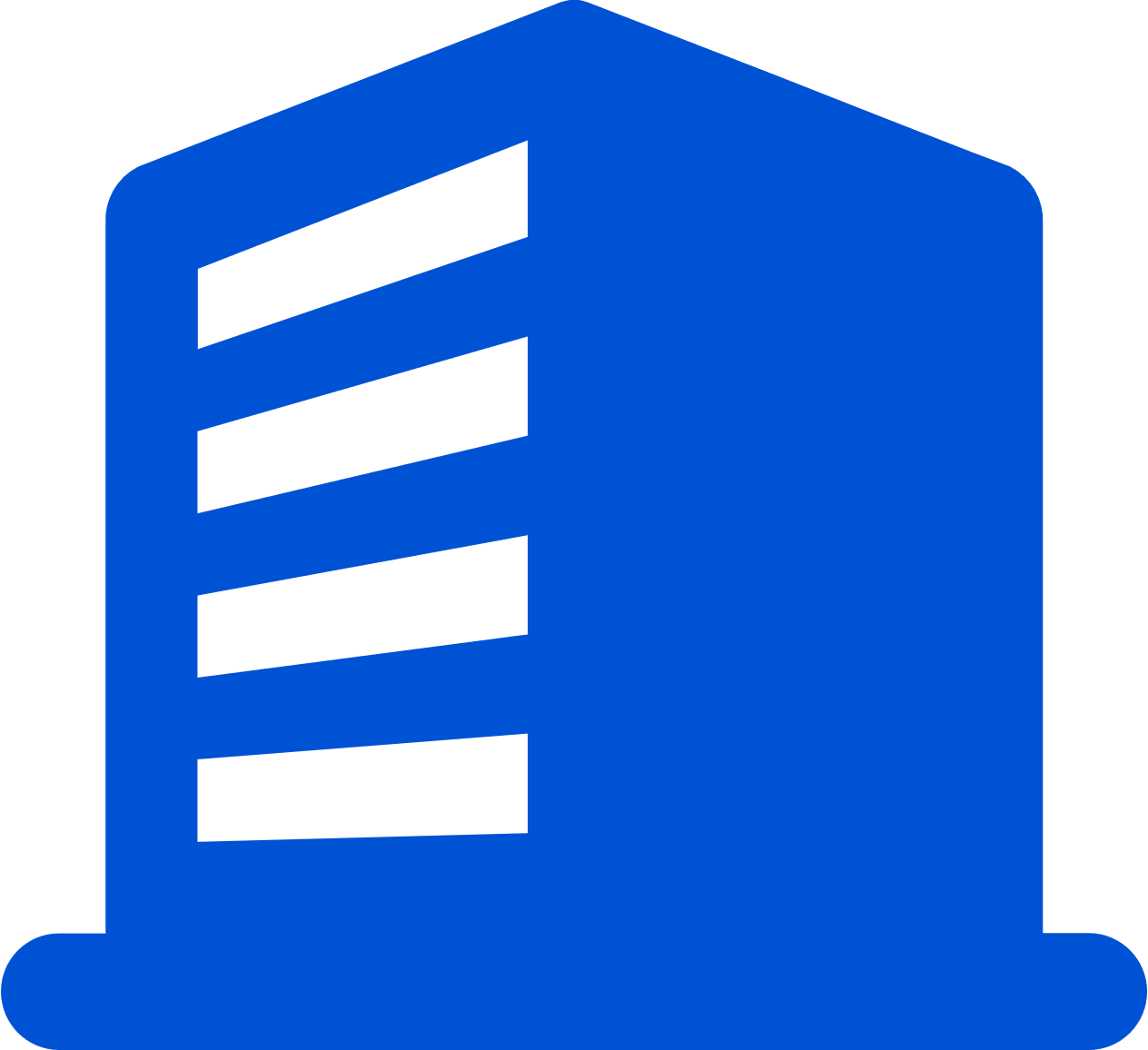 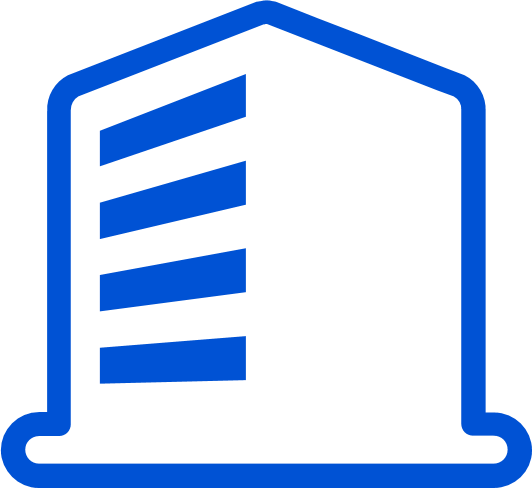 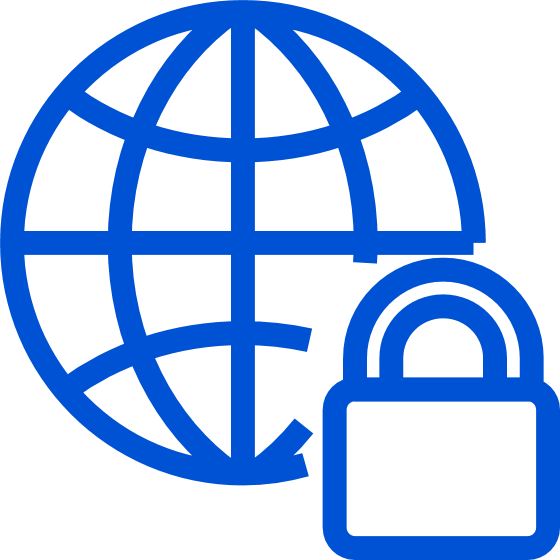 Extranet
Intranet
HQ
VPN
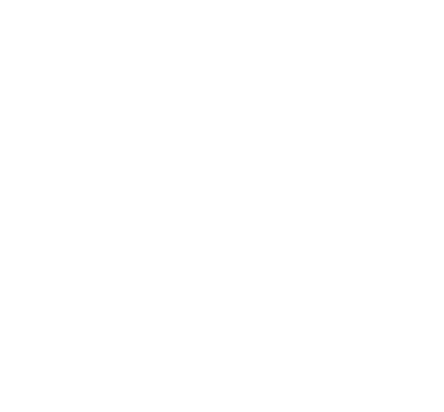 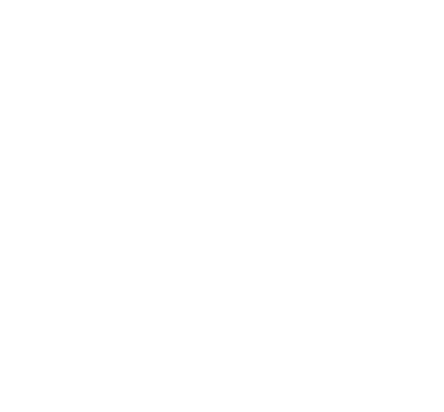 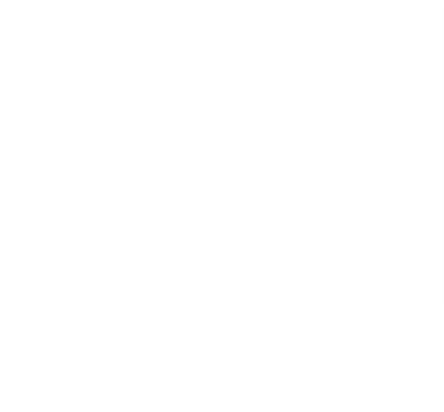 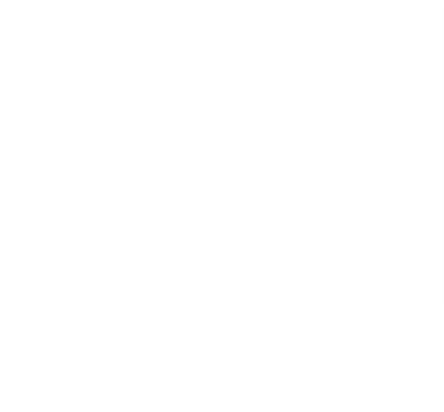 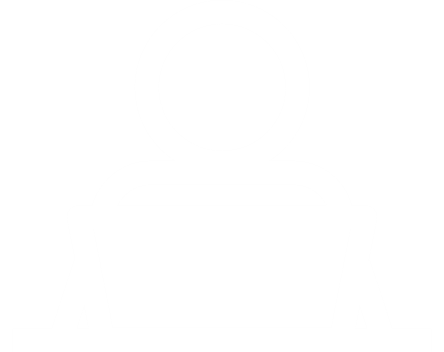 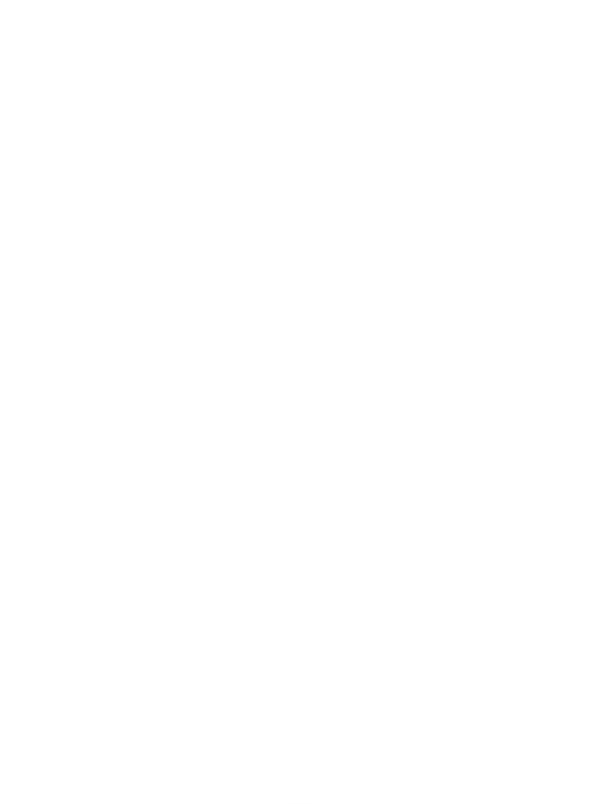 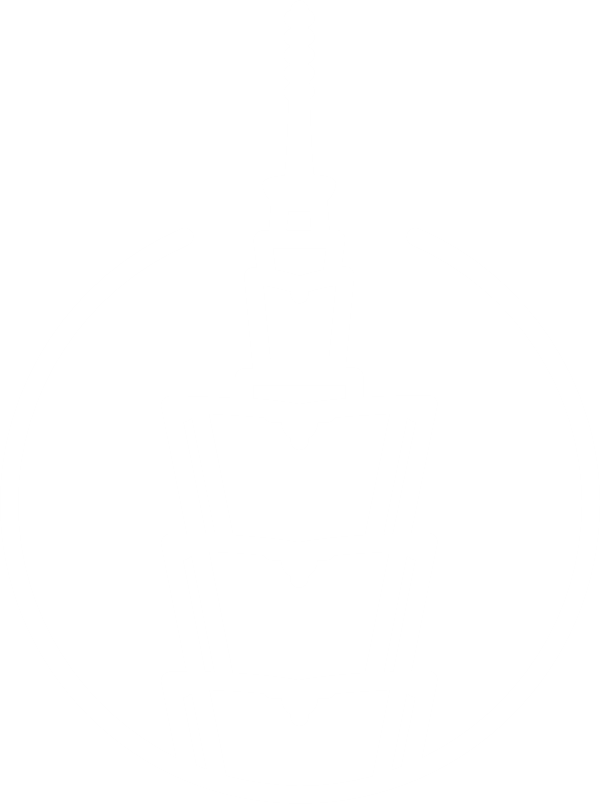 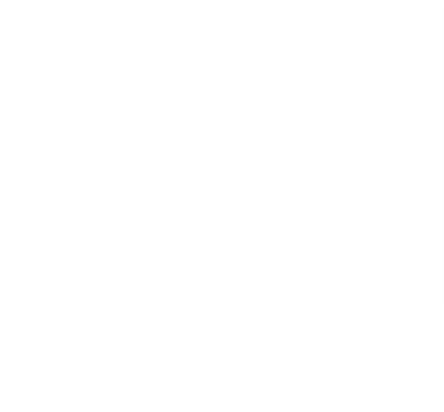 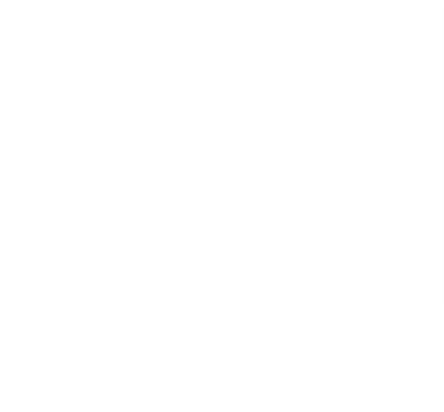 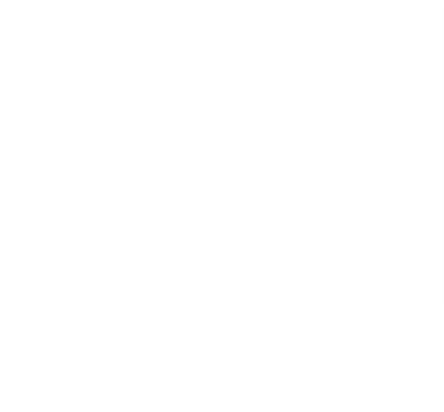 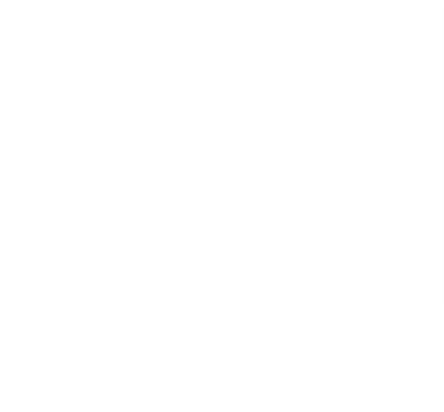 Remote Worker
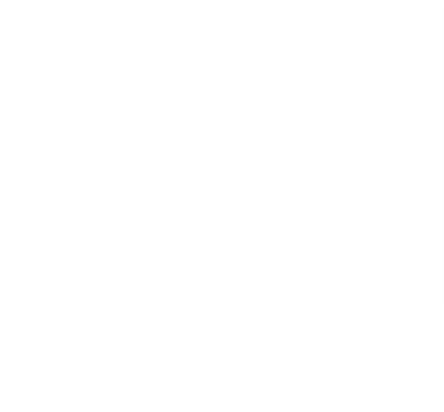 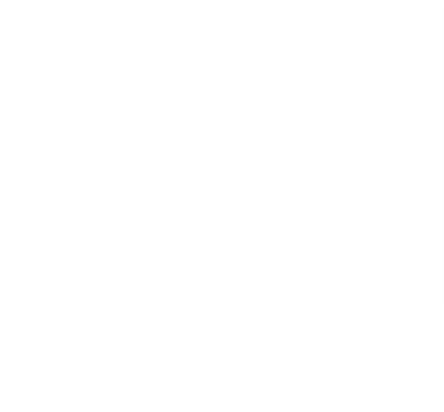 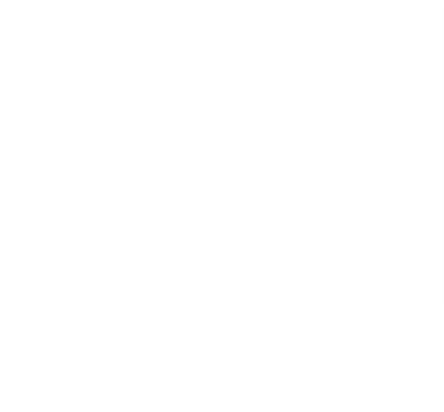 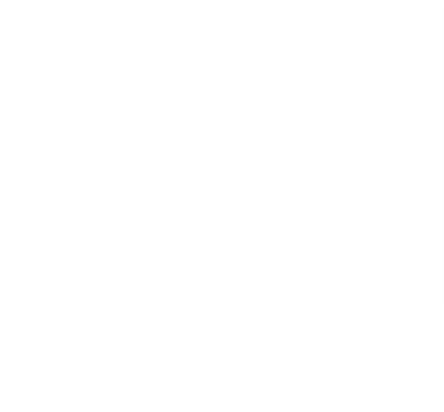 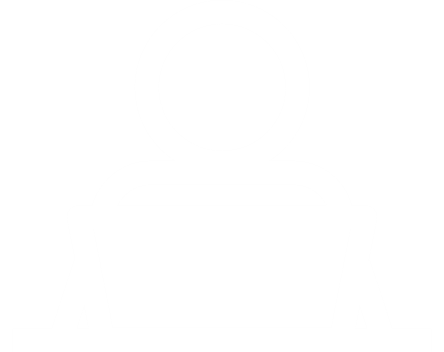 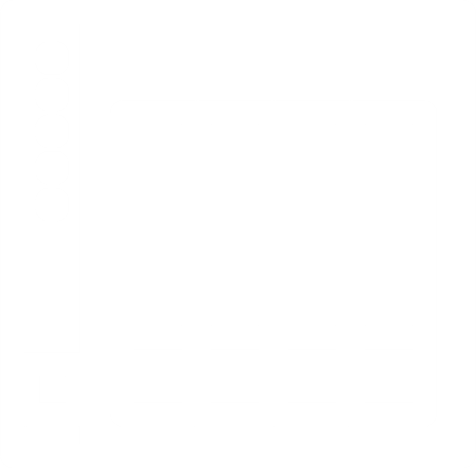 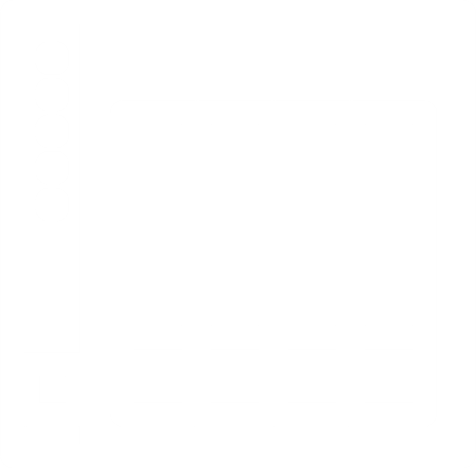 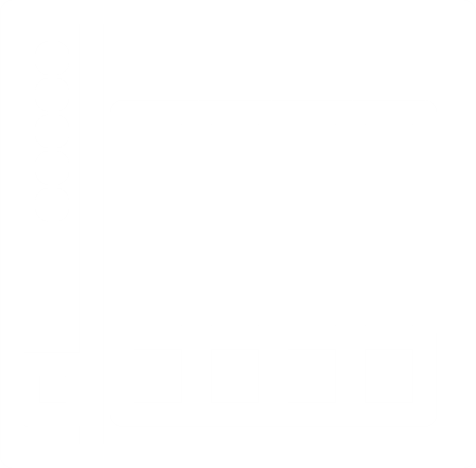 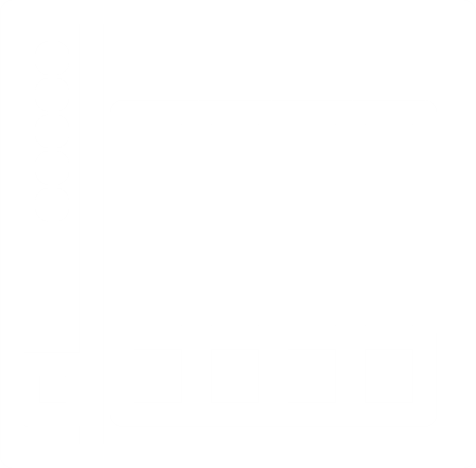 Remote Worker
Tokyo
Taipei
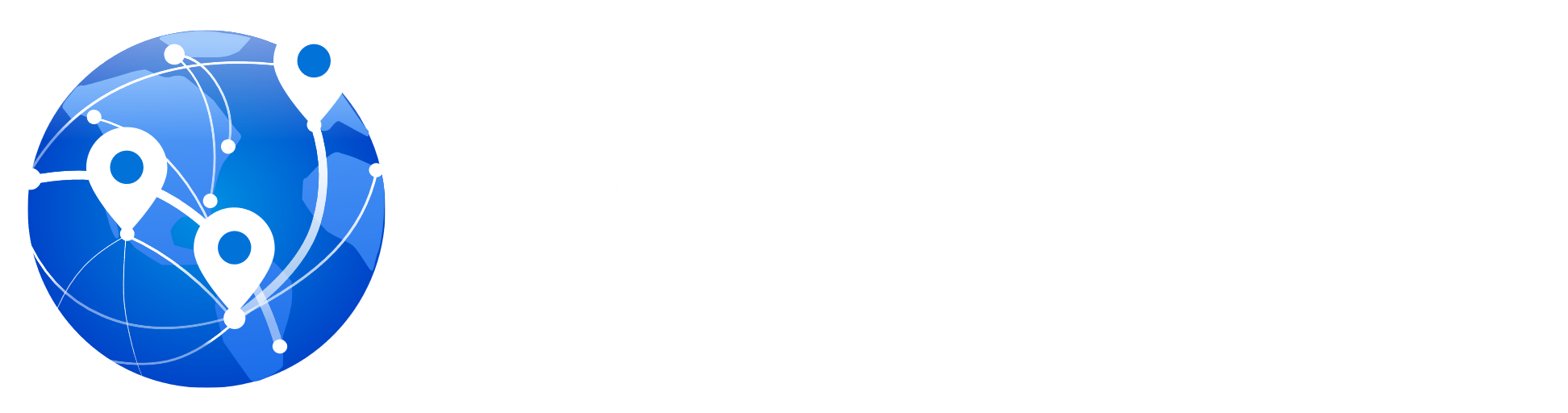 HQ VPN resource cannot afford the spike of connection demand from distributed remote users and devices
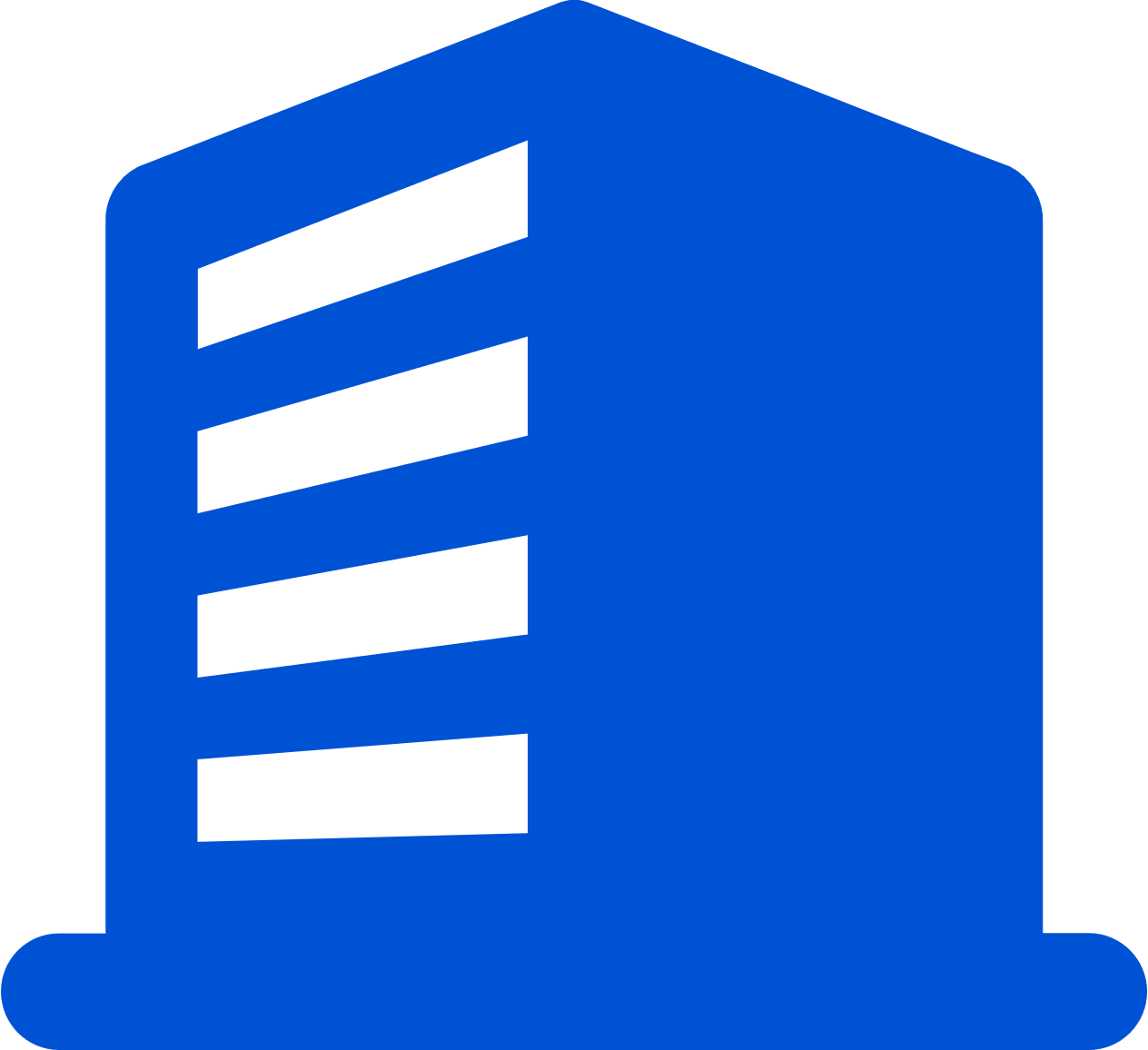 Extranet VPN Connection
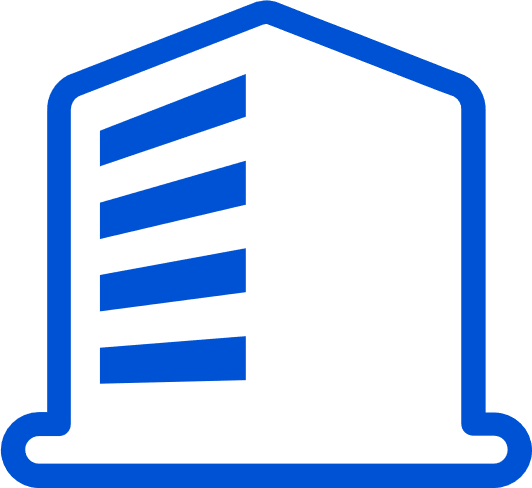 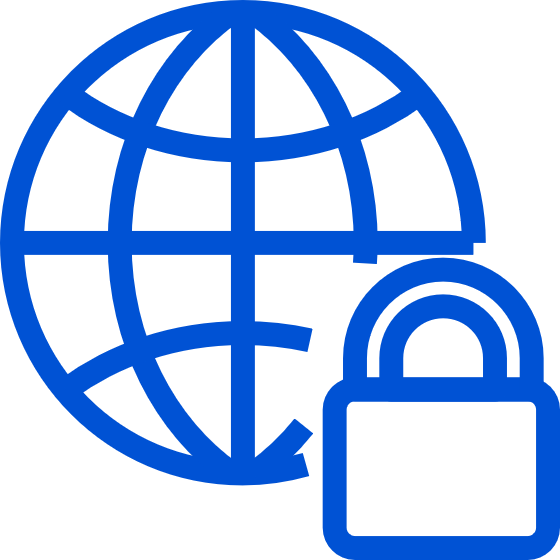 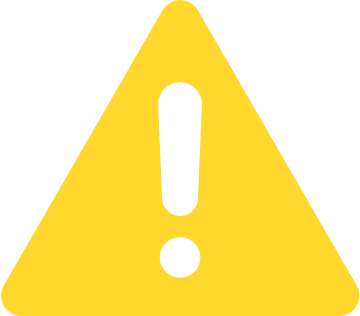 HQ
VPN
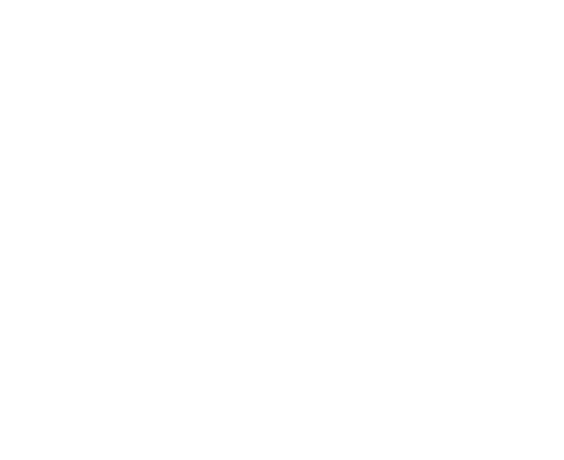 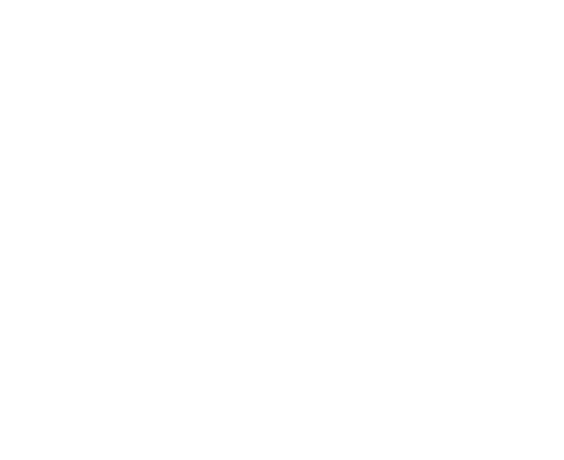 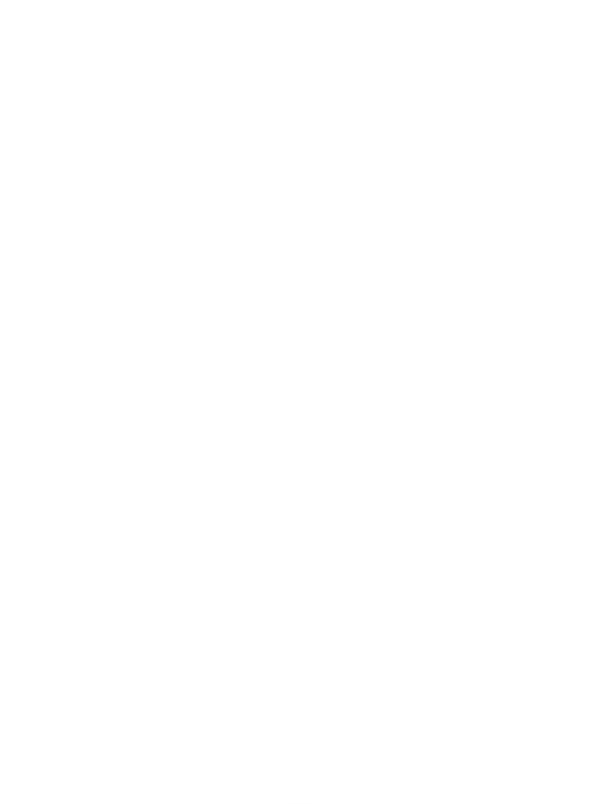 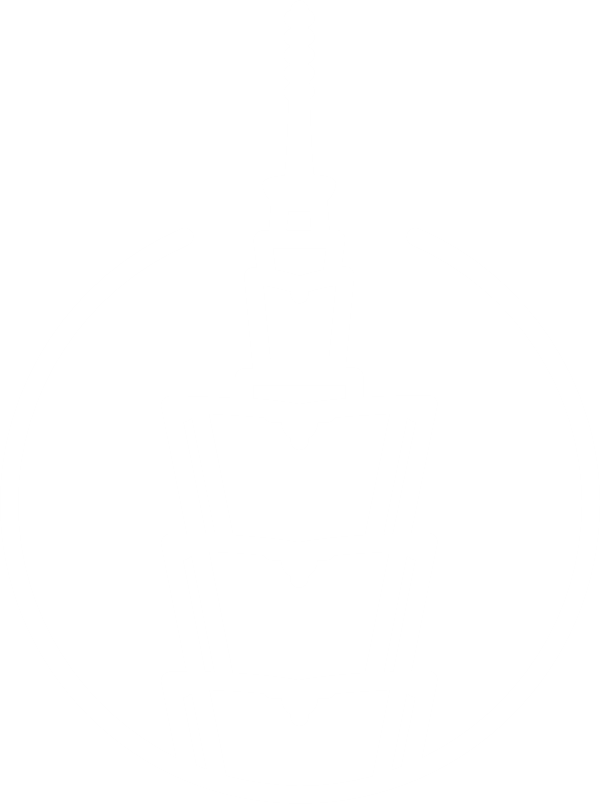 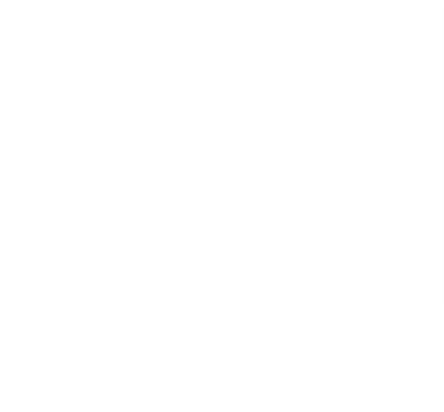 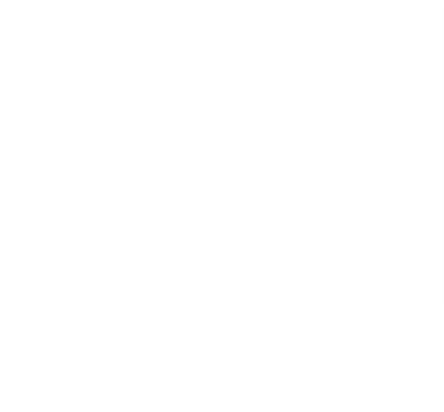 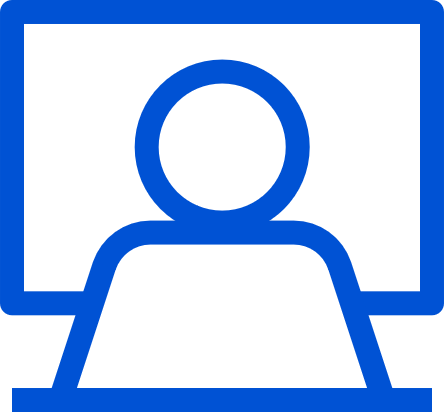 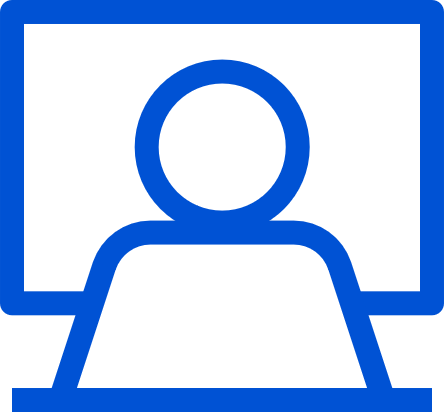 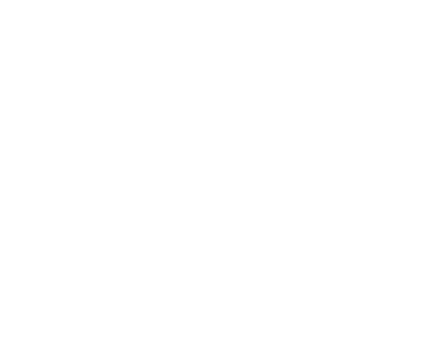 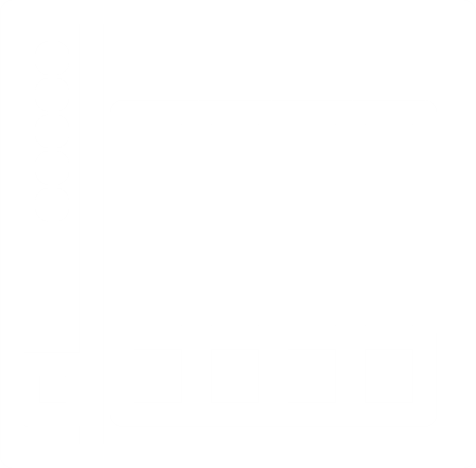 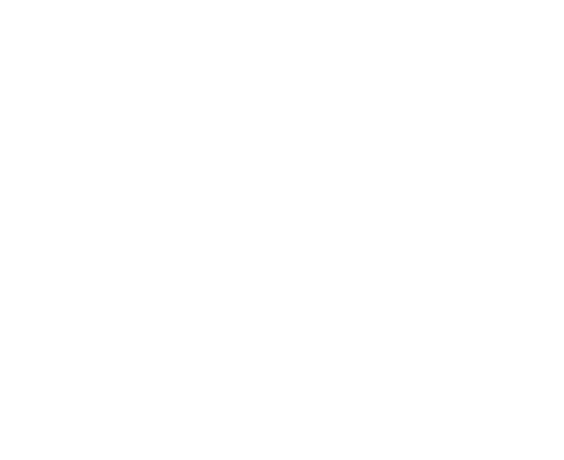 Remote Workers
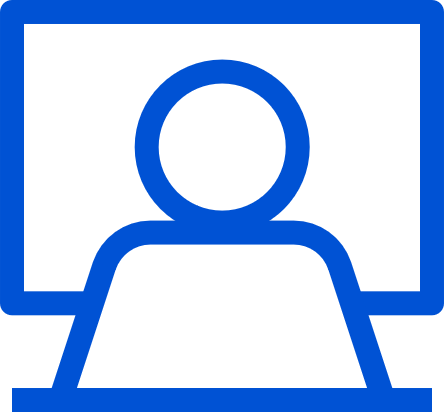 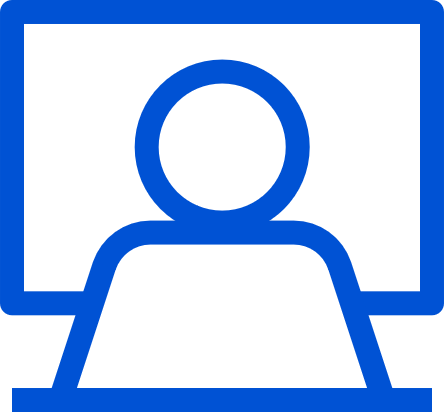 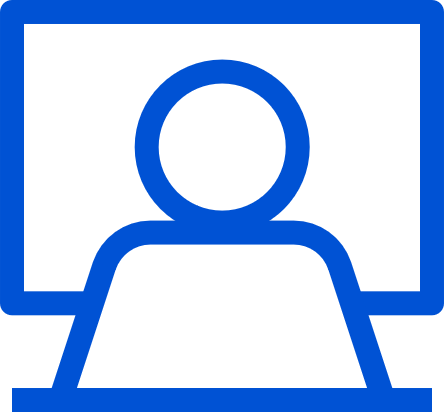 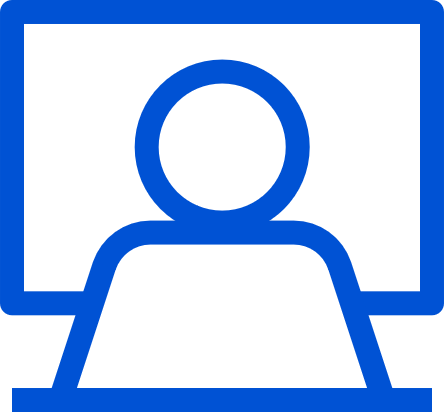 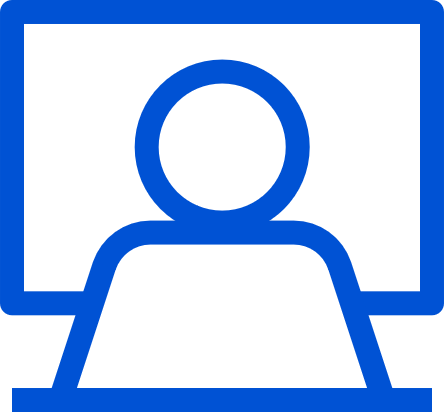 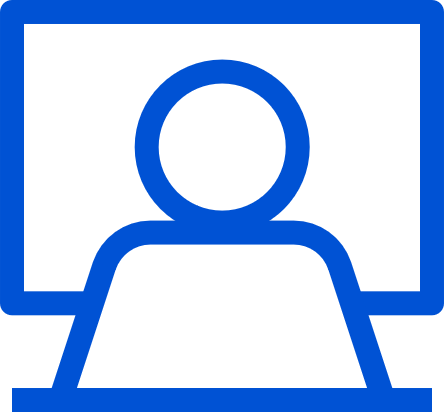 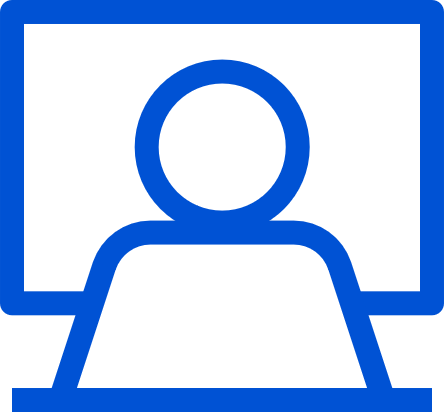 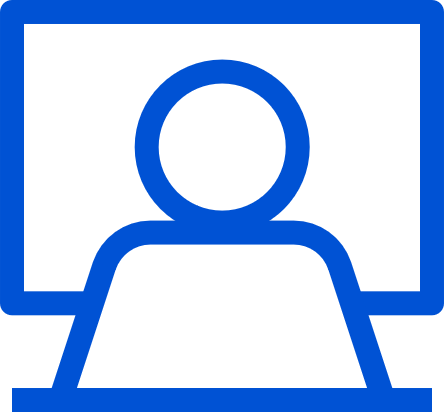 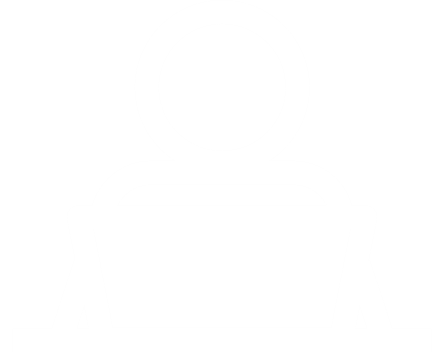 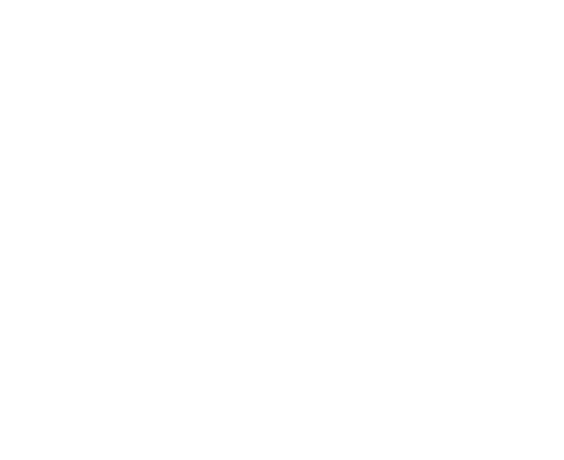 Tokyo
Taipei
WFH
Remote Workers
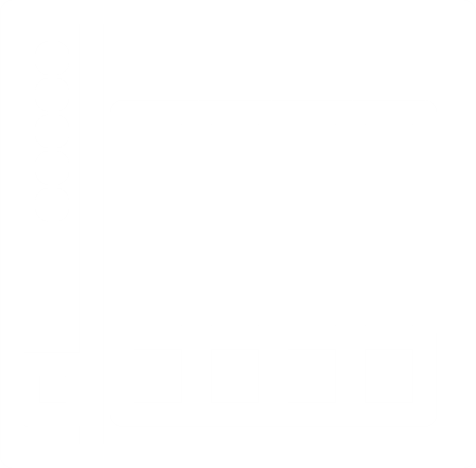 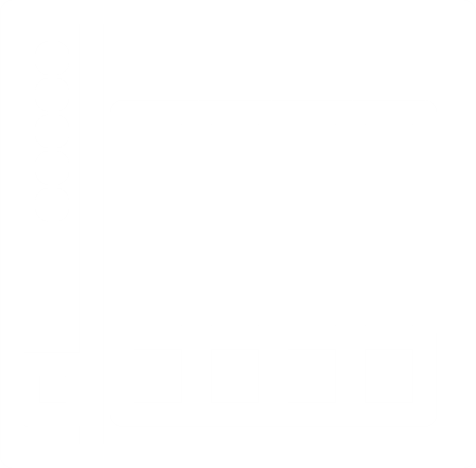 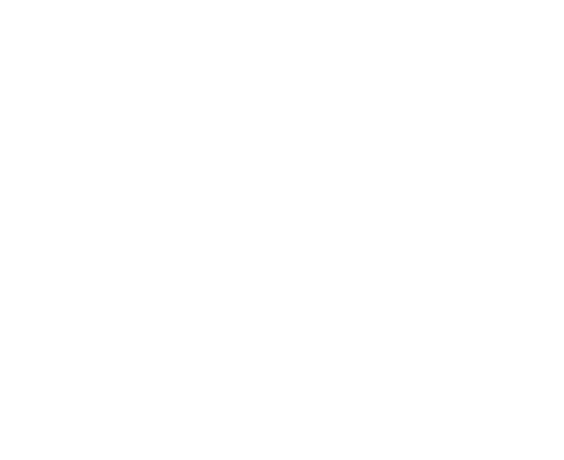 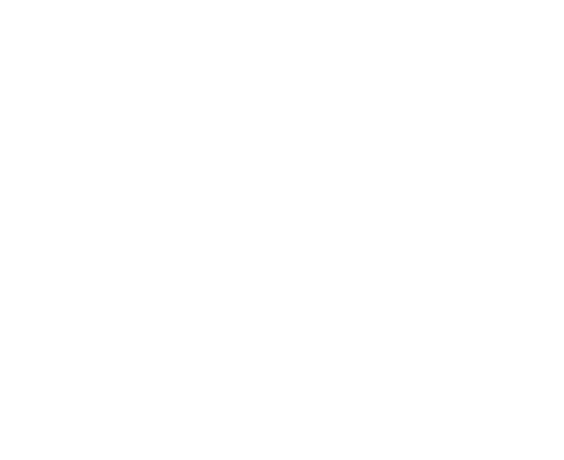 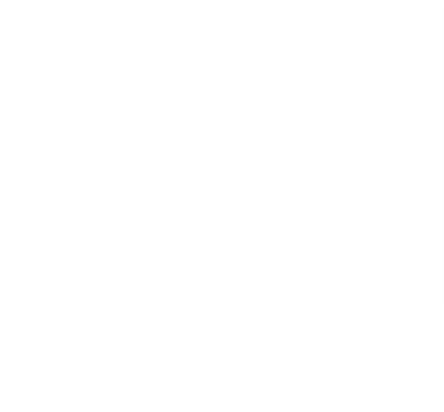 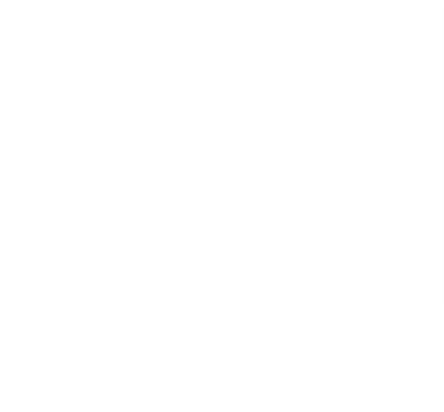 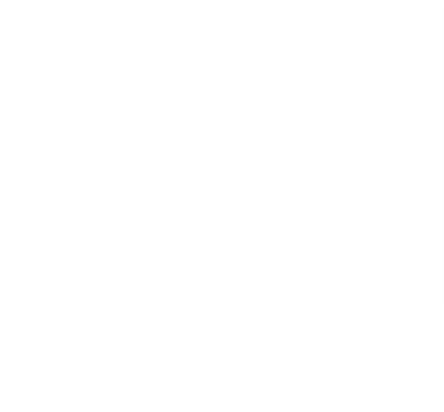 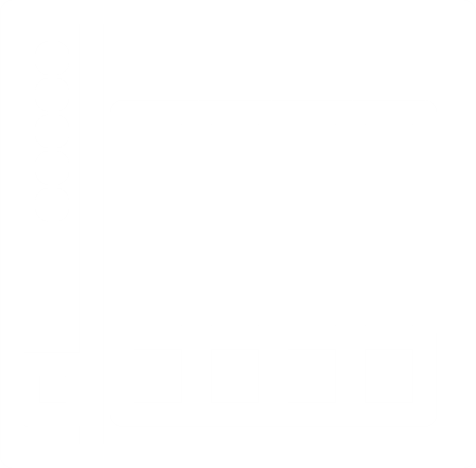 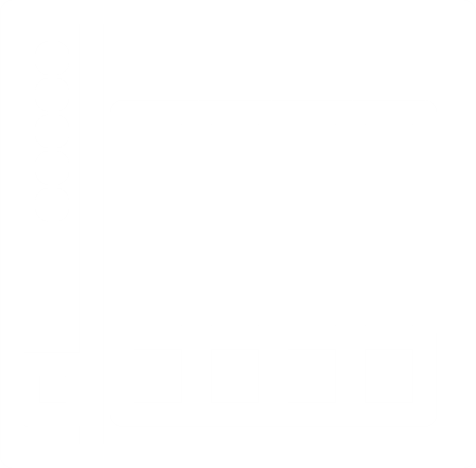 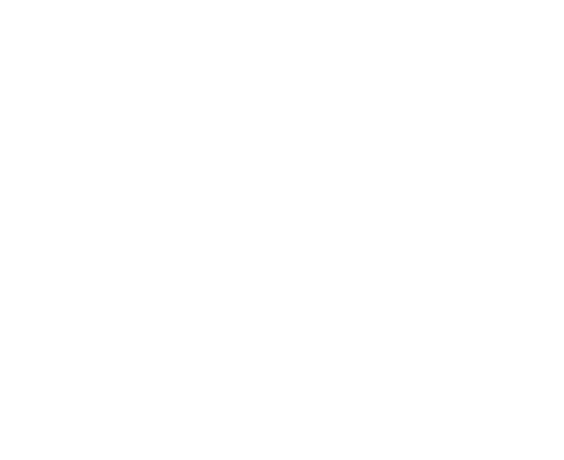 More work-from-homeMore distributed remote workers
More network stability & reliability issues resulted from the overloaded VPN router in HQ.
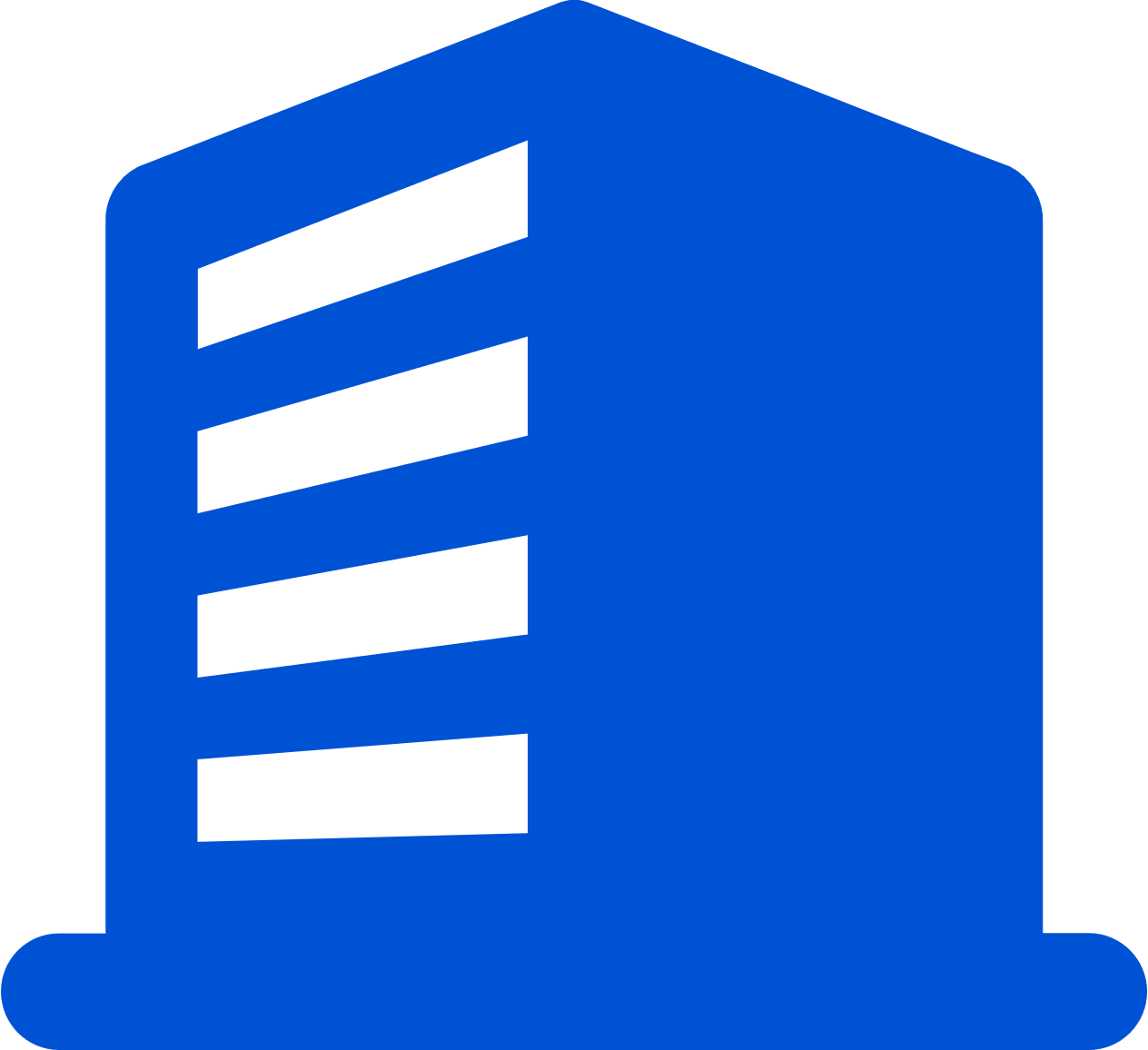 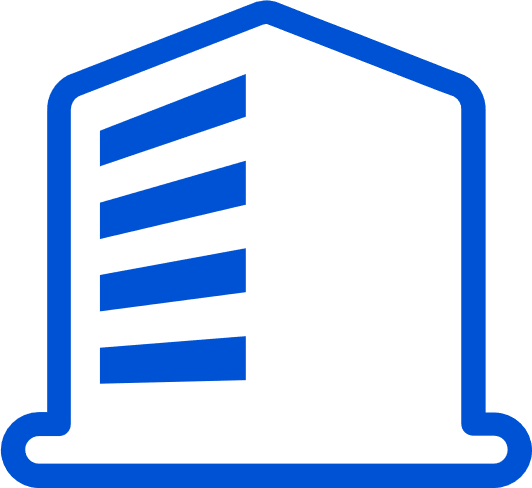 Intranet
Extranet
HQ
VPN
VPN
VPN
VPN
VPN
VPN
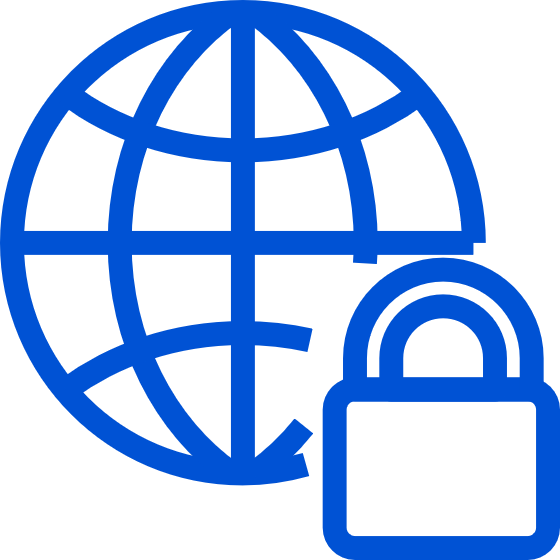 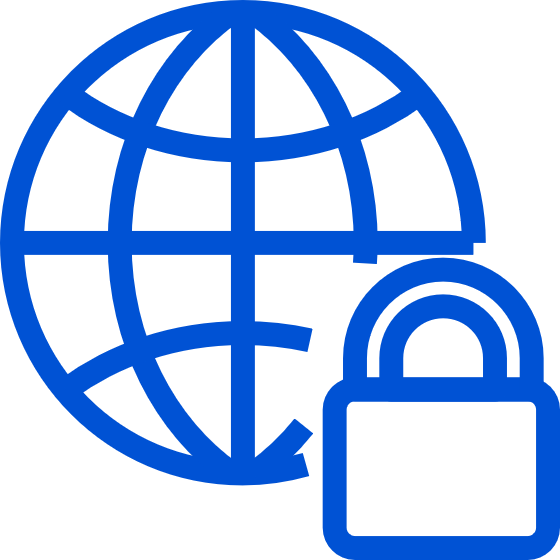 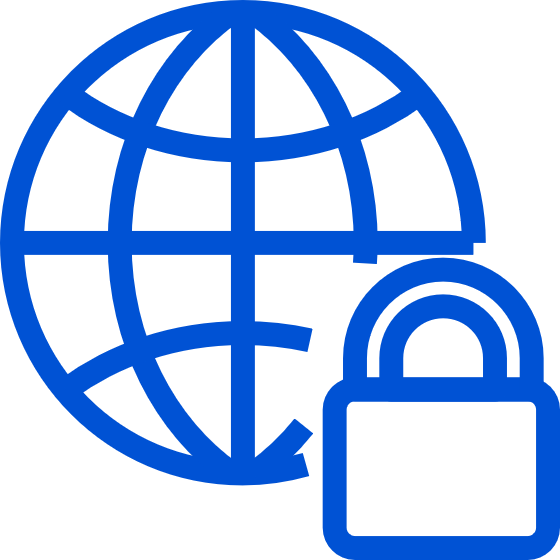 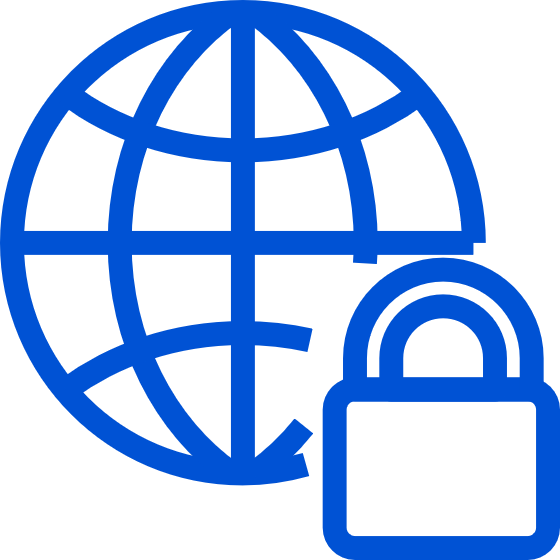 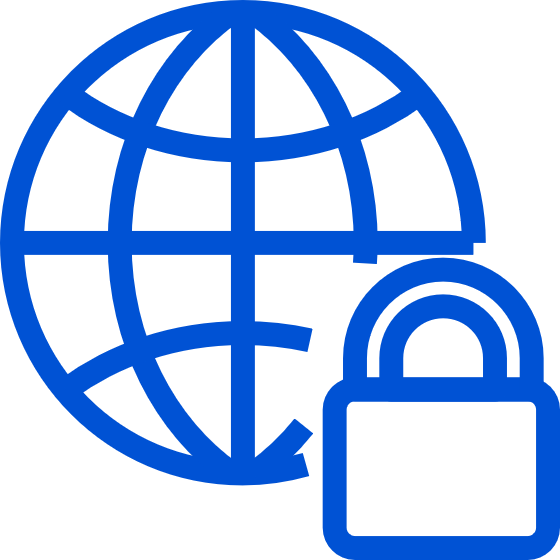 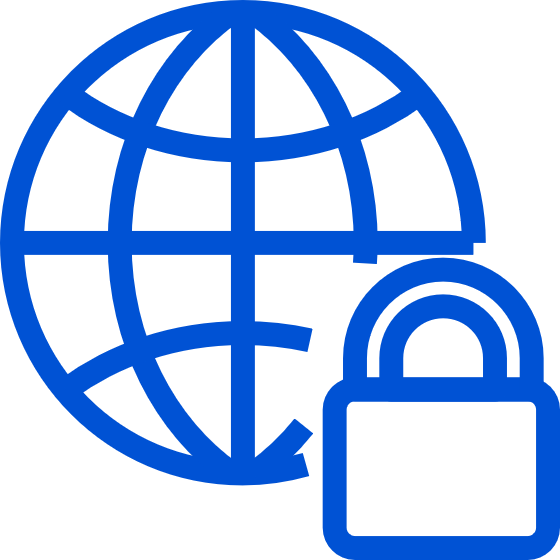 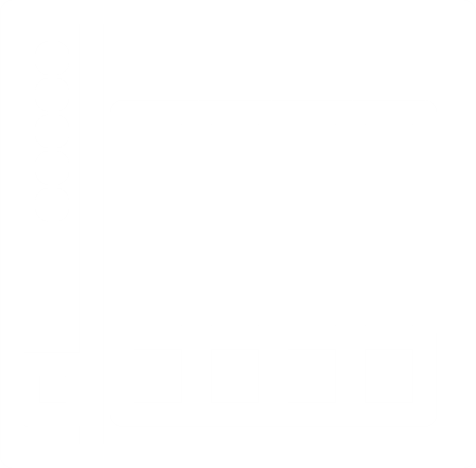 Server connects via VPN
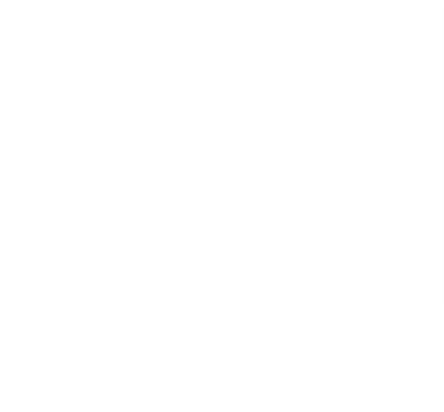 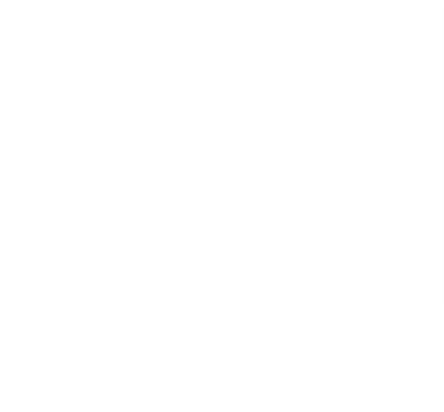 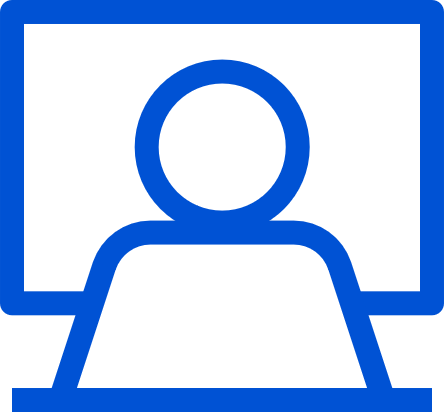 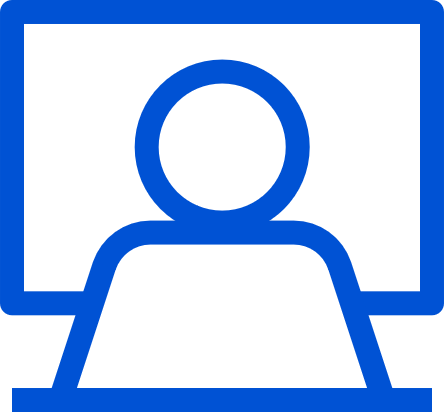 Designer store files and images
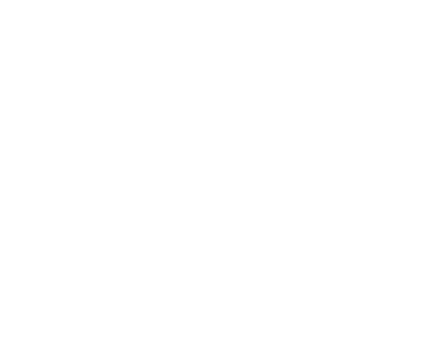 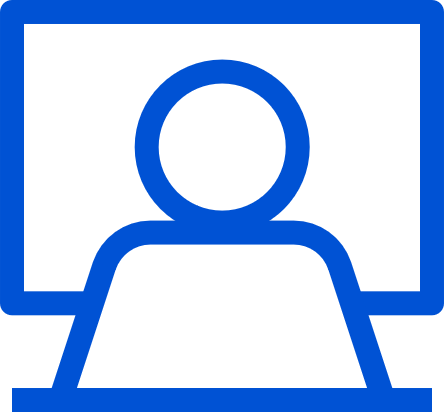 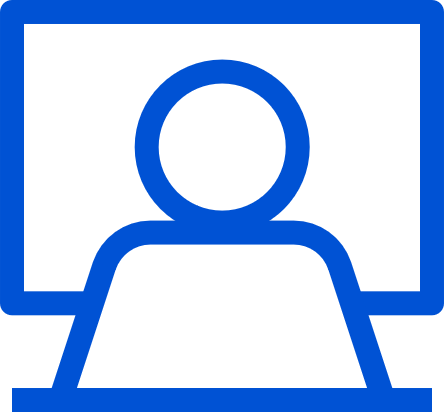 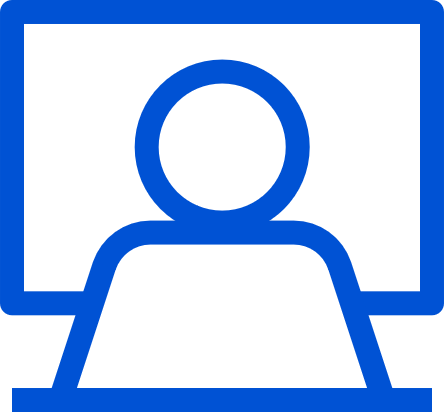 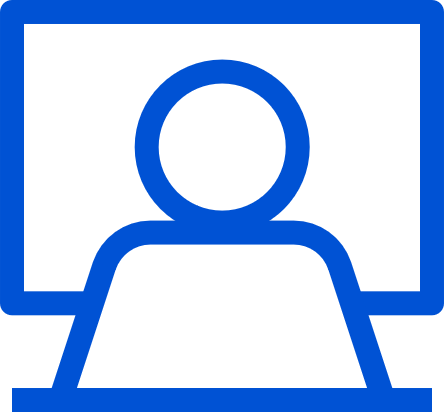 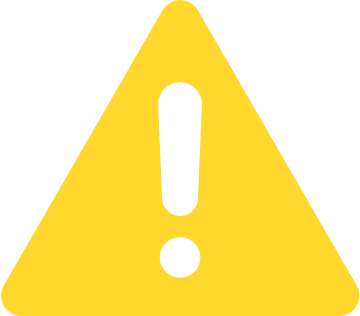 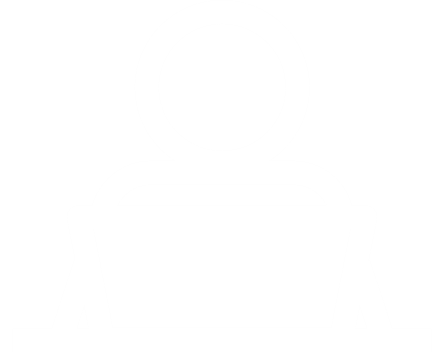 PM get data
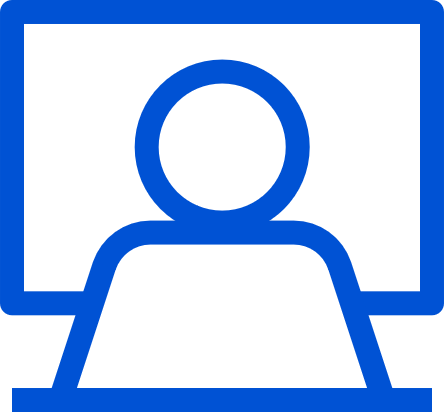 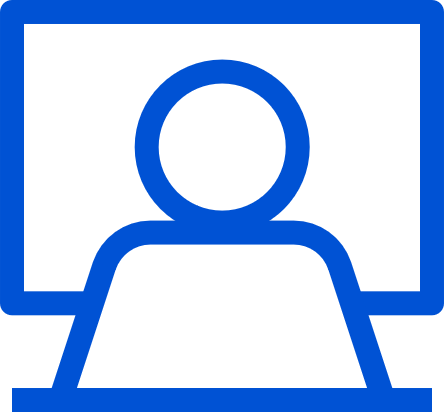 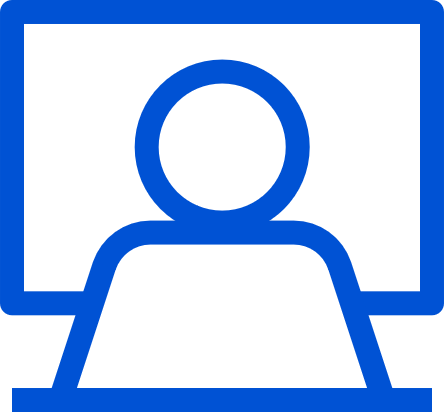 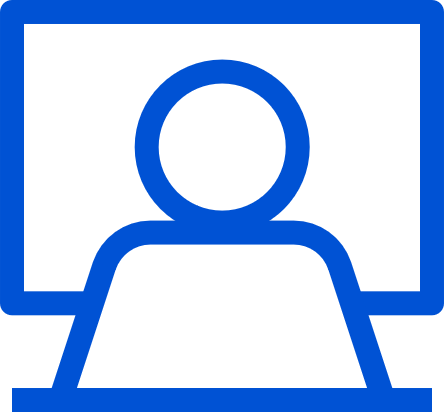 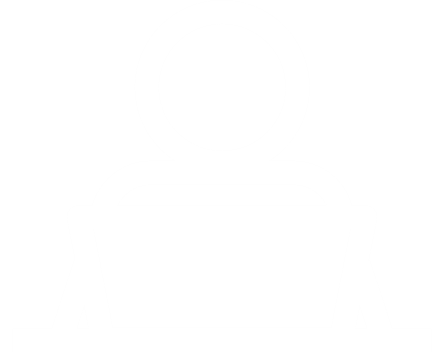 Sales use ERP
VPN Connection
Collapse
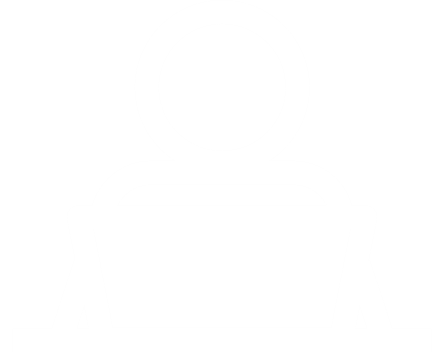 RD uses server to develop software
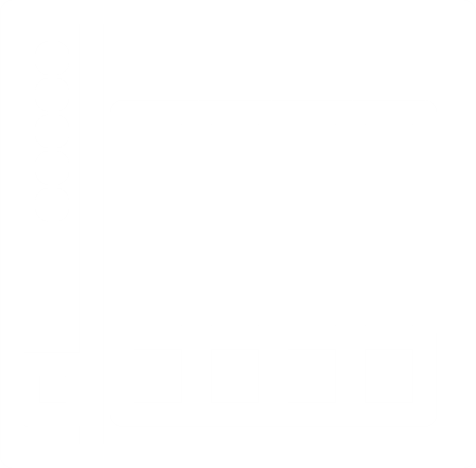 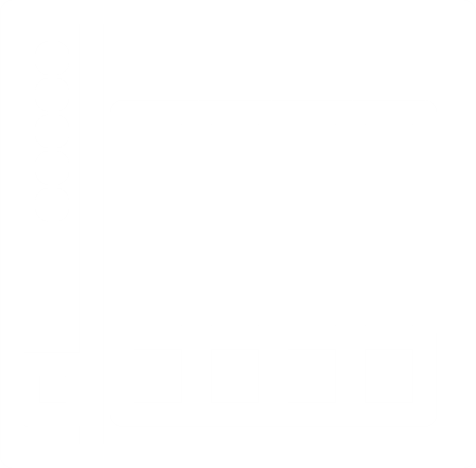 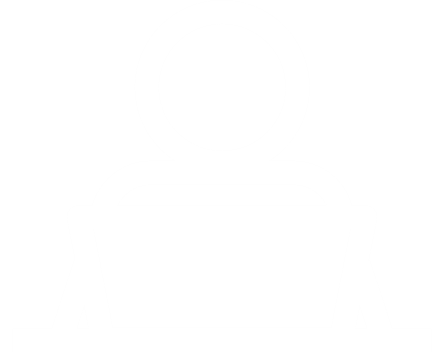 Purchasing dept. use ERP
Lack of effective ways to manage large number of external devices
IT administrators cannot manage equipment usage and connection status  
Not every remote worker has the knowledge to set up and maintain the on-prem devices 
Device & network troubleshooting can be time-consuming
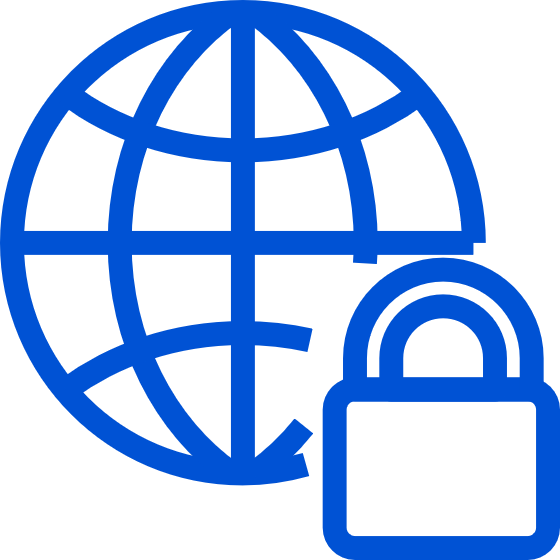 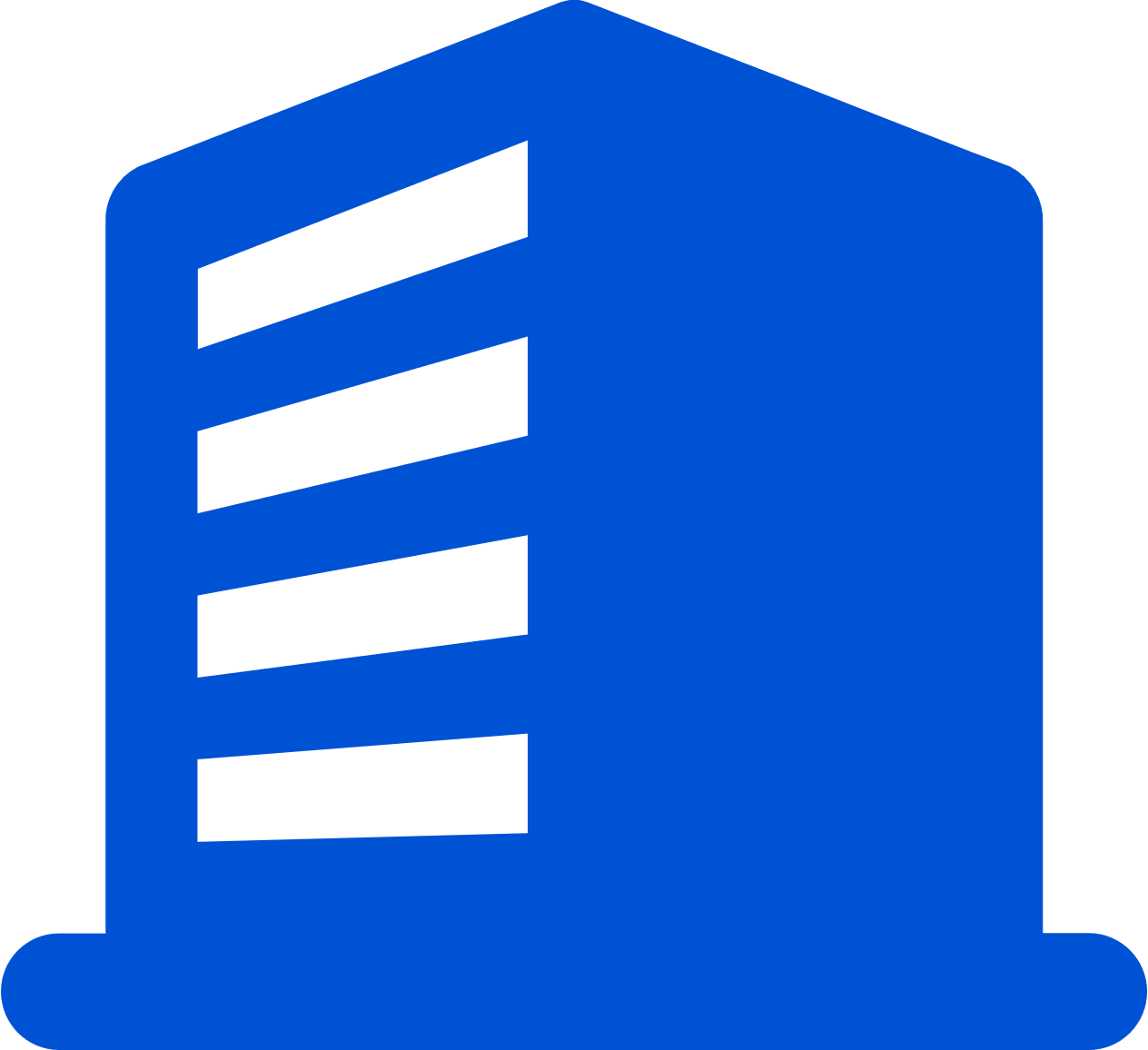 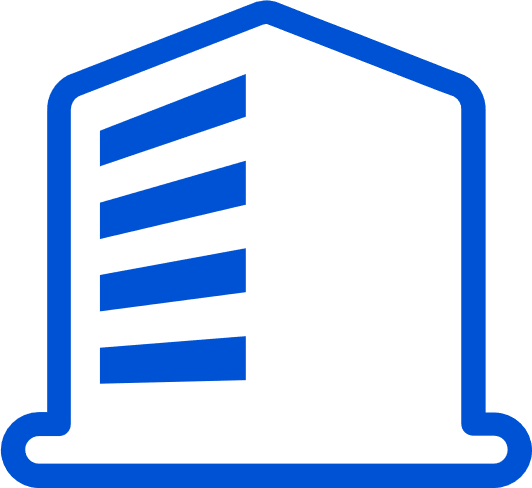 HQ
VPN
VPN
VPN
VPN
VPN
VPN
VPN
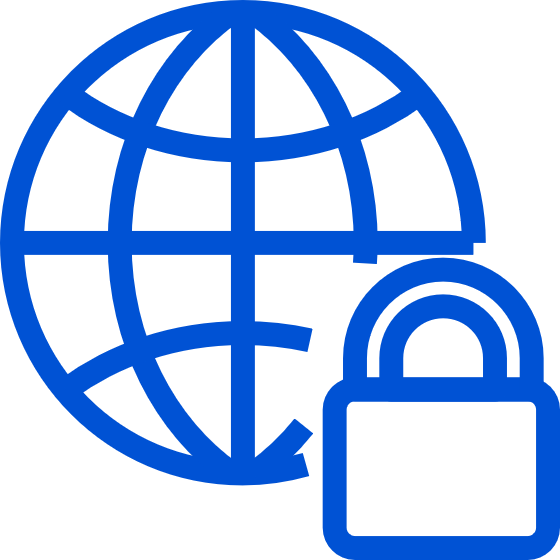 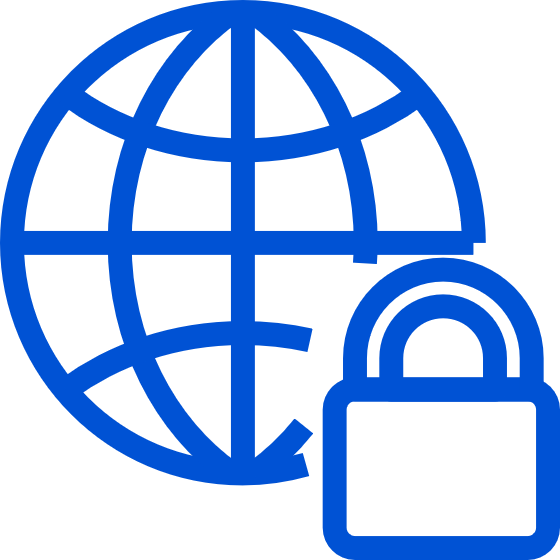 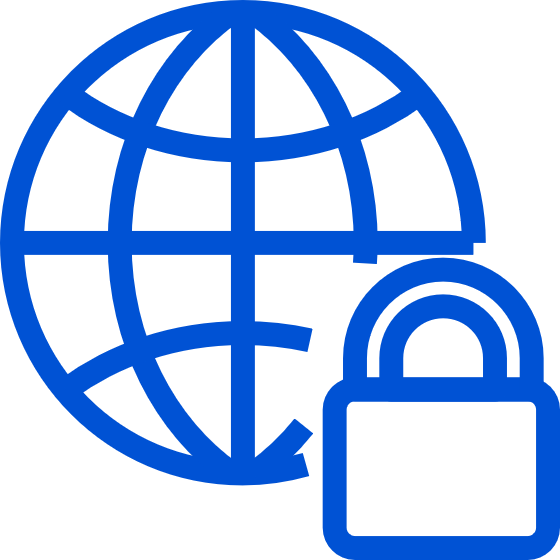 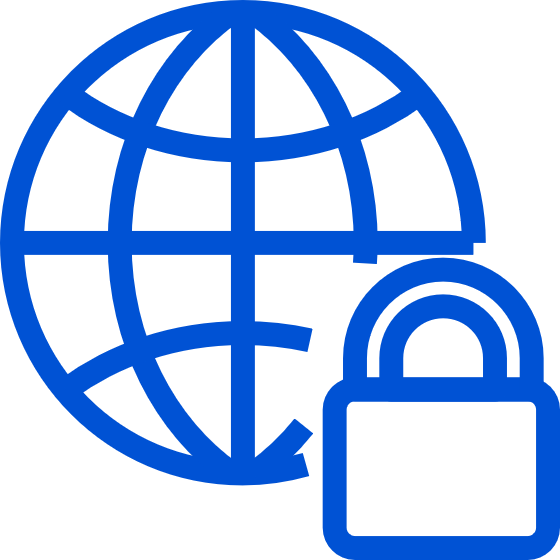 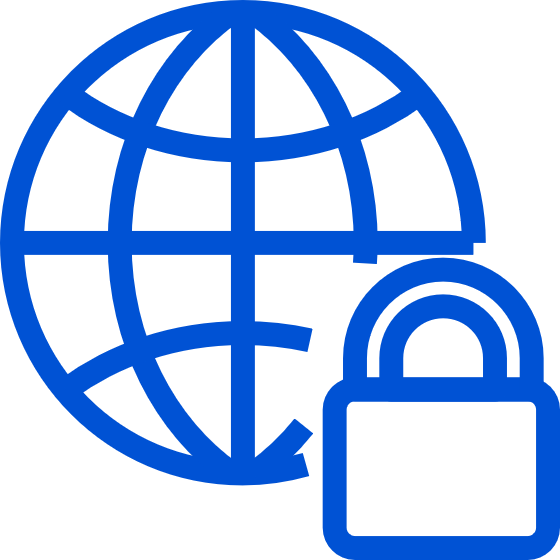 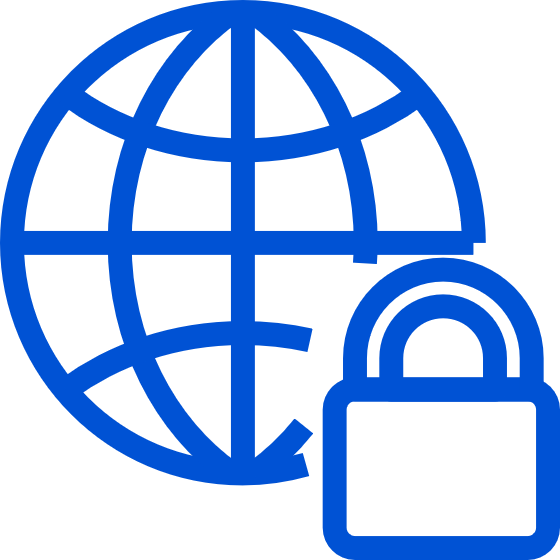 Intranet
Extranet
IT Overload
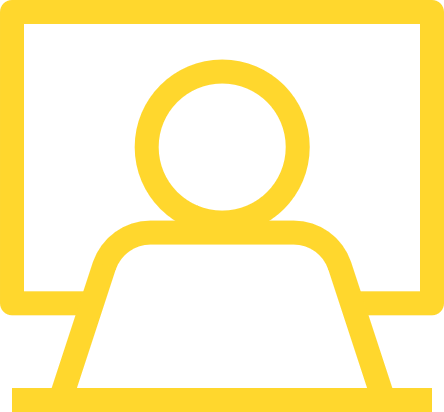 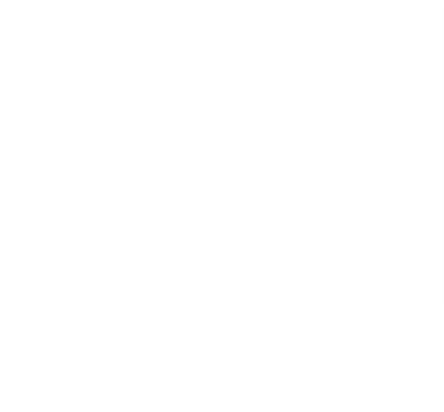 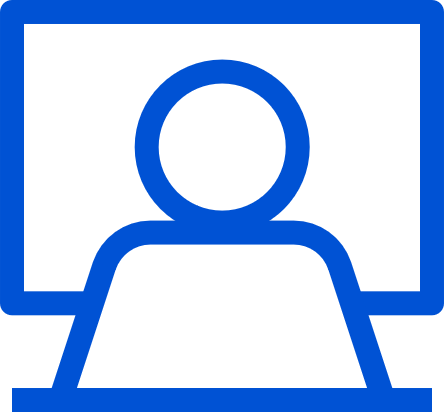 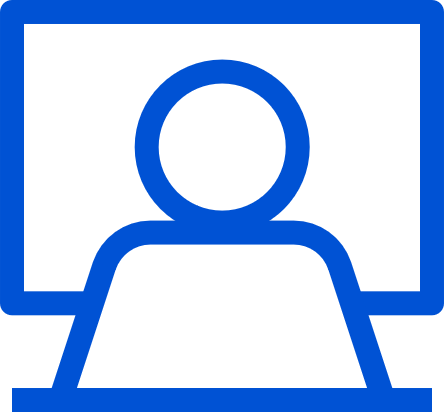 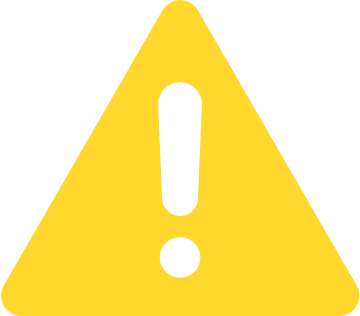 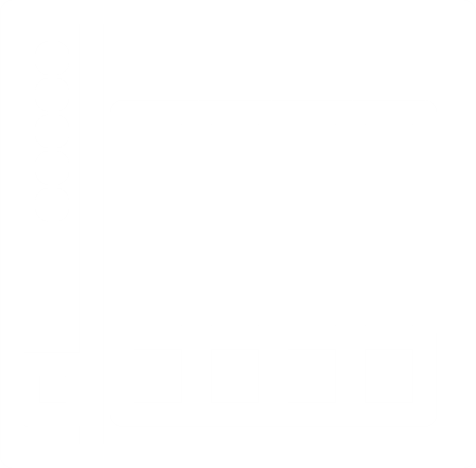 Server connects via VPN
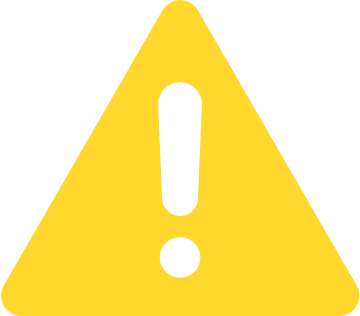 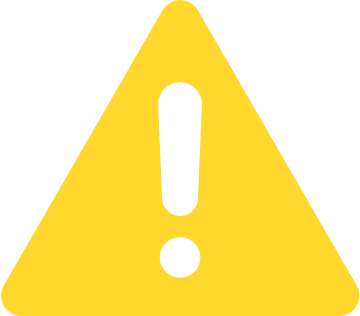 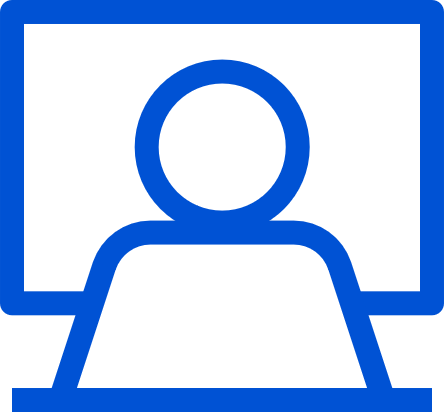 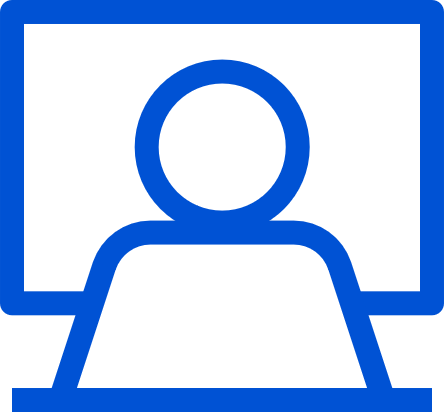 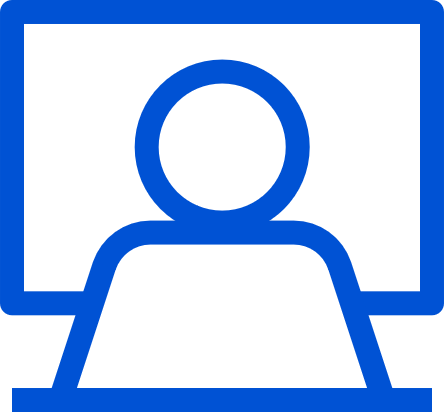 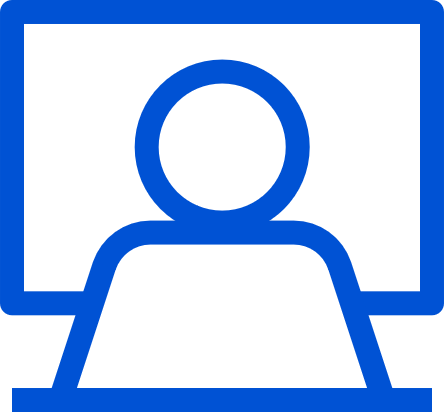 Designer store files and images
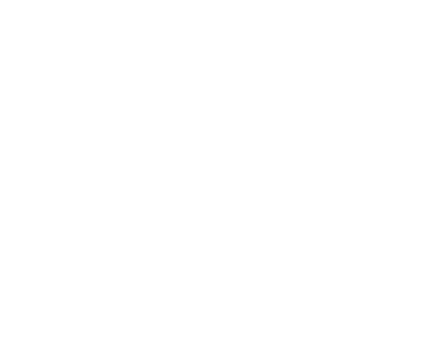 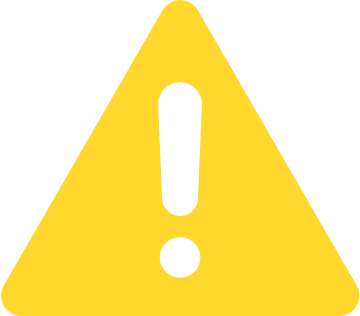 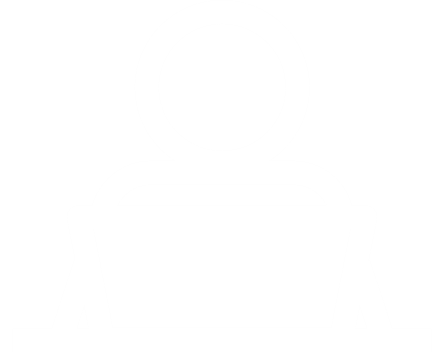 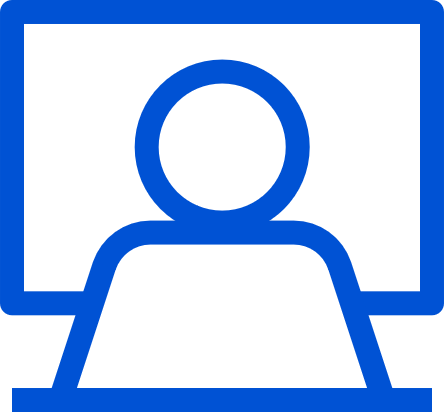 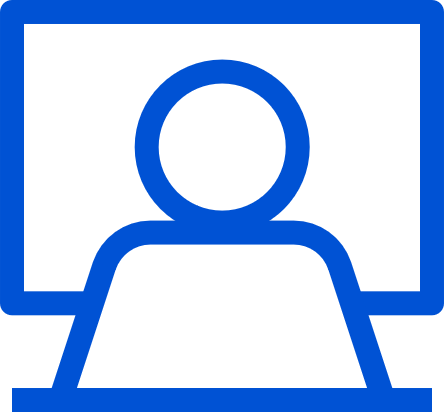 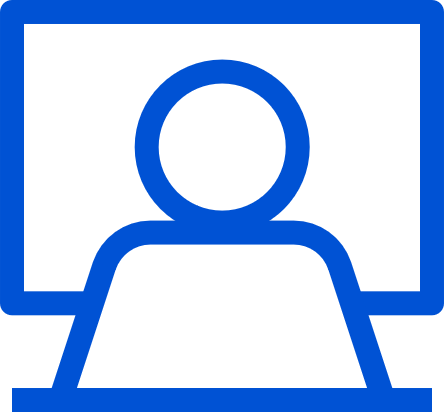 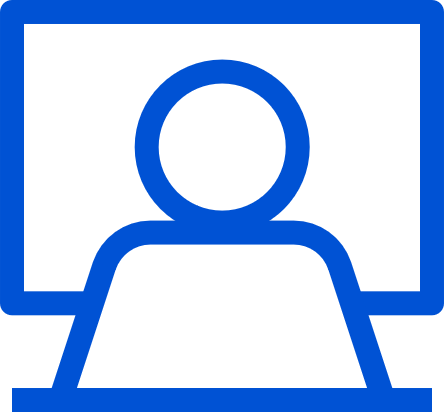 PM get data
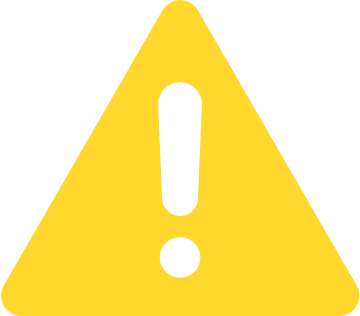 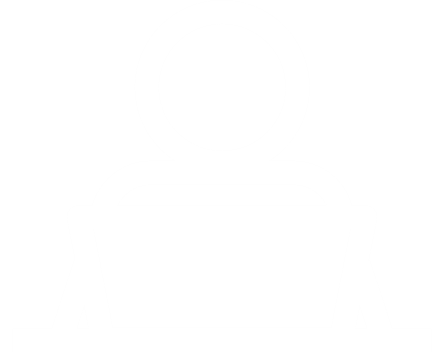 Sales use ERP
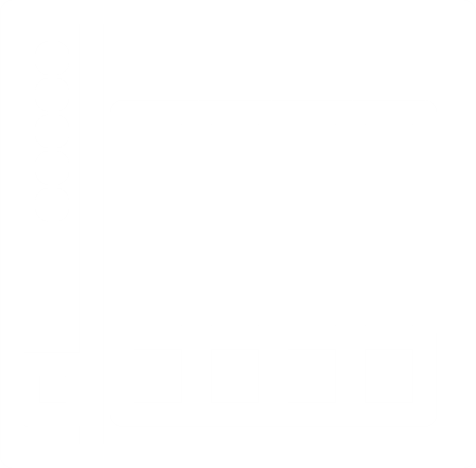 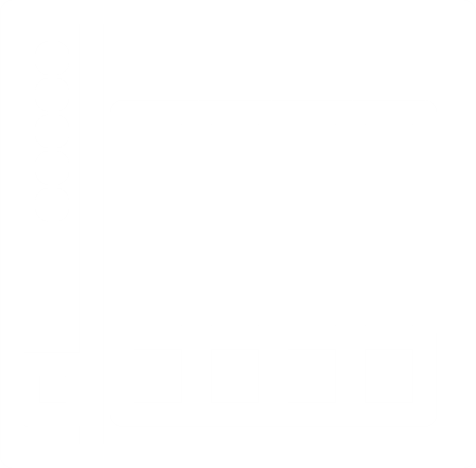 RD uses server to develop software
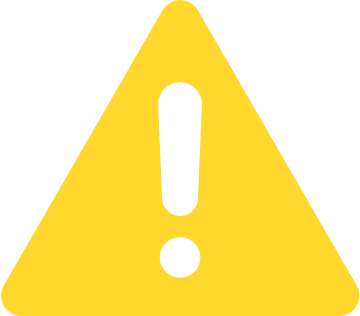 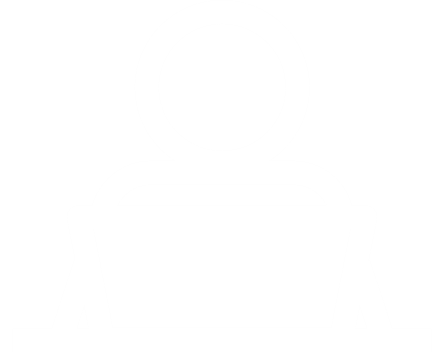 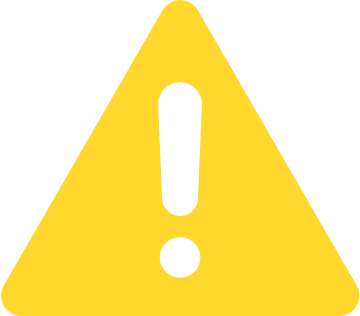 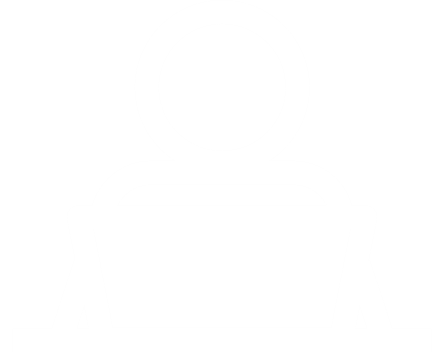 Purchasing dept. use ERP
Setting up site-to-site VPN is time and labor consuming
Employees who need to exchange data frequently within the group would need to create site to site VPN network by themselves . But setting up VPN is not easy, and special equipment may be required, hence, deploying a large mesh VPN solution can be very time and labor consuming.
??
Employee Productivity ​
Decreased! ​
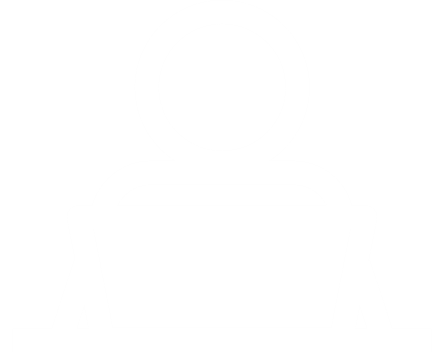 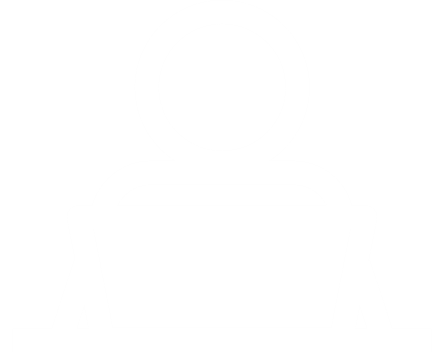 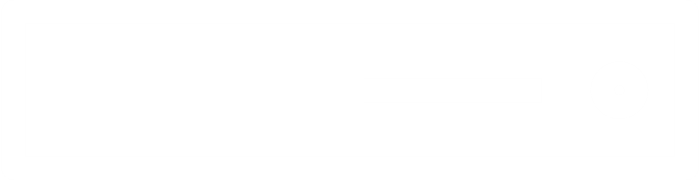 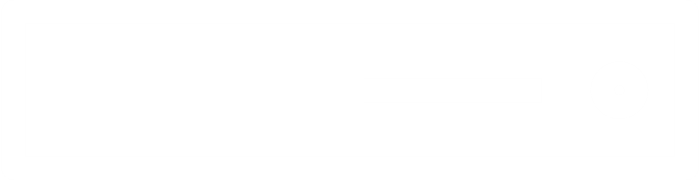 ??
Router
Router
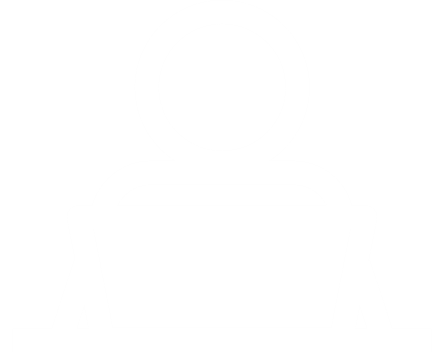 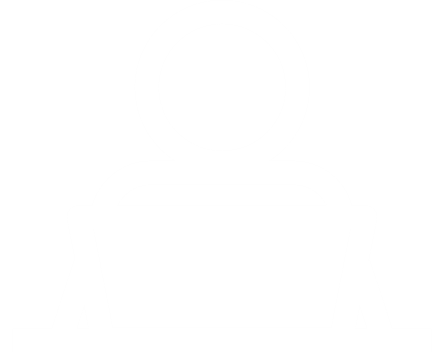 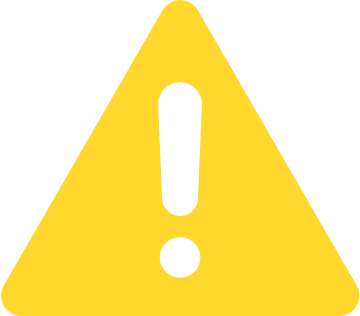 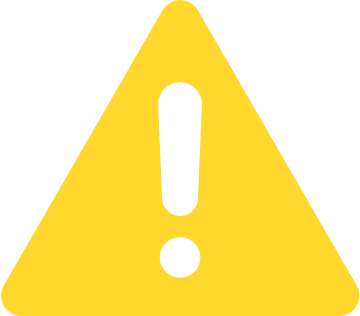 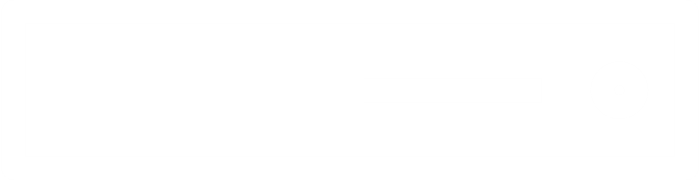 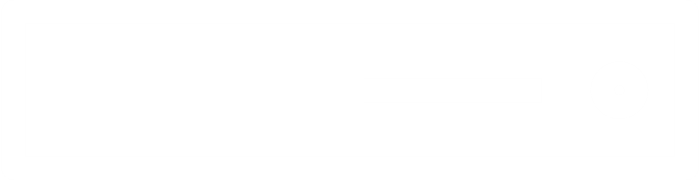 Router
Router
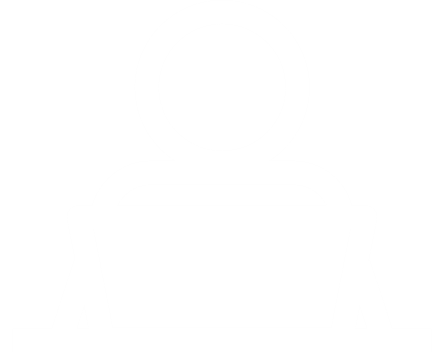 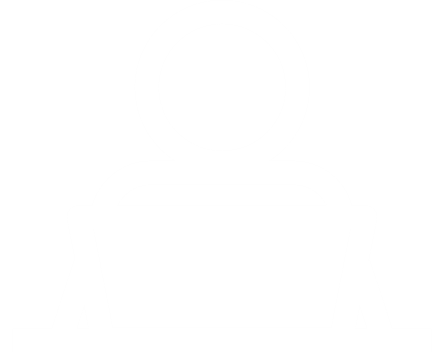 Employee 
Productivity Decreased! ​
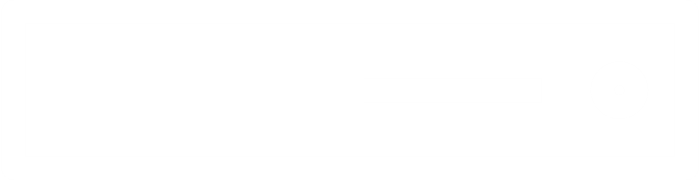 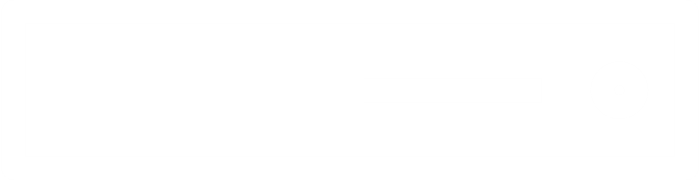 Router
Router
Enterprise level VPN solution is expensive
SMB start to look for VPN solutions on the market to solve these problems, but not every SMB can afford the high cost for extending or building a complete VPN solution.
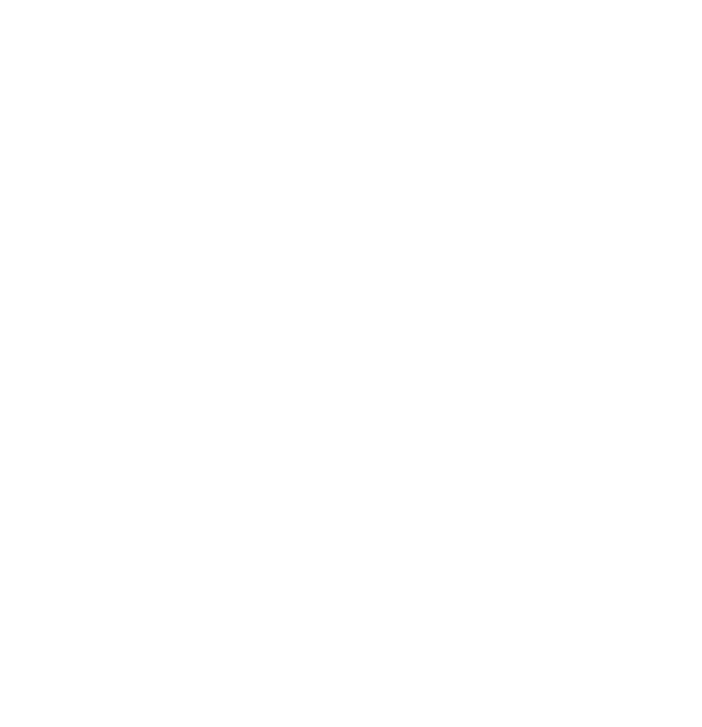 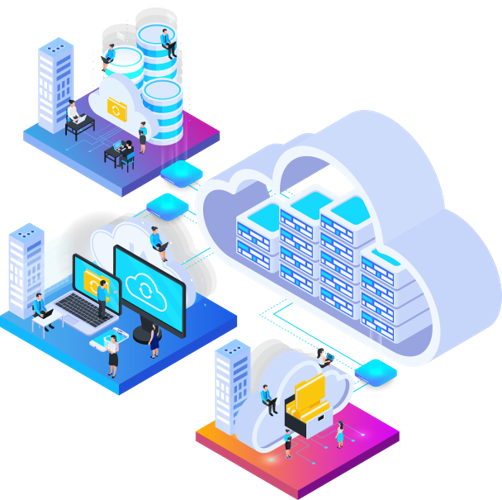 $$
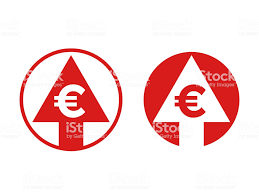 Features that SMB need for the next generation networking
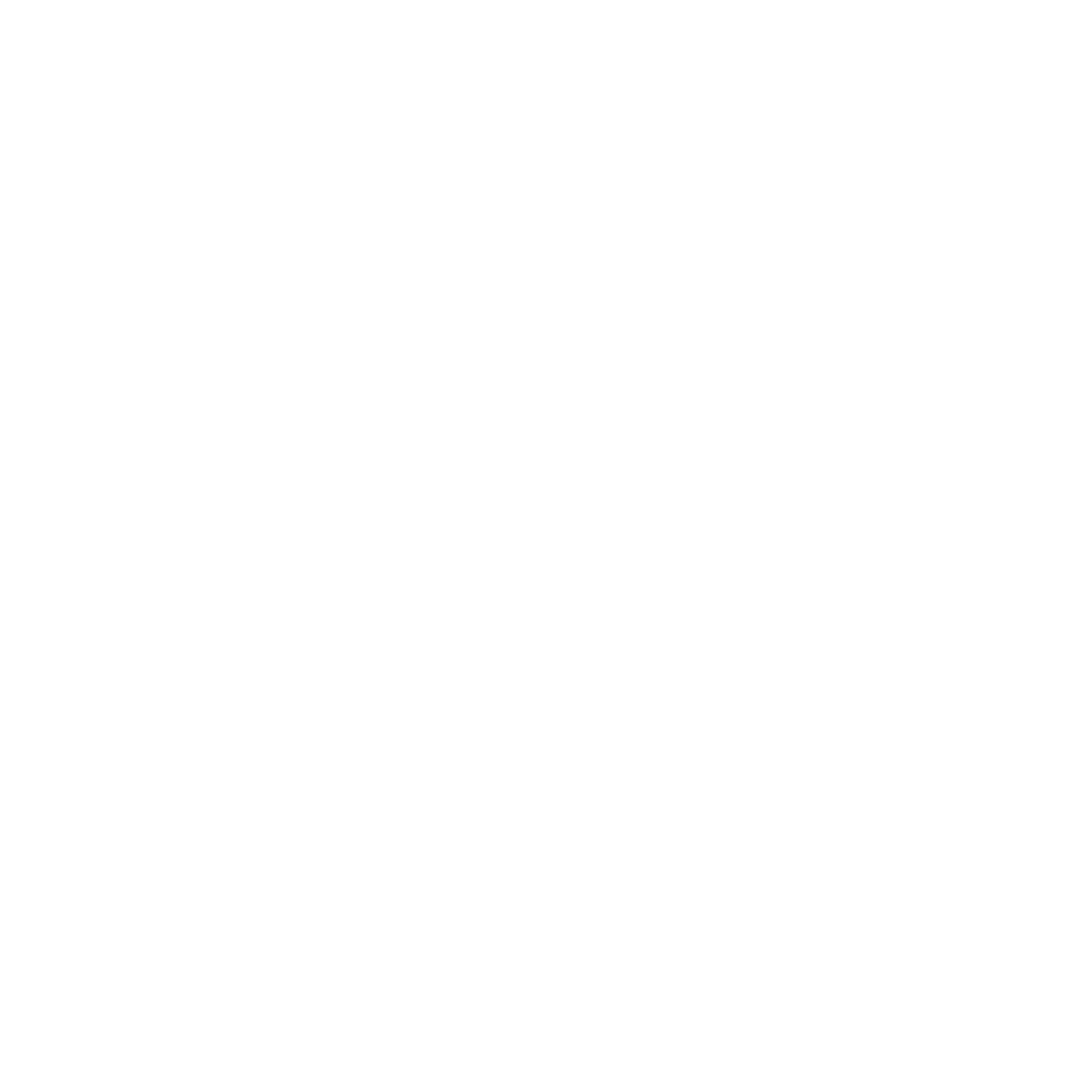 Flexible
Topology
Design
Fast
Deployment
Easy Setting
An Affordable
Solution
Low implementation cost
Cost for solution is transparent and manageable
Deploy via virtual network functions. 
Centrally manageable 
Easy deployment
Supports multiple site and multiple equipments connection. 
Support different topology style 
Effectively disperse network traffic
QNAP SD-WAN solution meets the next generation networking needs
QNAP QuWAN is a complete SD-WAN solution that provides enterprise IT managers with a simple, fast, secure and efficient network connection structure. You can easily and quickly build a multi-site VPN network and centrally manage it from a cloud platform.
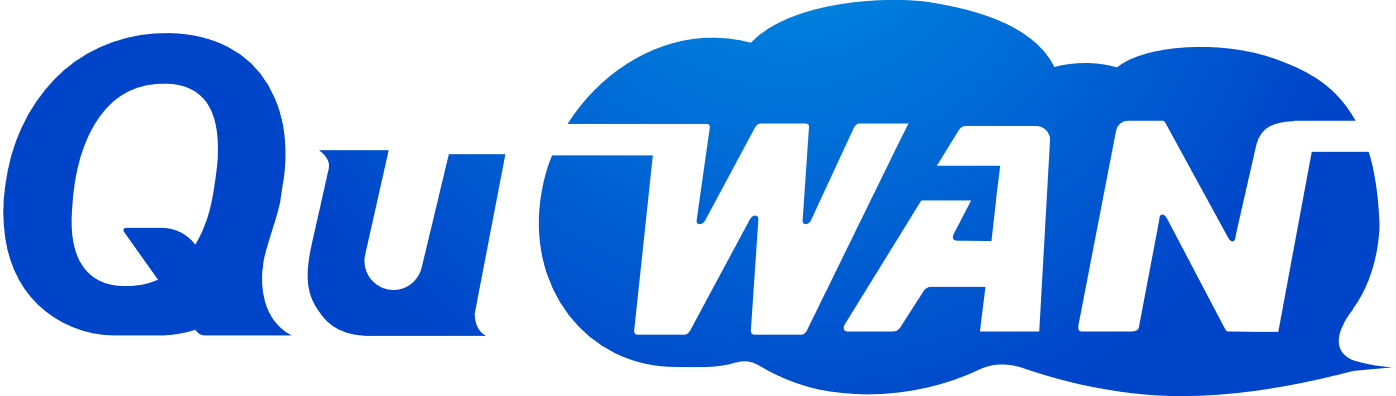 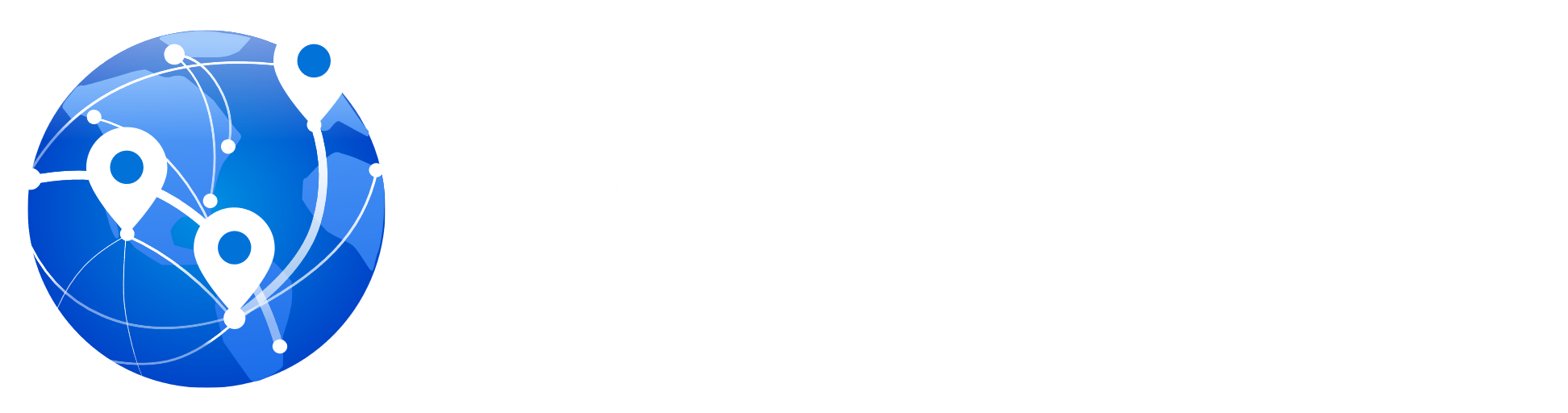 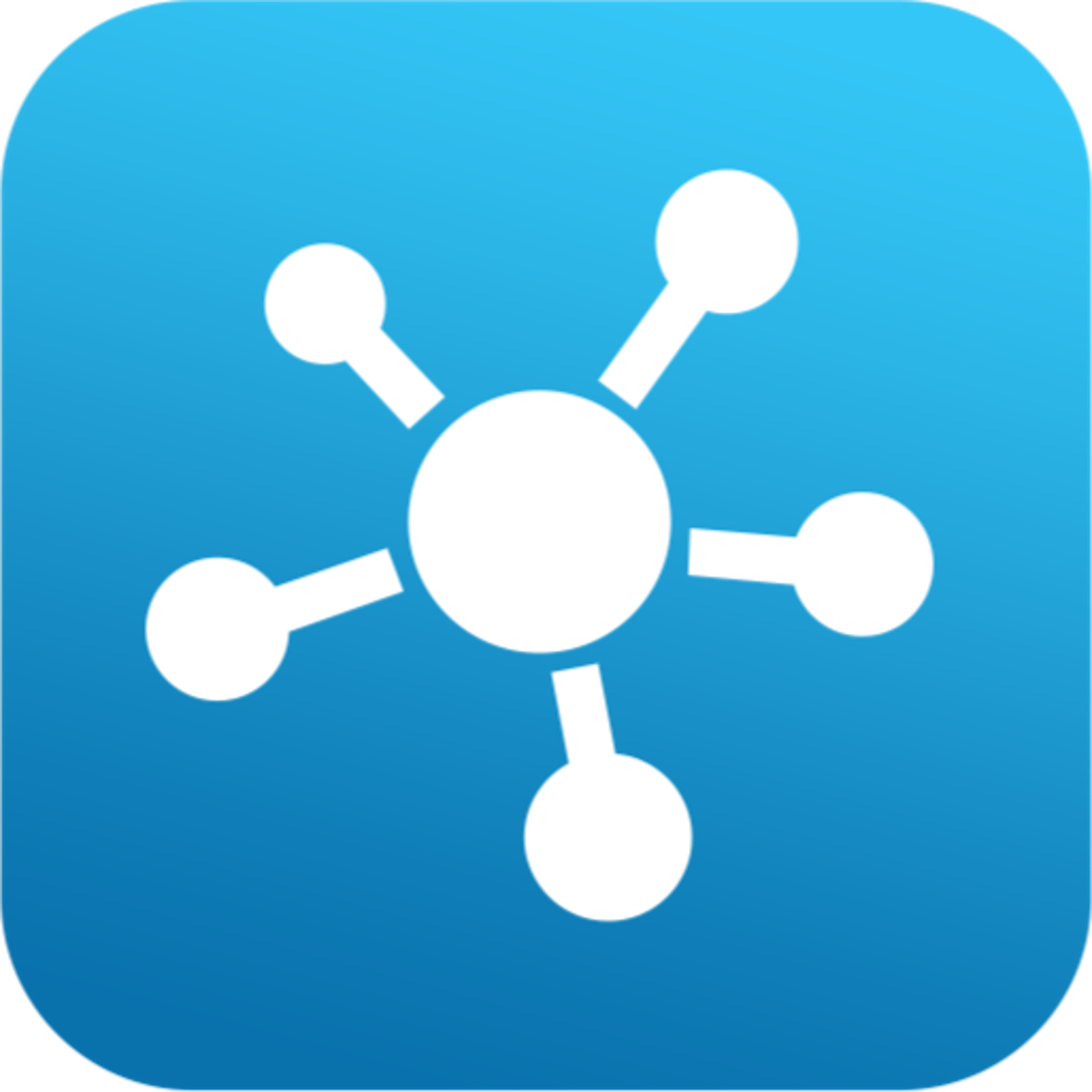 自動組網
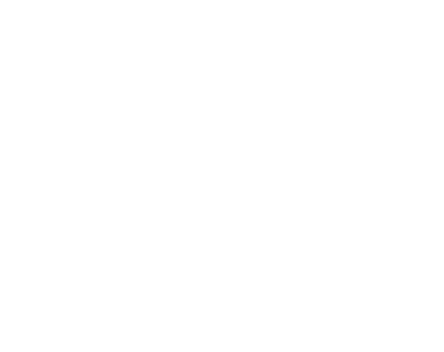 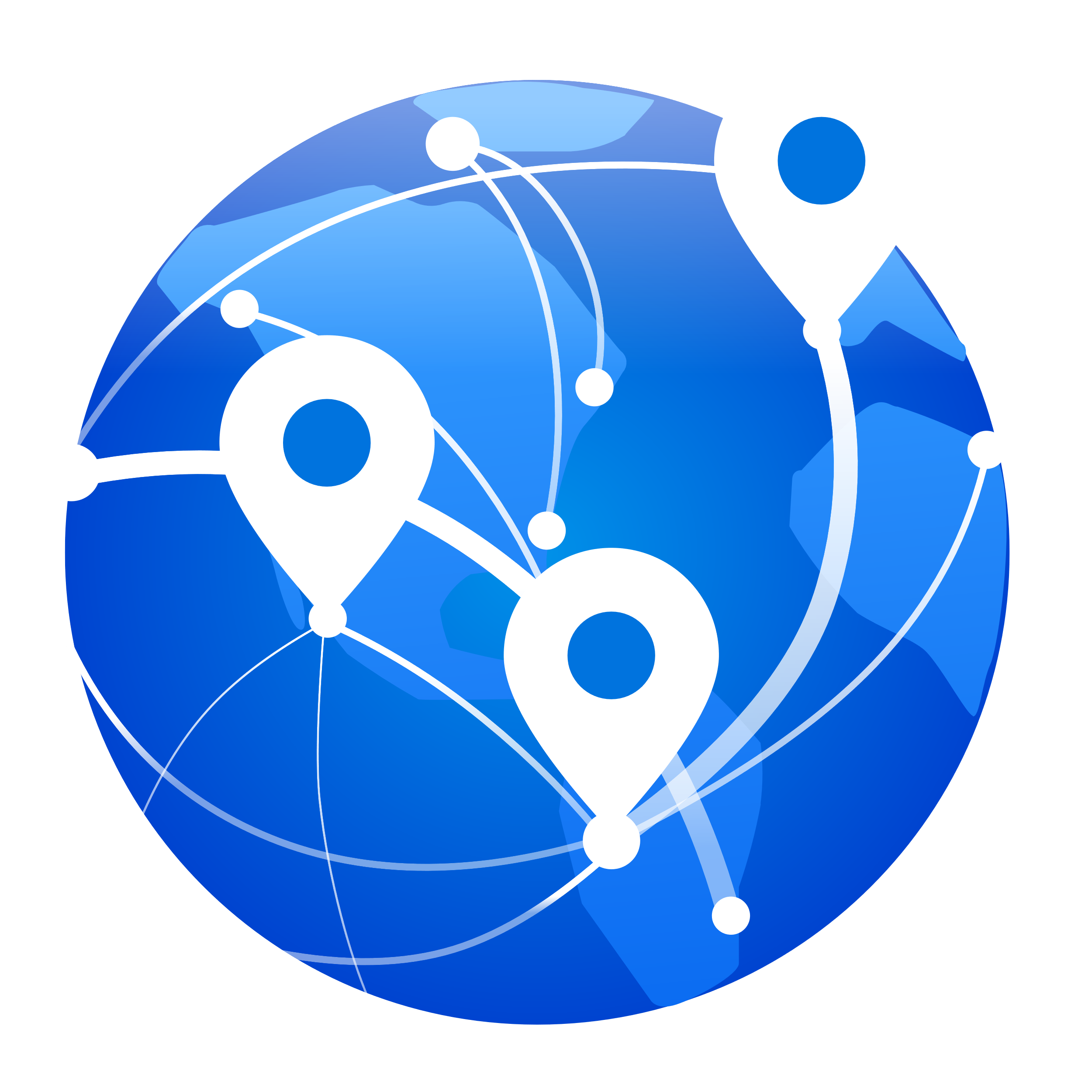 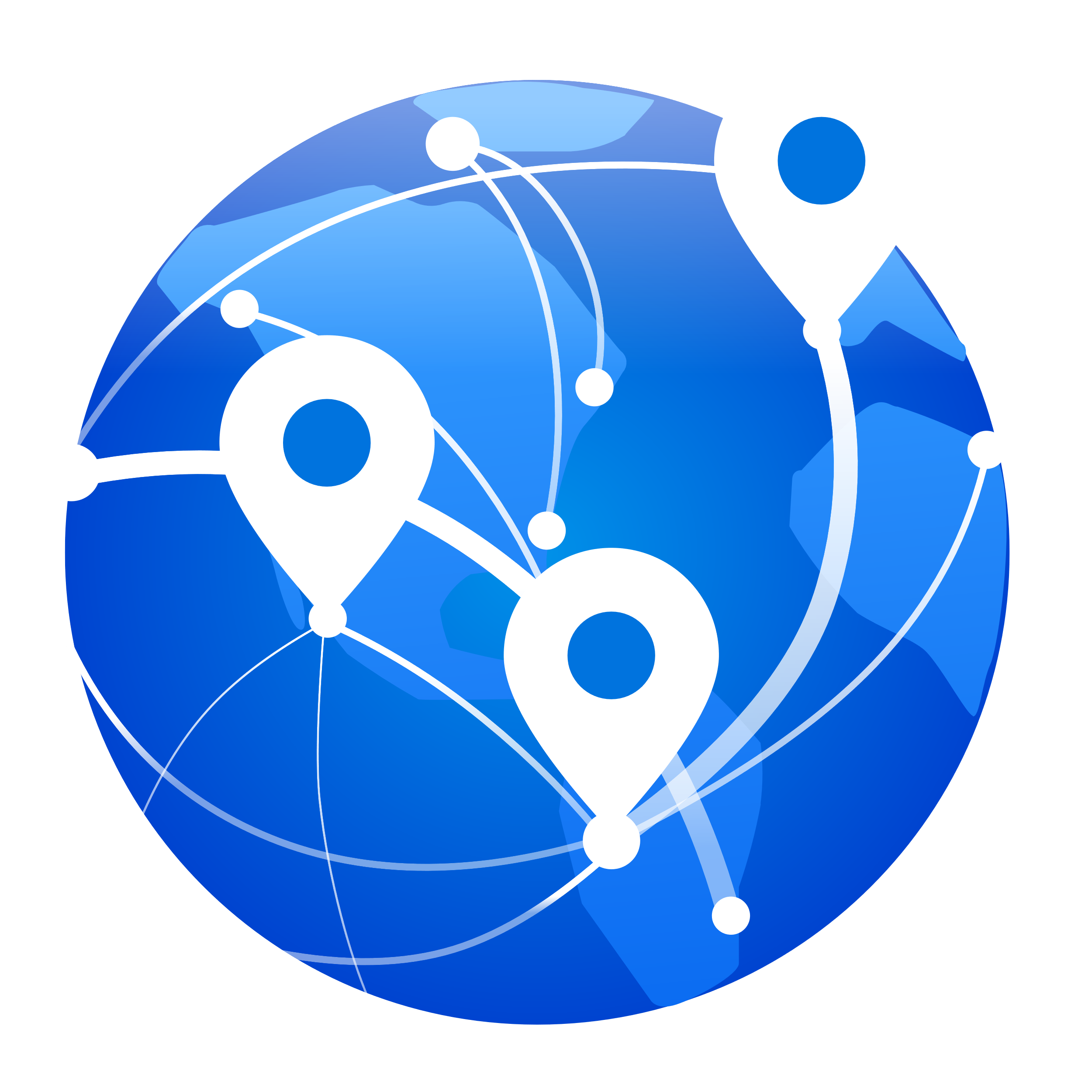 Auto VPN Network
QHora-301W
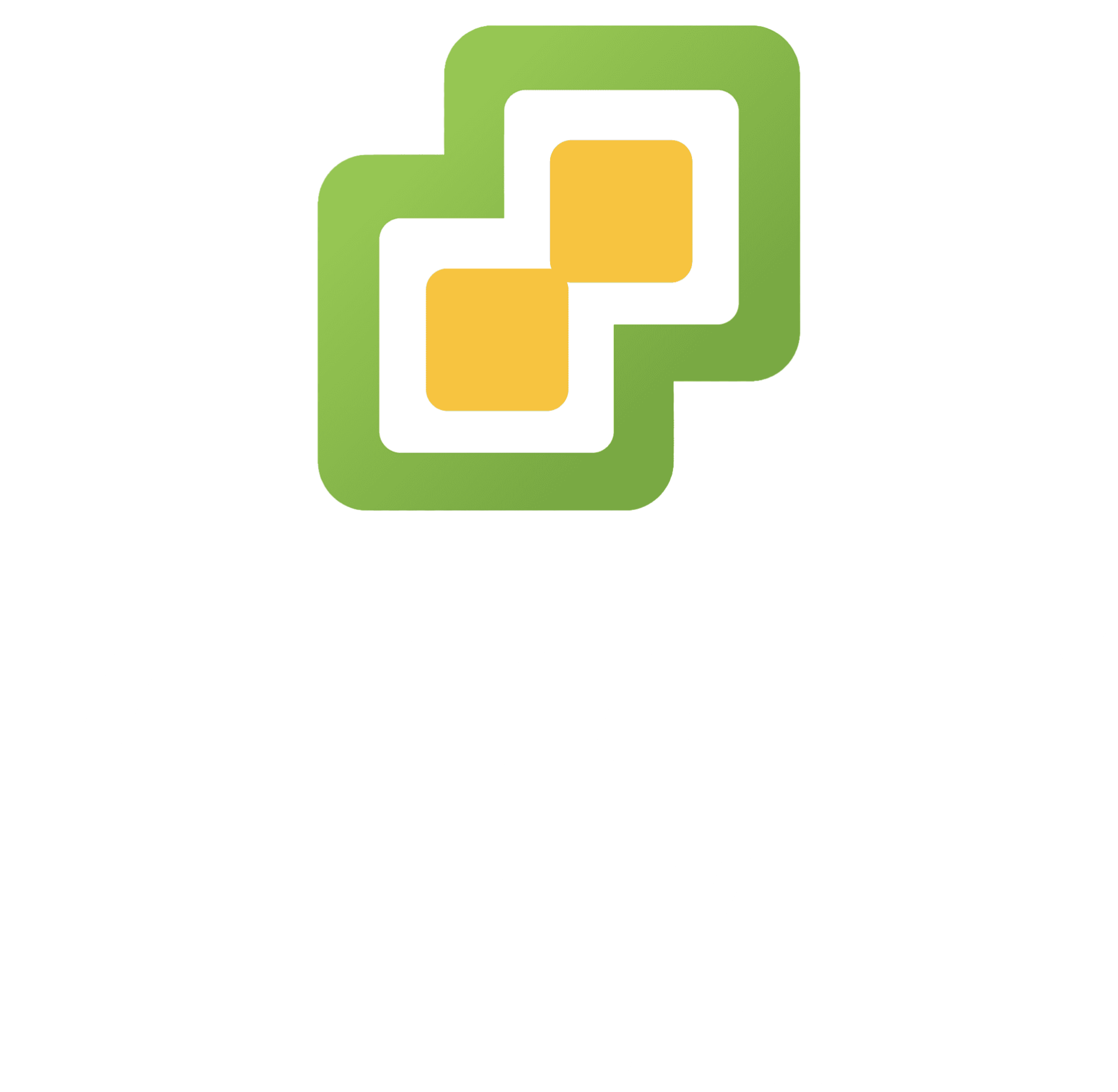 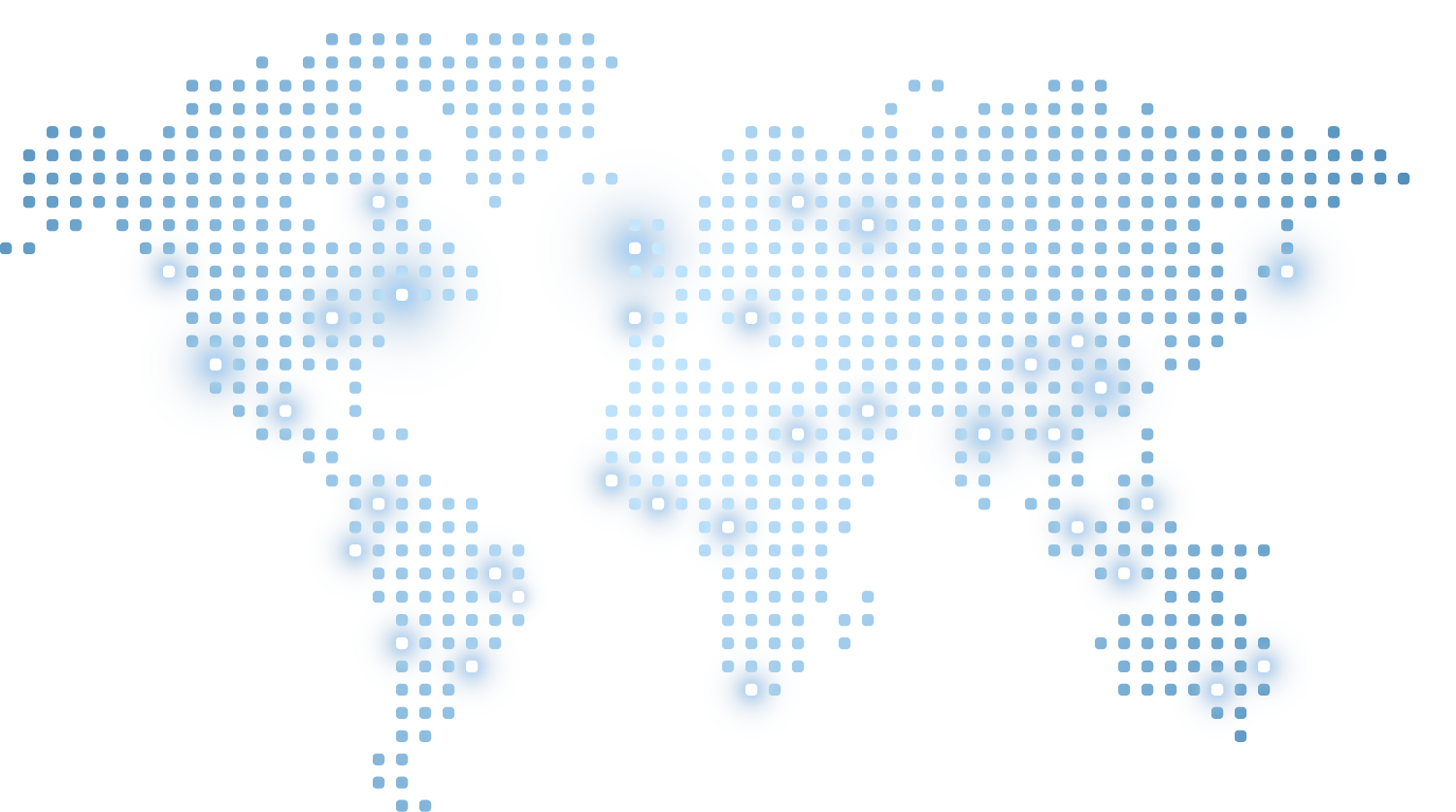 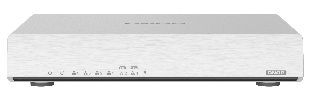 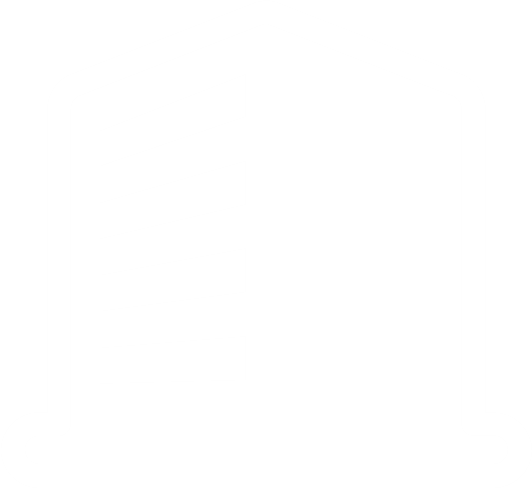 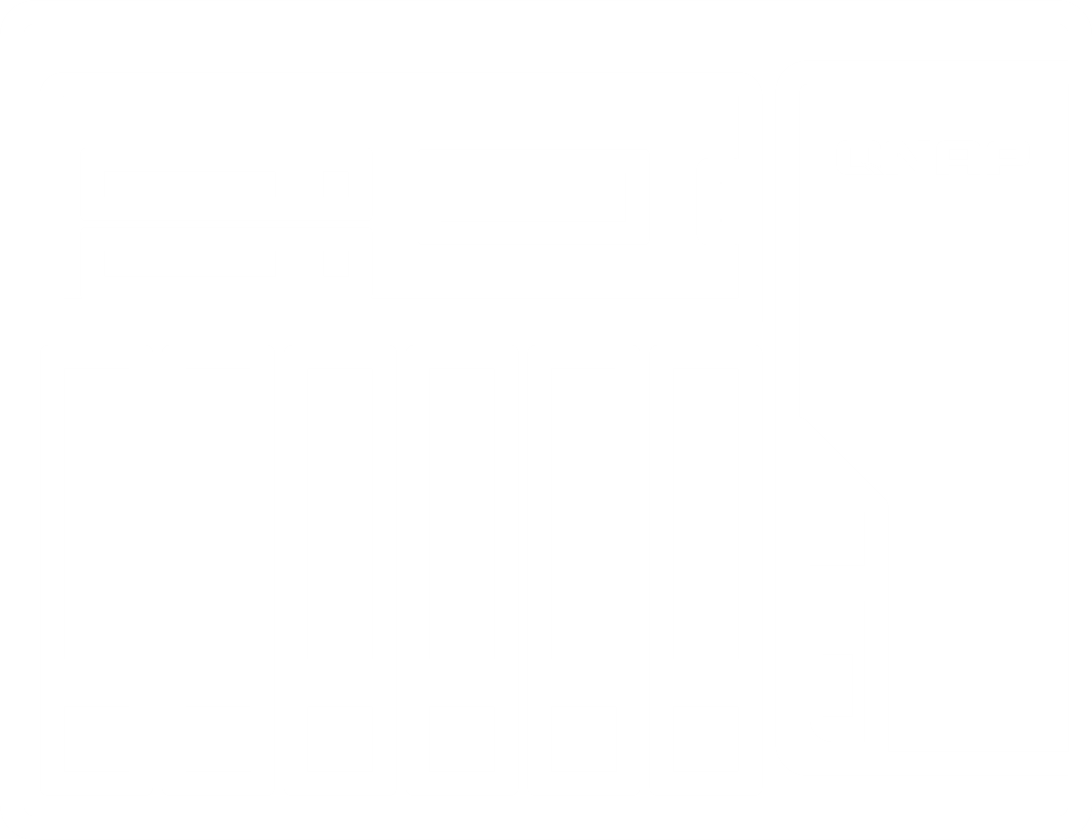 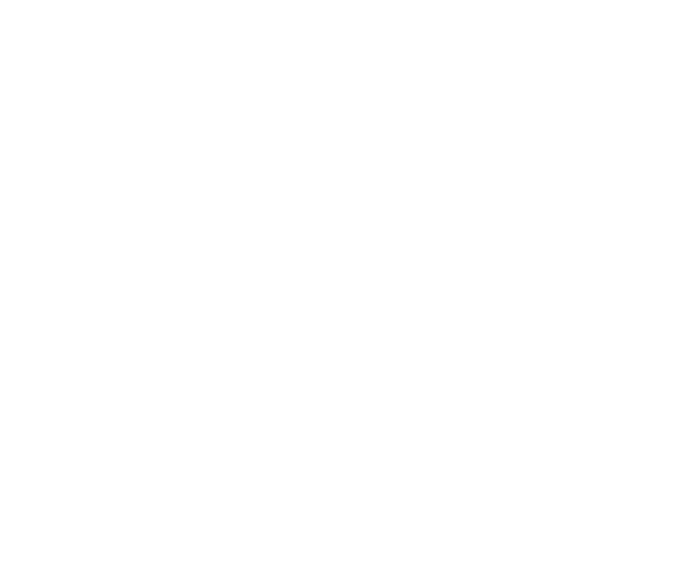 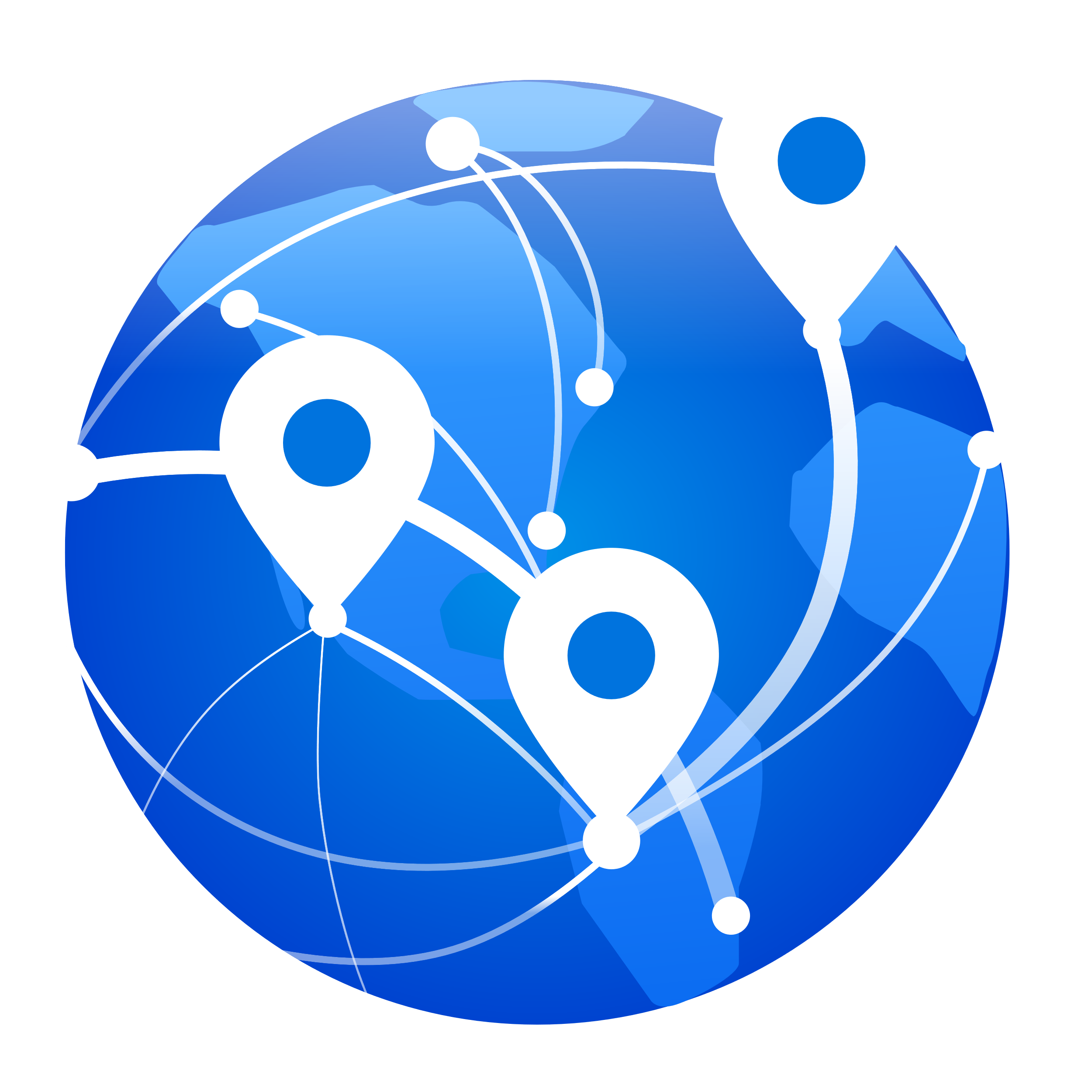 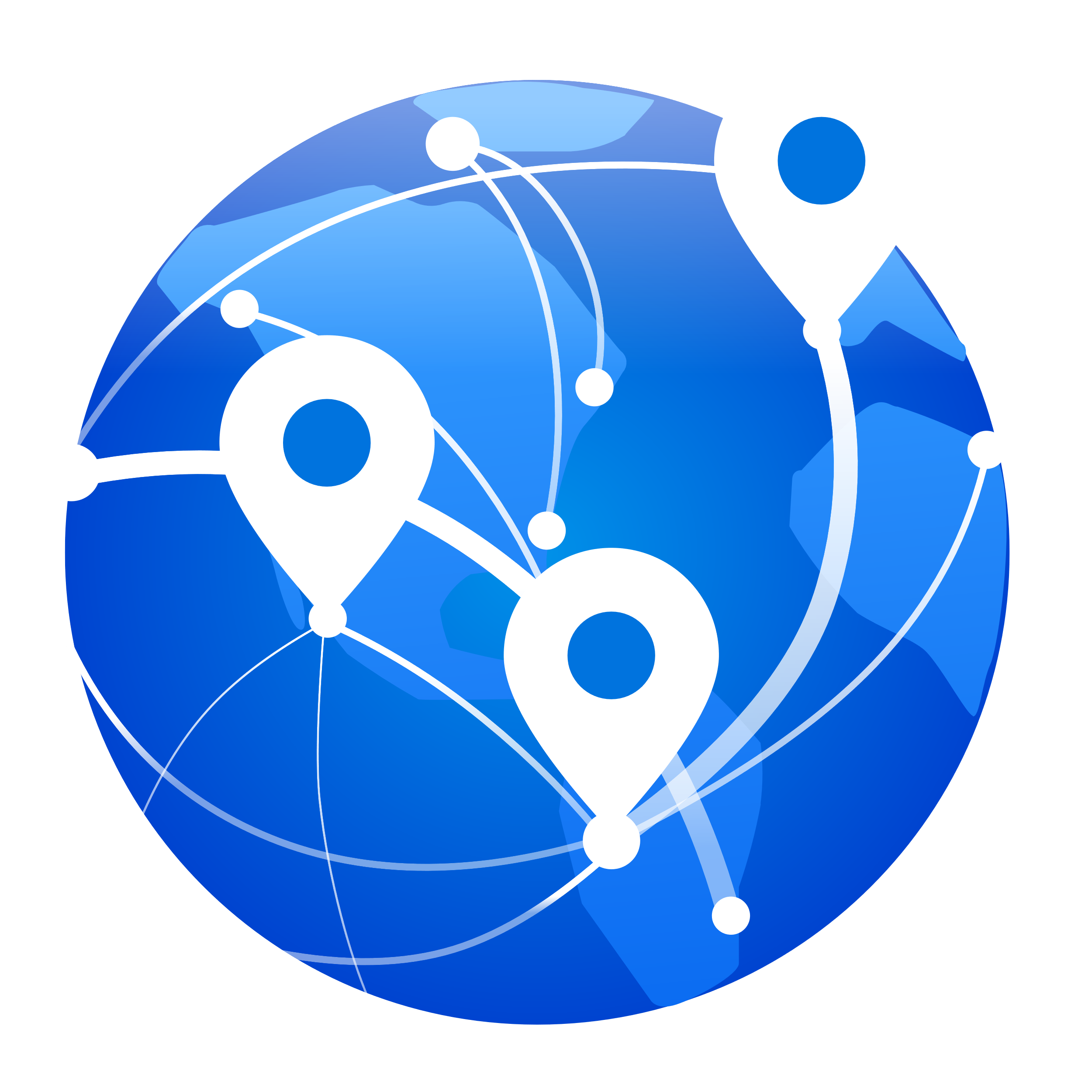 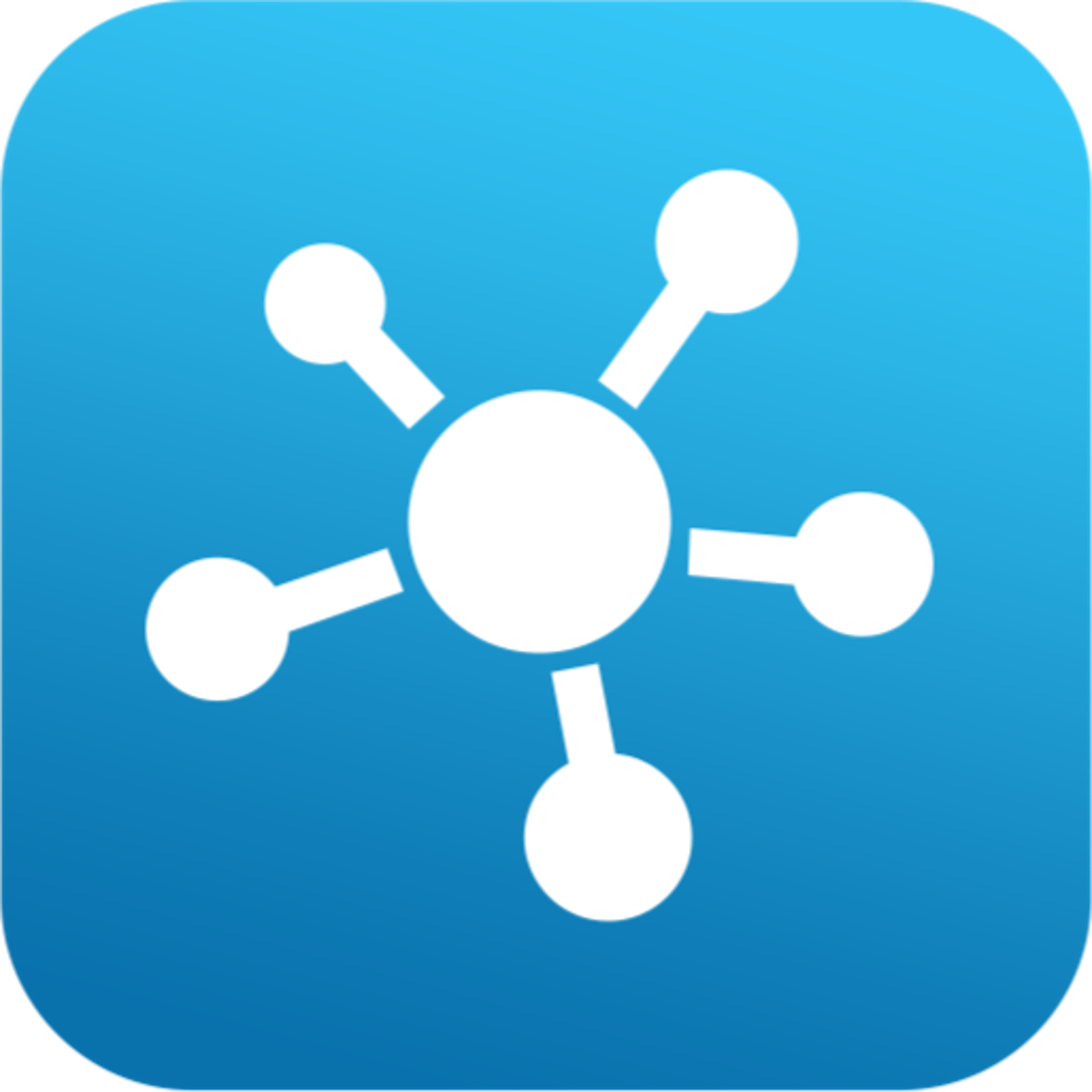 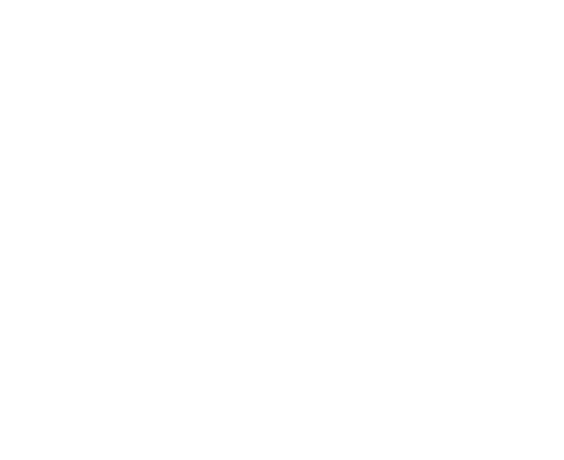 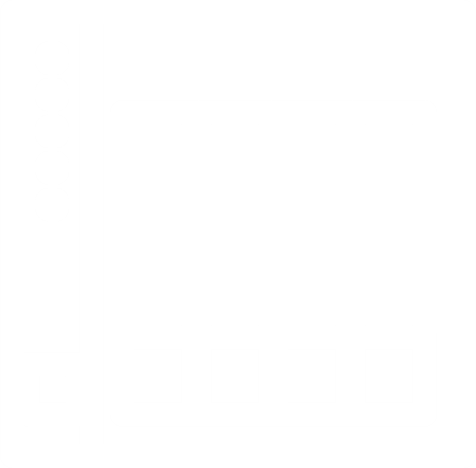 QVPN
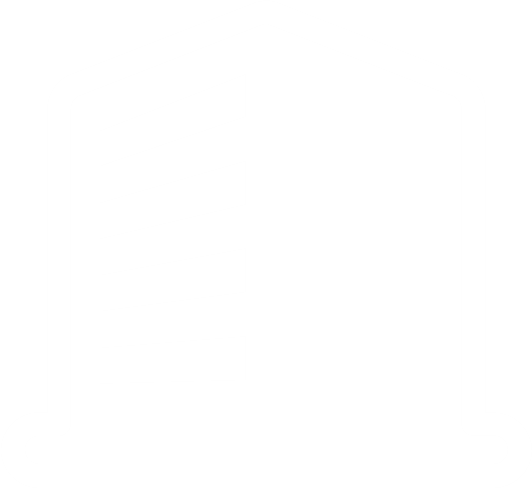 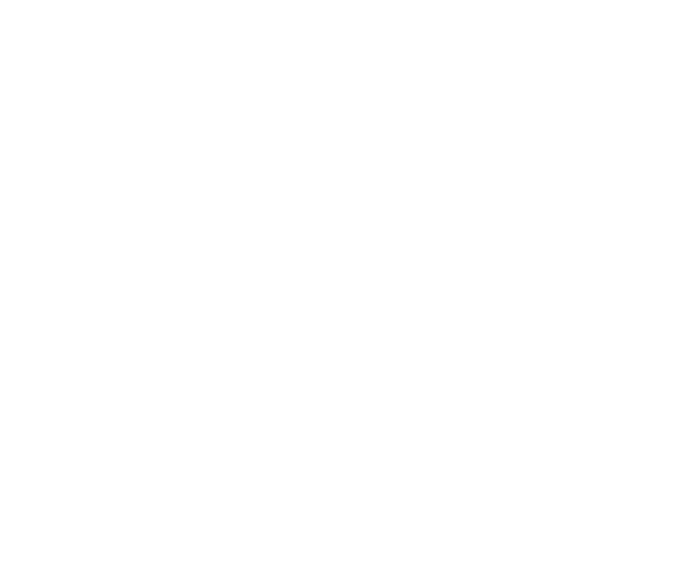 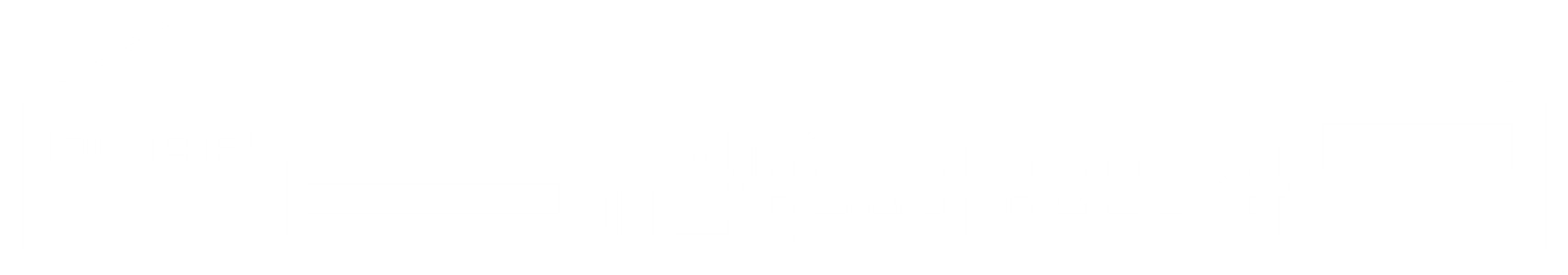 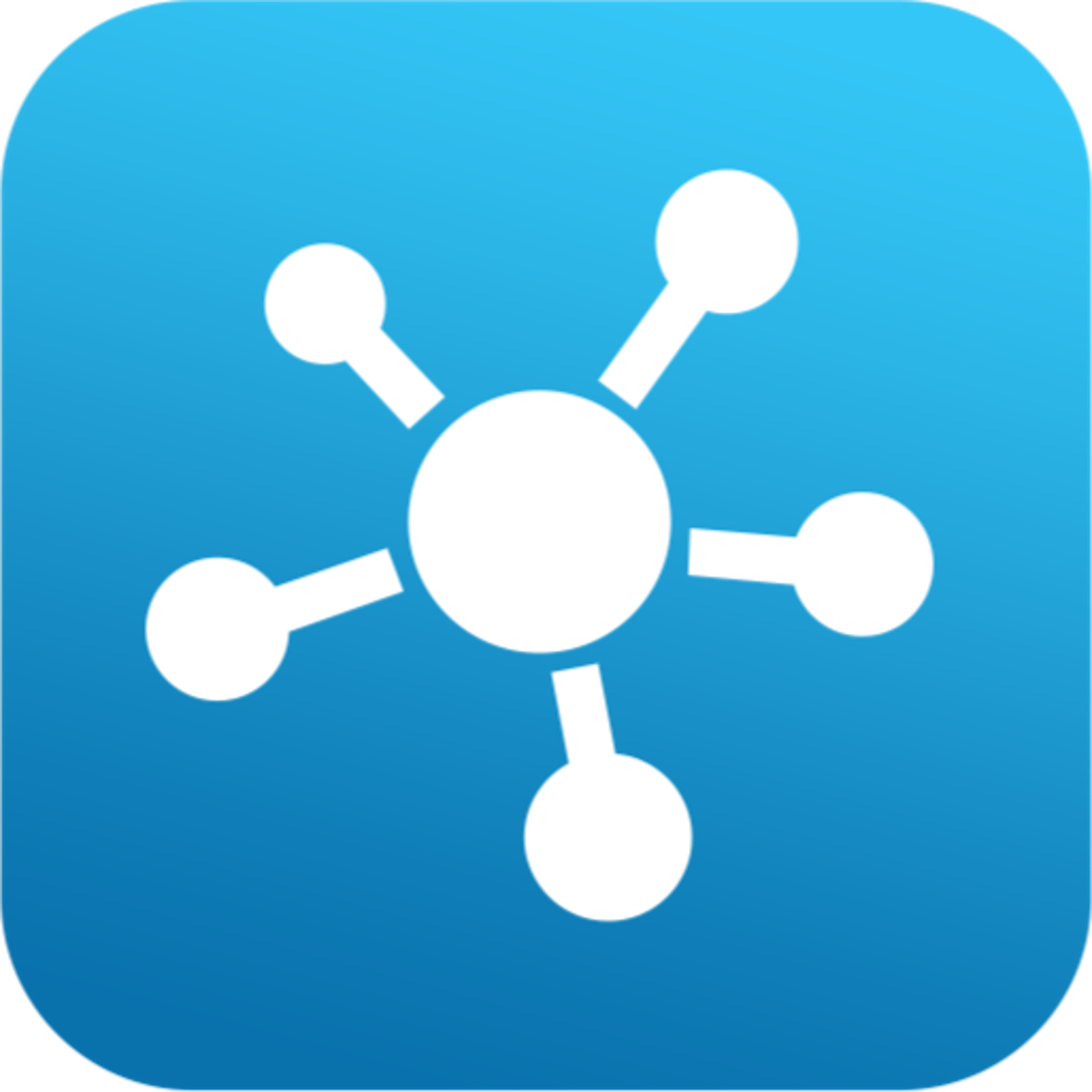 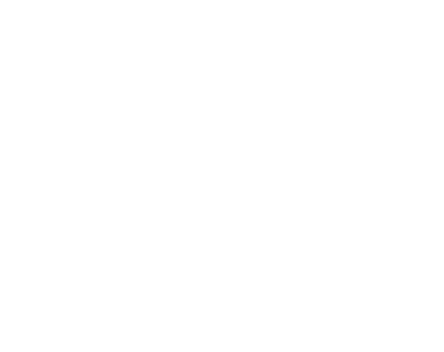 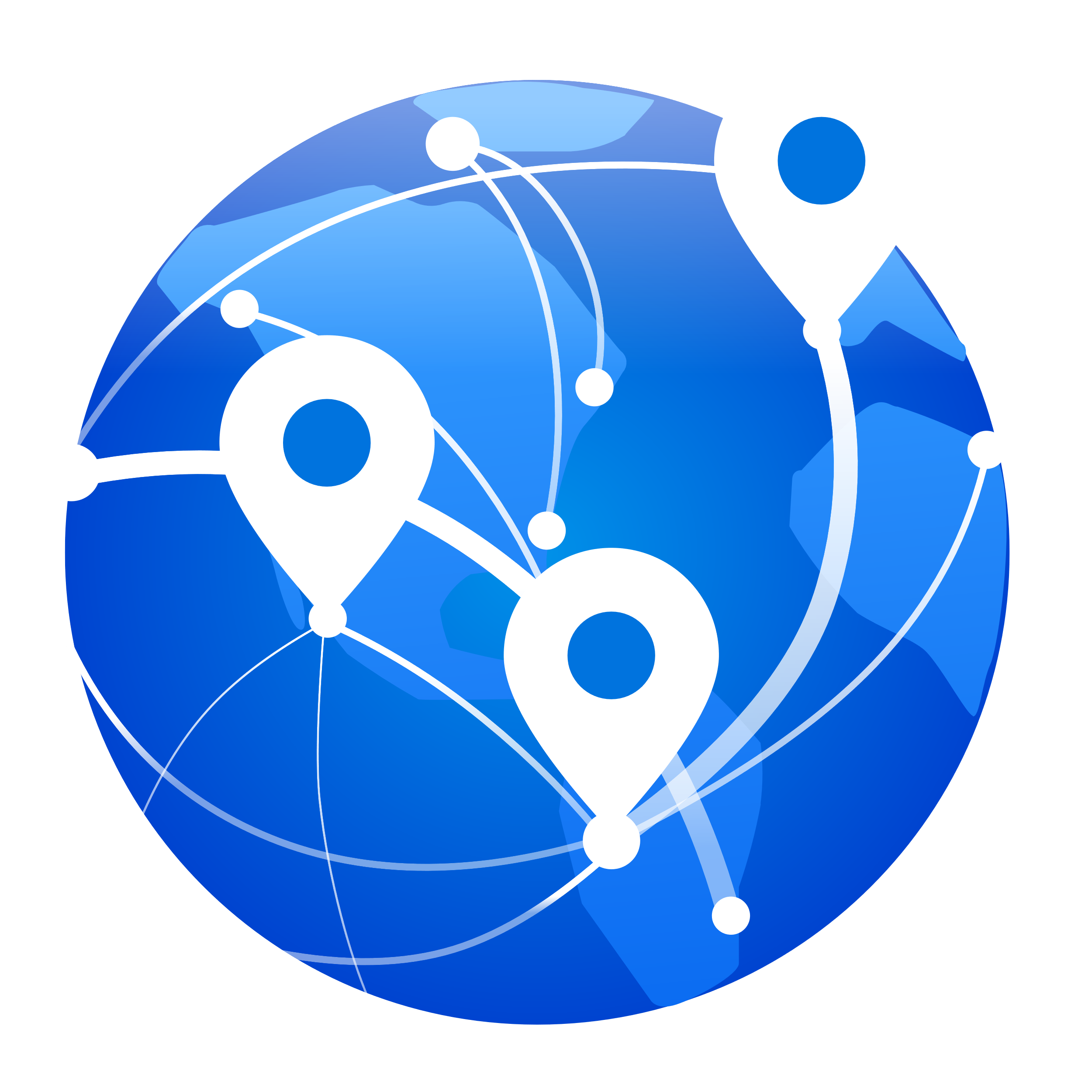 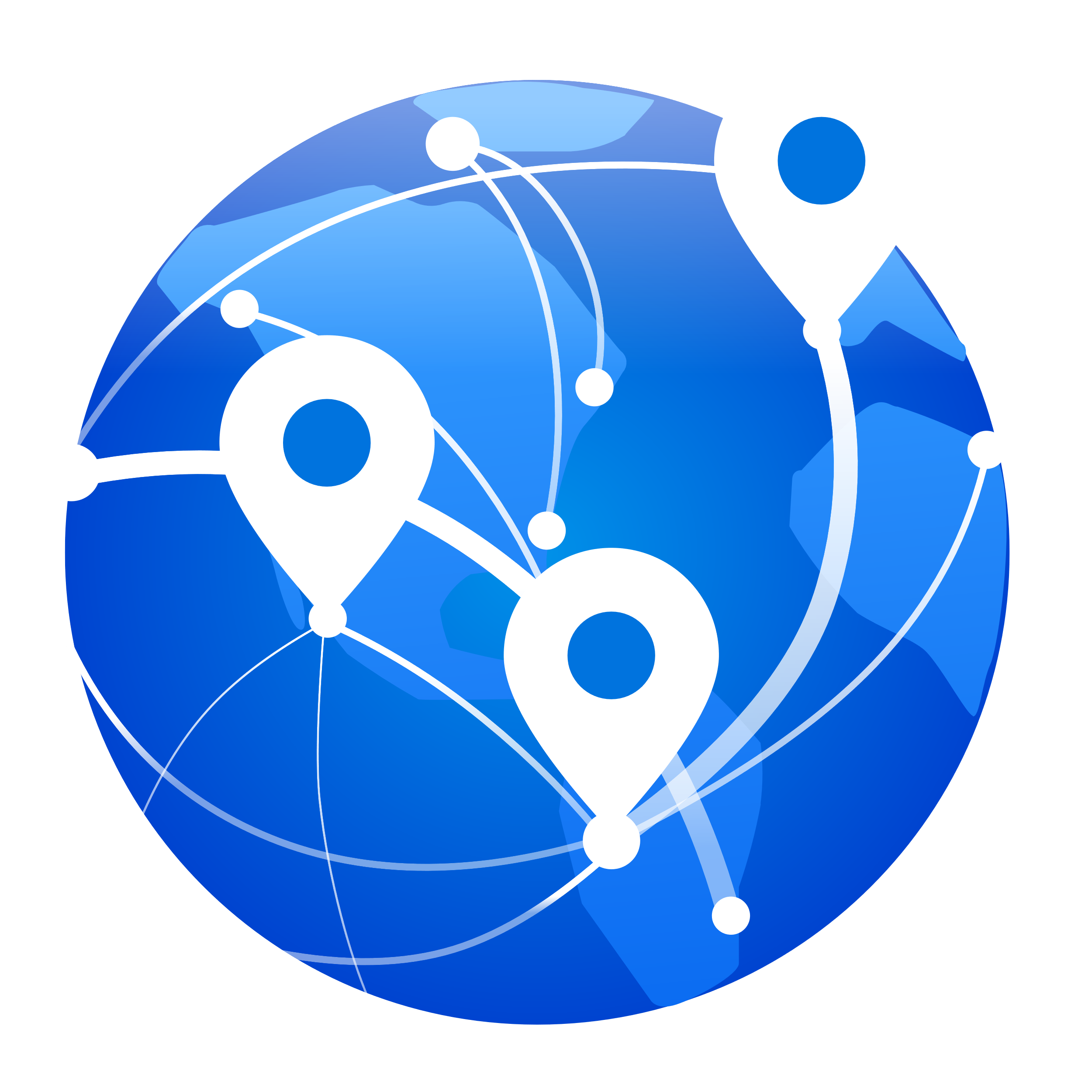 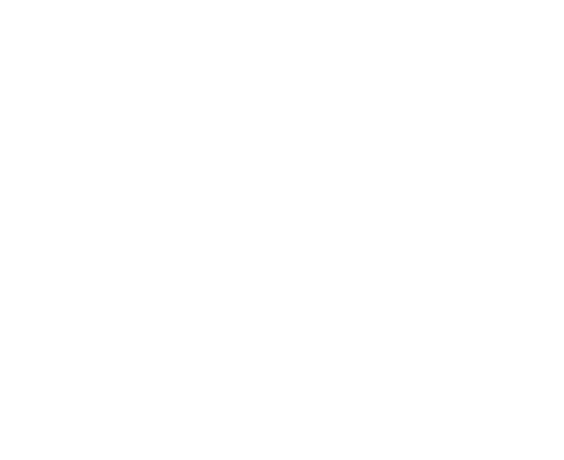 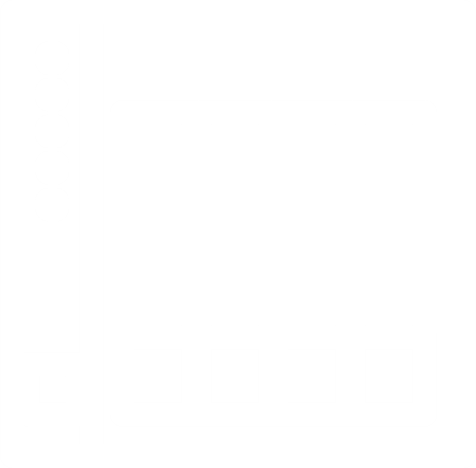 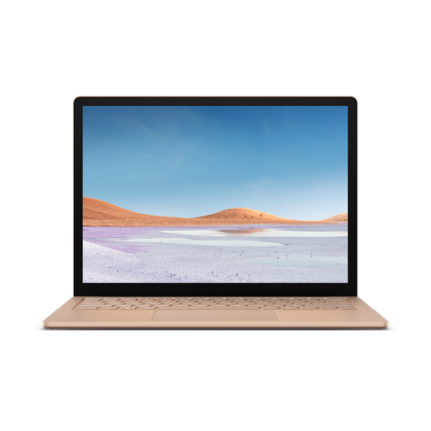 QHora-301W
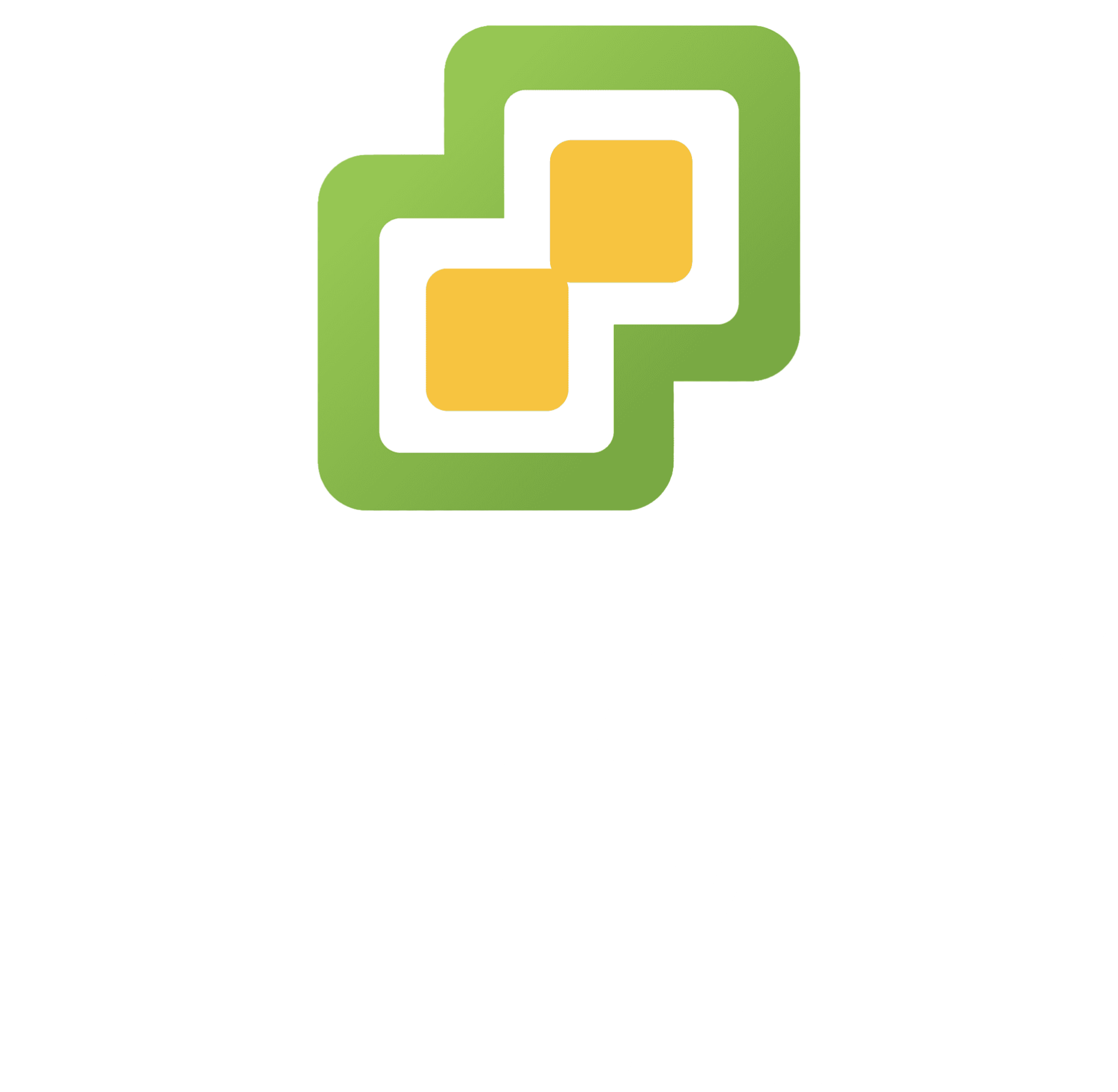 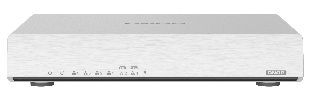 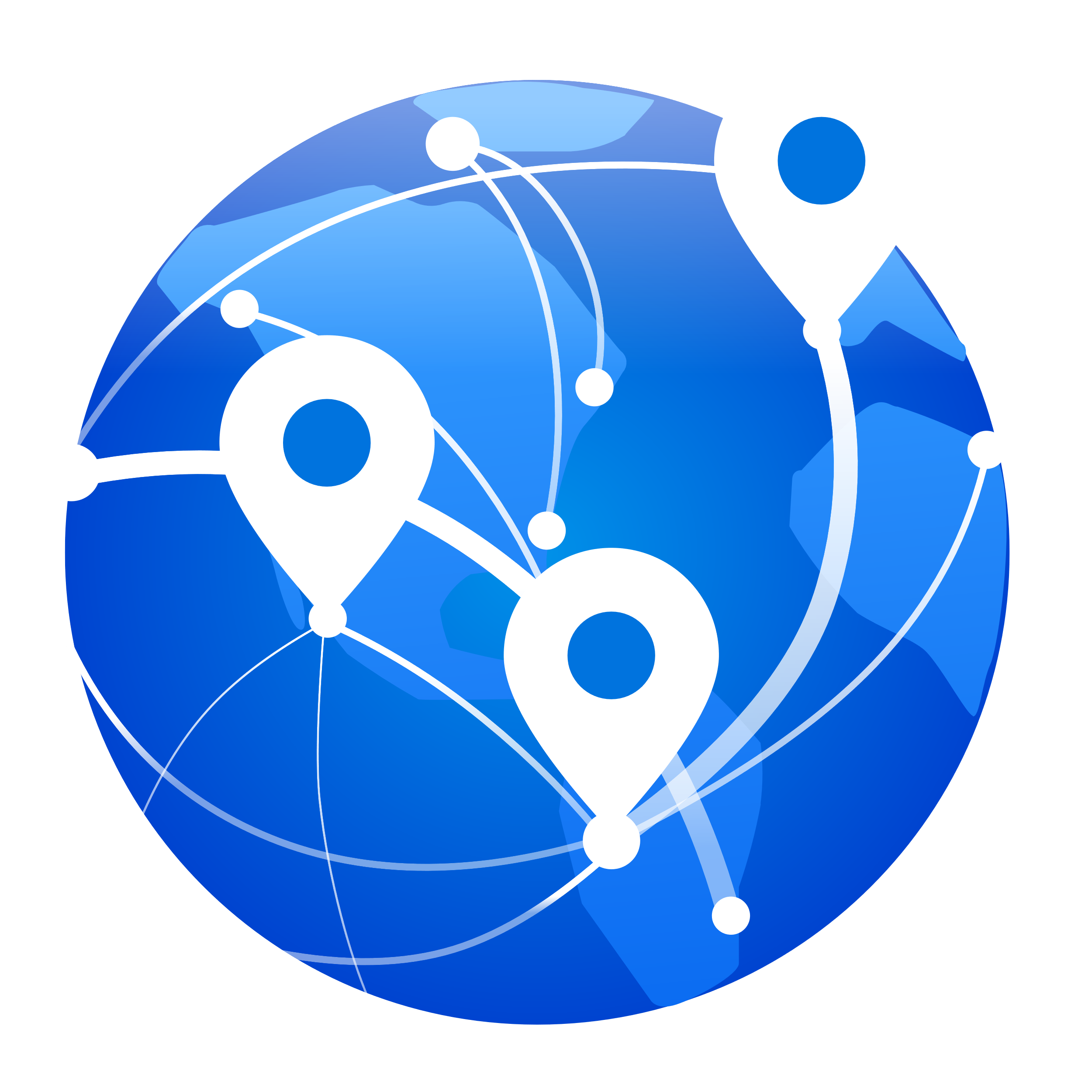 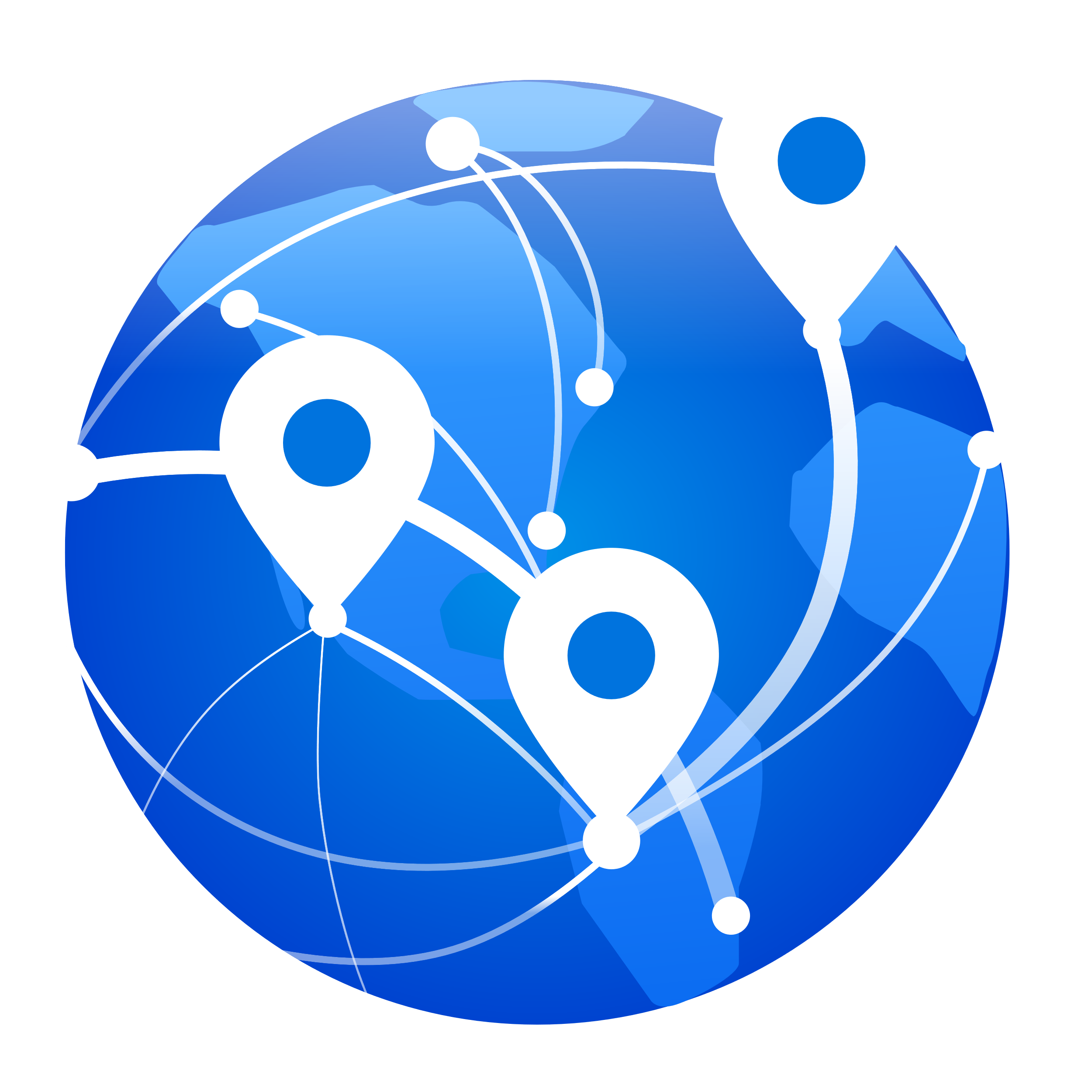 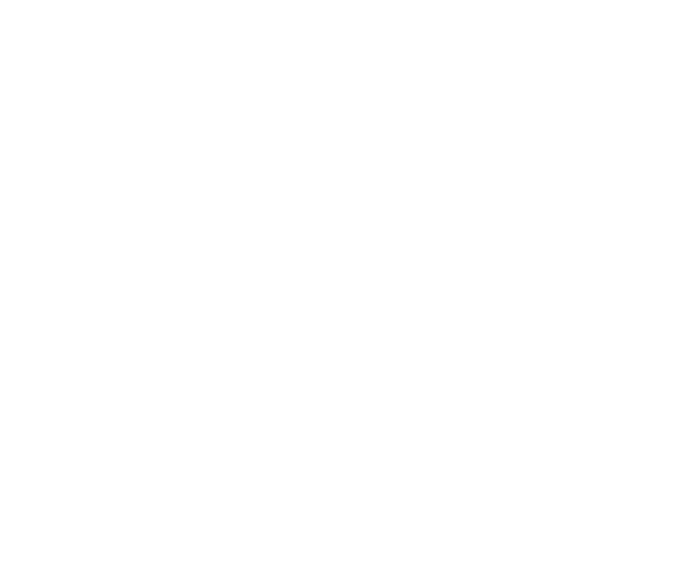 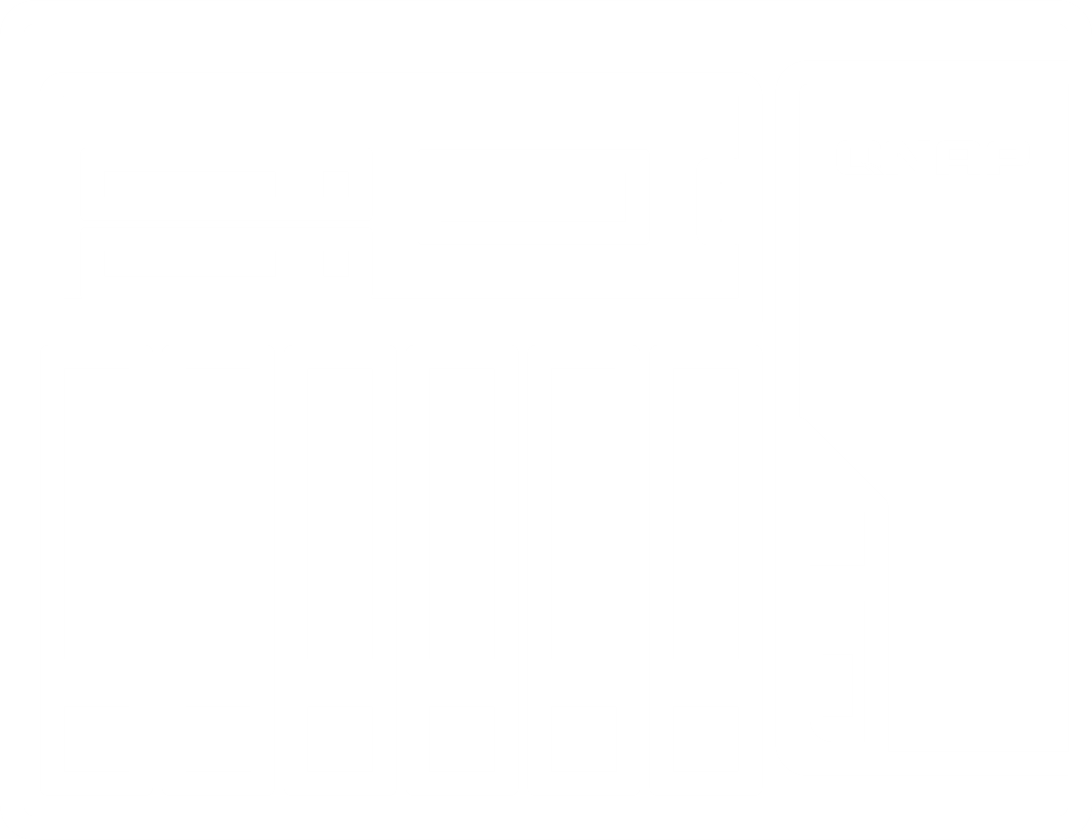 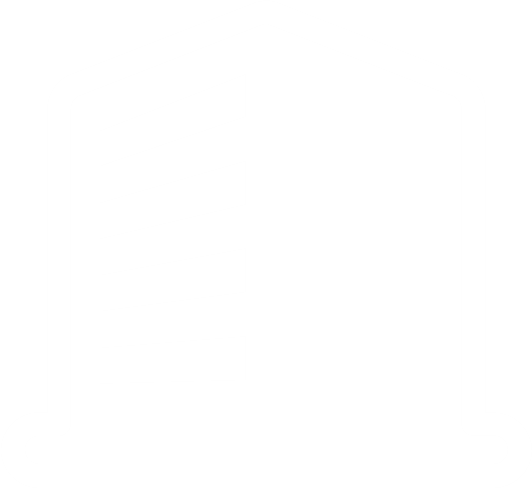 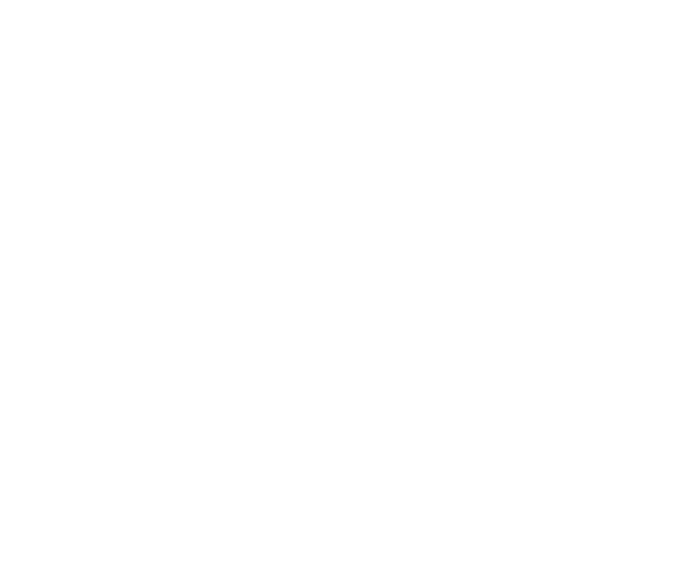 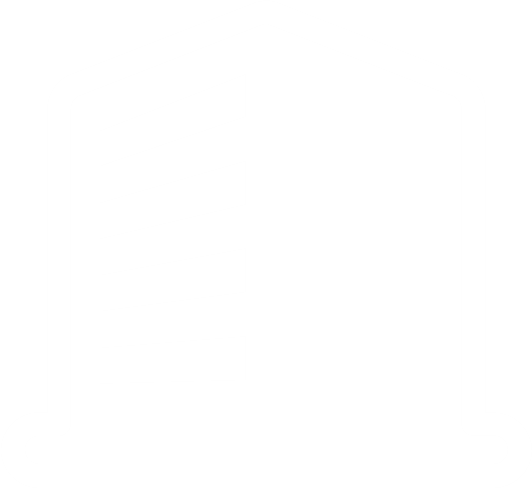 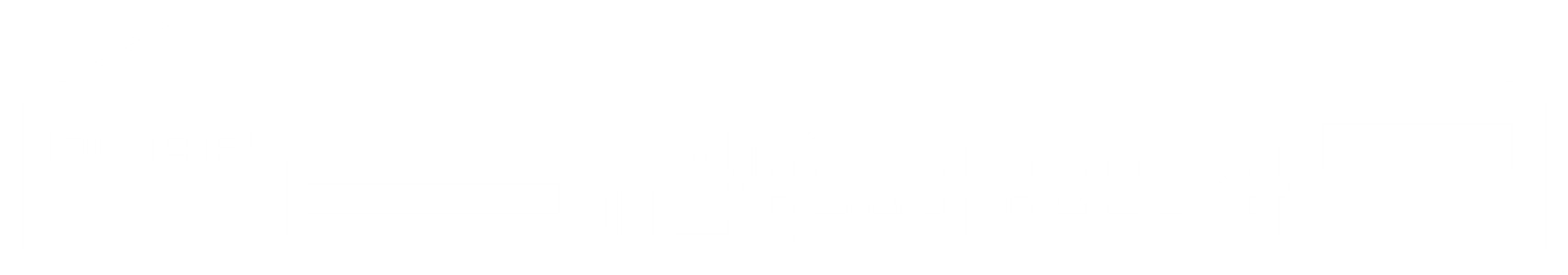 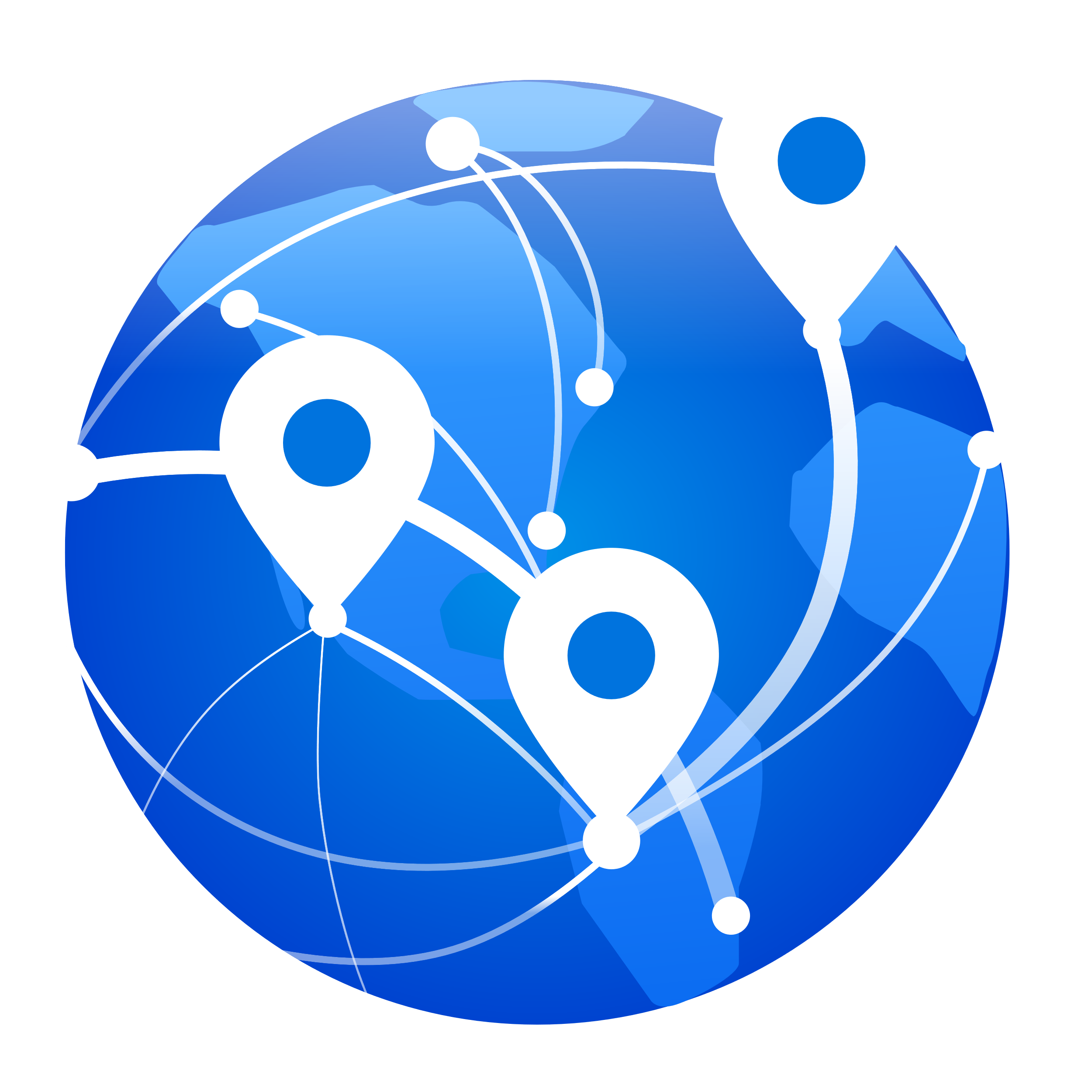 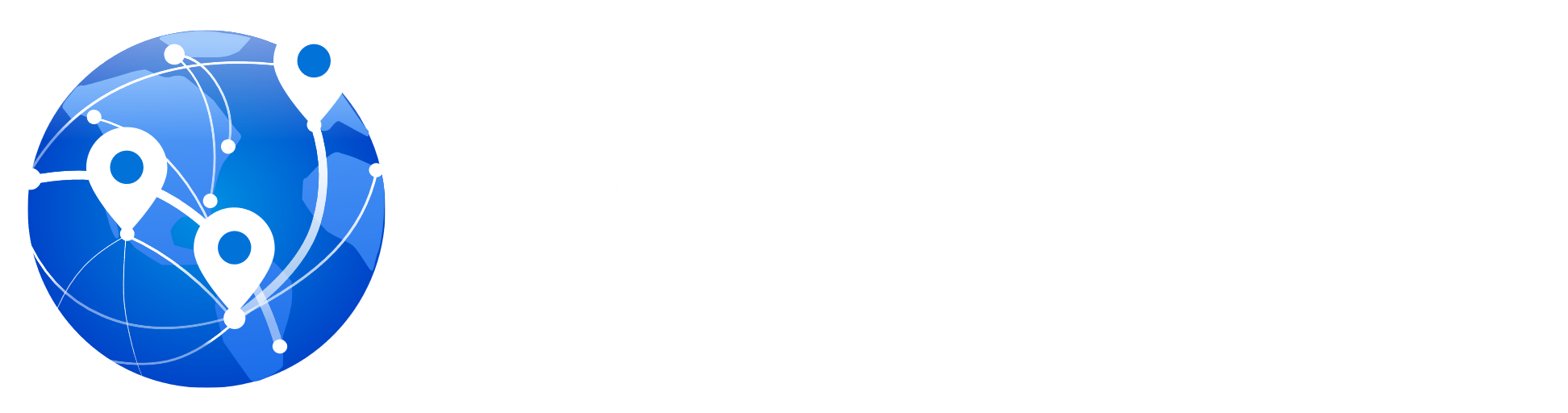 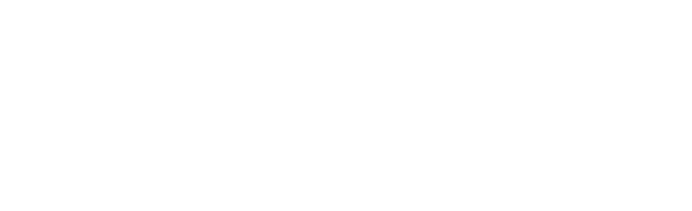 Efficiently build multi-site VPN
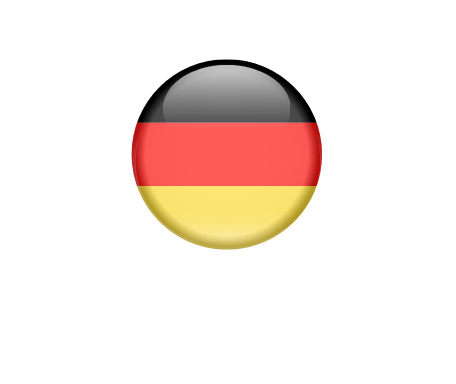 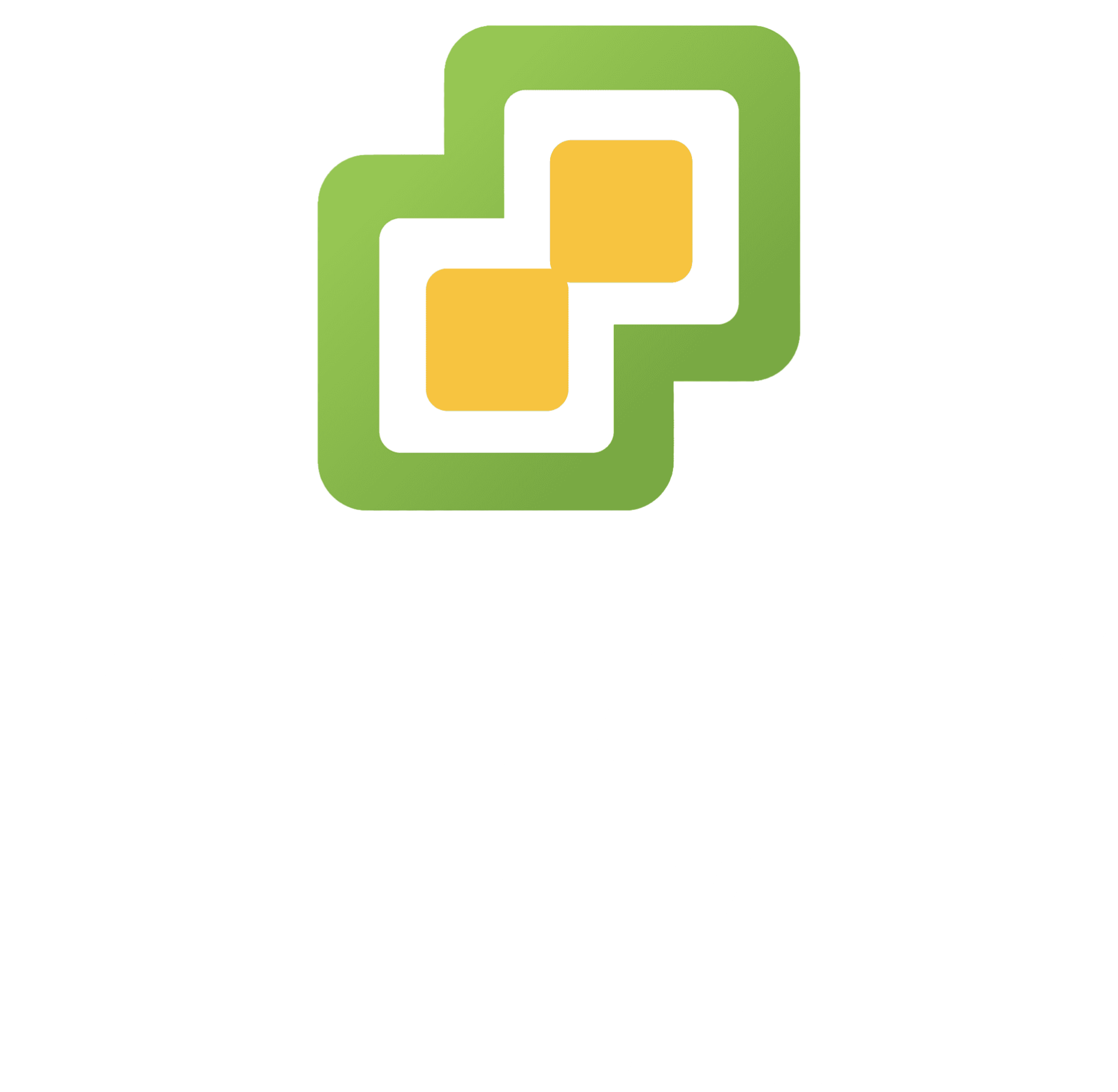 影像或圖檔
材料製造站點
Each department sets up a private network and uses the Internet as a private network. 
Protect corporate network activities, confidential files, voice and image transmission
Material creation site
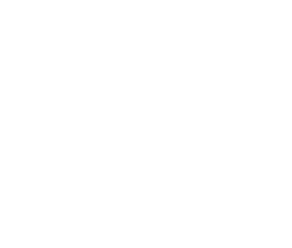 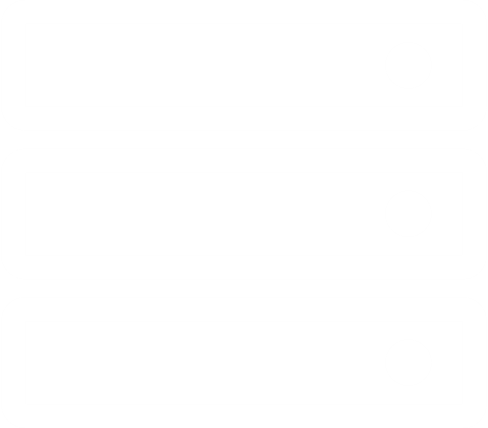 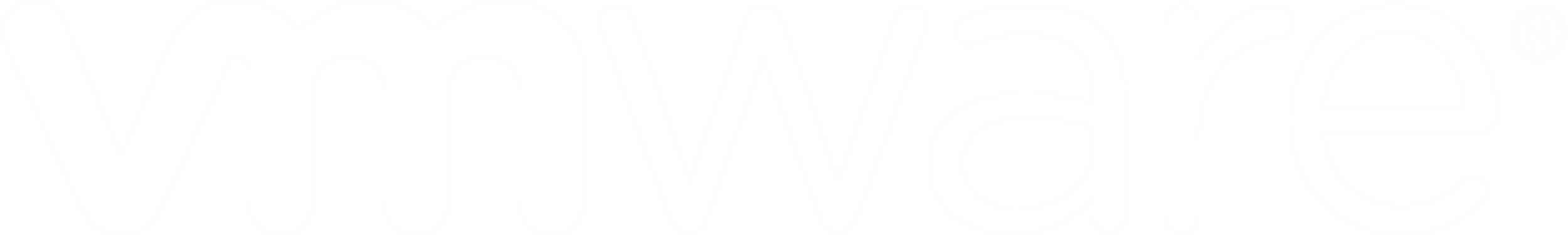 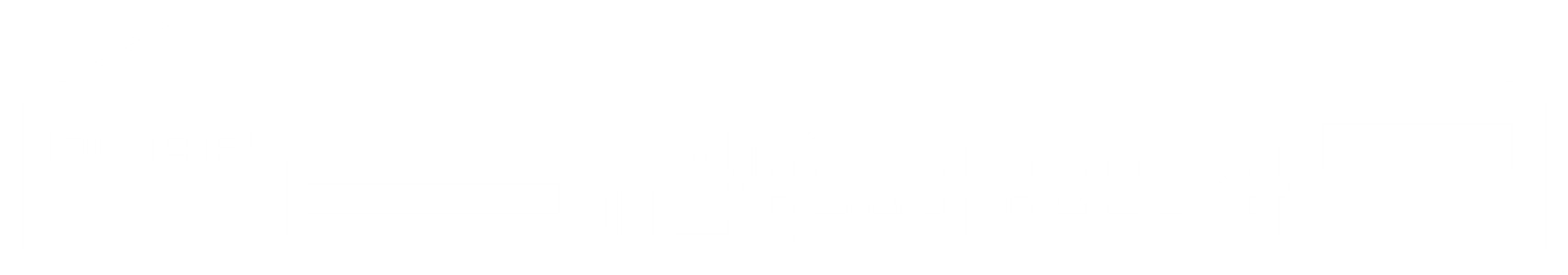 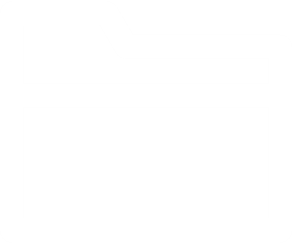 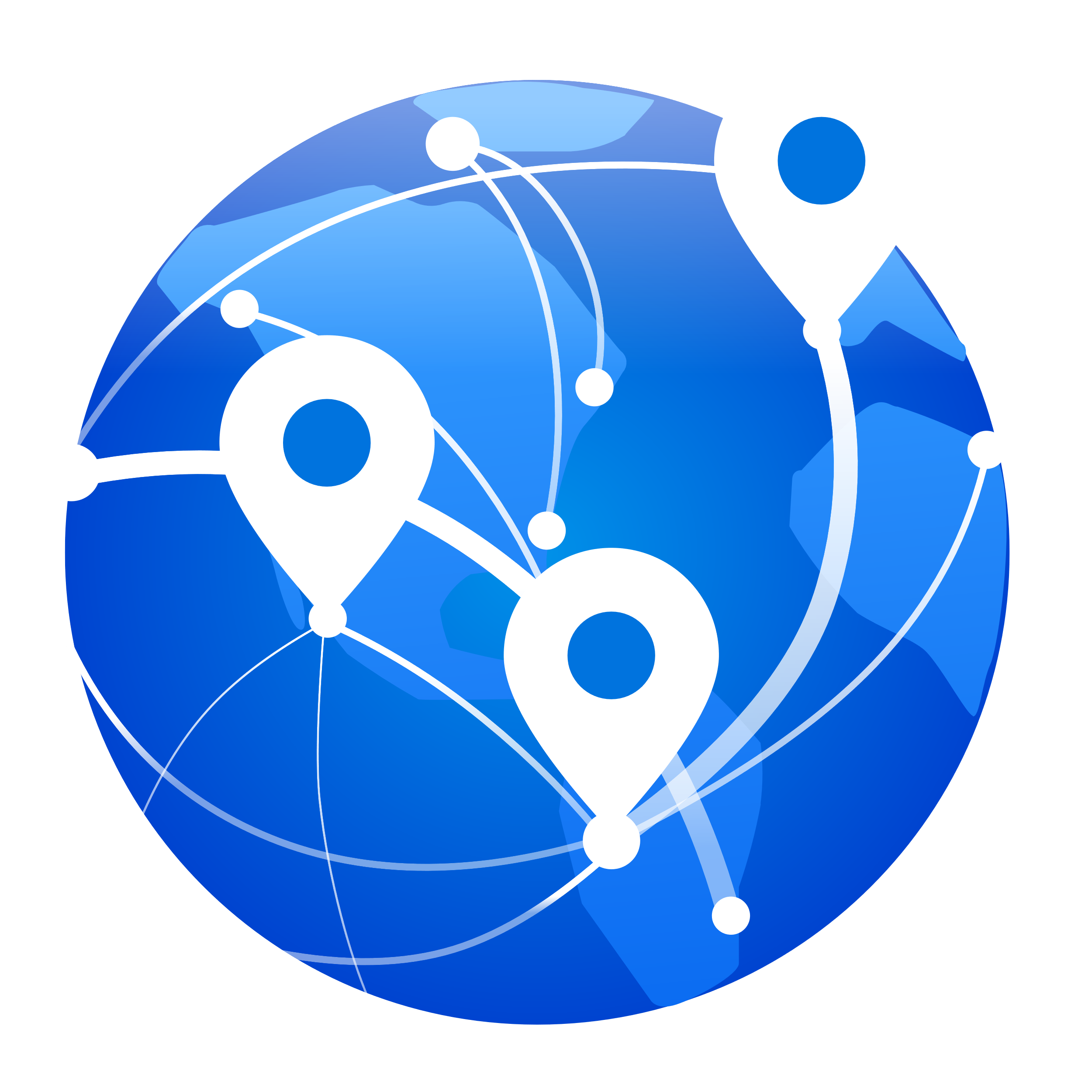 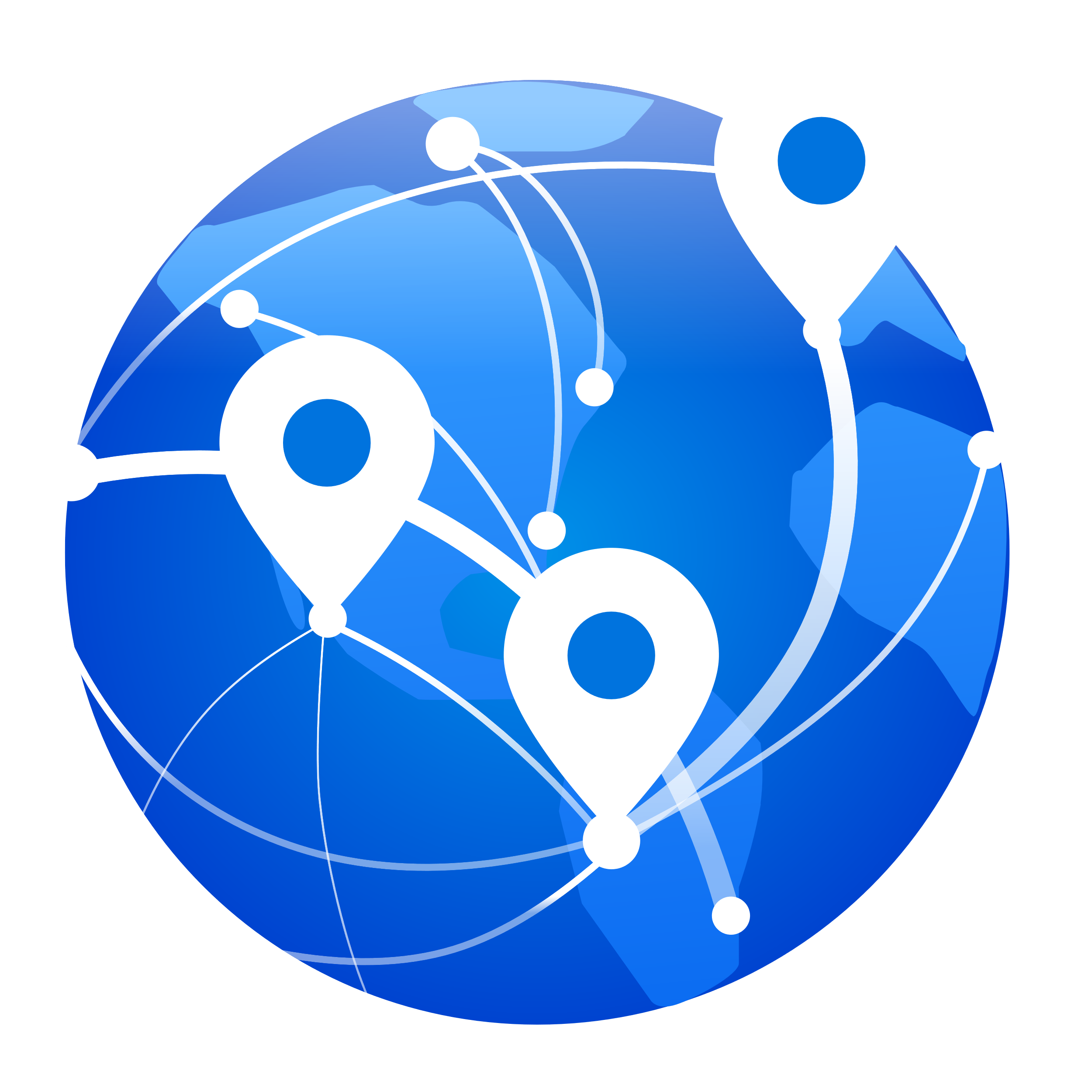 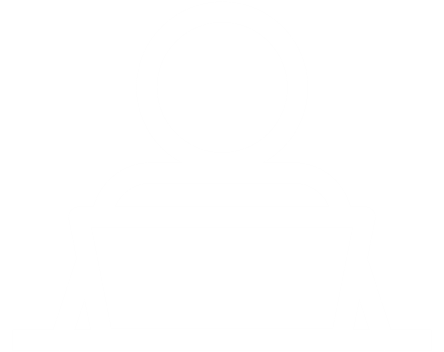 Germany
取用素材
Germany
存取資料
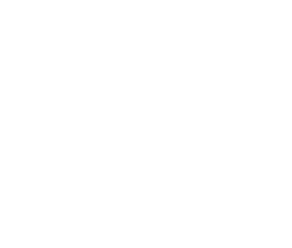 Data sharing
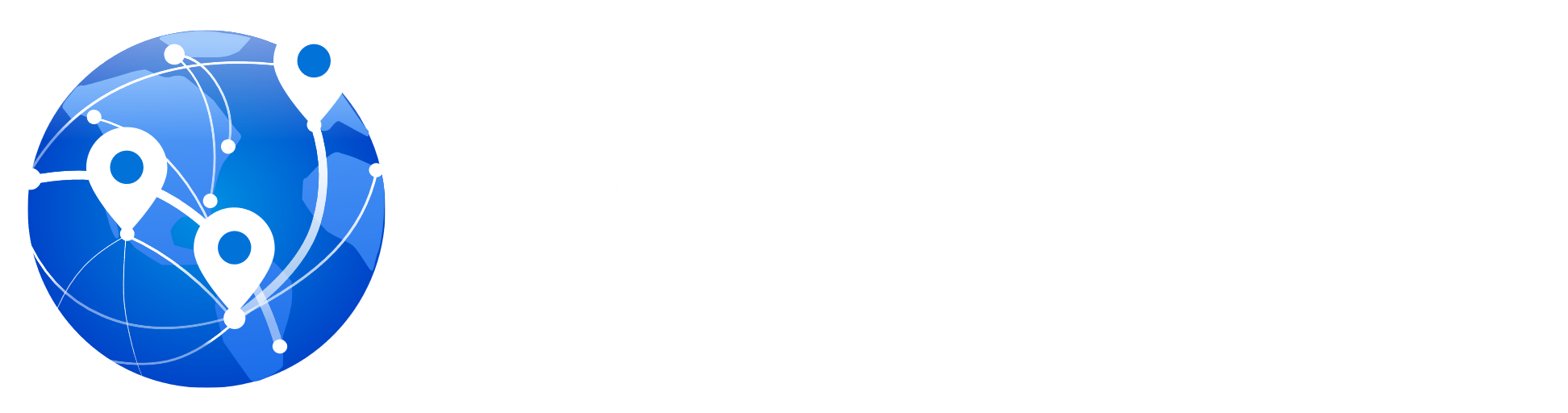 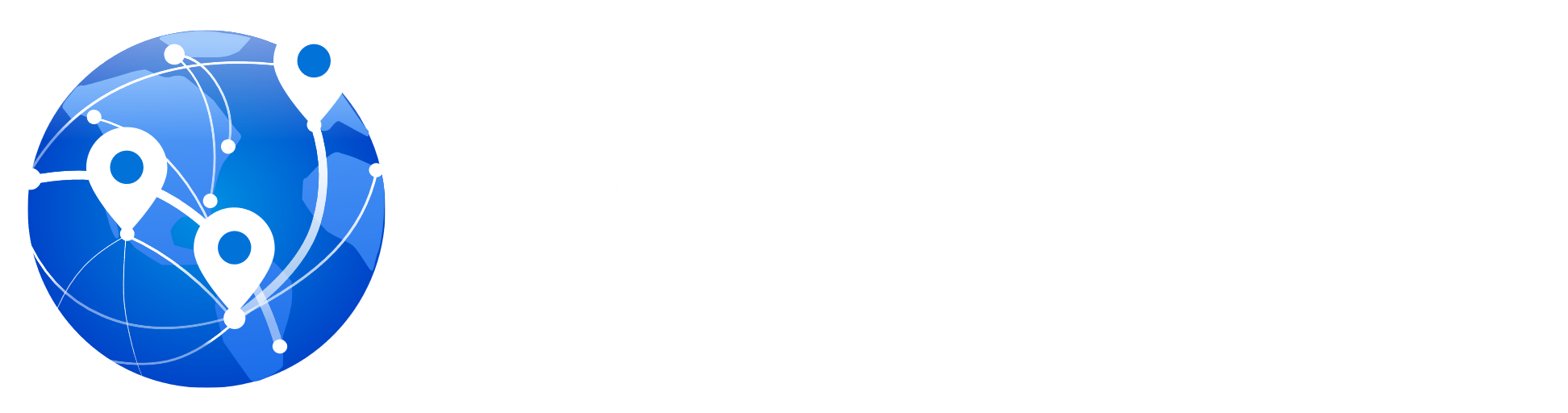 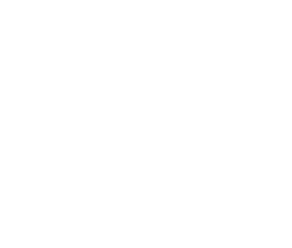 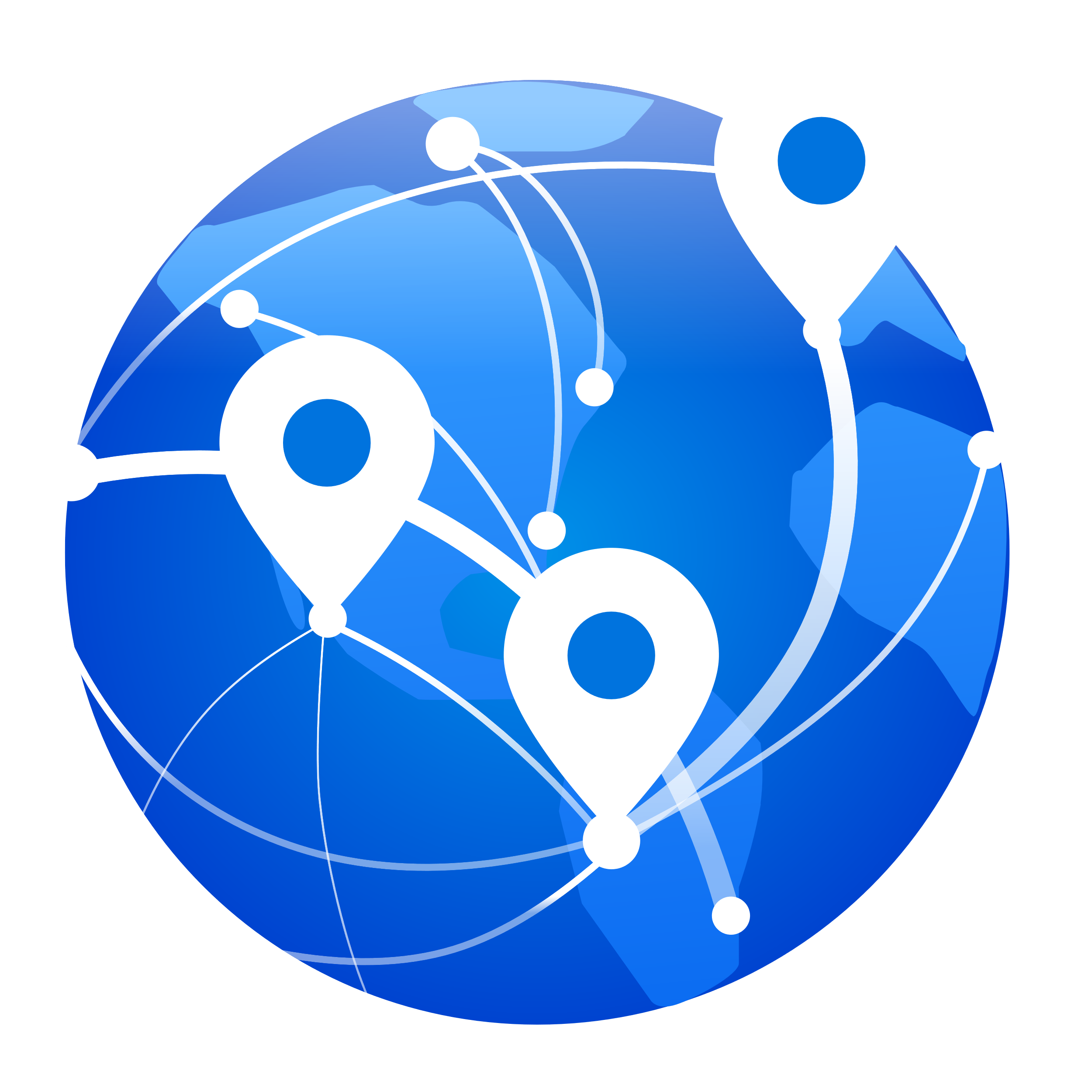 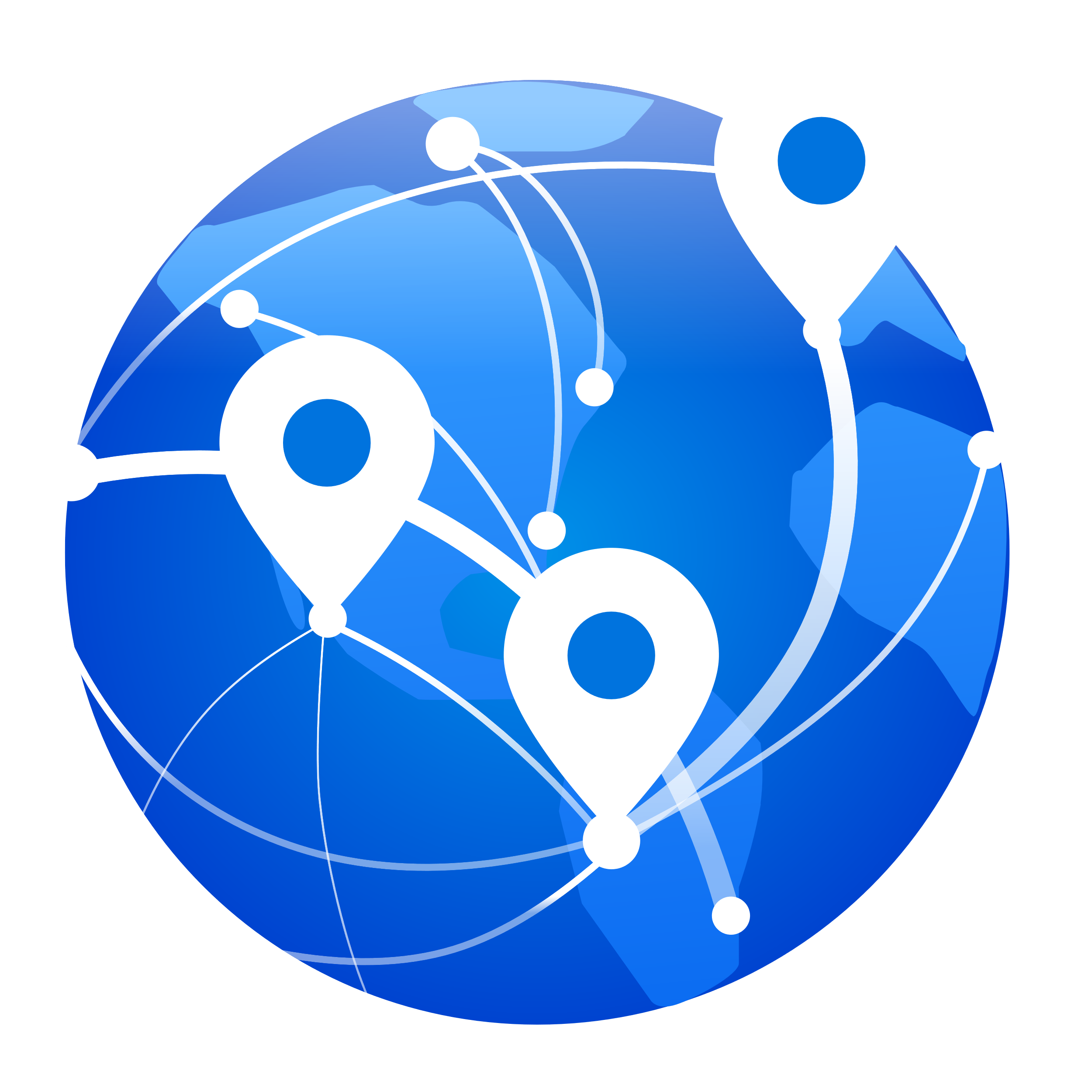 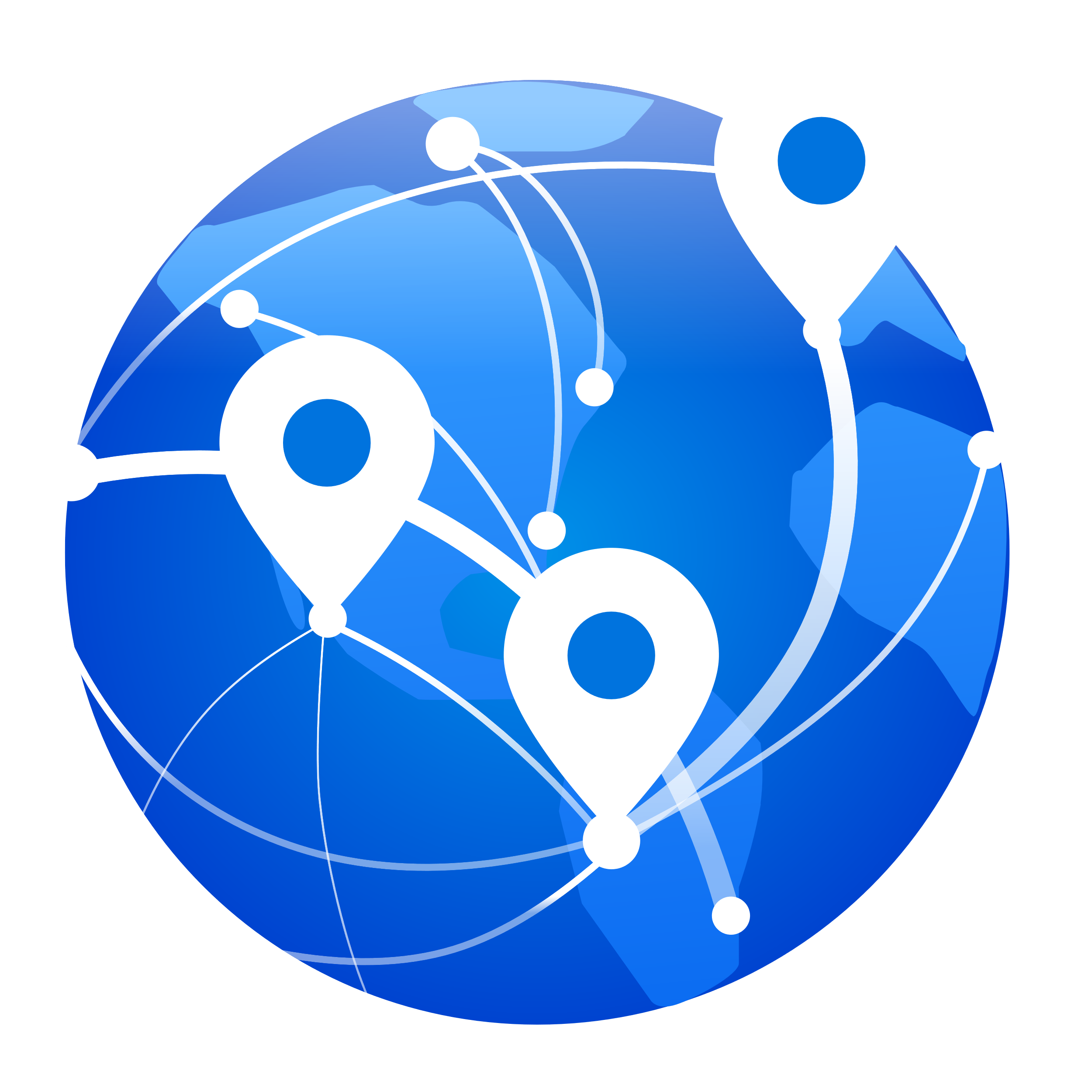 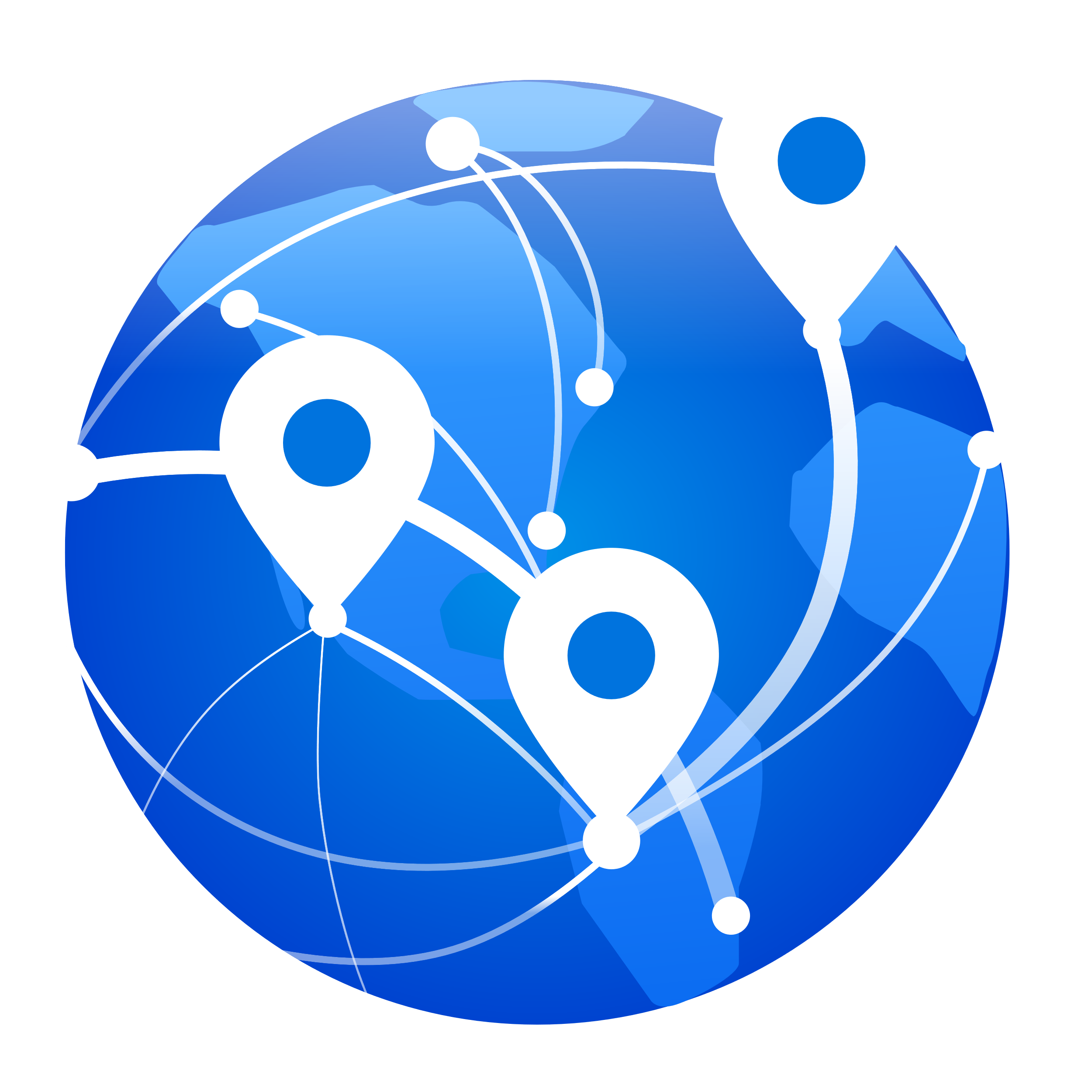 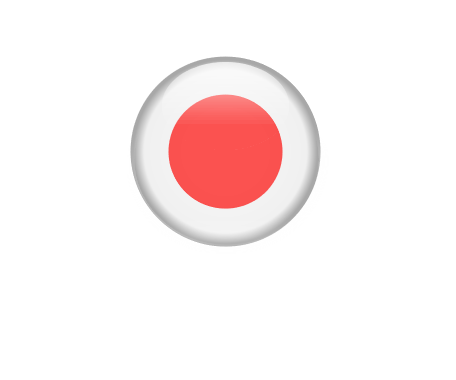 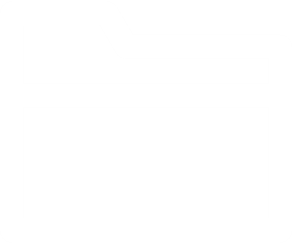 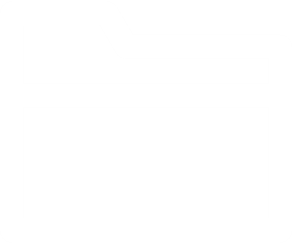 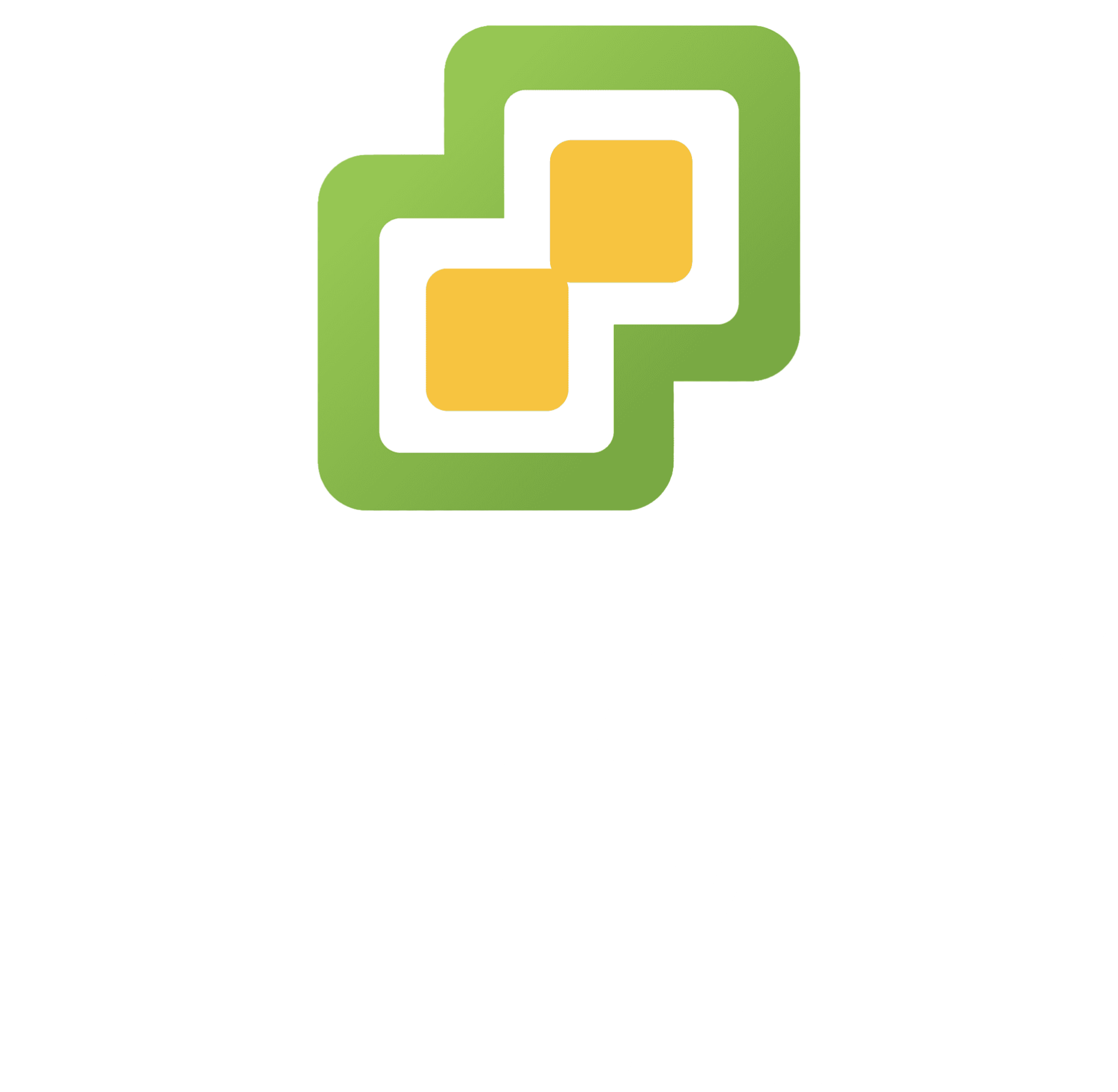 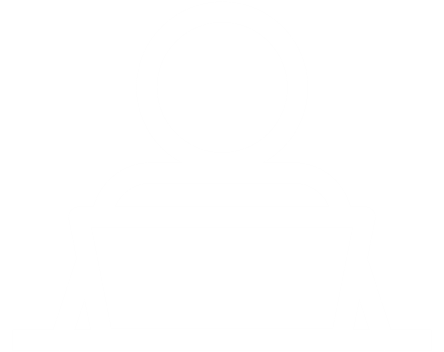 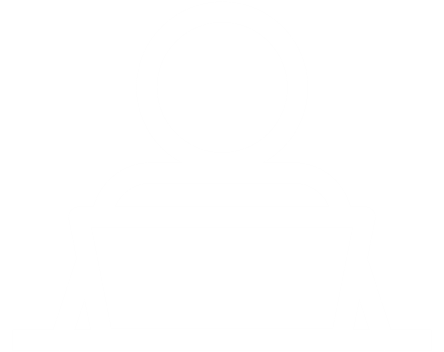 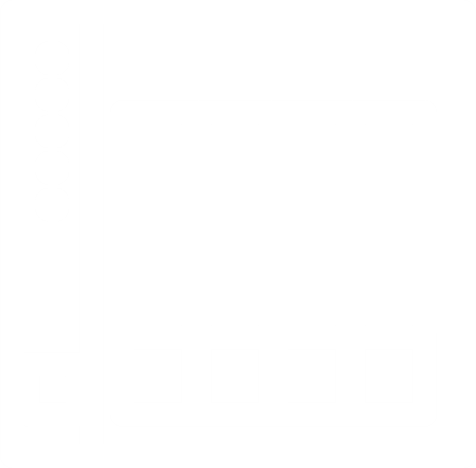 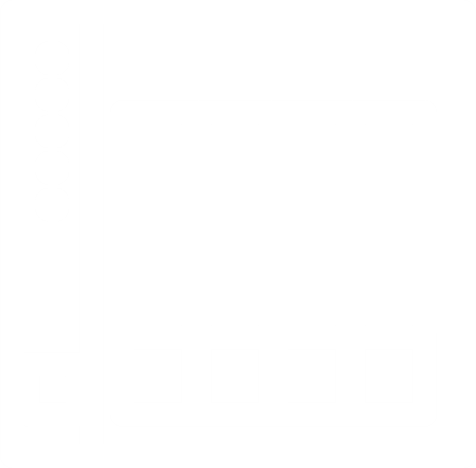 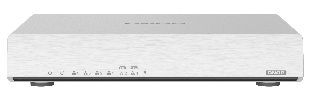 分享編輯素材
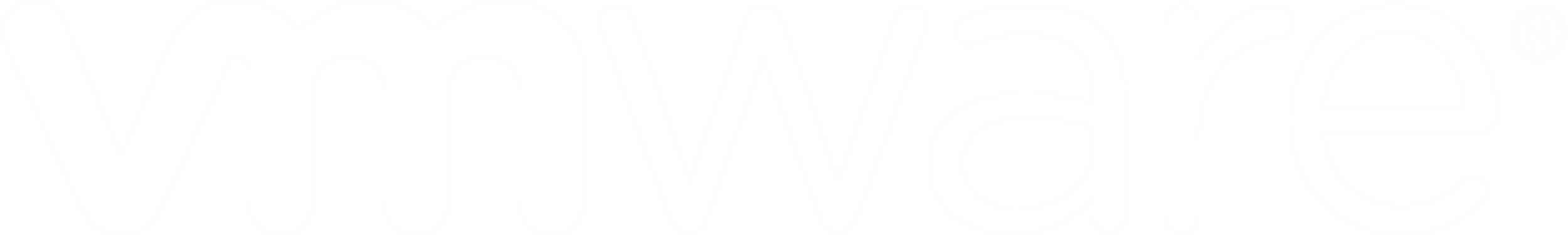 Japan
材料編輯人員
使用材料運算
軟體開發
Development Site
Editing Site
Flexible VPN TopologyMesh VPN
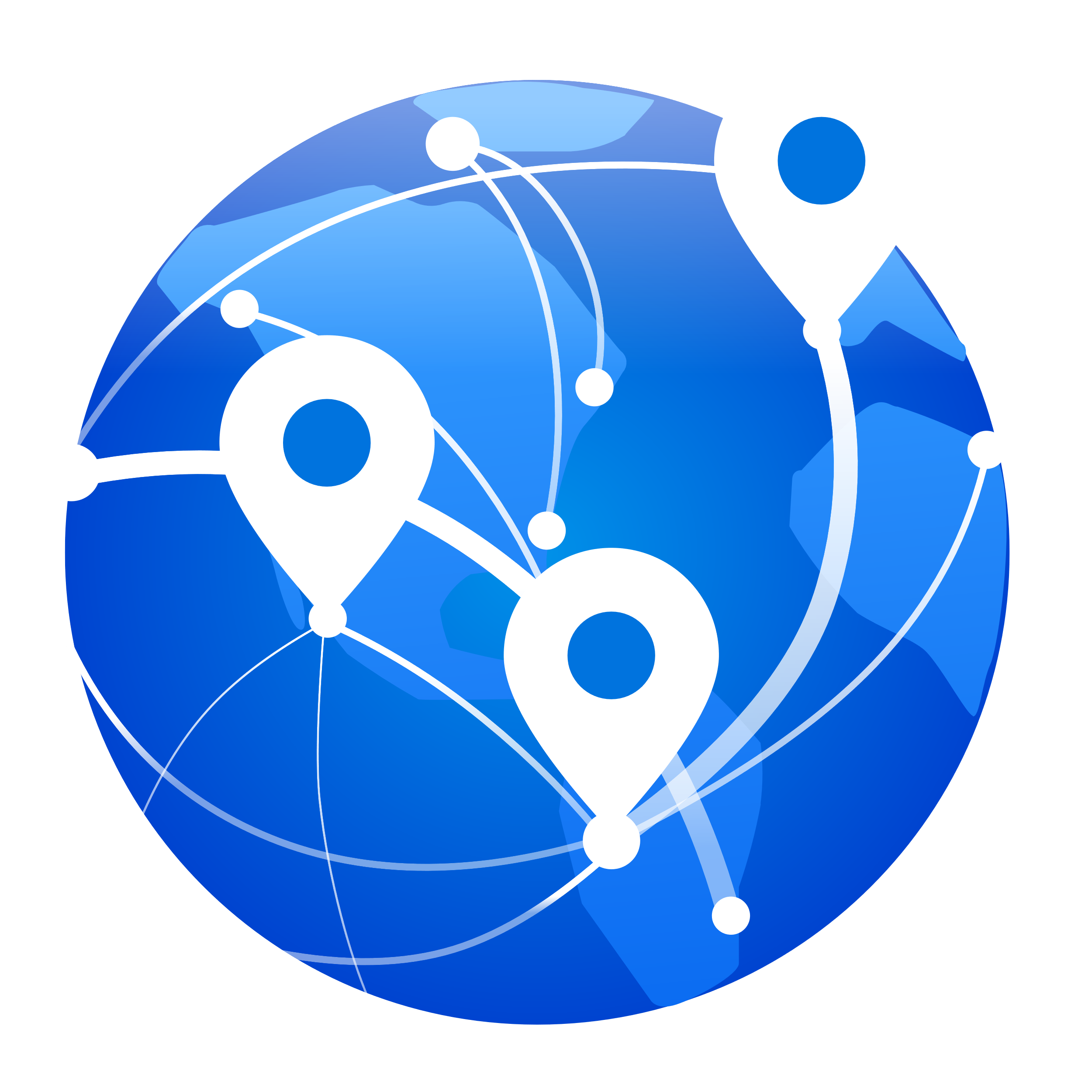 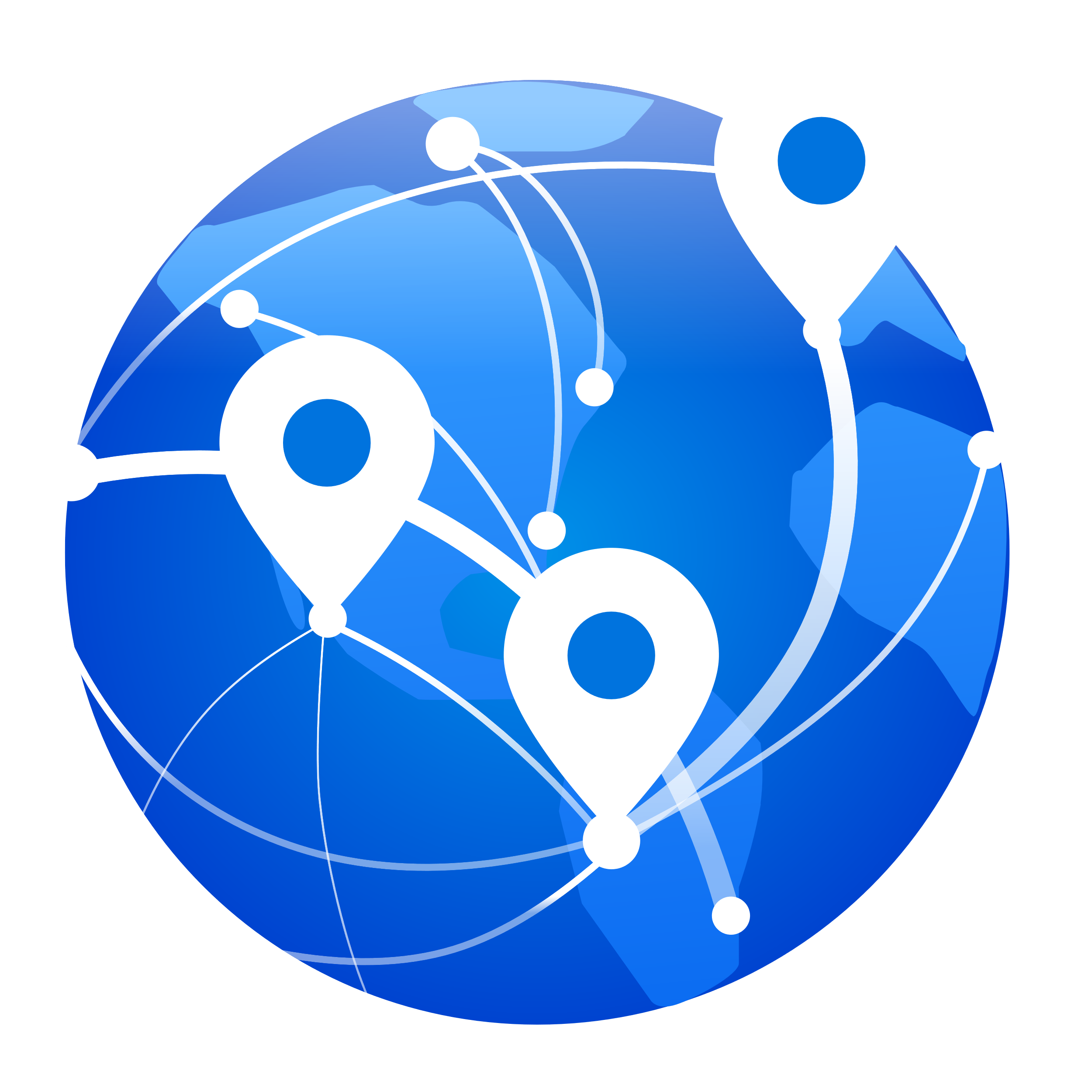 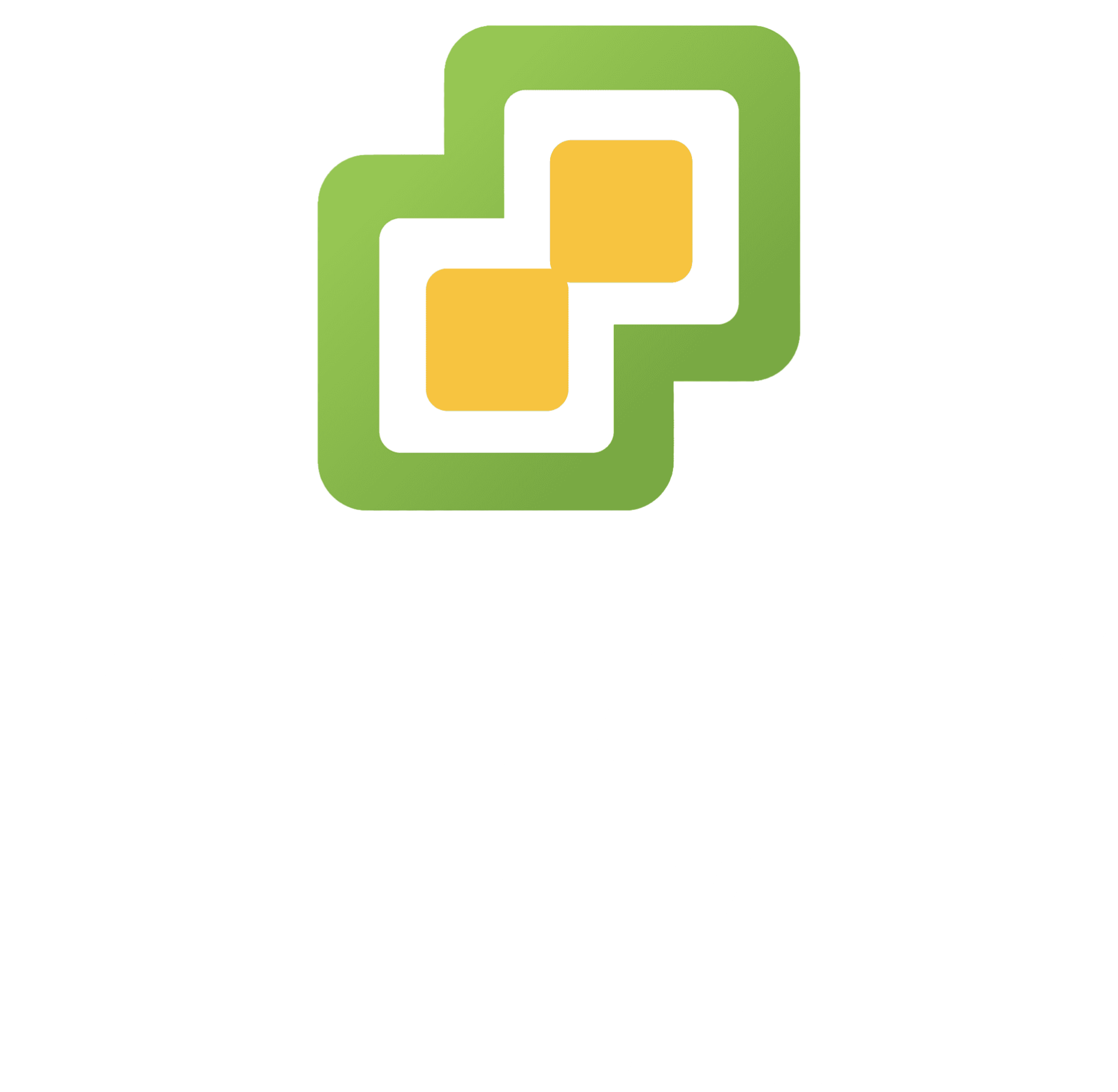 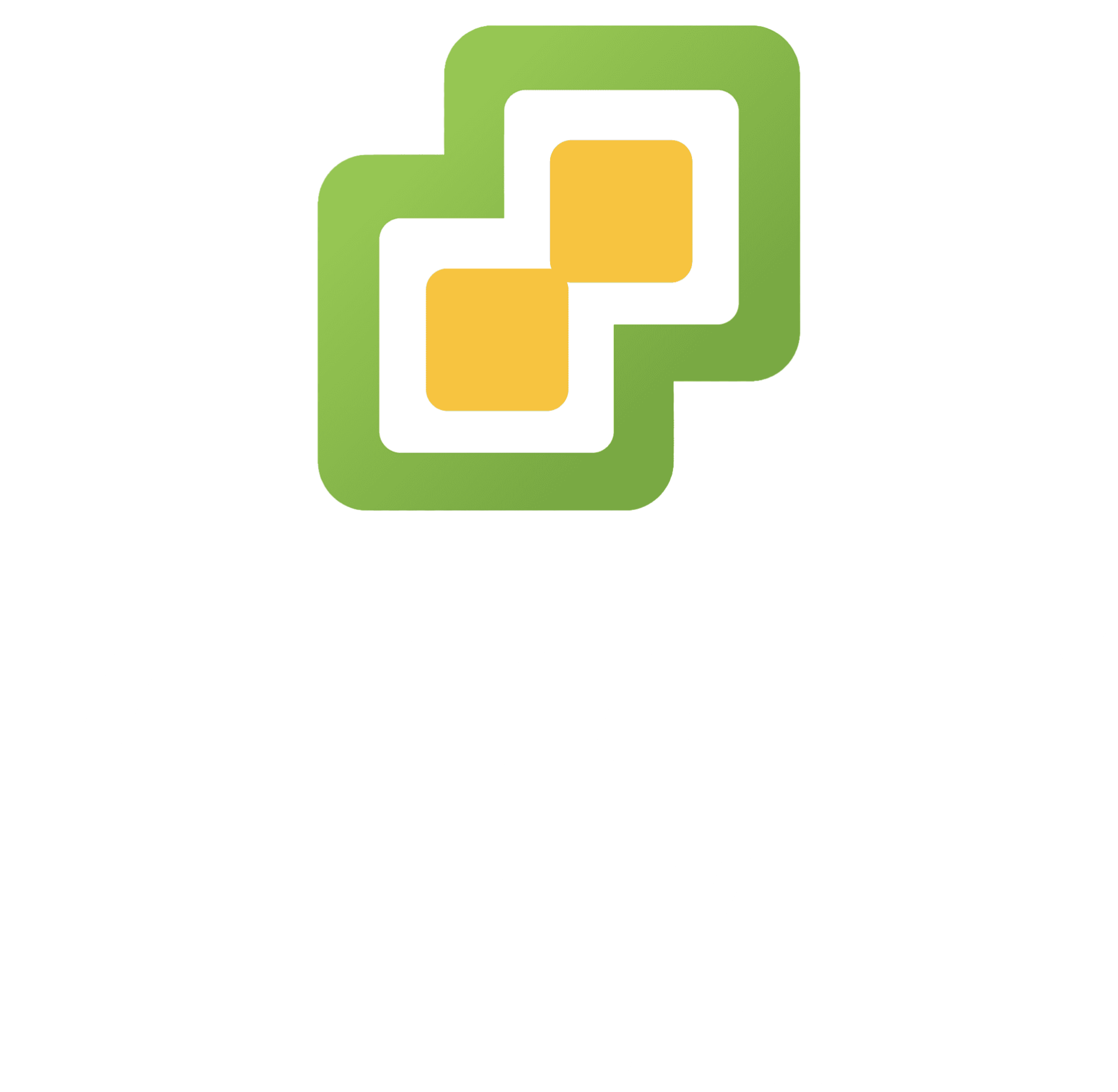 Mesh VPN topology is suitable for a network architecture that requires fast and multiple route network.
Need to use Public IP for being a Hub. 
Hub can automatically form Mesh VPN with all other Hubs in the same domain.
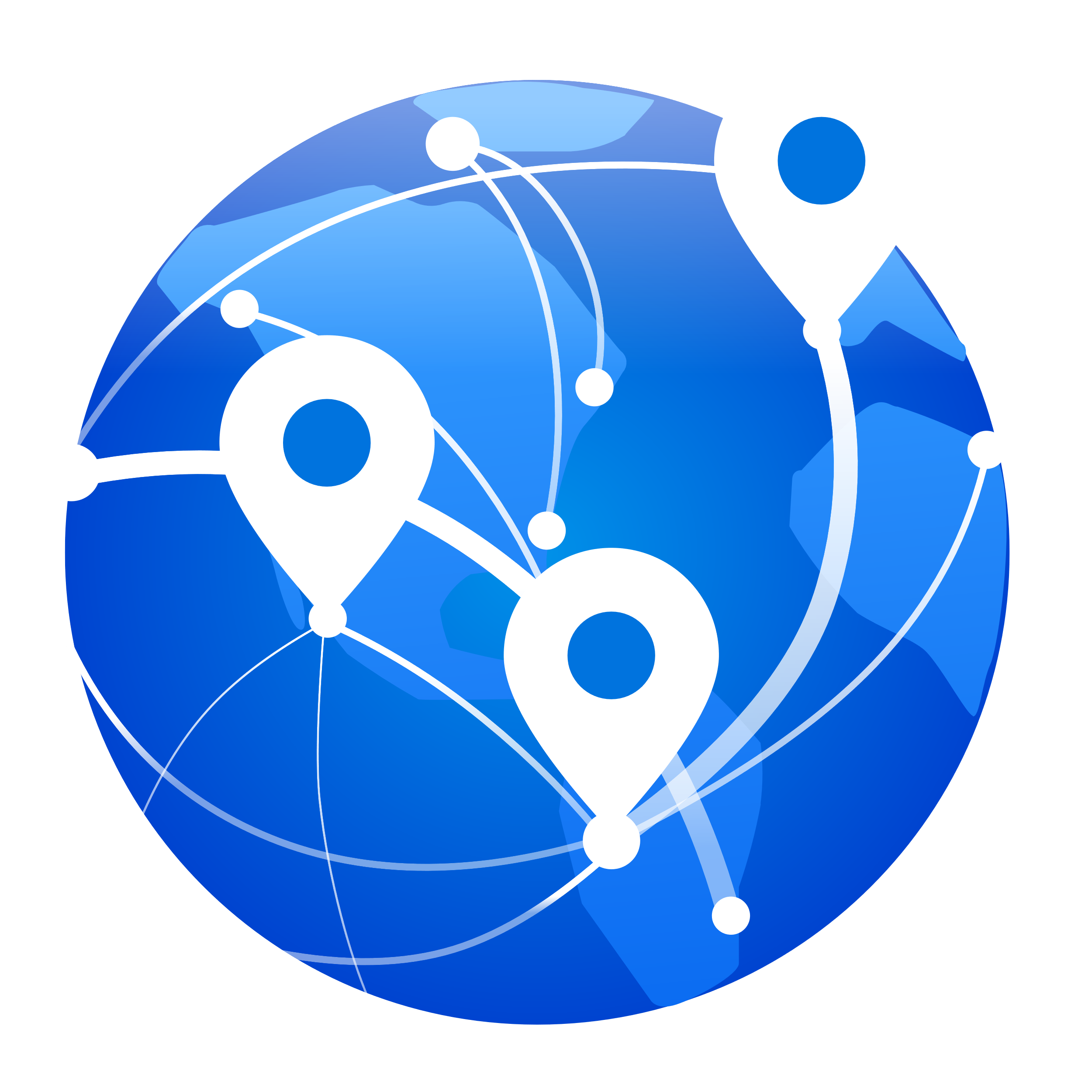 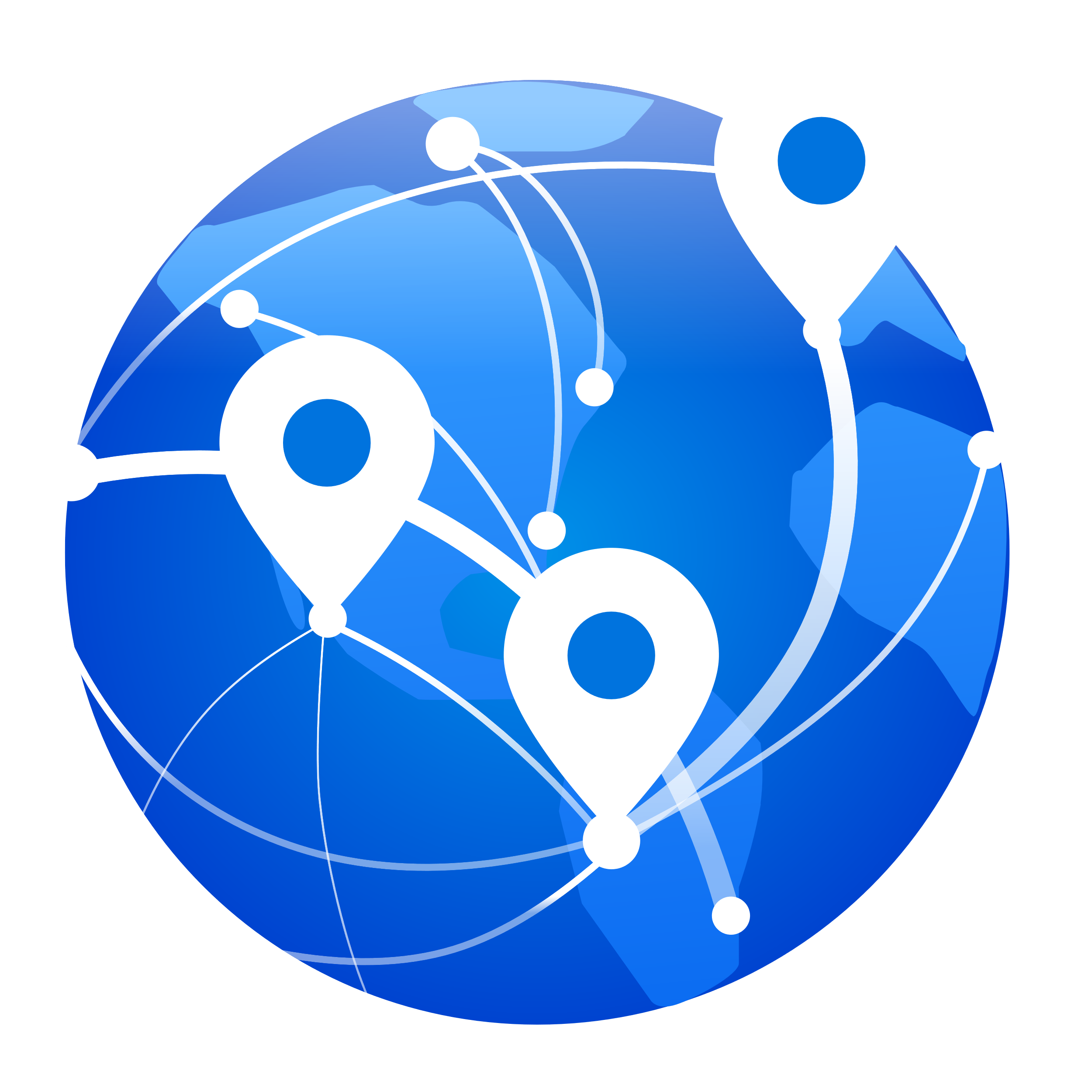 Mesh VPN
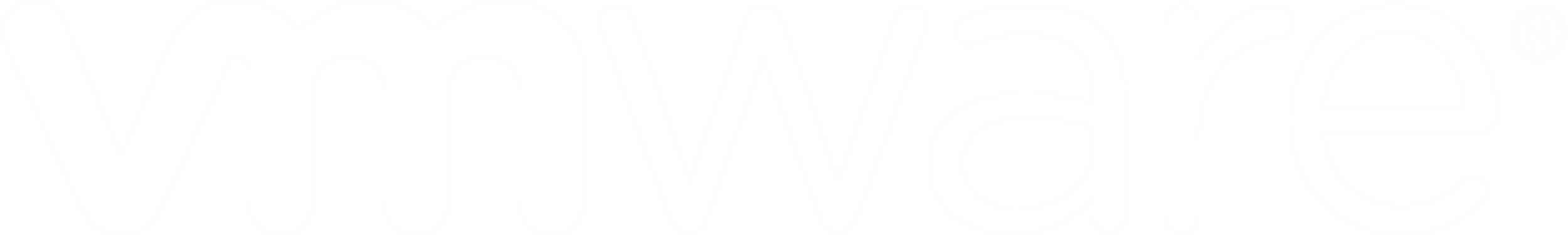 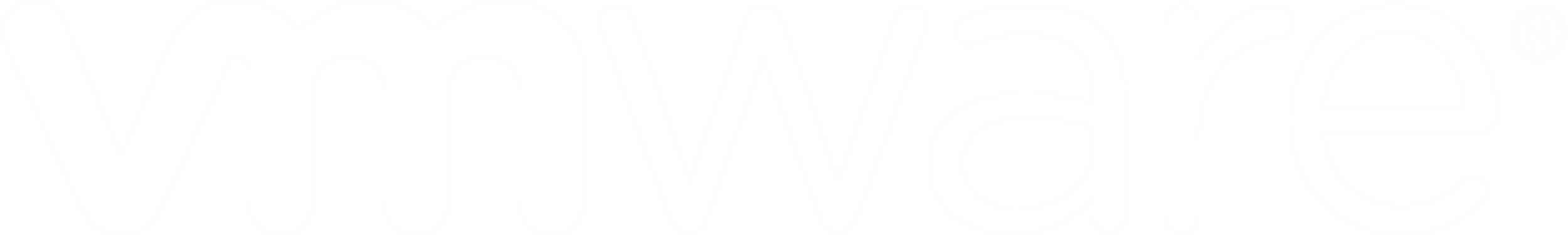 HQ
Branch Office
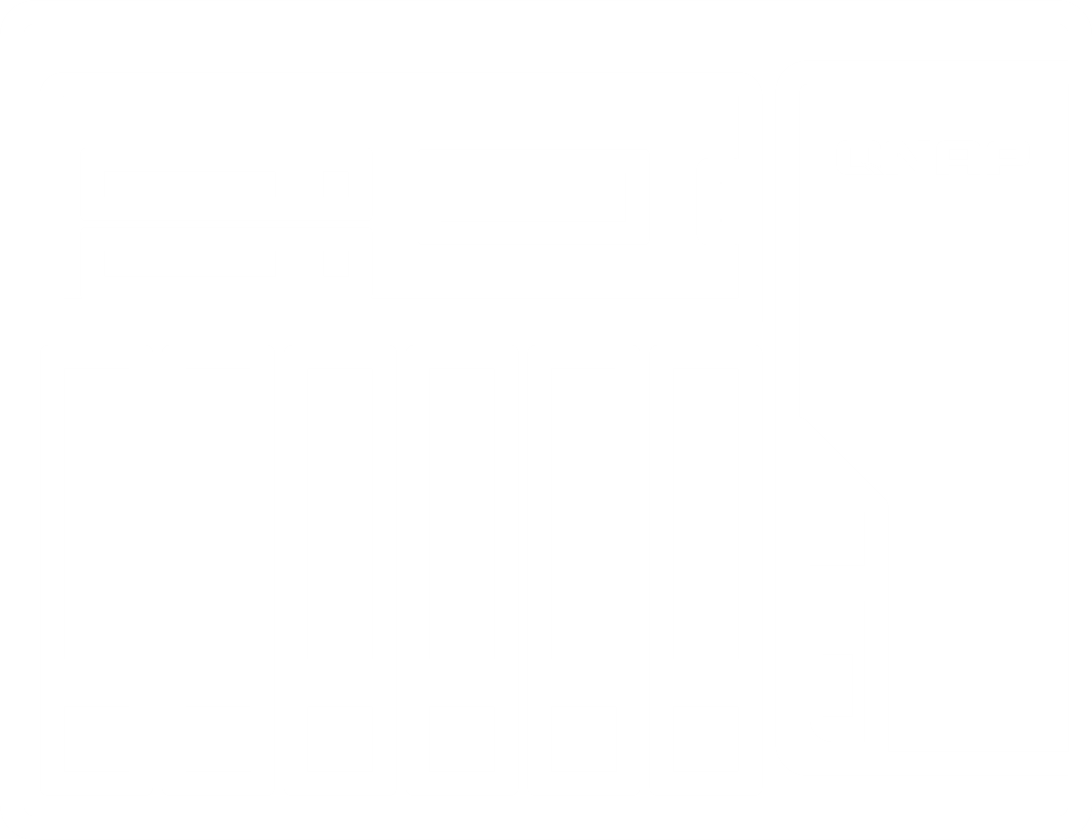 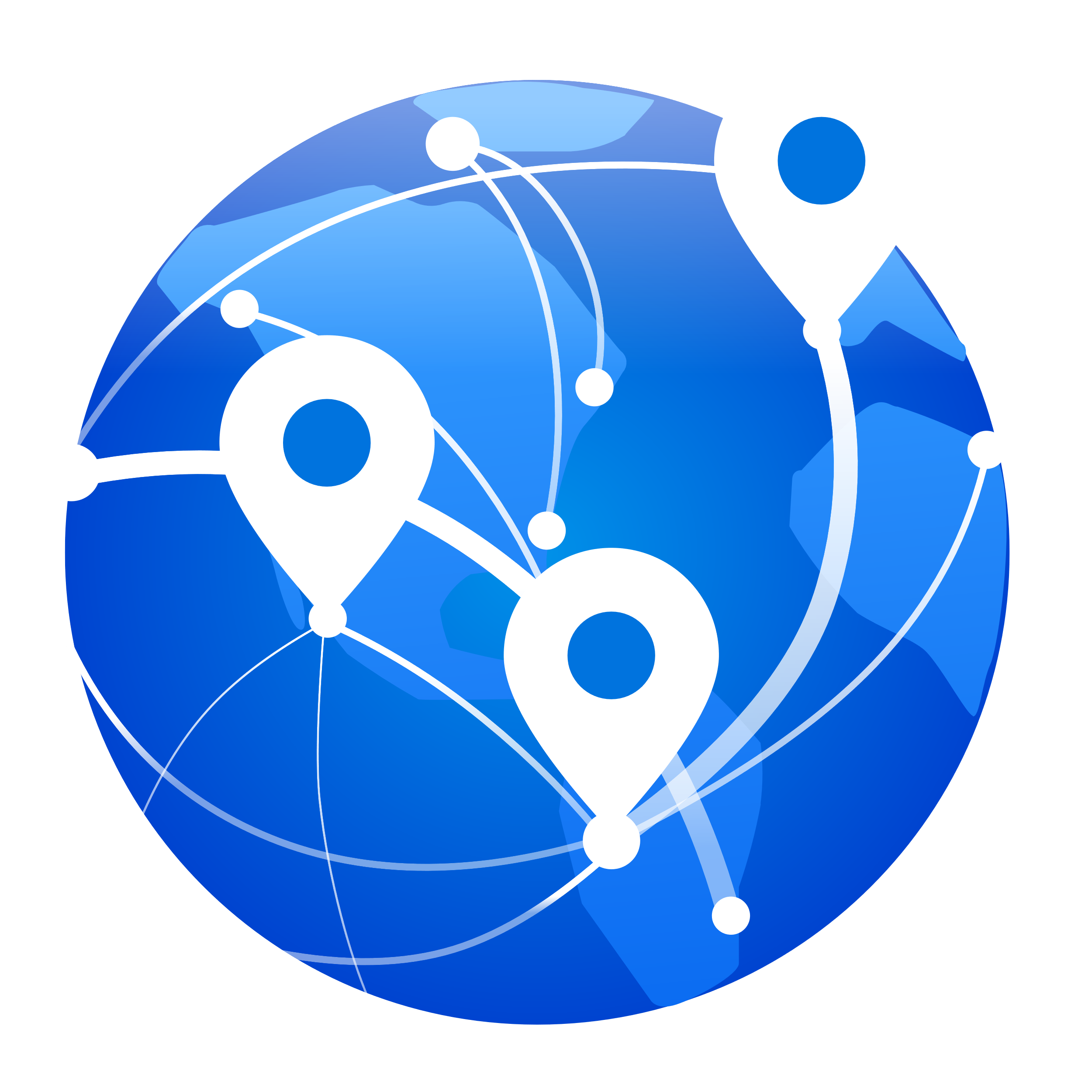 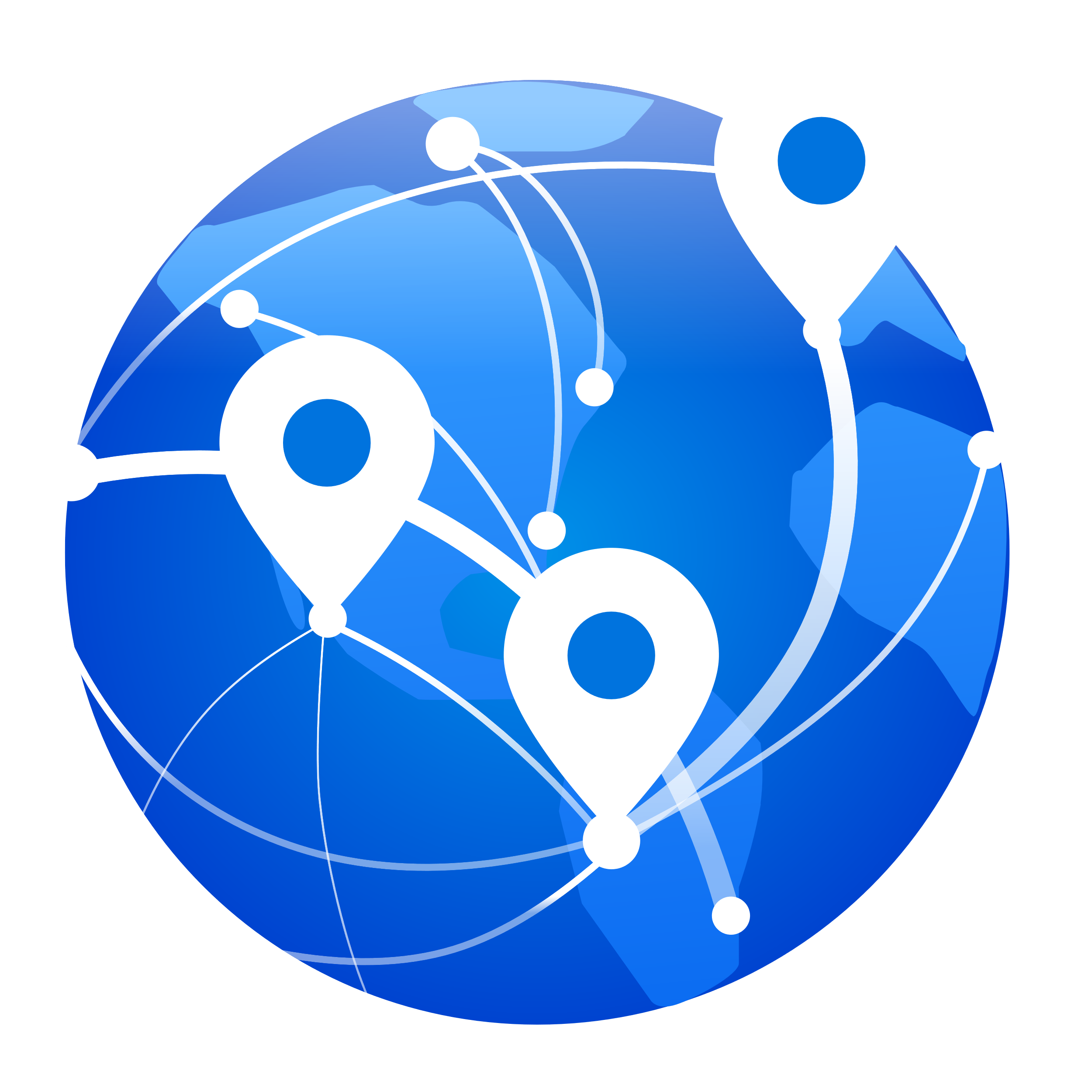 Mesh
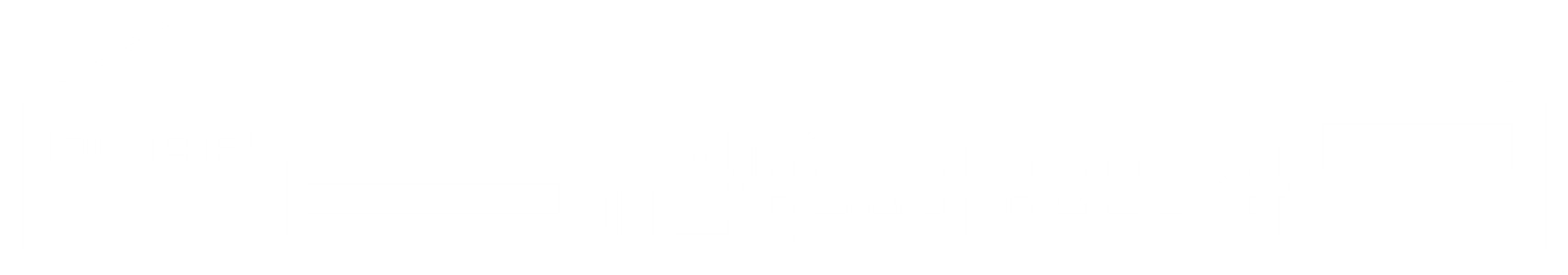 Hub
Hub
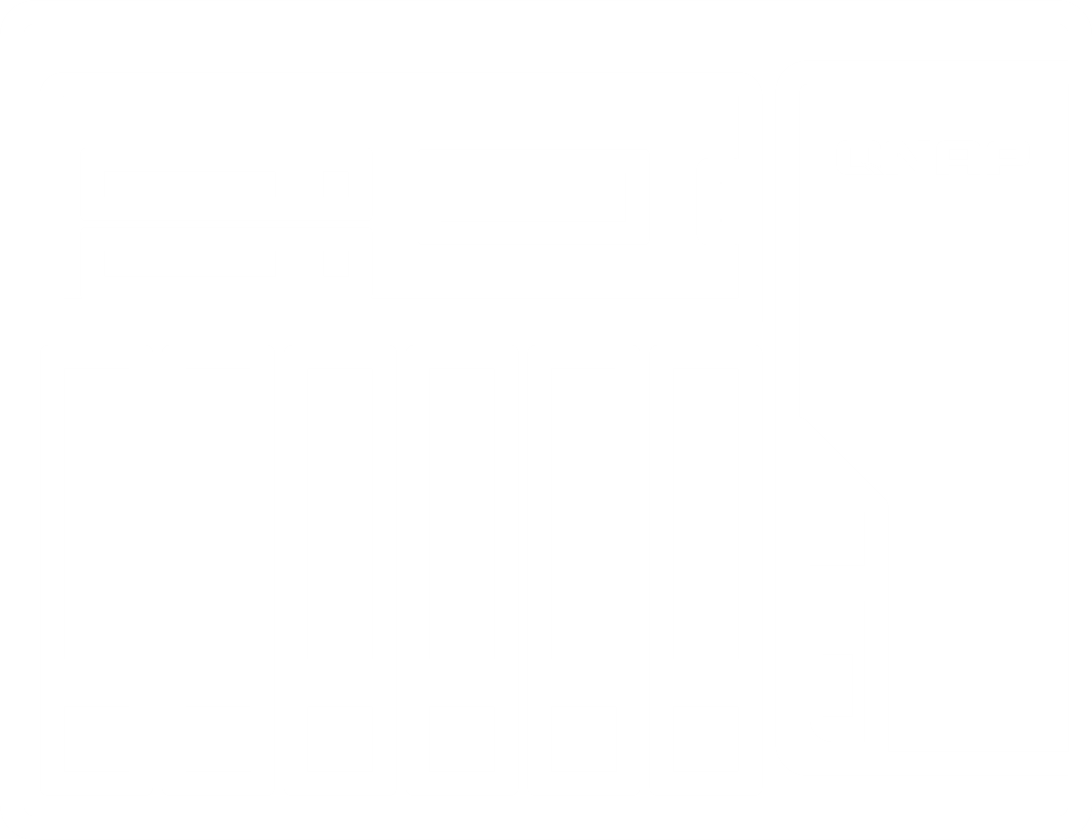 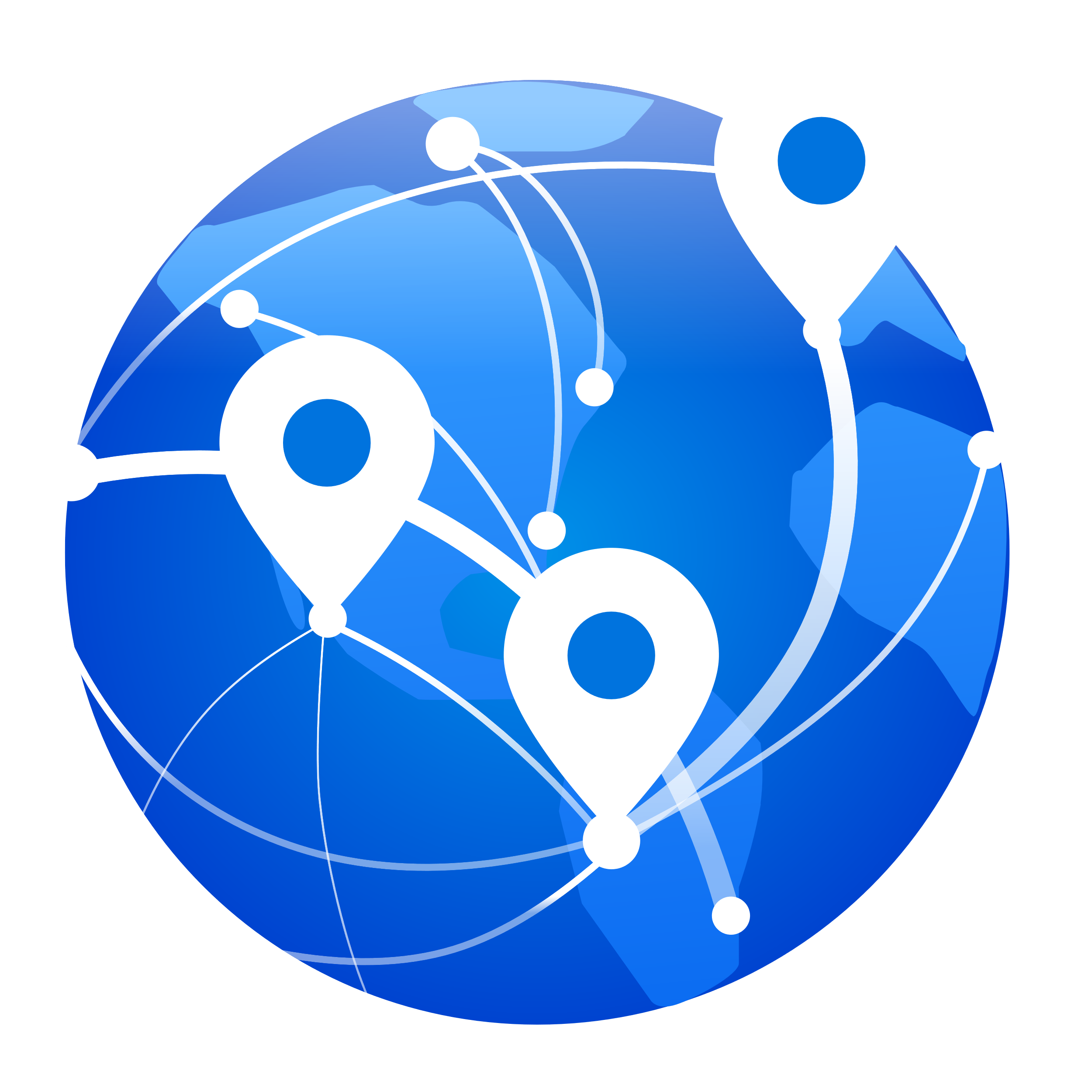 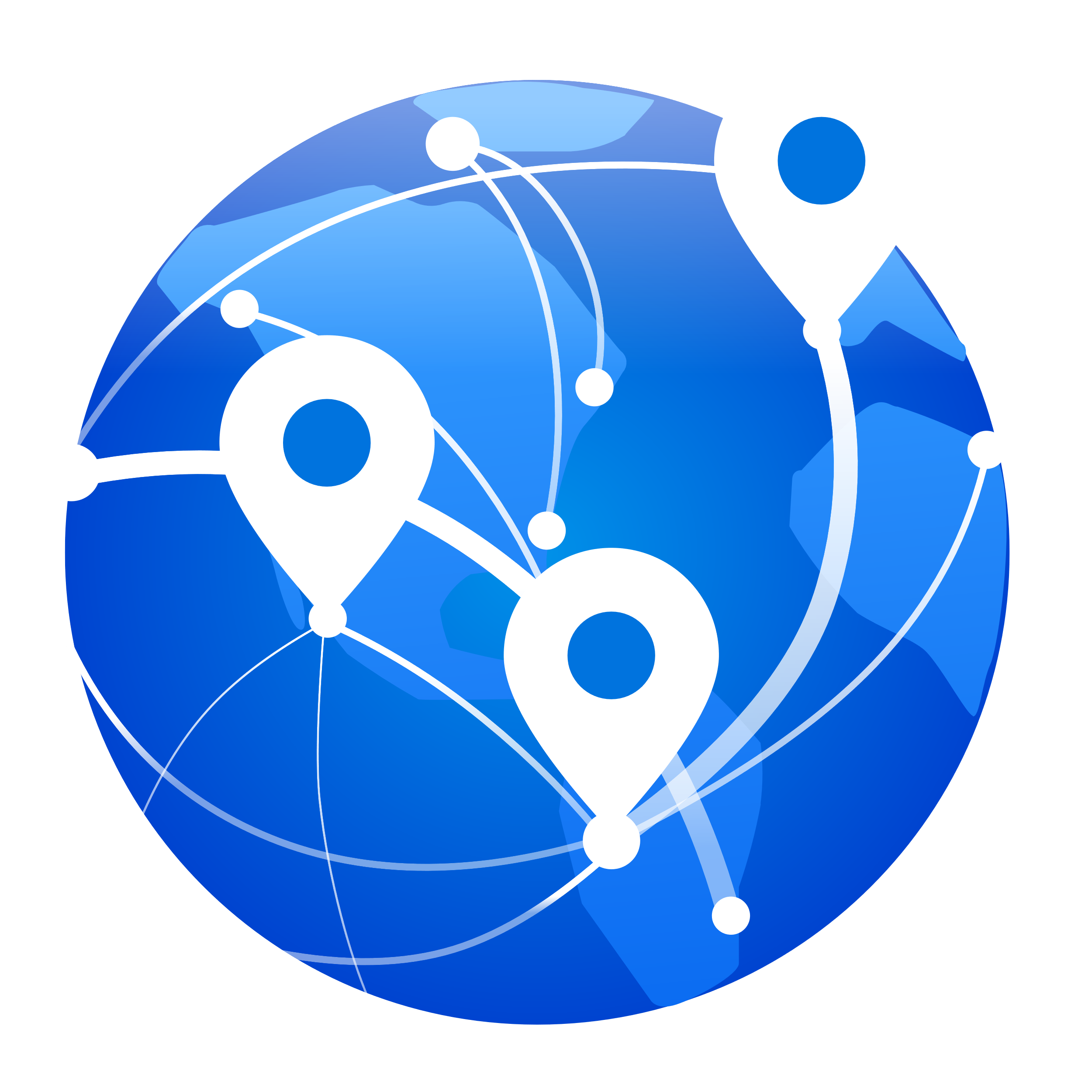 QHora-301W
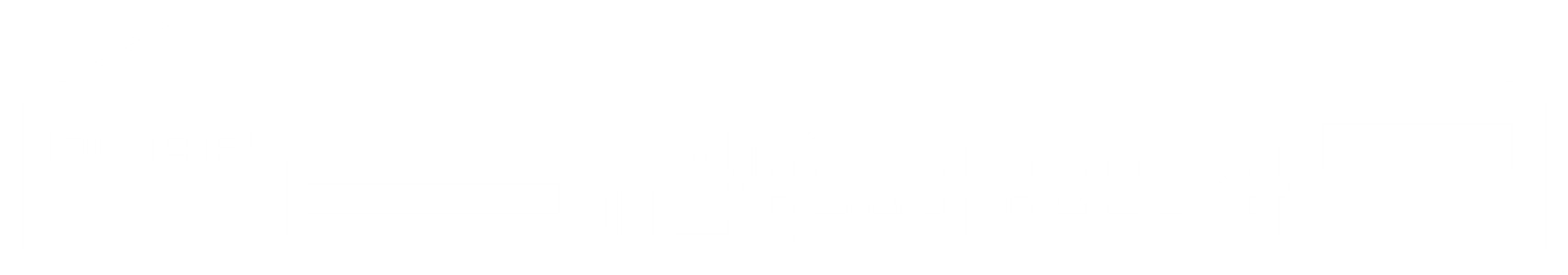 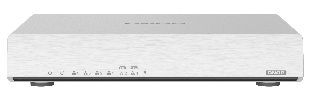 Hub
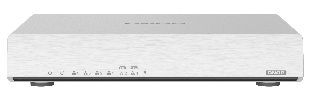 Hub
Branch Office
Branch Office
Flexible VPN Topology: Hub & Spoke
Hub & Spoke topology is suitable for a network architecture that requires fast deployment, extension and backup route.
All data transmission between edges will go through a hub
If your device uses private IP, it can connect to network topology as Edge
Hub & Spoke topology is suitable for a network architecture that requires fast deployment, extension and backup route.
All data transmission between edges will go through a hub
If your device uses private IP, it can connect to network topology as Edge
Hub & Spoke
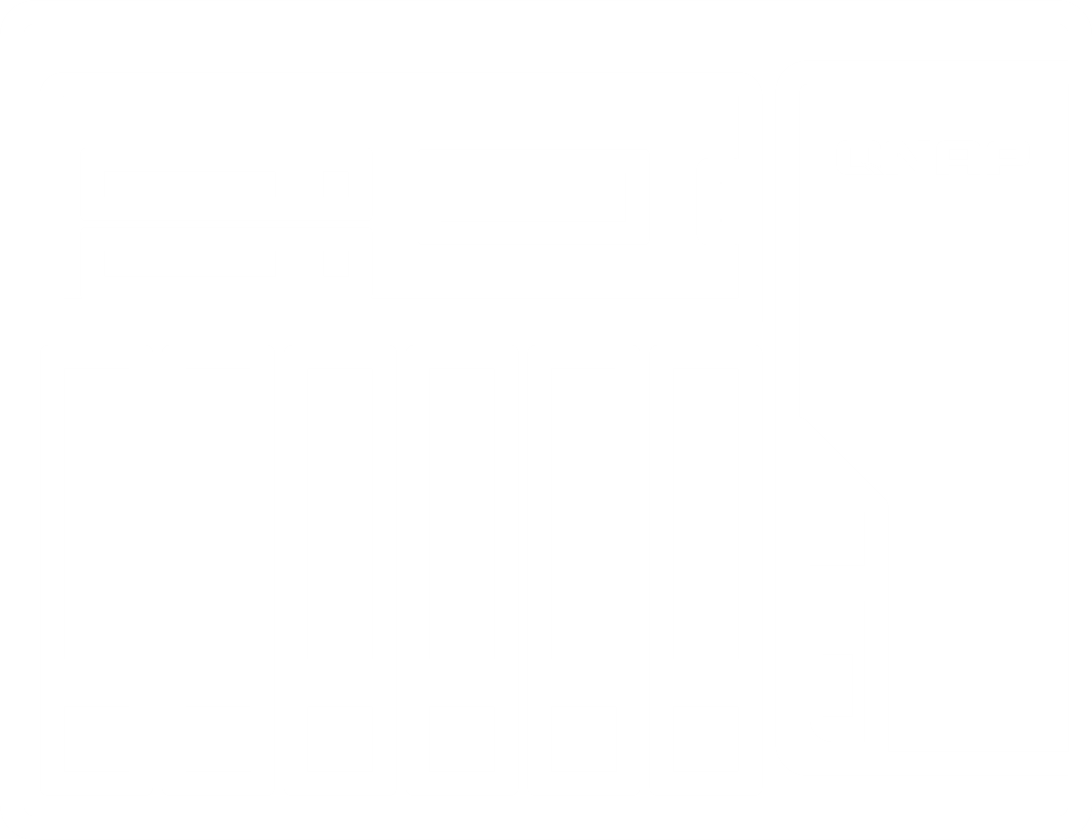 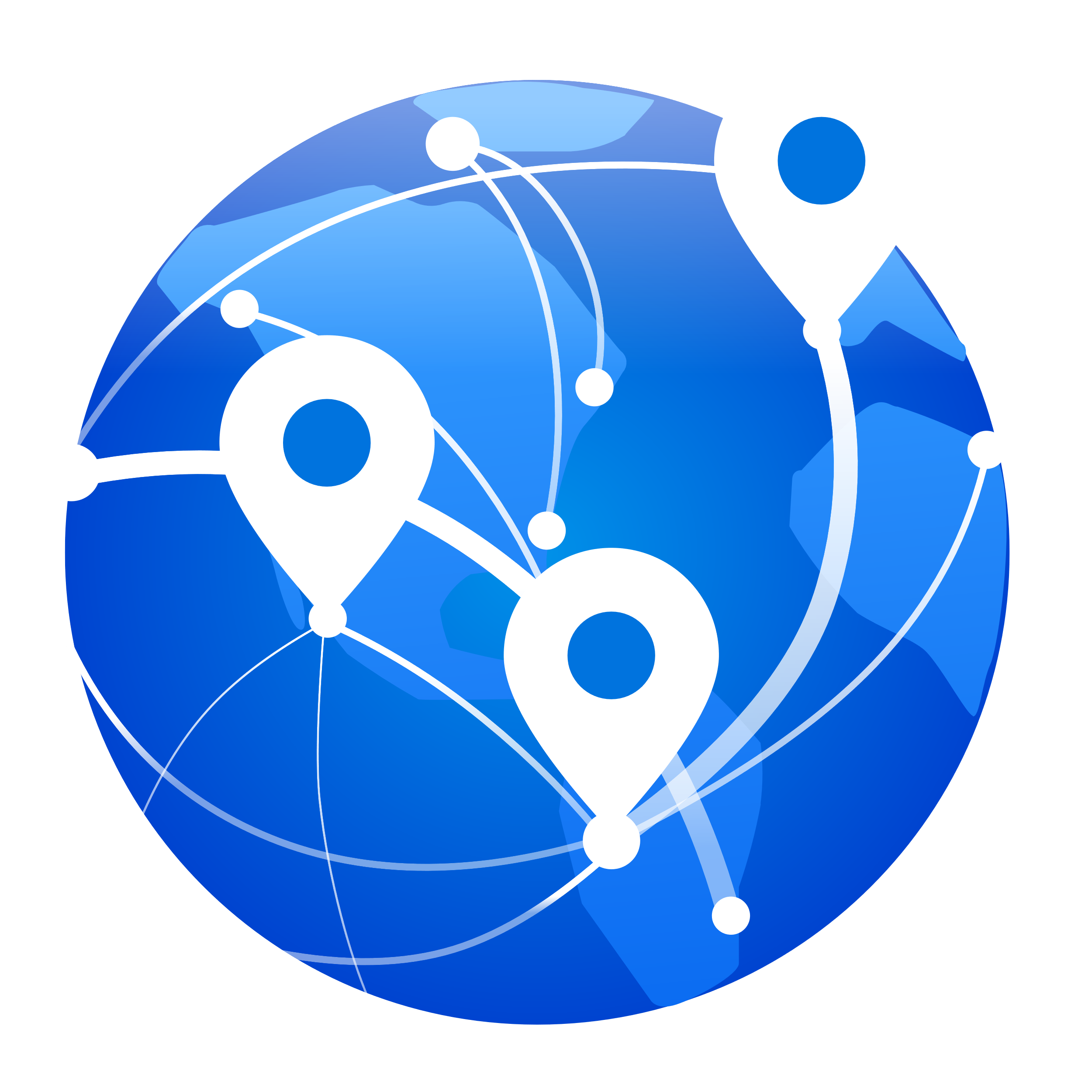 Hub
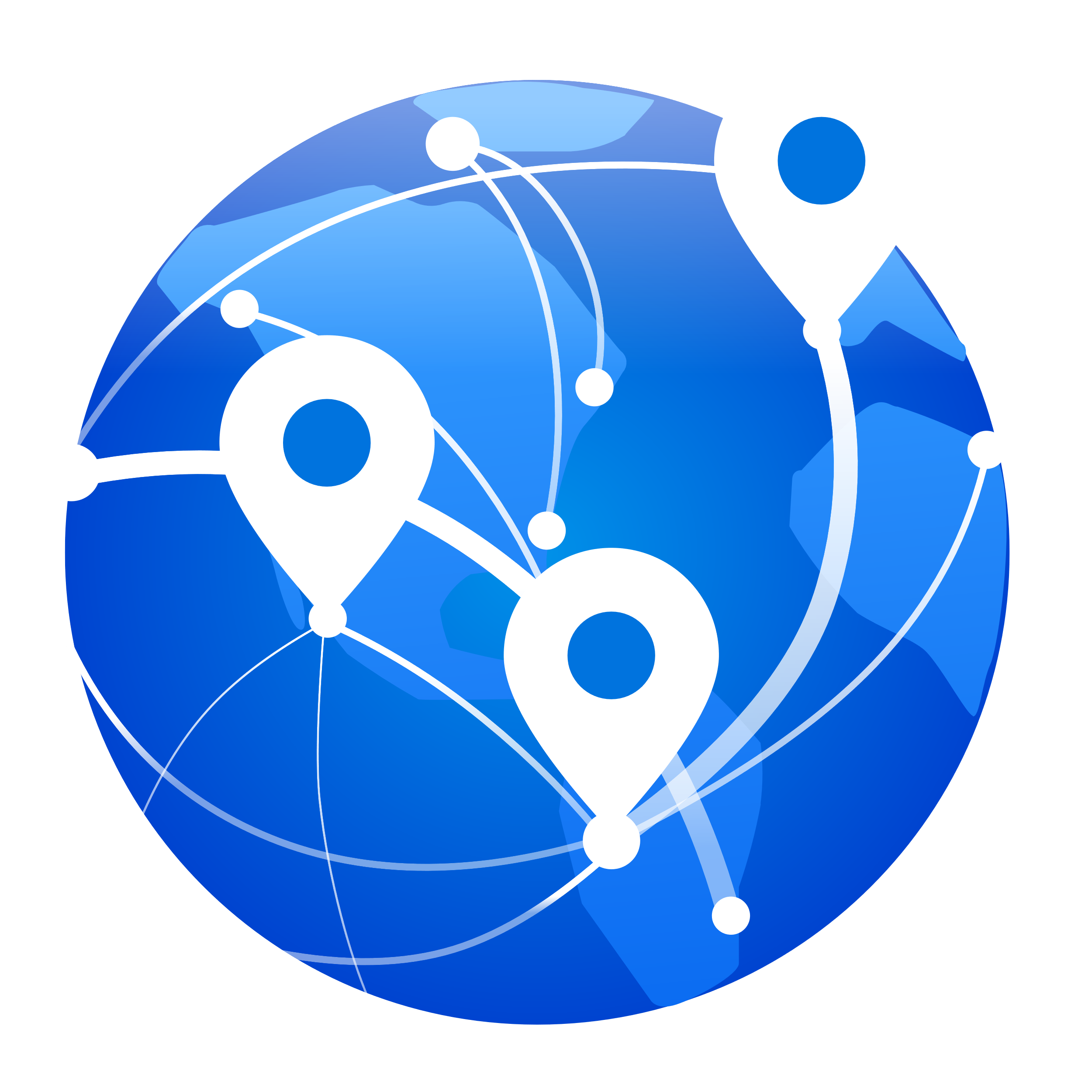 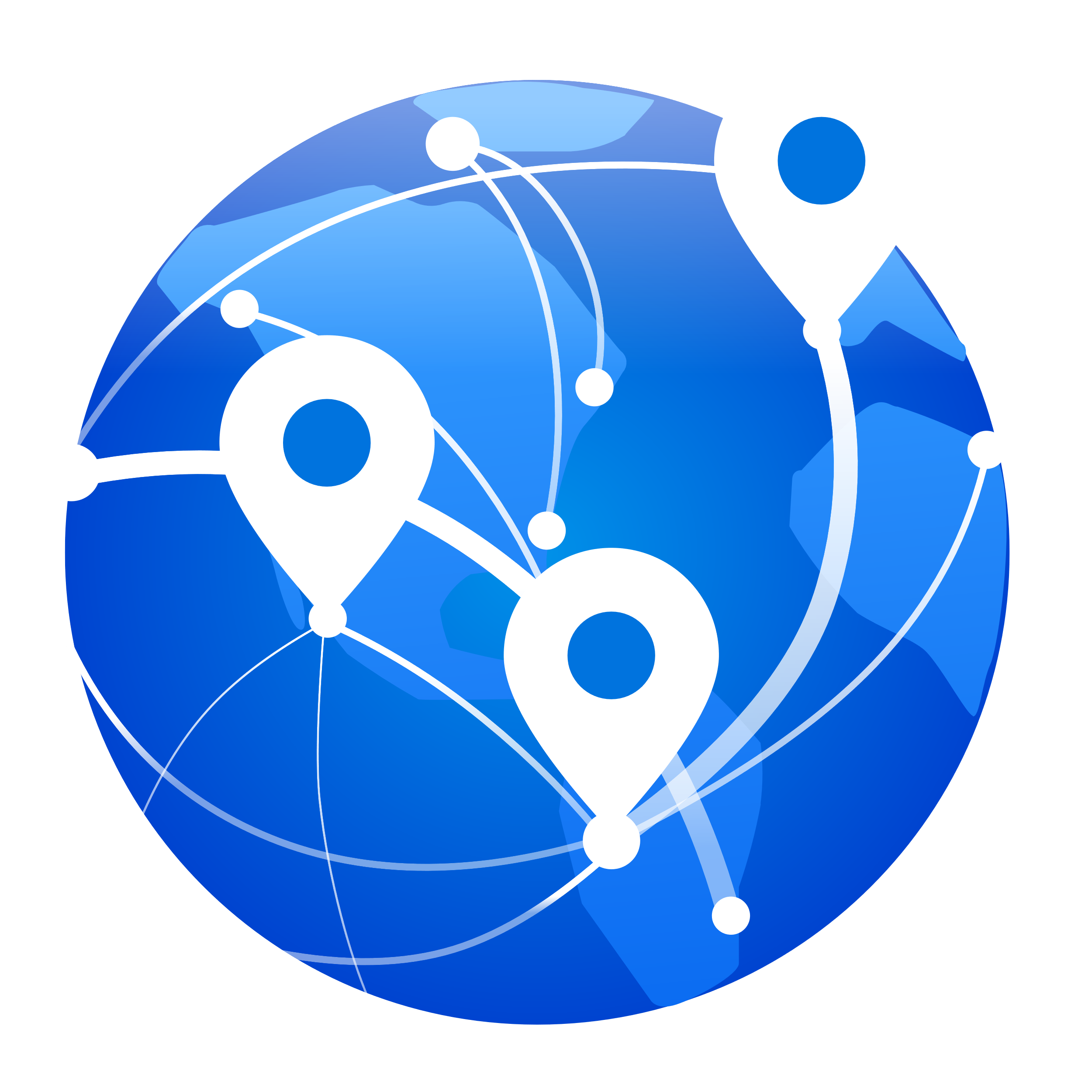 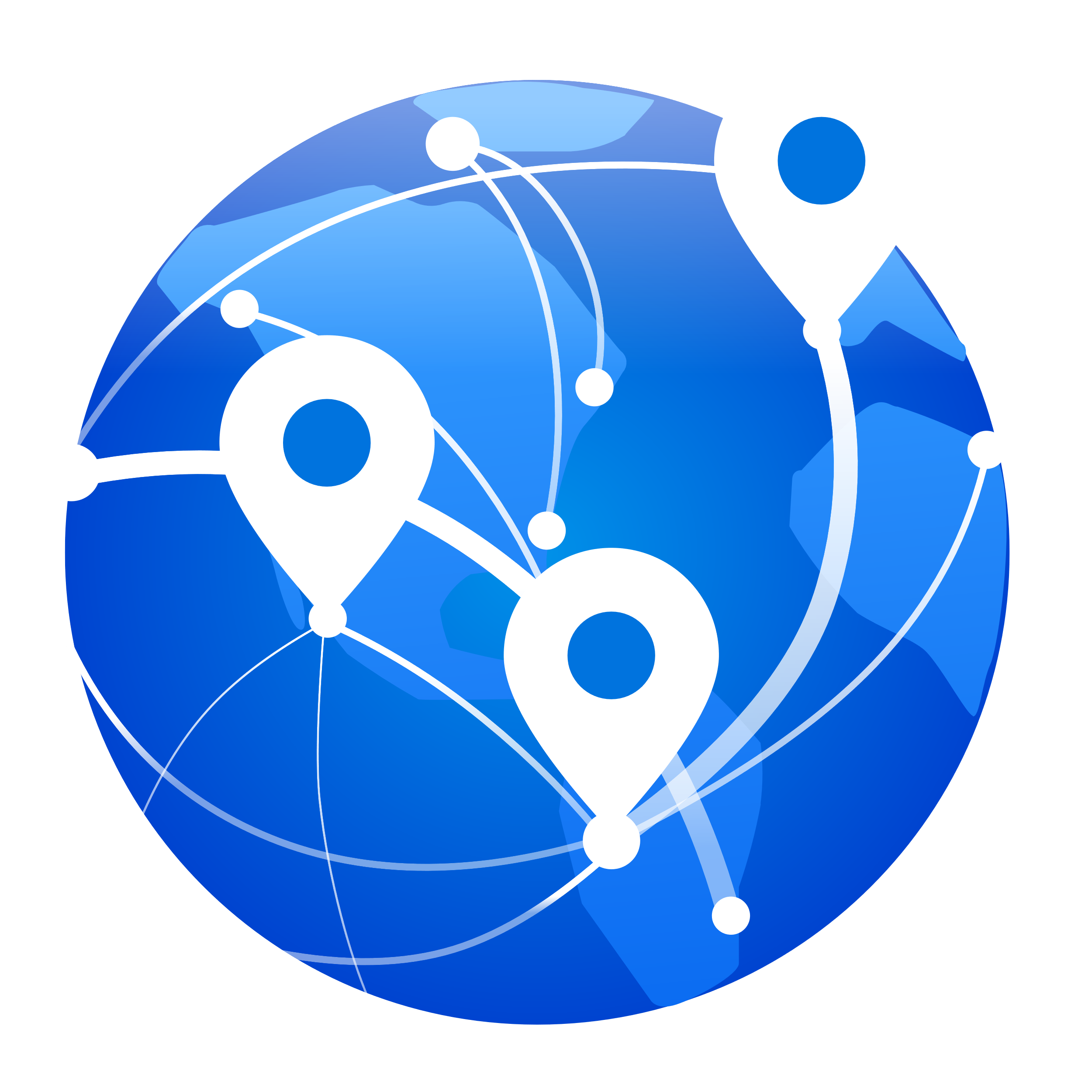 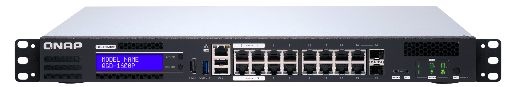 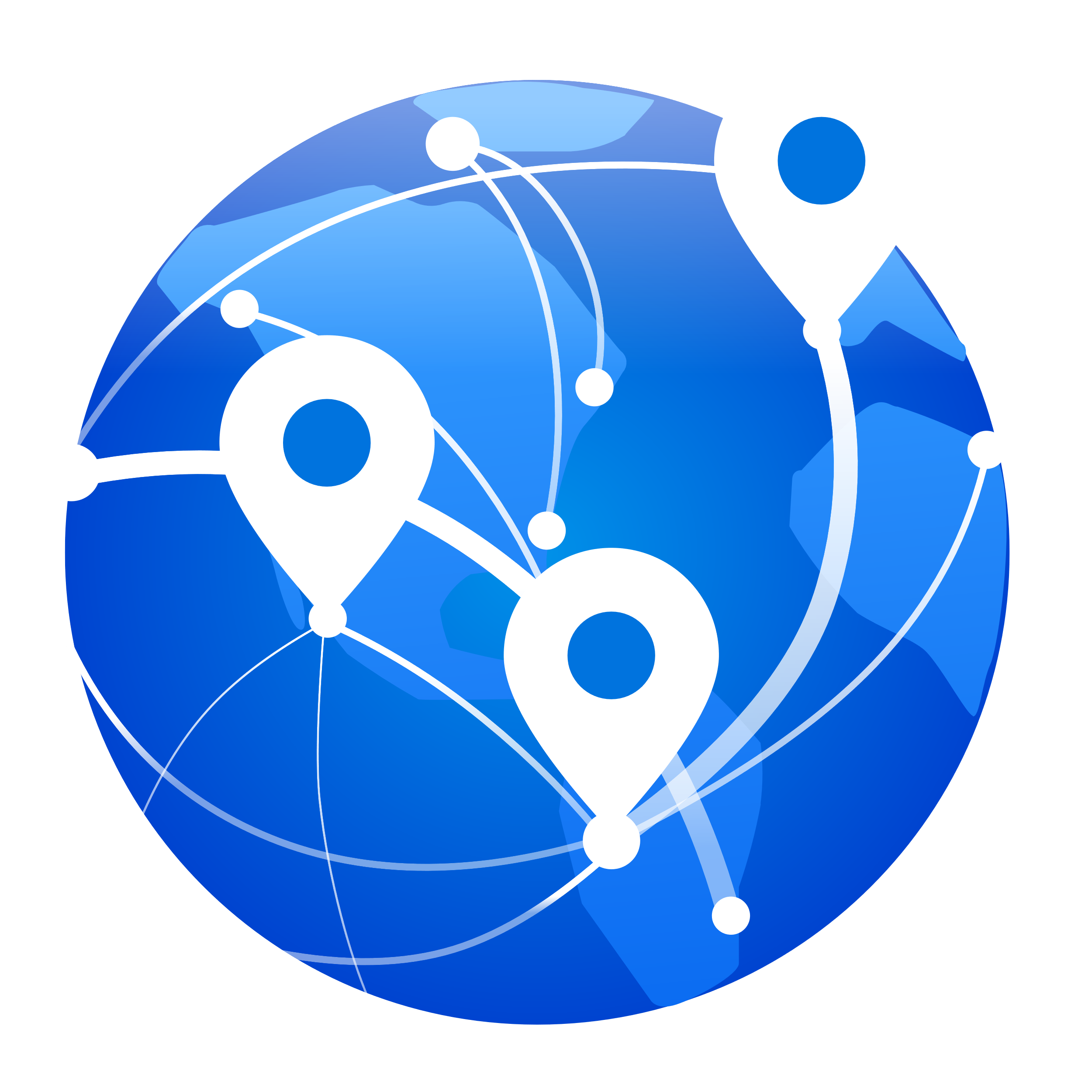 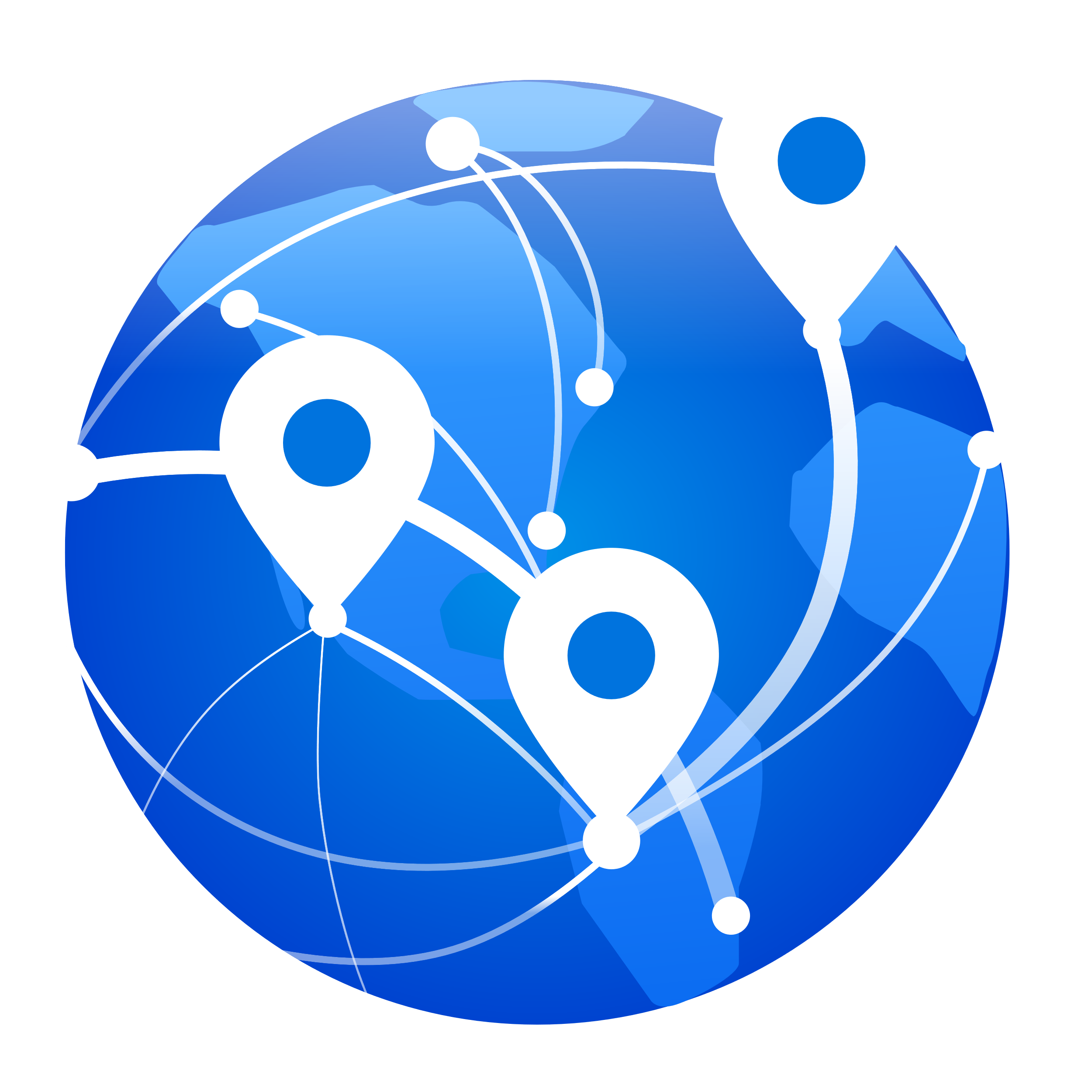 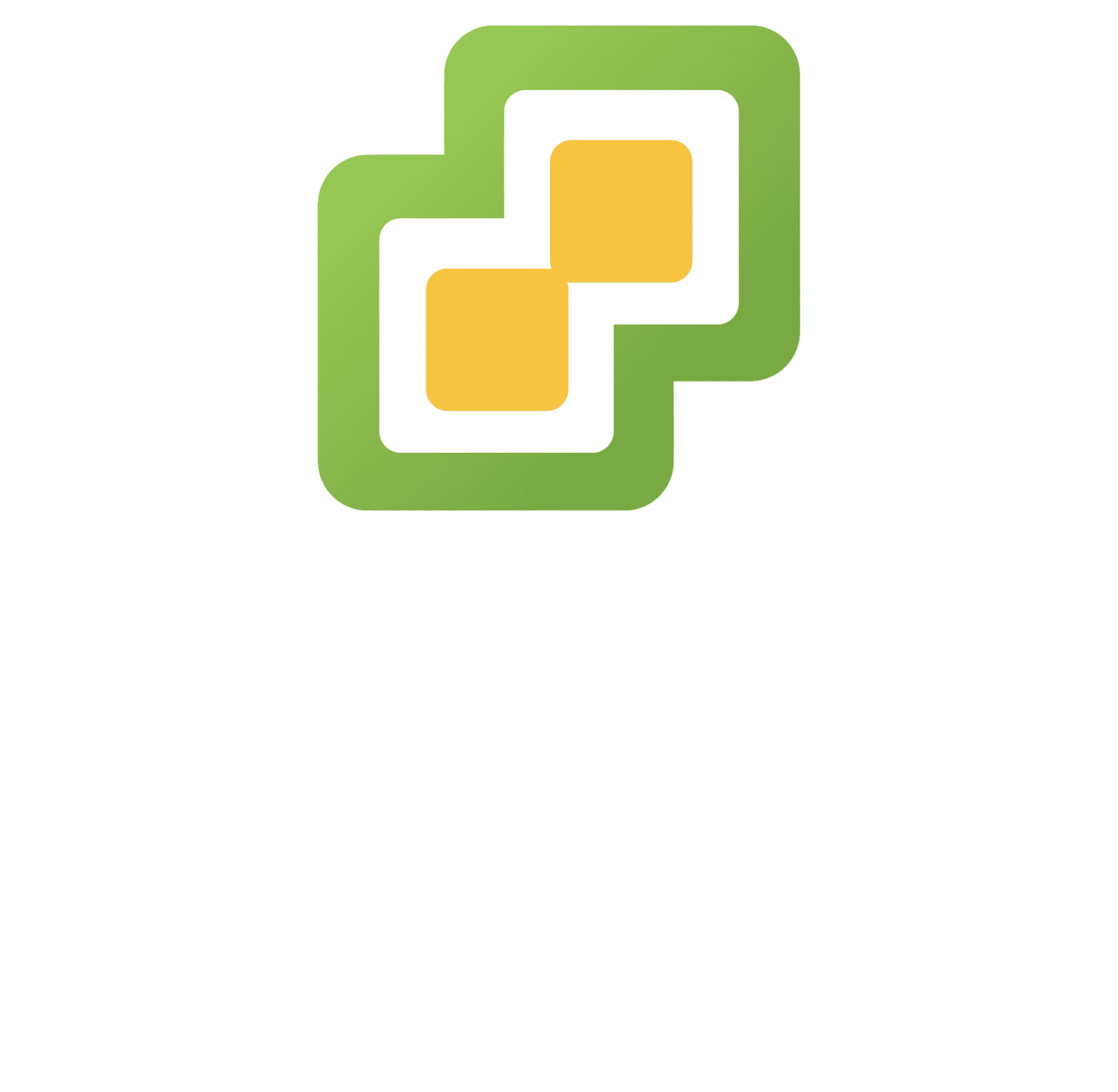 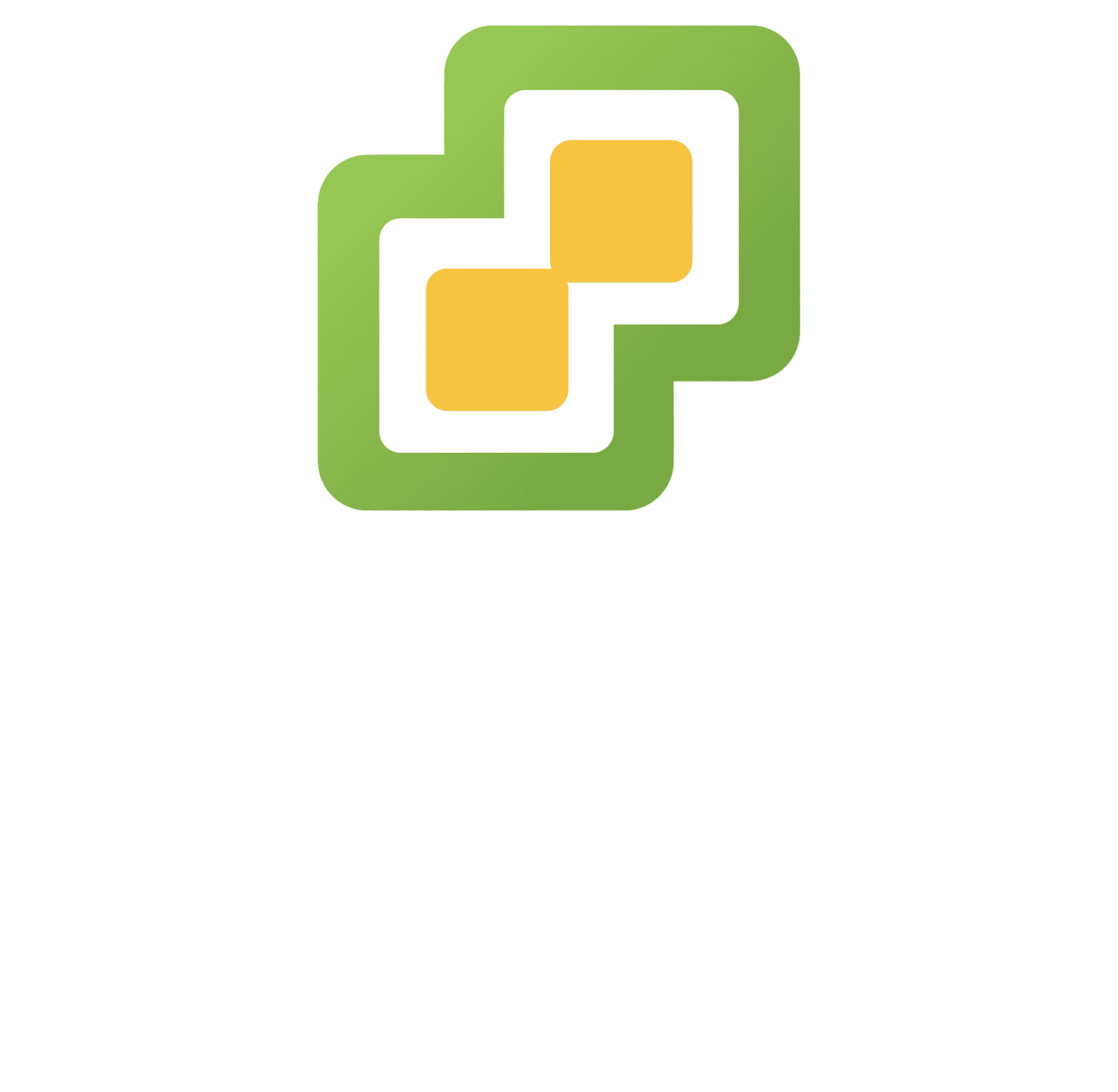 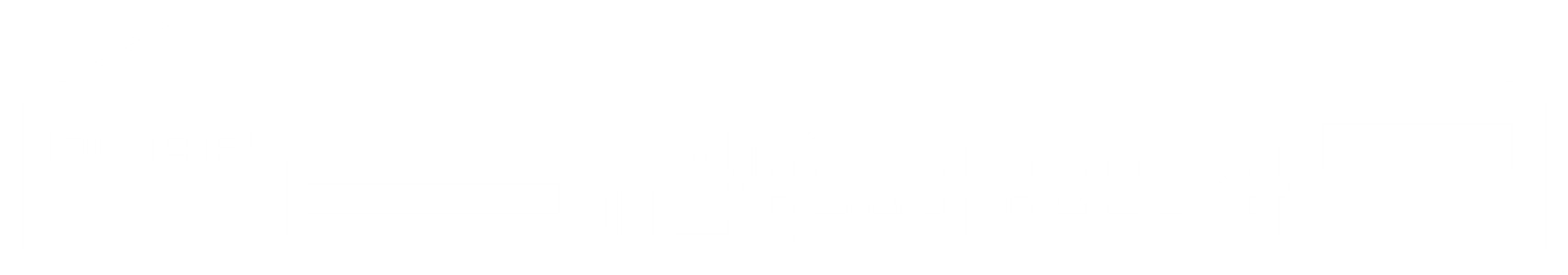 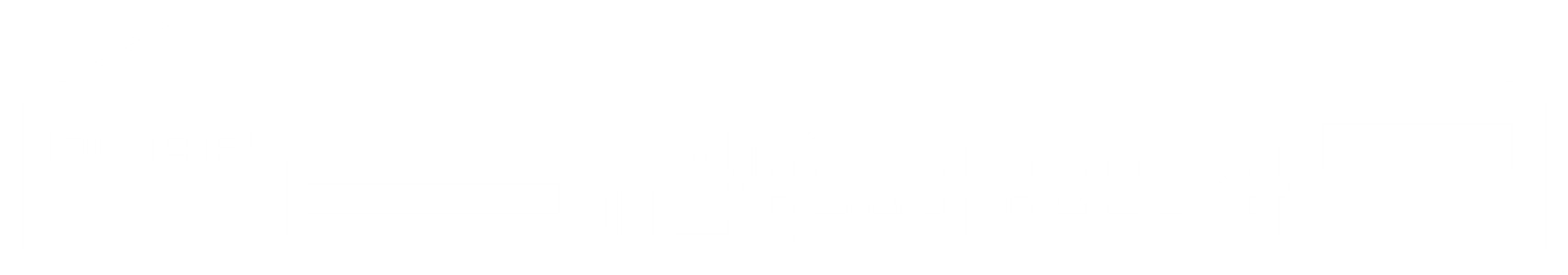 QHora-301W
Edge
Edge
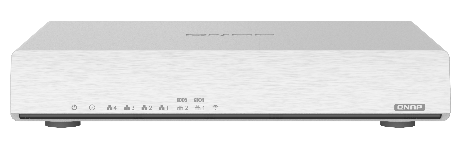 Edge
Hub
Edge
A centrally managed platform solves the management issues of multiple devices
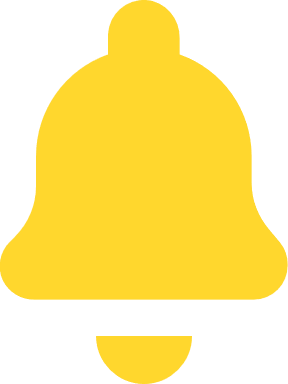 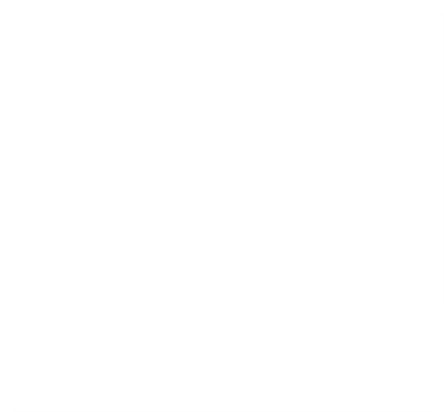 Instant Notification
04
01
Simultaneously 
execute various parameter settings
Intuitive graphical user 
interface
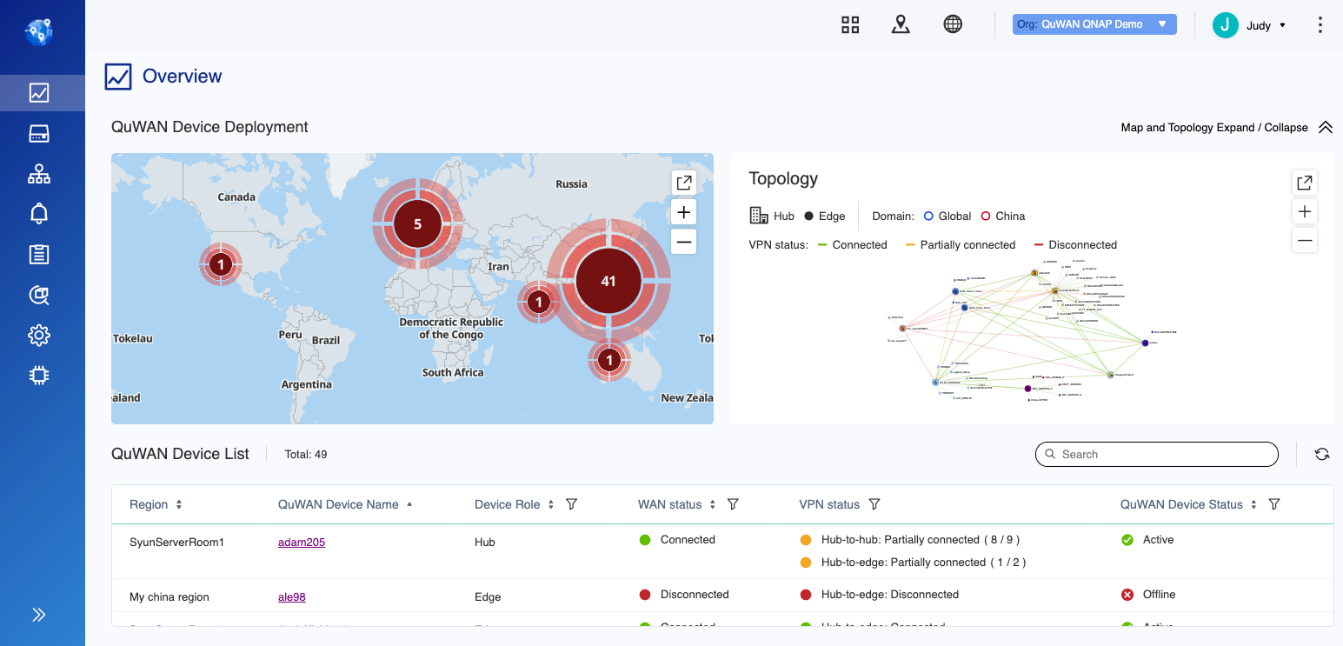 Geological location of each device
02
05
Set once and apply to all. Save time to set device one by one.
Remote 
troubleshooting (e.g. packet capture)
06
03
Overview 
connection status of all devices
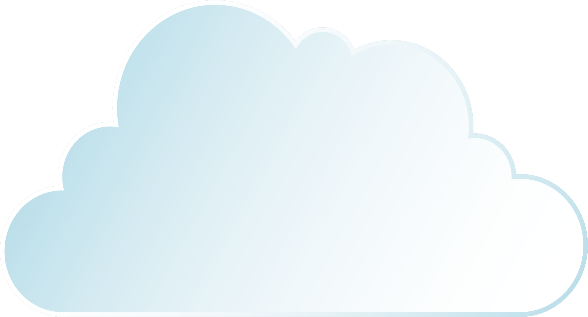 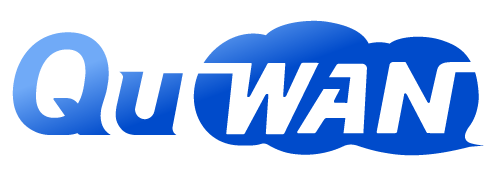 WAN aggregation to improve data transmission rate
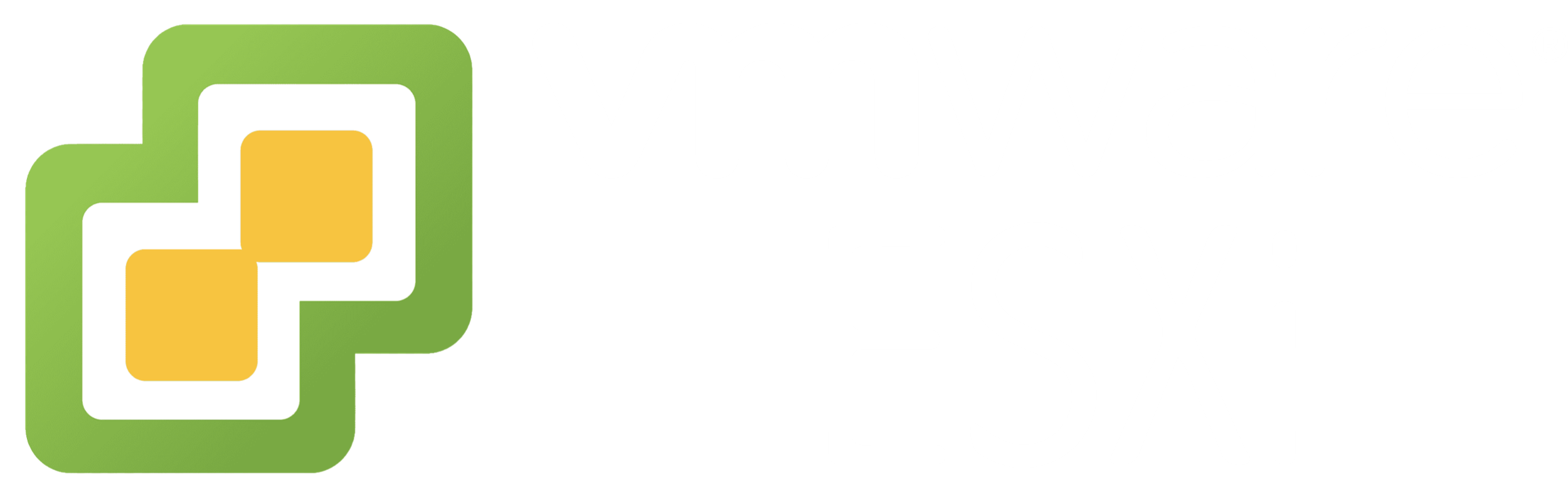 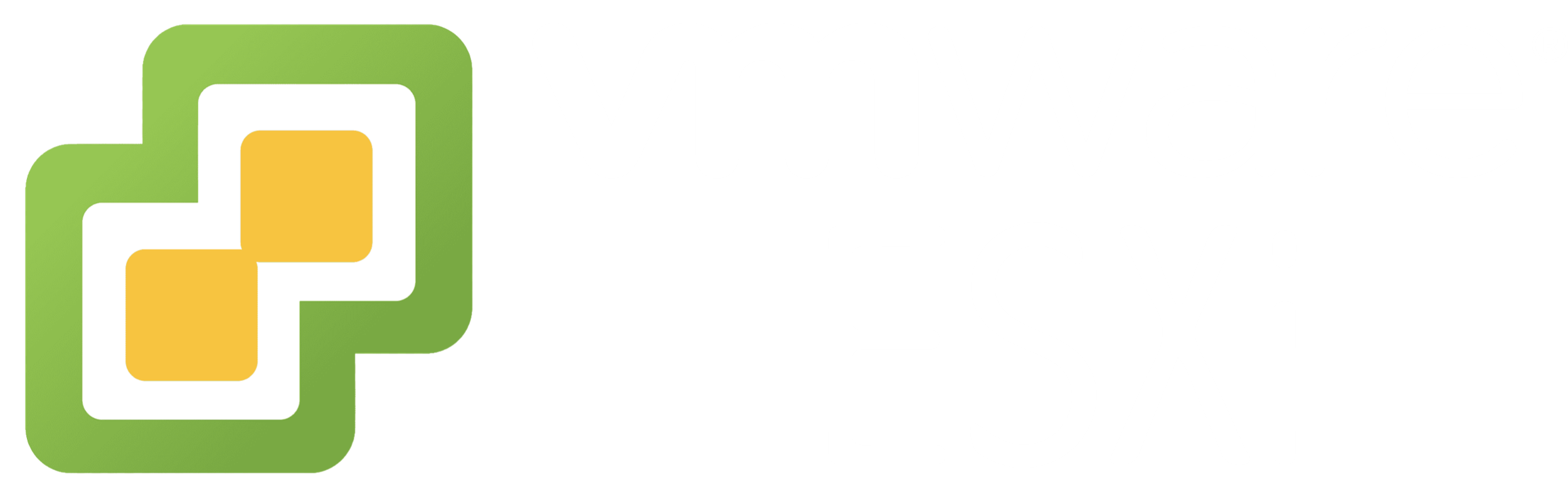 WAN aggregation is effective in achieving a faster data transmission for remote backup and remotely mounted file system
​
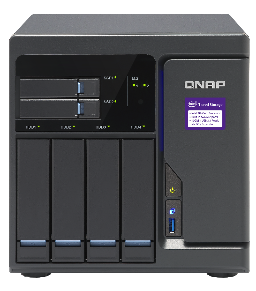 ISP WAN 2
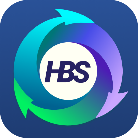 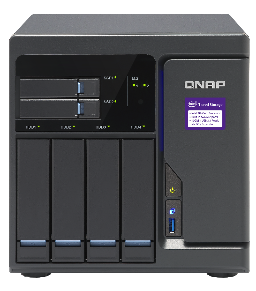 WAN Aggregation
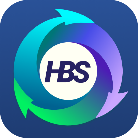 ISP WAN 1
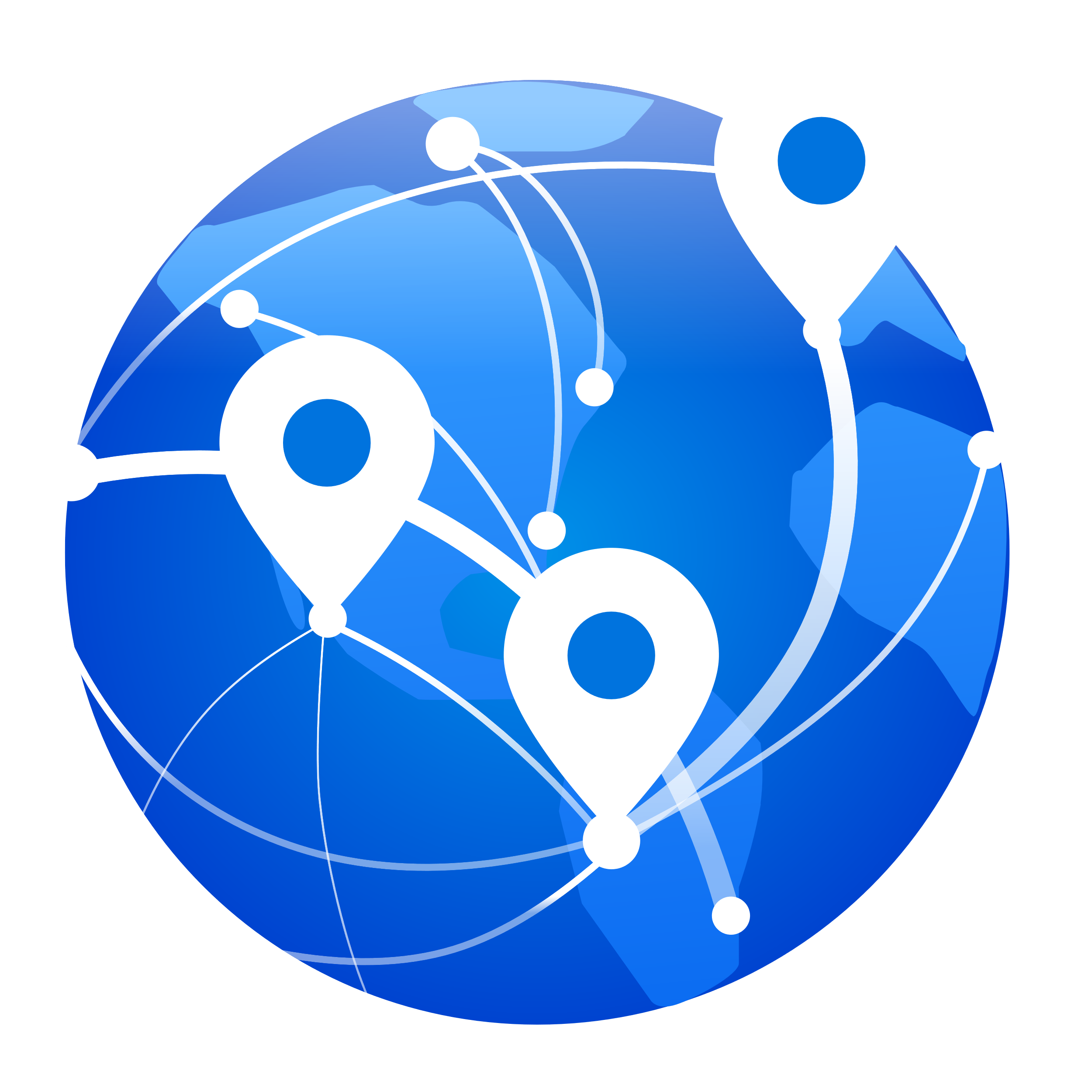 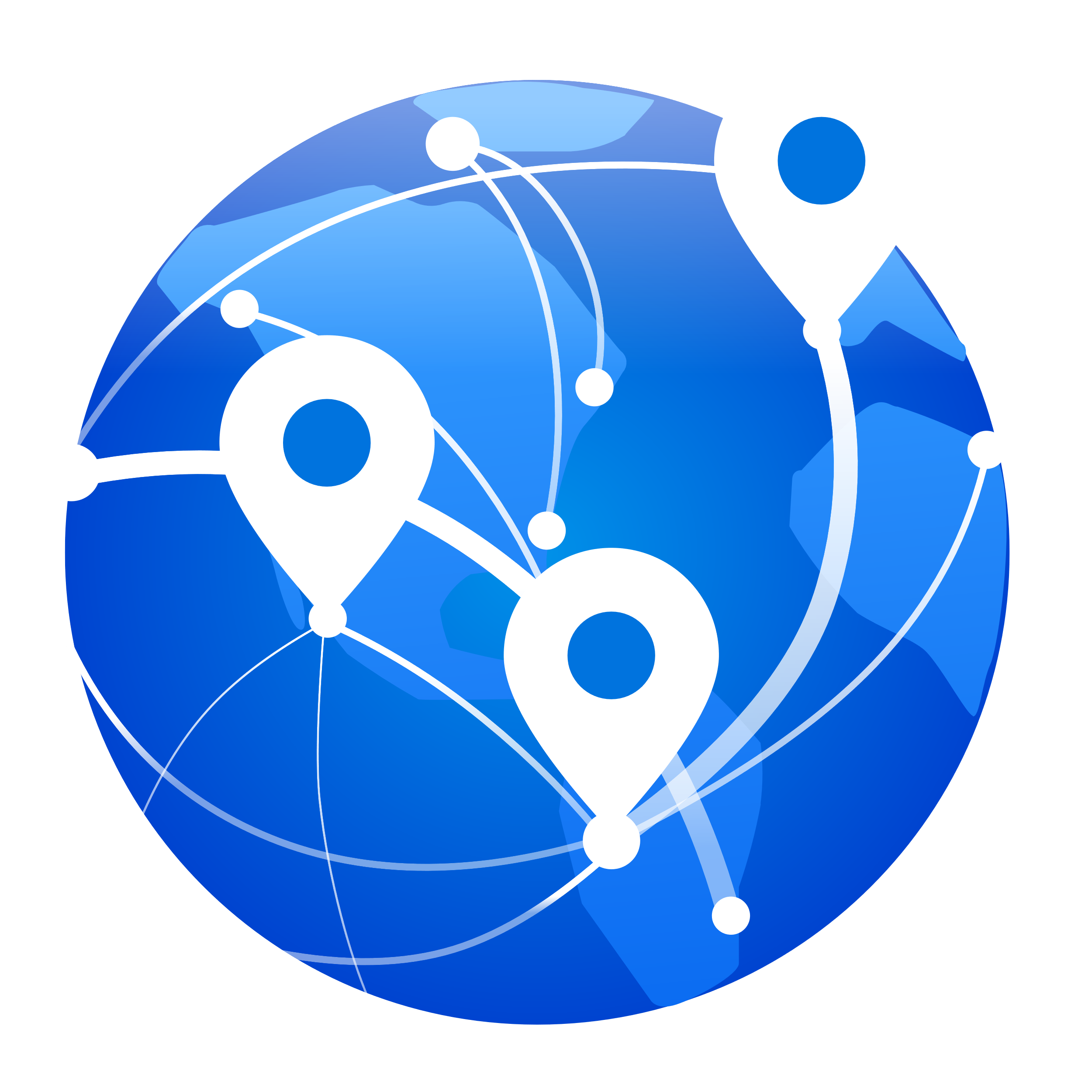 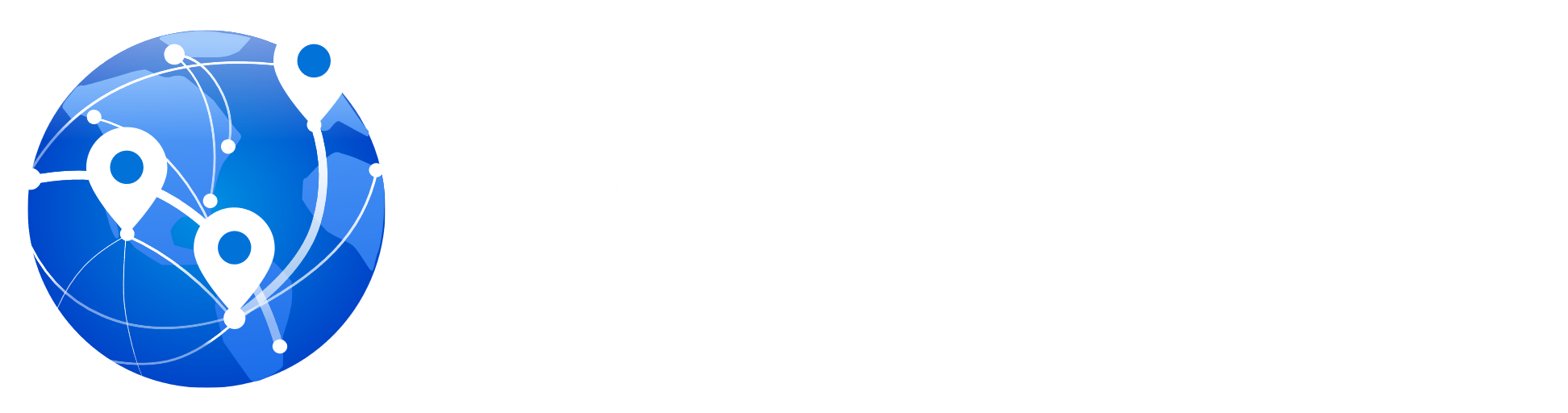 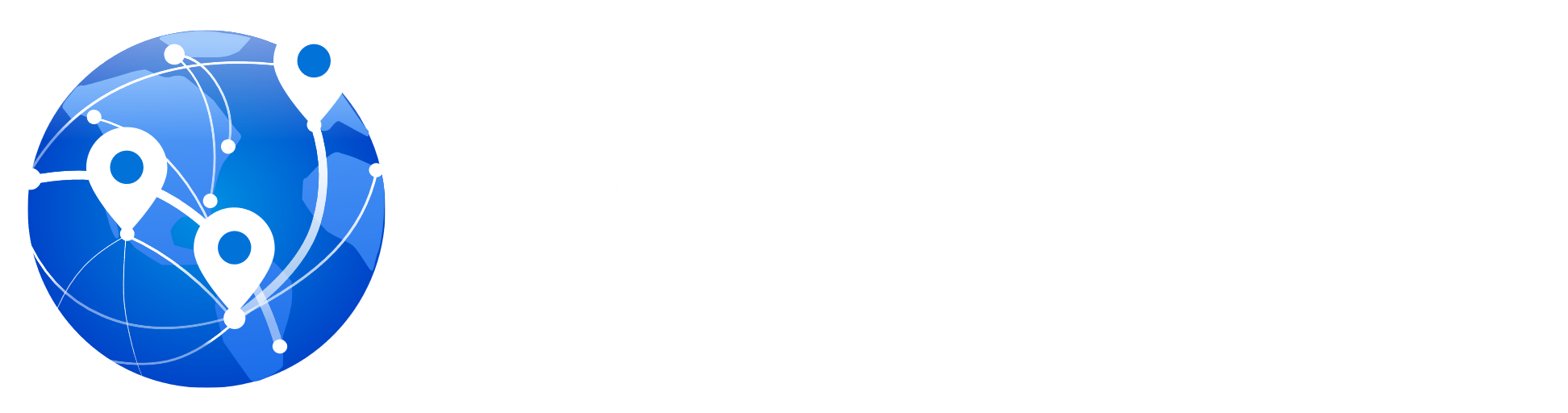 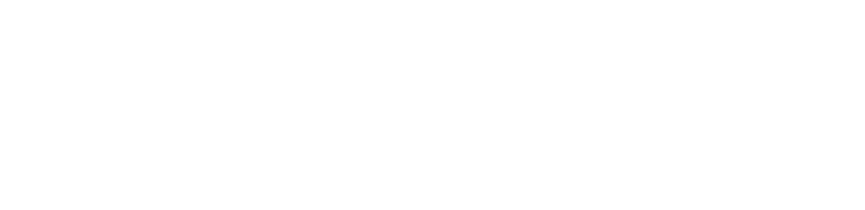 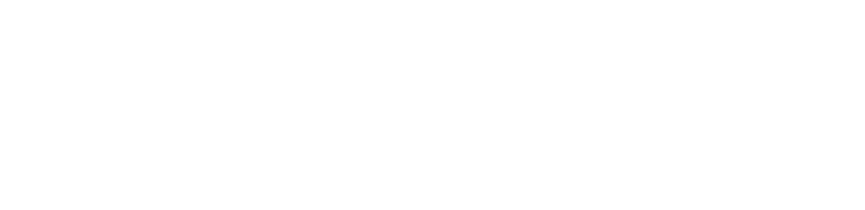 WAN Failover
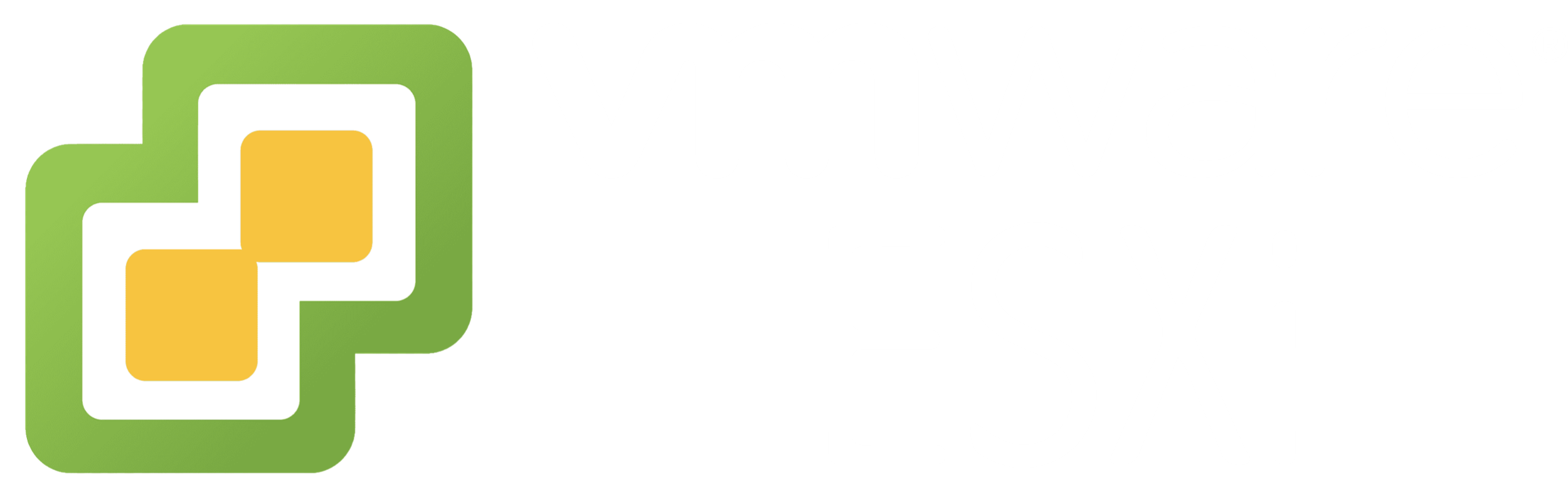 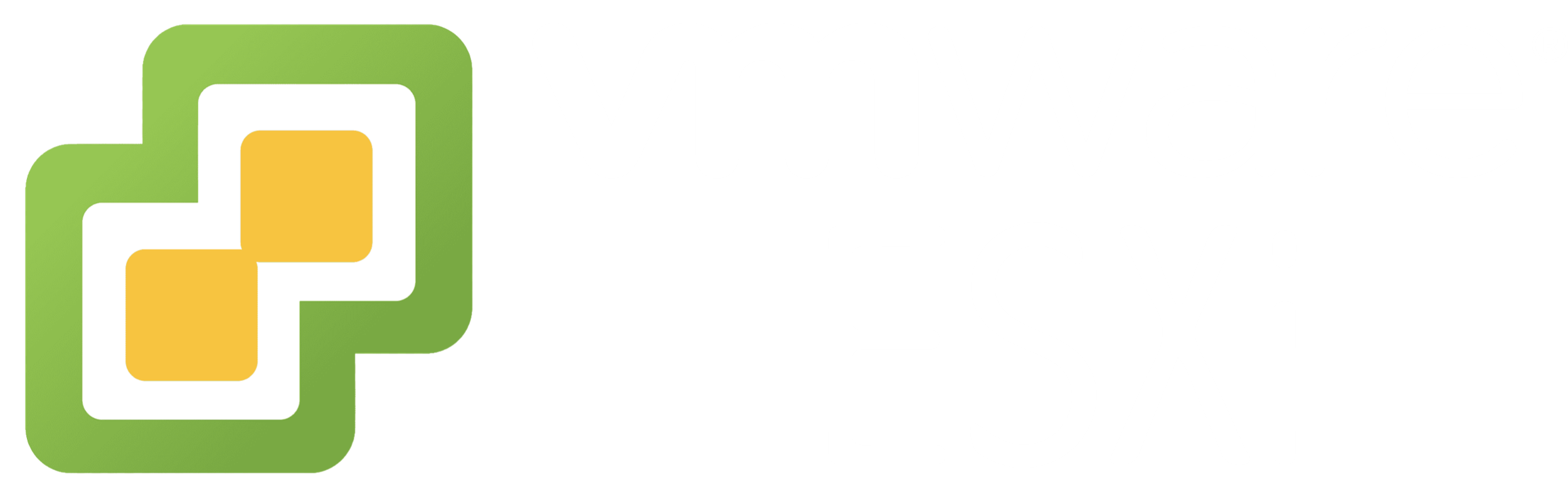 Multi-site connection can form a backup system automatically that allow uninterrupted collaborative operations.
The central management platform sends warnings and notifications in real time
Automatic failover can be achieved by combining multiple WAN connections from different ISPs for the mesh VPN network. When one of the ISP WAN connections goes down, the traffic will automatically be switched to another active path to ensure continuous connection.
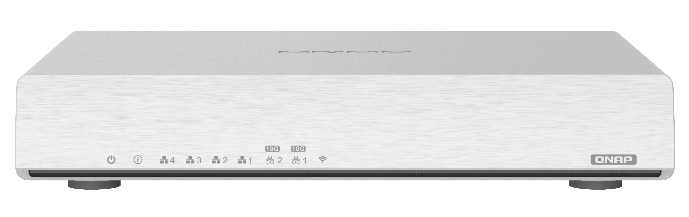 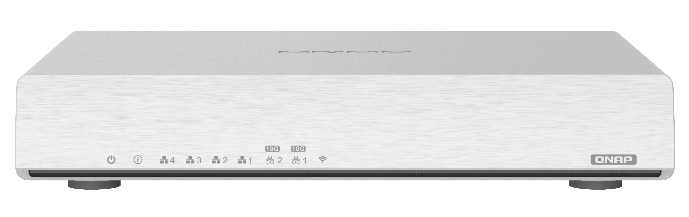 Qhora-301W
Qhora-301W
ISP WAN 2
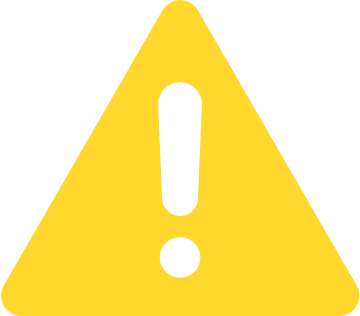 ISP WAN 2
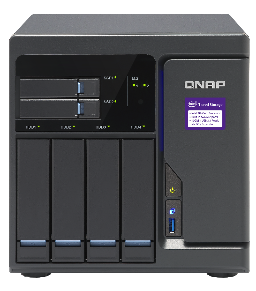 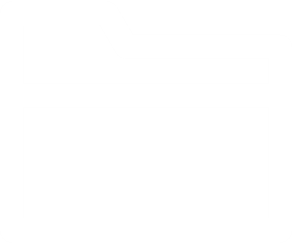 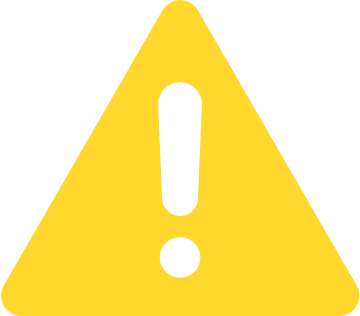 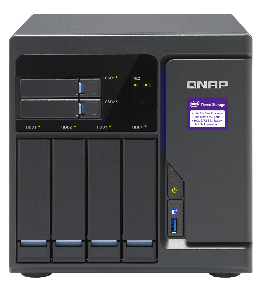 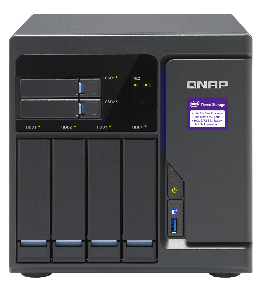 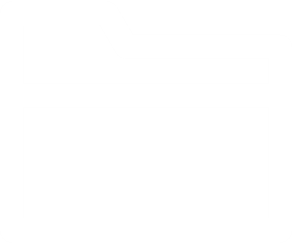 10 G
10 G
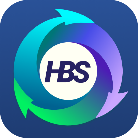 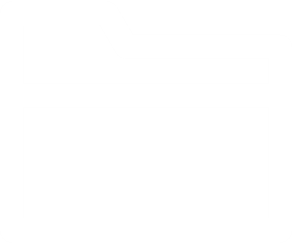 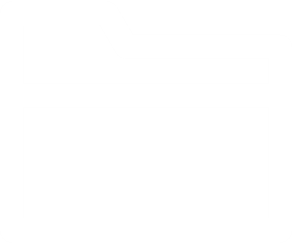 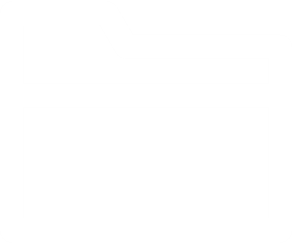 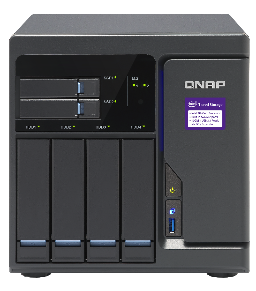 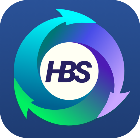 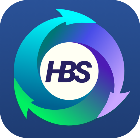 ISP WAN 1
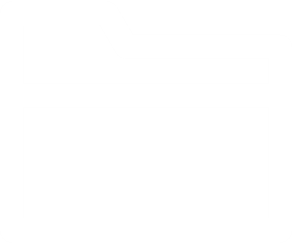 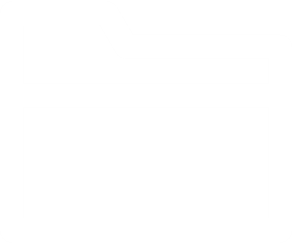 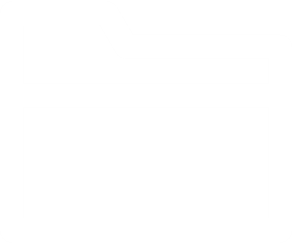 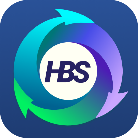 ISP WAN 1
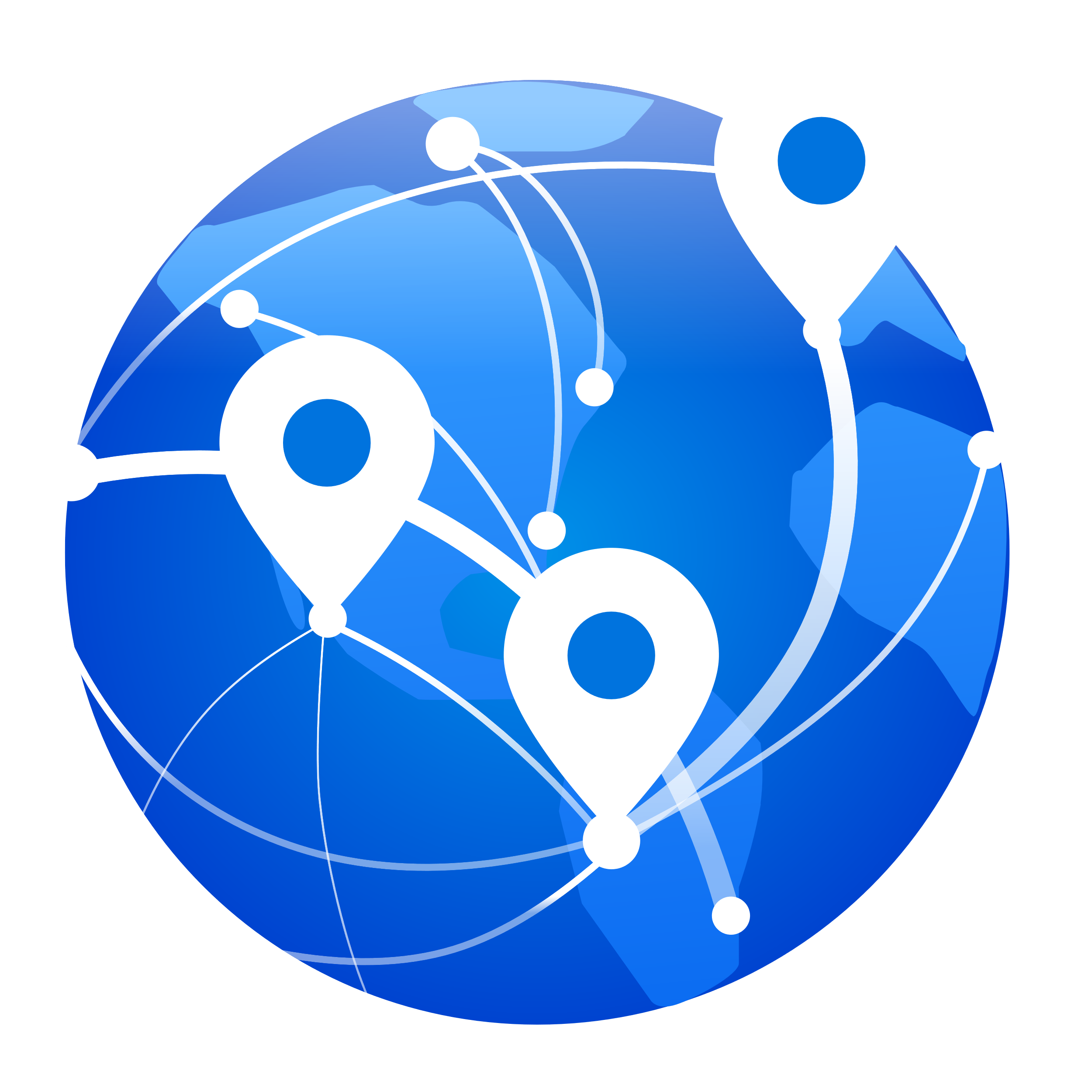 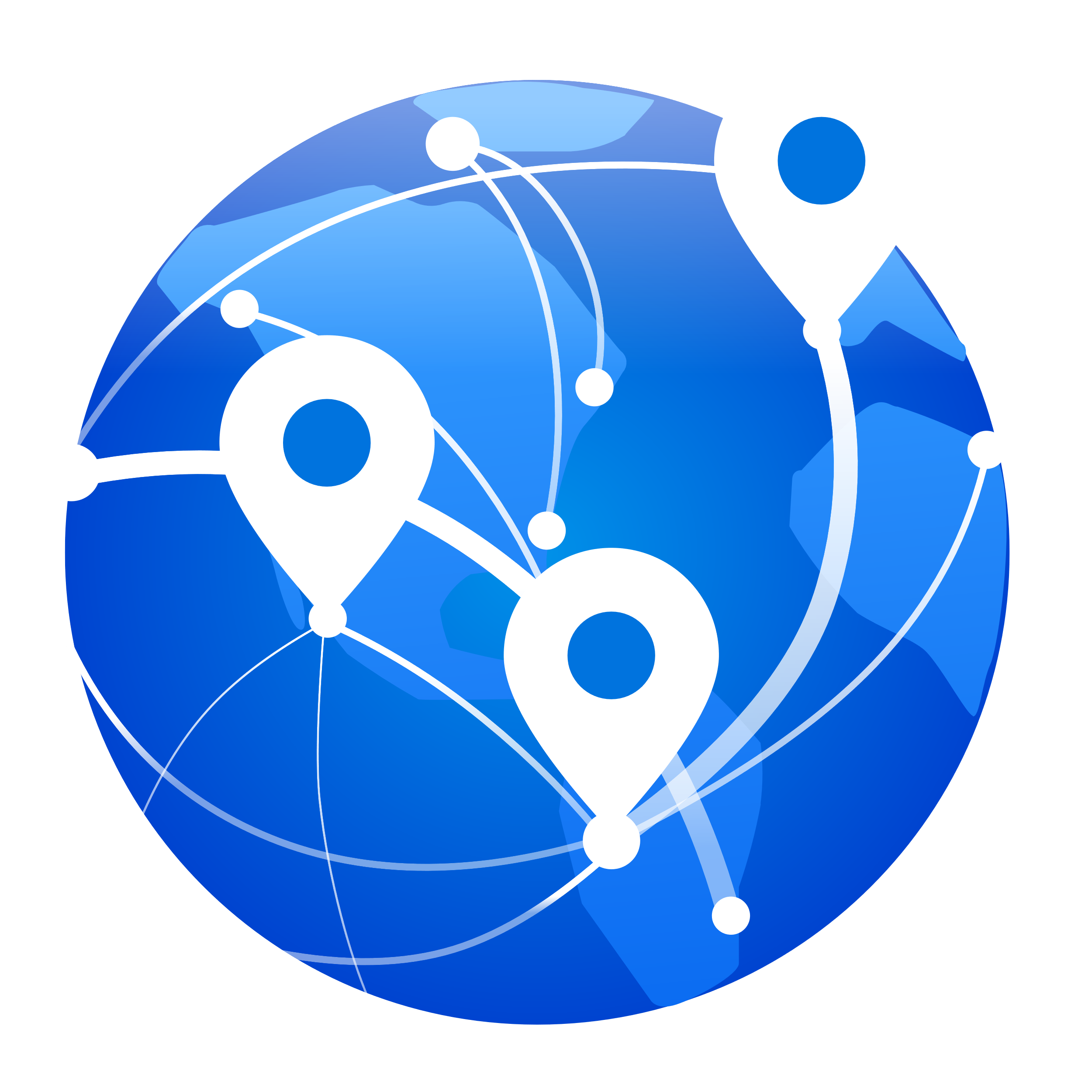 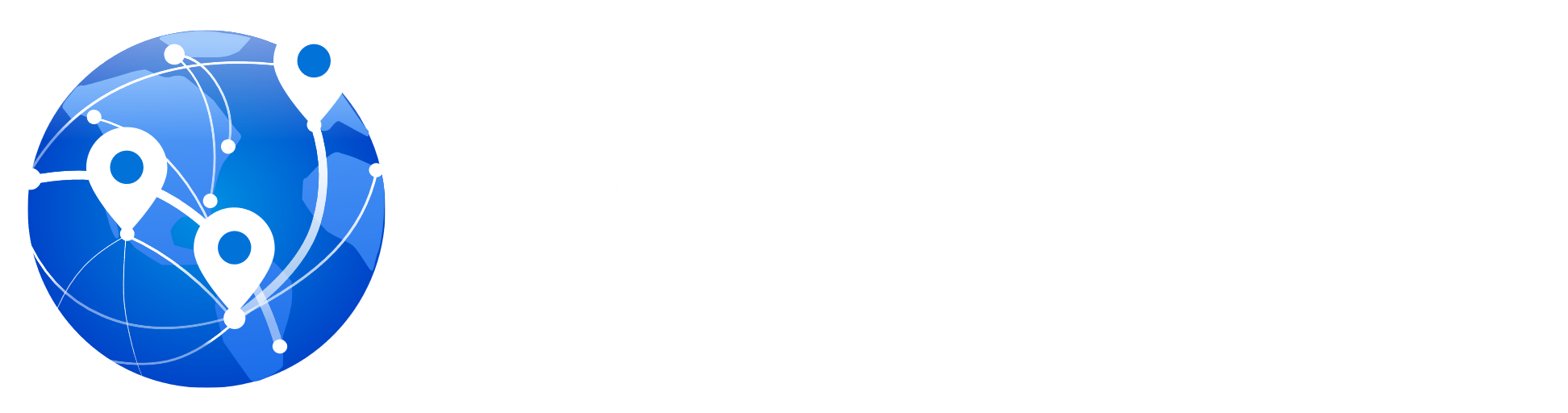 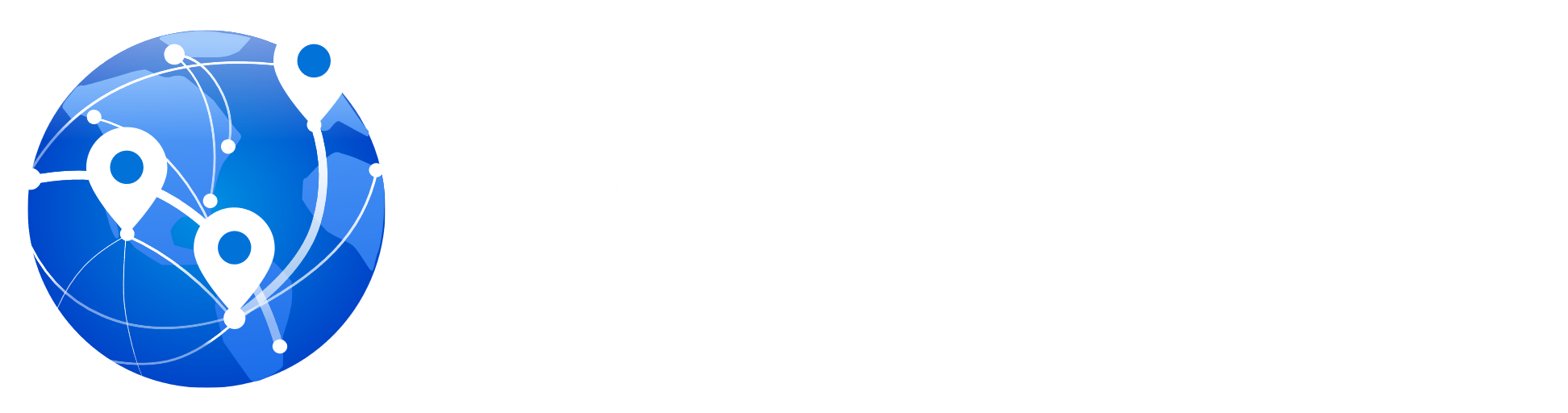 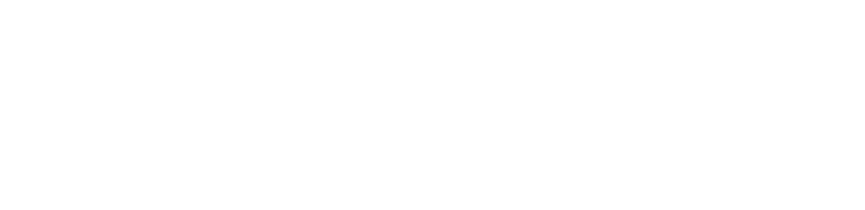 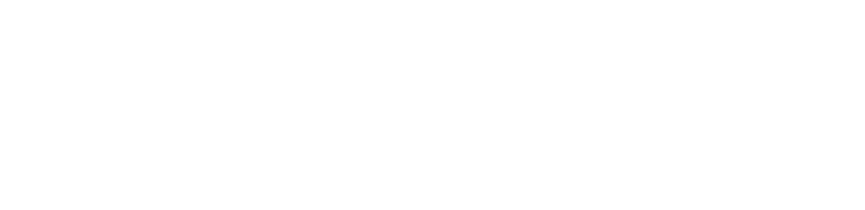 WAN Load Balancing
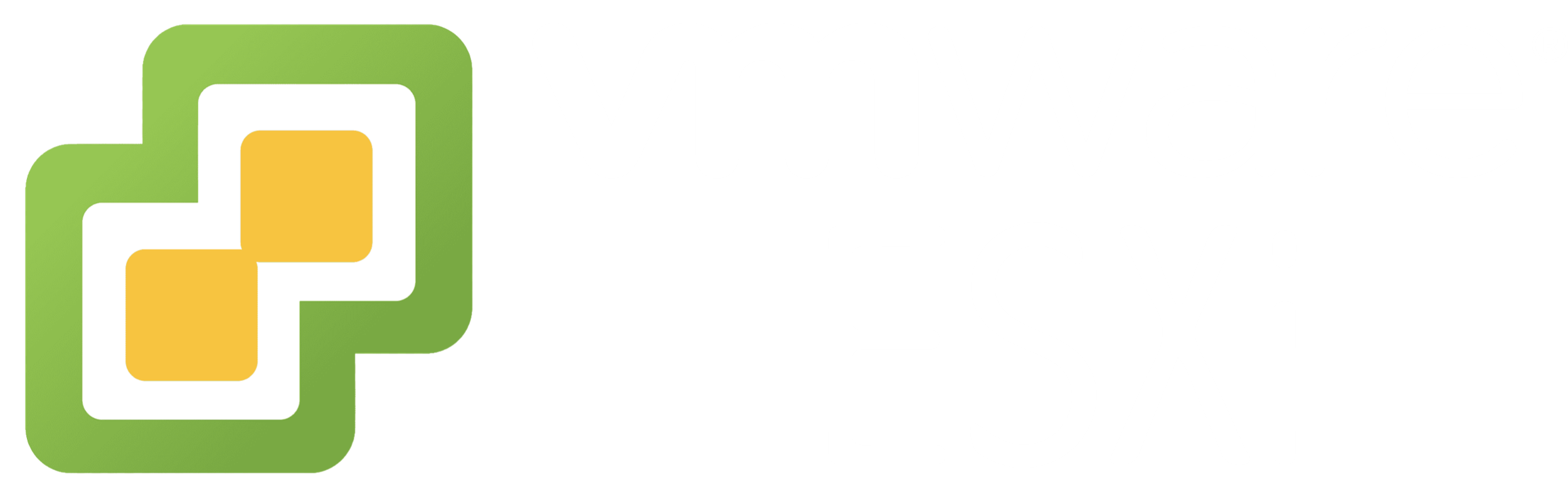 Using Multipath TCP (MPTCP) technology to automatically detect current network jitter, delay, and packet loss conditions, so that each packet takes the best network path to the destination, so as to achieve intelligent routing and uninterrupted connection for transmission
Maintain long-term and efficient transmission by distributing traffic through multiple WANs
Ｇood！
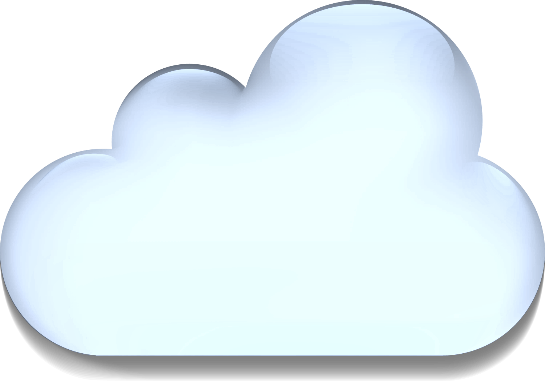 ISP WAN 1
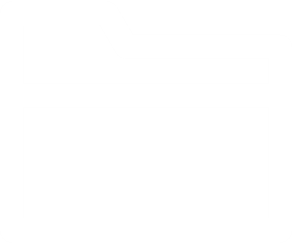 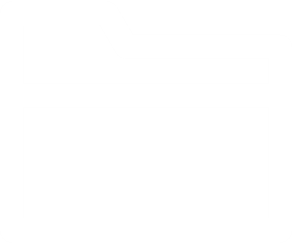 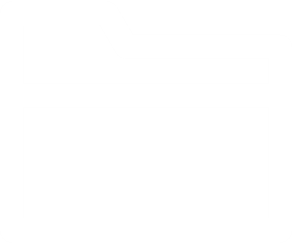 ISP WAN 2
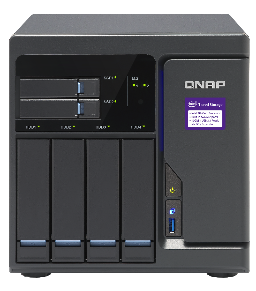 ISP WAN 2
Unstable！
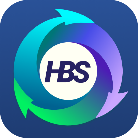 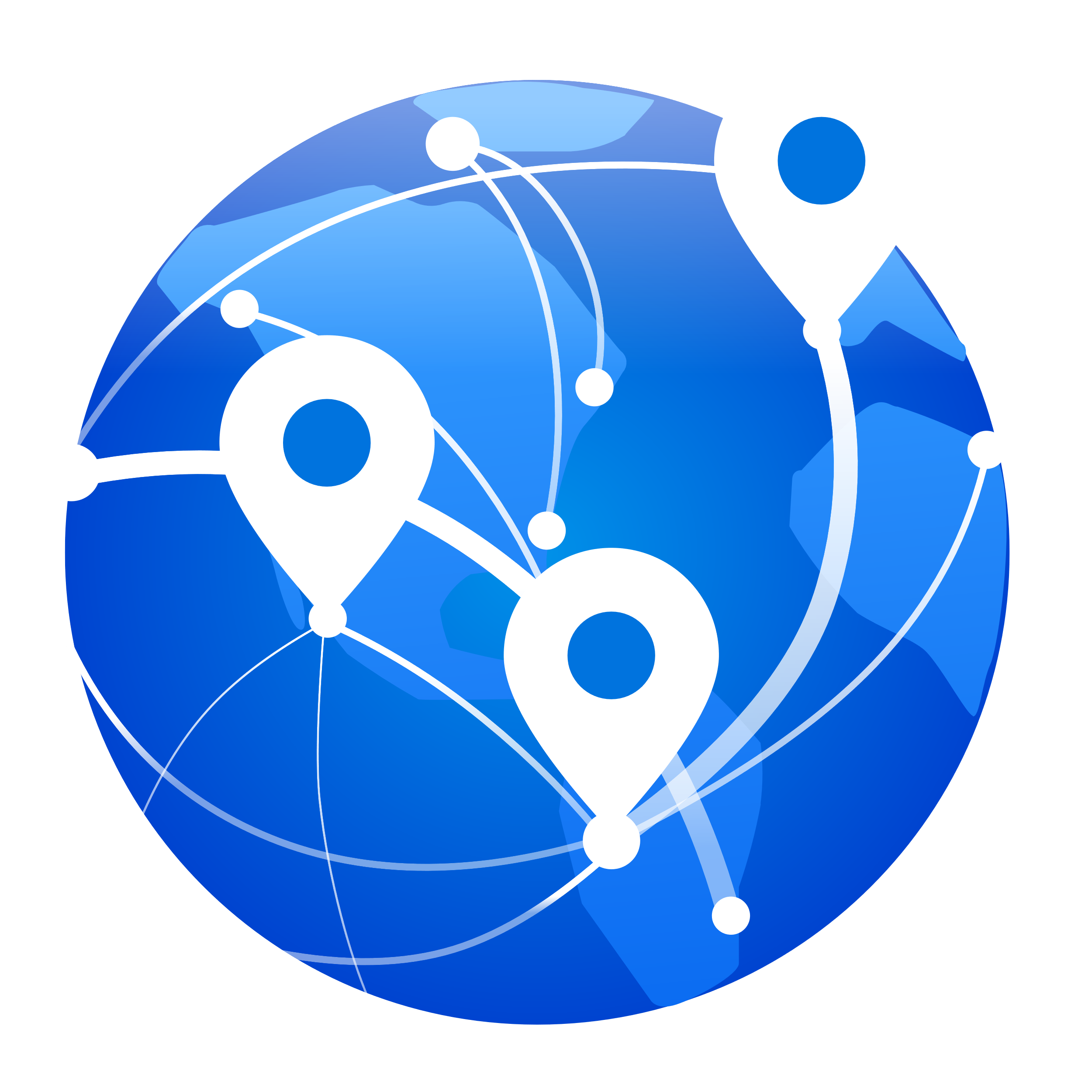 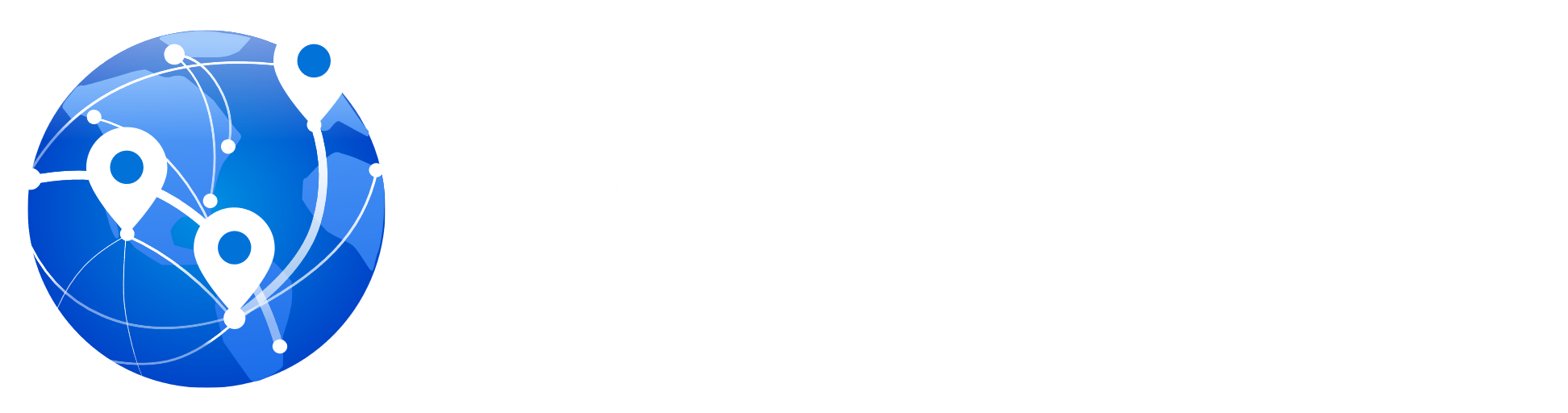 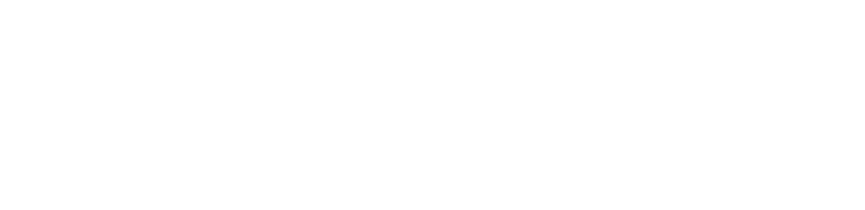 QuWAN QoS reserves bandwidth for important applications
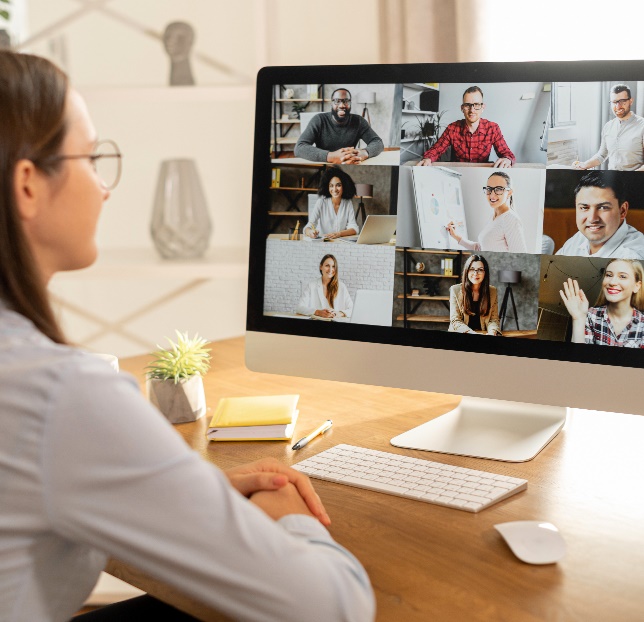 No interruption during streaming or data backup even when bandwidth usage is full.
Set application service level on QuWAN Orchestrator.
QuWAN vRouter has built-in DPI engine to automatically detect and distinguish applications, and reserve bandwidth for important applications.
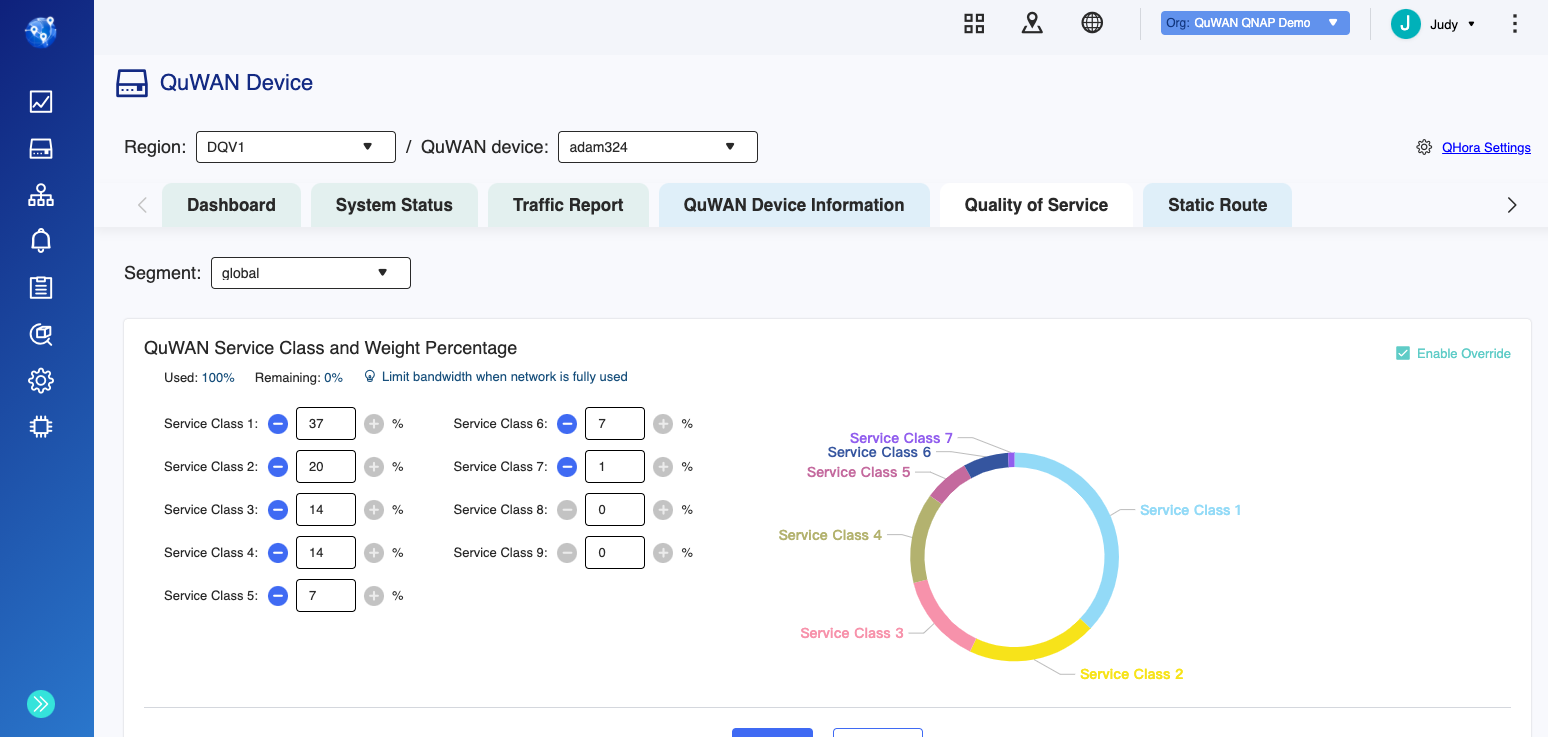 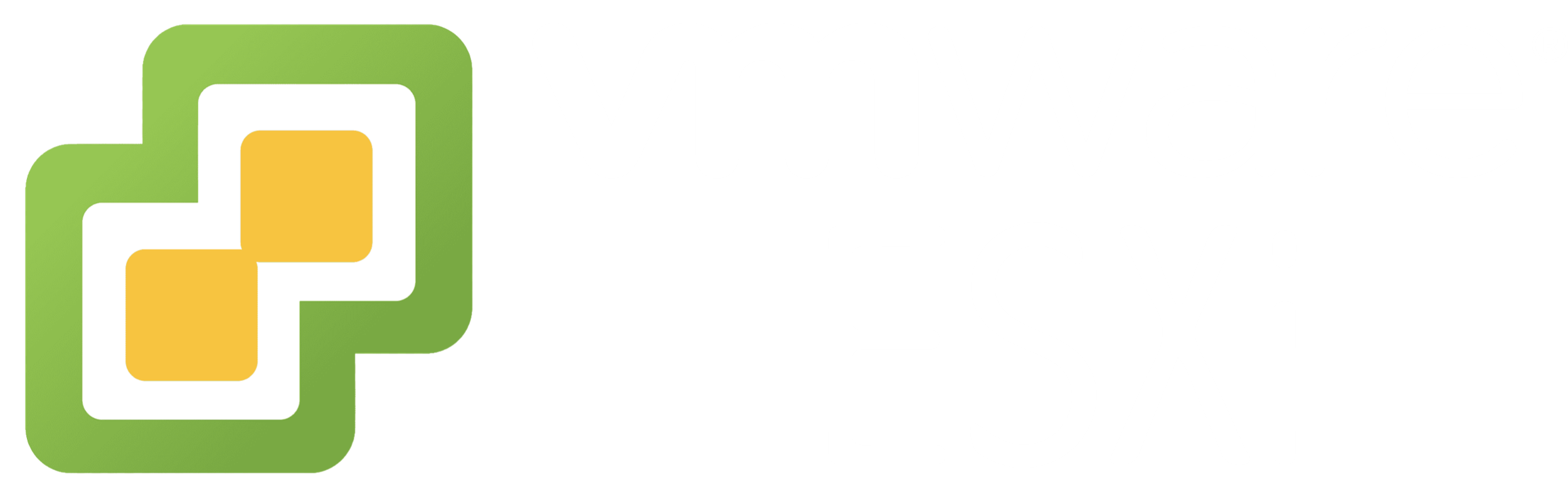 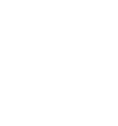 QoS
50% VoIP
30% ERP
20% File transfer
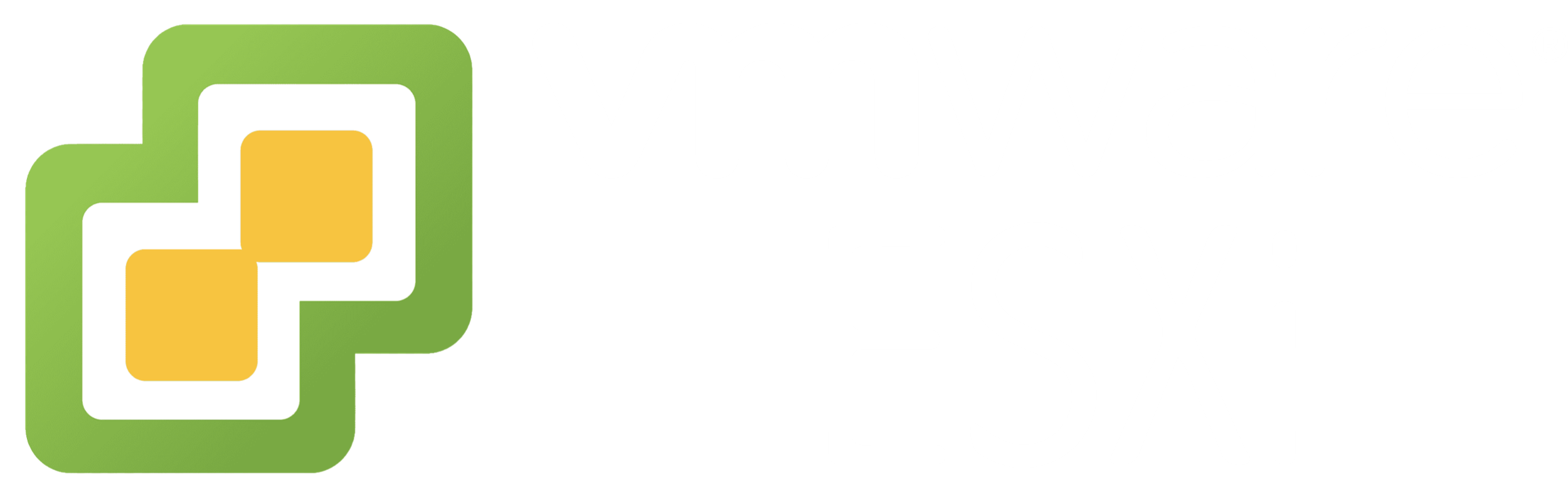 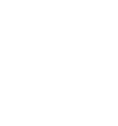 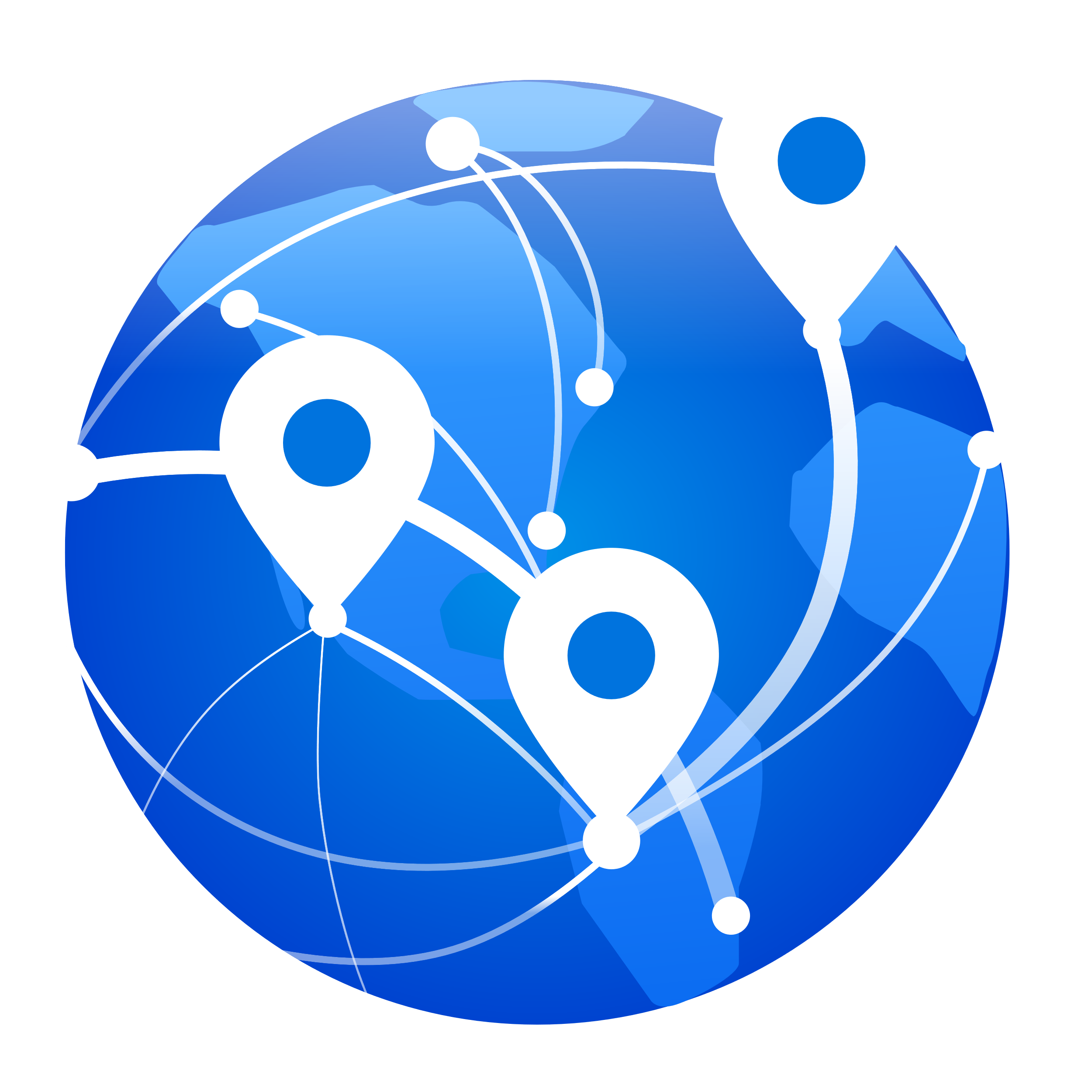 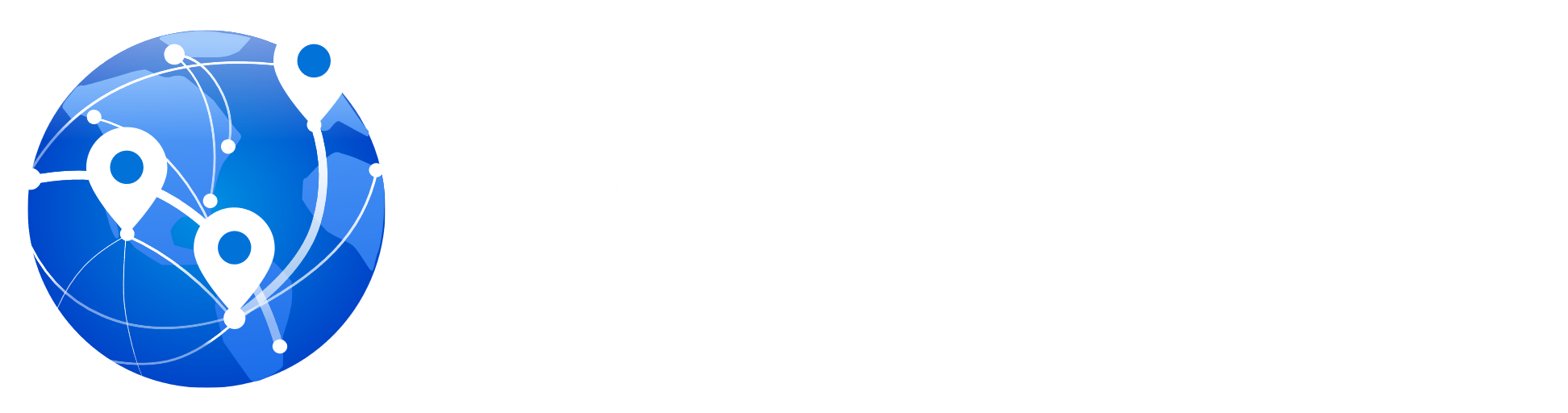 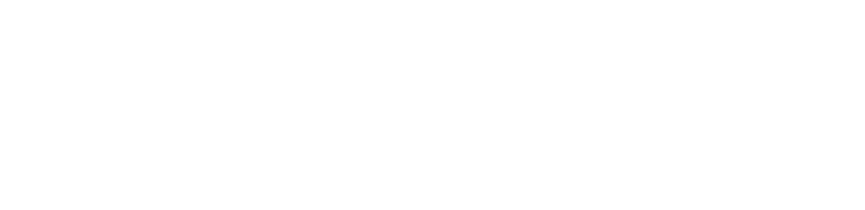 Protects your data
Through using deep packet inspection technology, it can identify and control network services based on the characteristics of the application layer to achieve L7 firewall and intelligent QoS functions.
Blacklist specific applications to protect corporate network security.
Found blacklist packet
Match: 
Pattern 3
Match: 
Pattern 2
Match: 
Pattern 1
DPI engine for content inspection
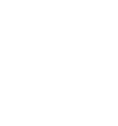 …
Packet Flow
QuWAN provides organization wise firewall settings
A set of firewall and business policy rules can be set in one segment and be applied universally across domains.Easy to manage network using behavior and data transmission security!
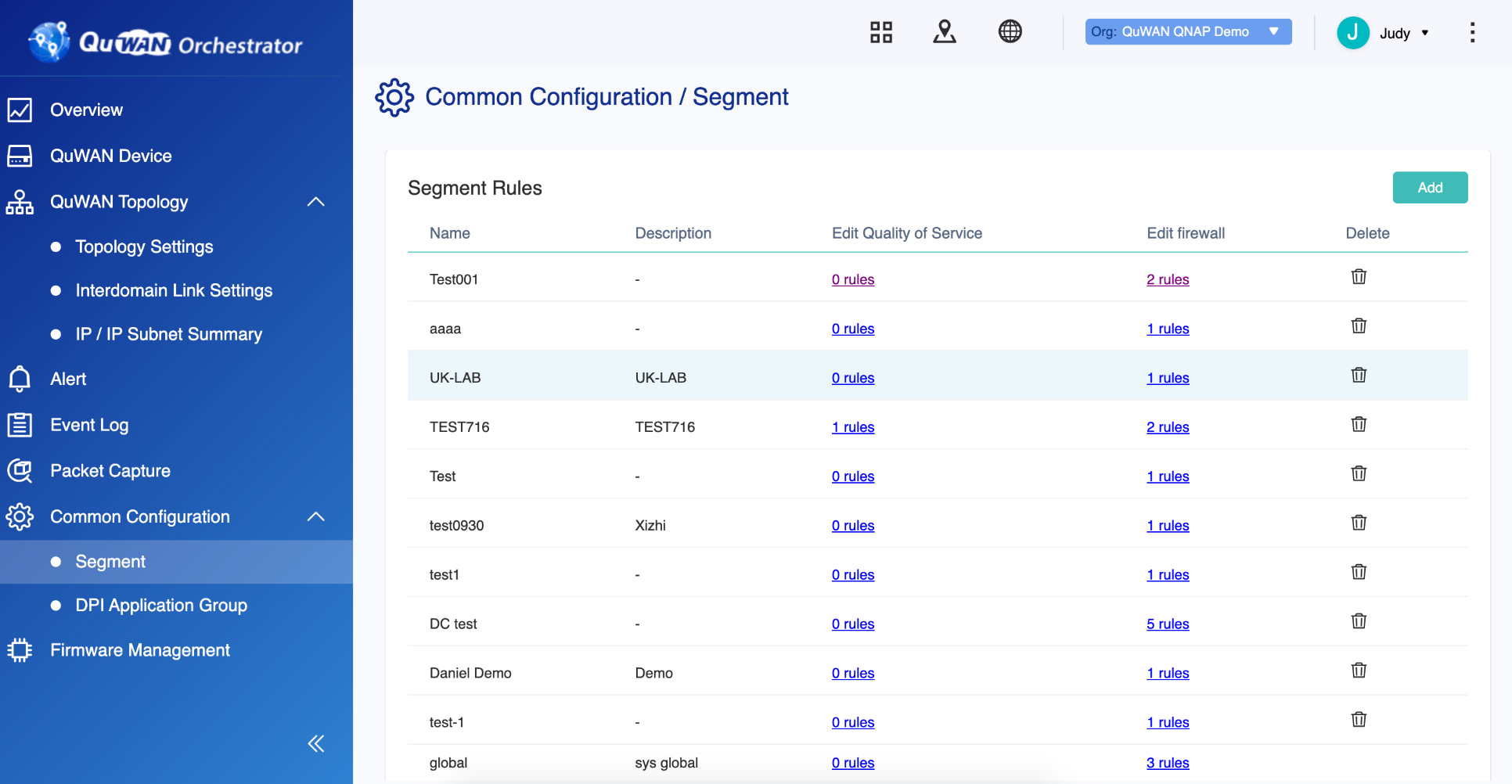 Organizational IP Segment Allocation
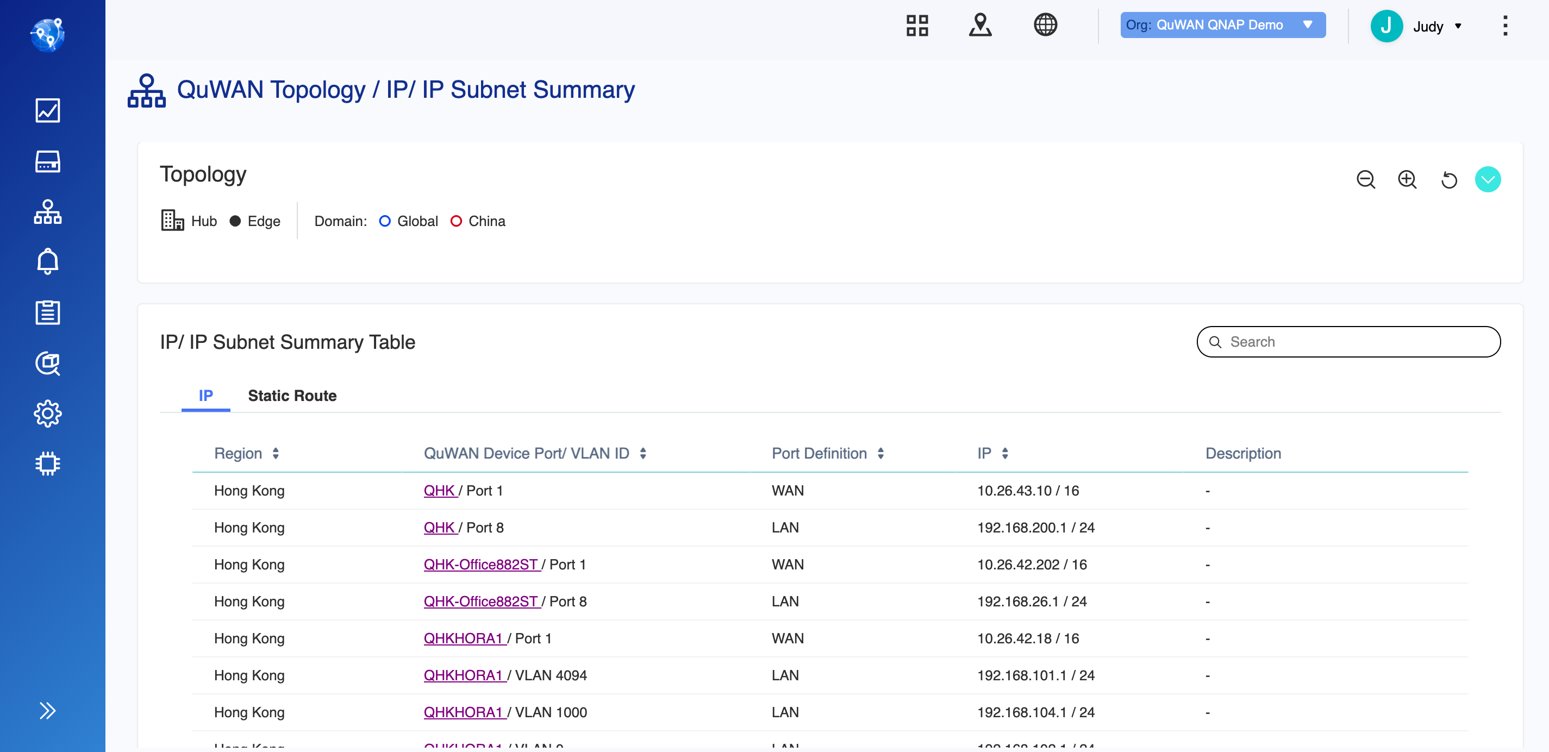 QuWAN Network Topology
Organization
Domain
Region
QuWAN network is divided into two main domain: Global and China
One company can be an organization
Multiple regions can be created inside a domain.
Organization
Global Domain
China Domain
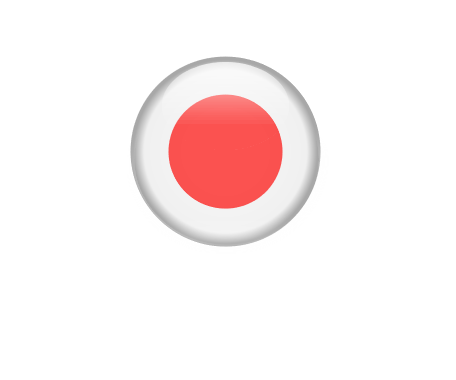 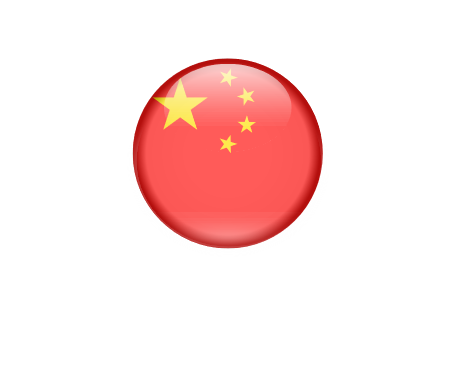 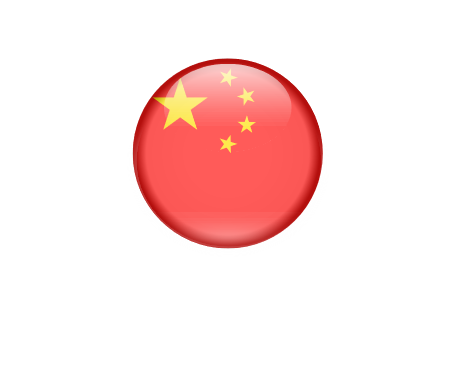 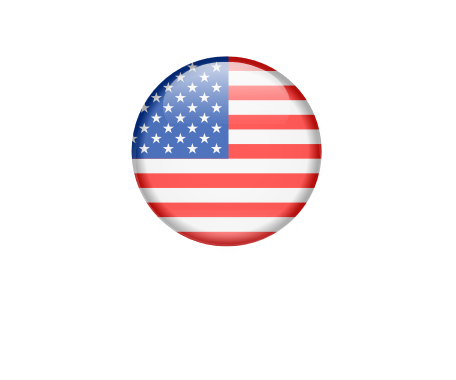 USA
Japan
Beijin
Chongqing
QuWAN Network Topology
Usually One office or a smaller area within a region is called site.
Site
Device
Each site can have one QuWAN 
router enabled.
Organization
Global Domain
China Domain
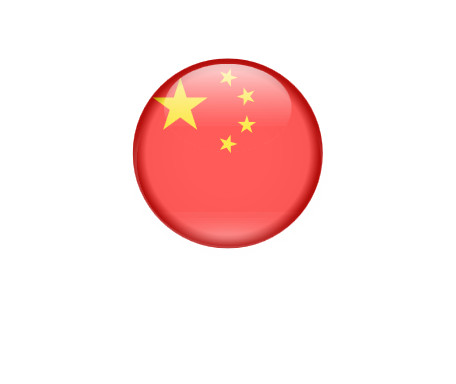 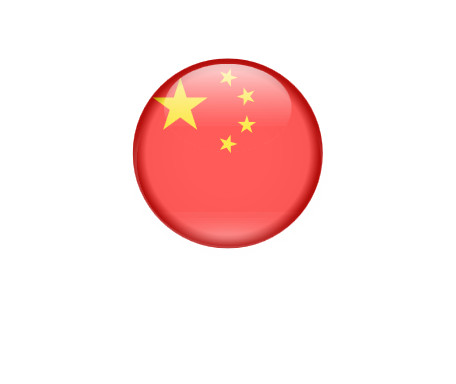 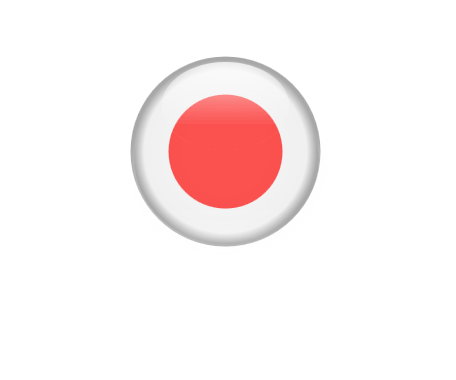 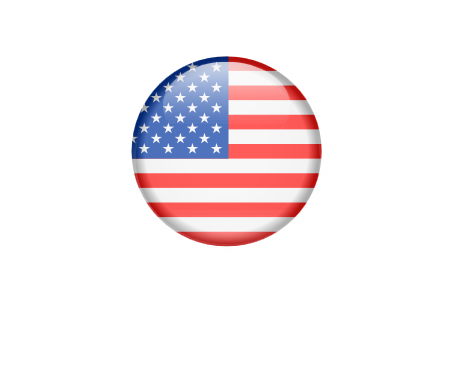 Beijing
Chongqing
USA
Japan
Site
Site
Site
Site
Site
Site
Device
Device
Device
Device
Device
Device
Site
Site
Site
Site
Site
Site
Device
Device
Device
Device
Device
Device
QuWAN Network Topology
All Hubs under the same domain automatically form Mesh VPN connections.
Public IP is required for a device to be Hub.
First device deployed in a region needs to be a Hub. This Hub will serve as the primary Hub.
Hub
Organization
Global Domain
China Domain
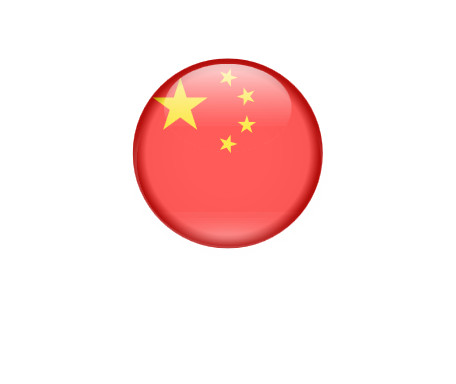 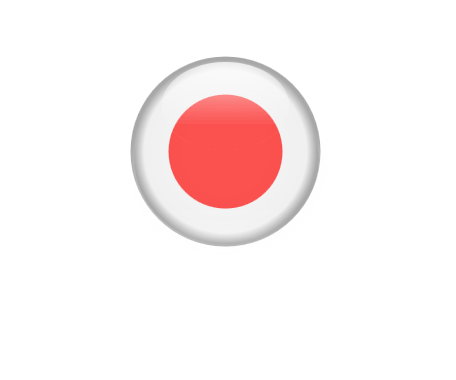 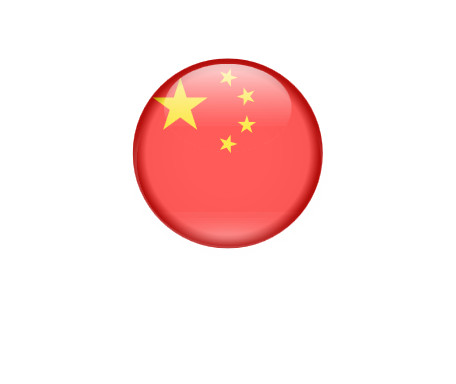 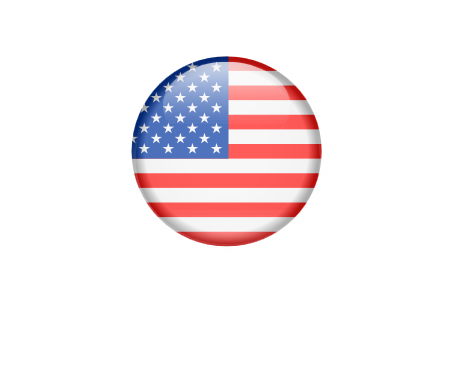 Beijing
Chongqing
USA
Japan
Site
Site
Site
Site
Site
Site
Hub
Hub
Hub
Hub
Mesh
Mesh
Site
Site
Site
Site
Site
Site
Hub
Hub
Hub
Hub
QuWAN Network Topology
A device can connect to QuWAN network as an Edge using private IP.
 An Edge needs to connect to a Hub under Hub & Spoke network structure. 
 Edge automatically connects to the primary Hub.
 All data will be transferred through Hub.
Edge
Organization
Global Domain
China Domain
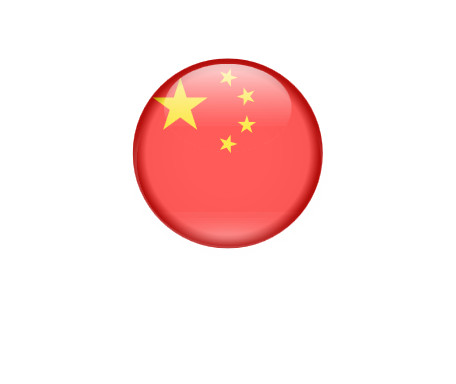 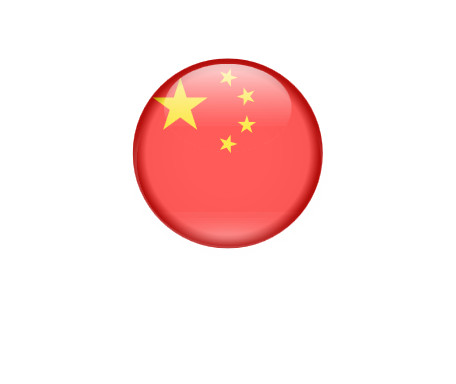 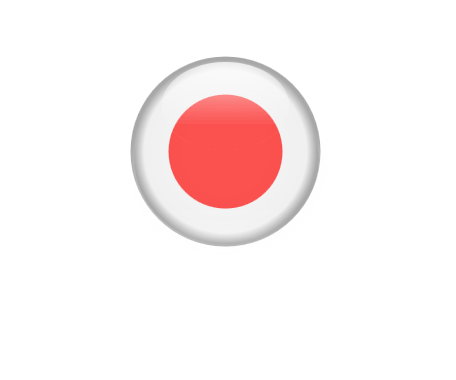 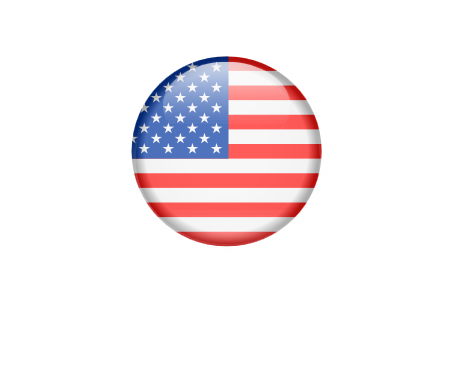 Beijin
Chongqing
USA
Japan
Site
Site
Site
Site
Site
Site
Edge
Edge
Hub
Hub
Hub
Hub
Mesh
Mesh
Site
Site
Site
Site
Site
Site
Edge
Edge
Hub
Hub
Hub
Hub
Hub & Spoke
Hub & Spoke
QuWAN Network Topology
To comply to China network regulation, user needs to apply for Inter-Domain Link by his or herself for the two domain to have VPN connection.
Inter-domain Link can only be set on hub.
Inter-Domain Link
Organization
Global Domain
China Domain
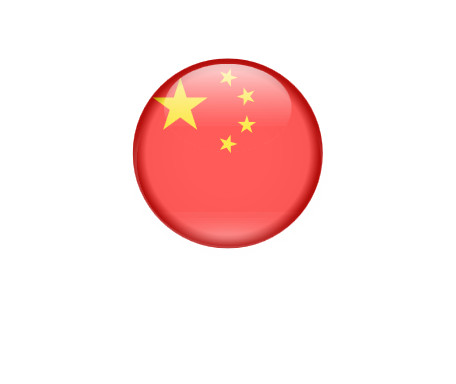 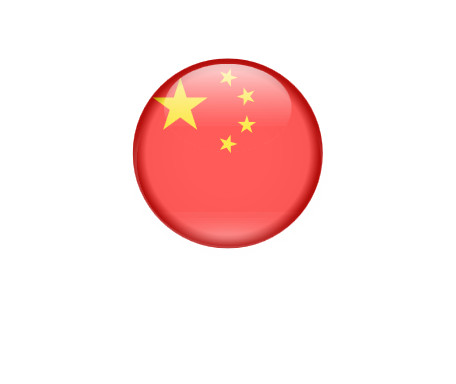 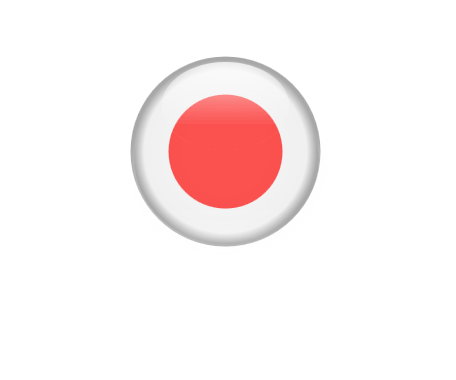 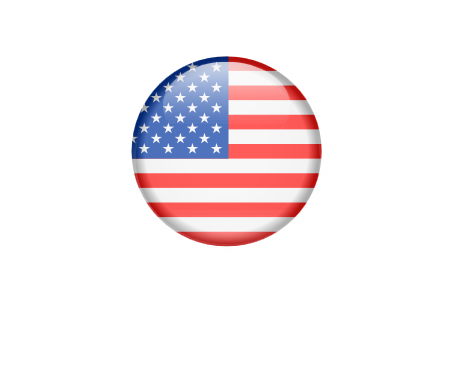 Beijin
Chongqing
USA
Japan
Site
Site
Site
Site
Site
Site
MPLS
Edge
Edge
Hub
Hub
Hub
Hub
Mesh
Mesh
Site
Site
Site
Site
Site
Site
Edge
Edge
Hub
Hub
Hub
Hub
Hub & Spoke
Hub & Spoke
QuWAN 專線設定
QuWAN Inter-Domain Link
Set the applied MPLS to QuWAN Inter-Domain Link to establish a cross china and global domain private network between the two QuWAN Hubs
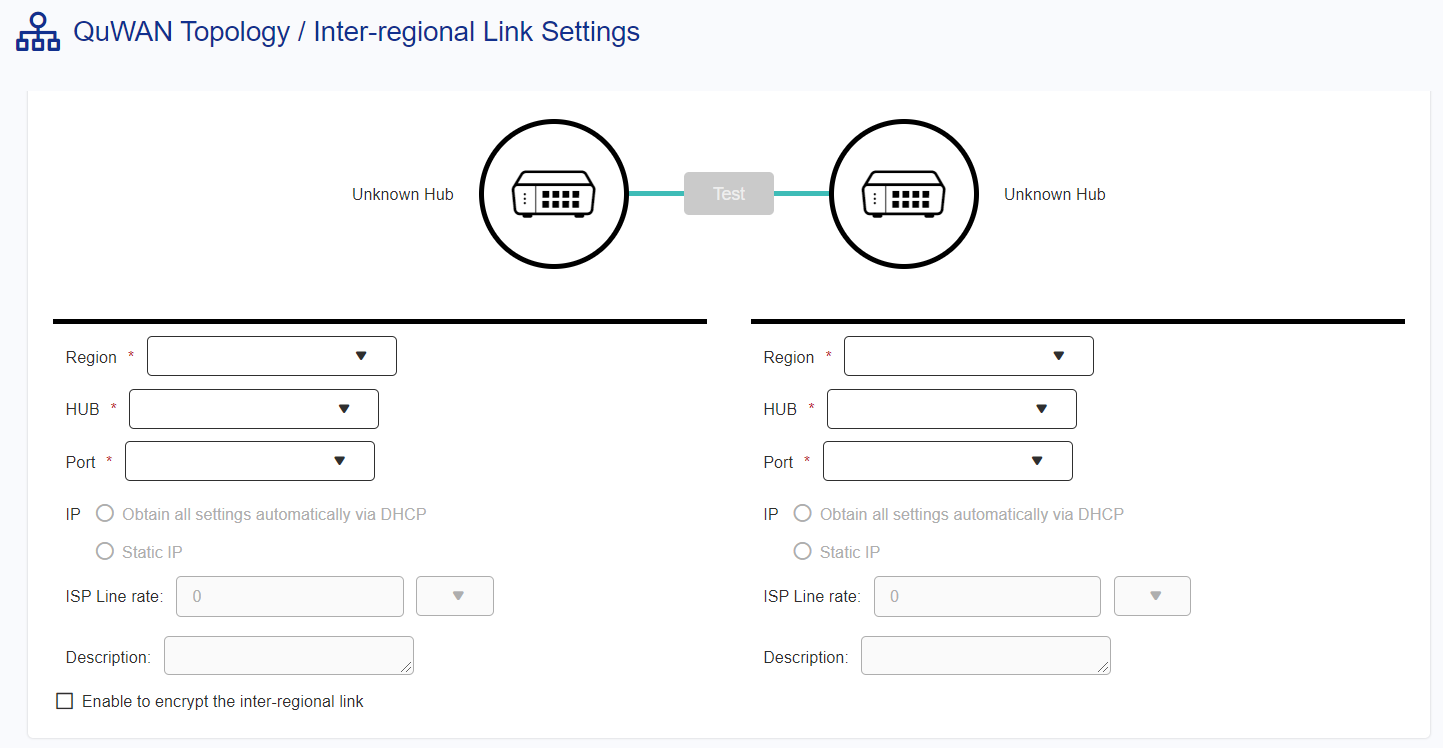 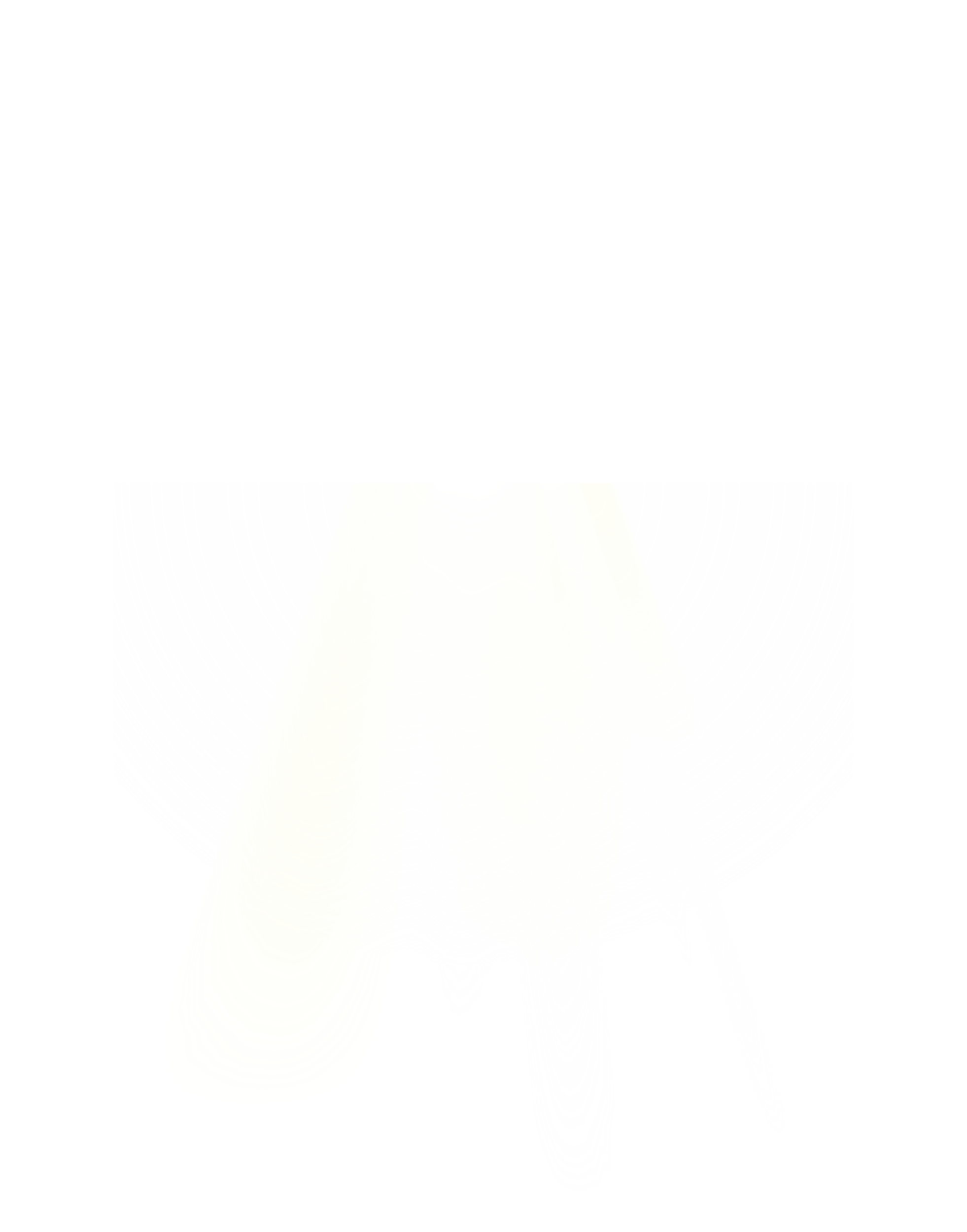 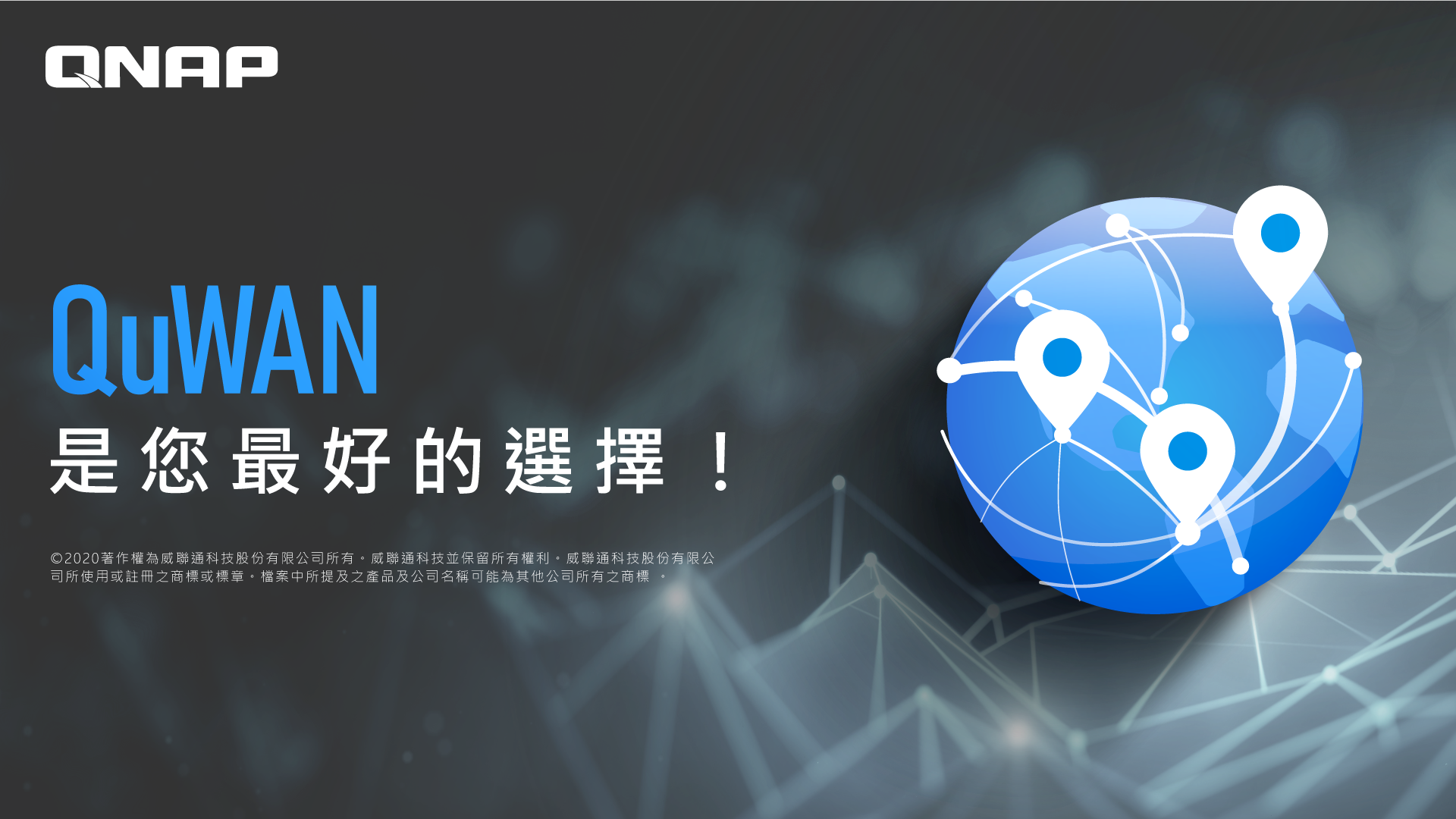